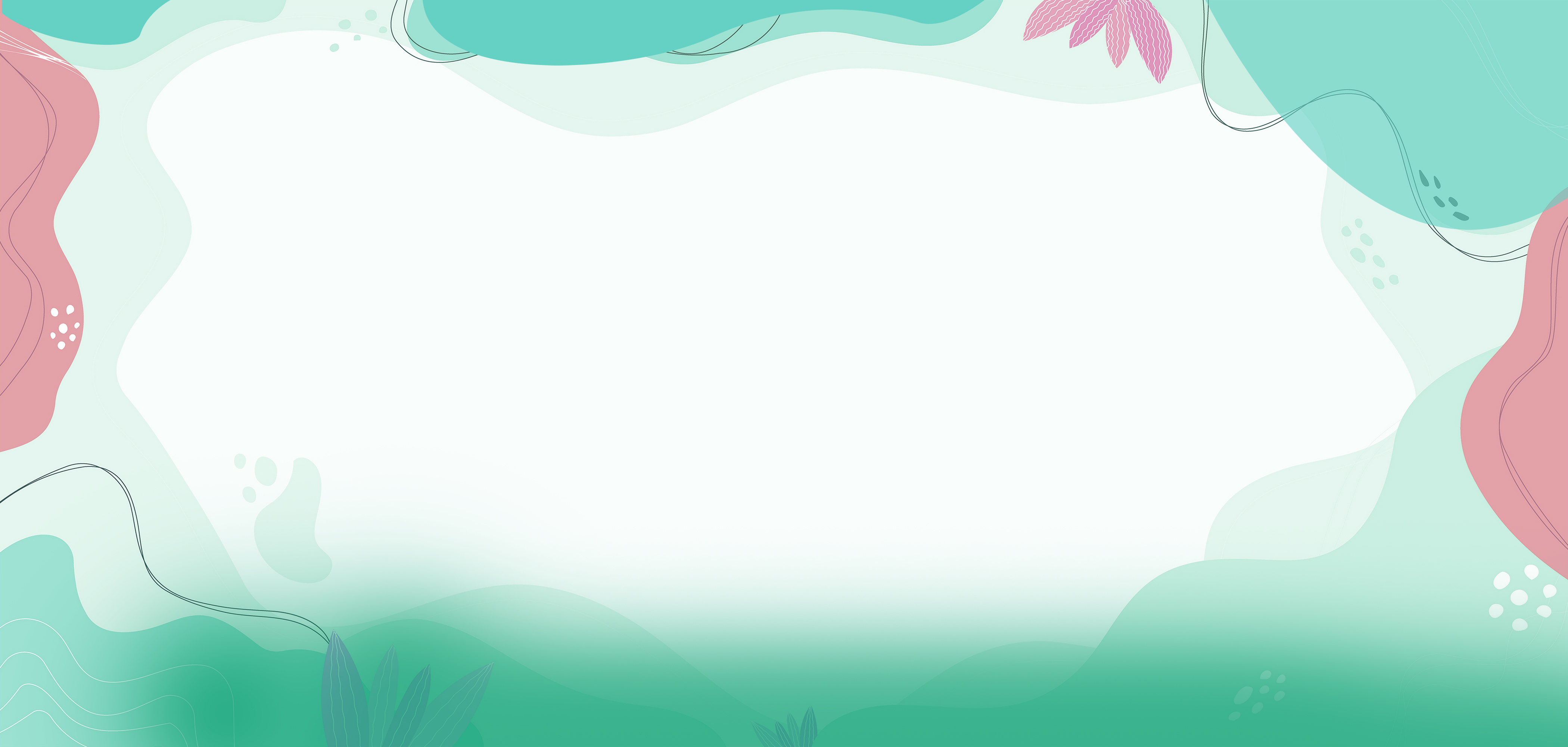 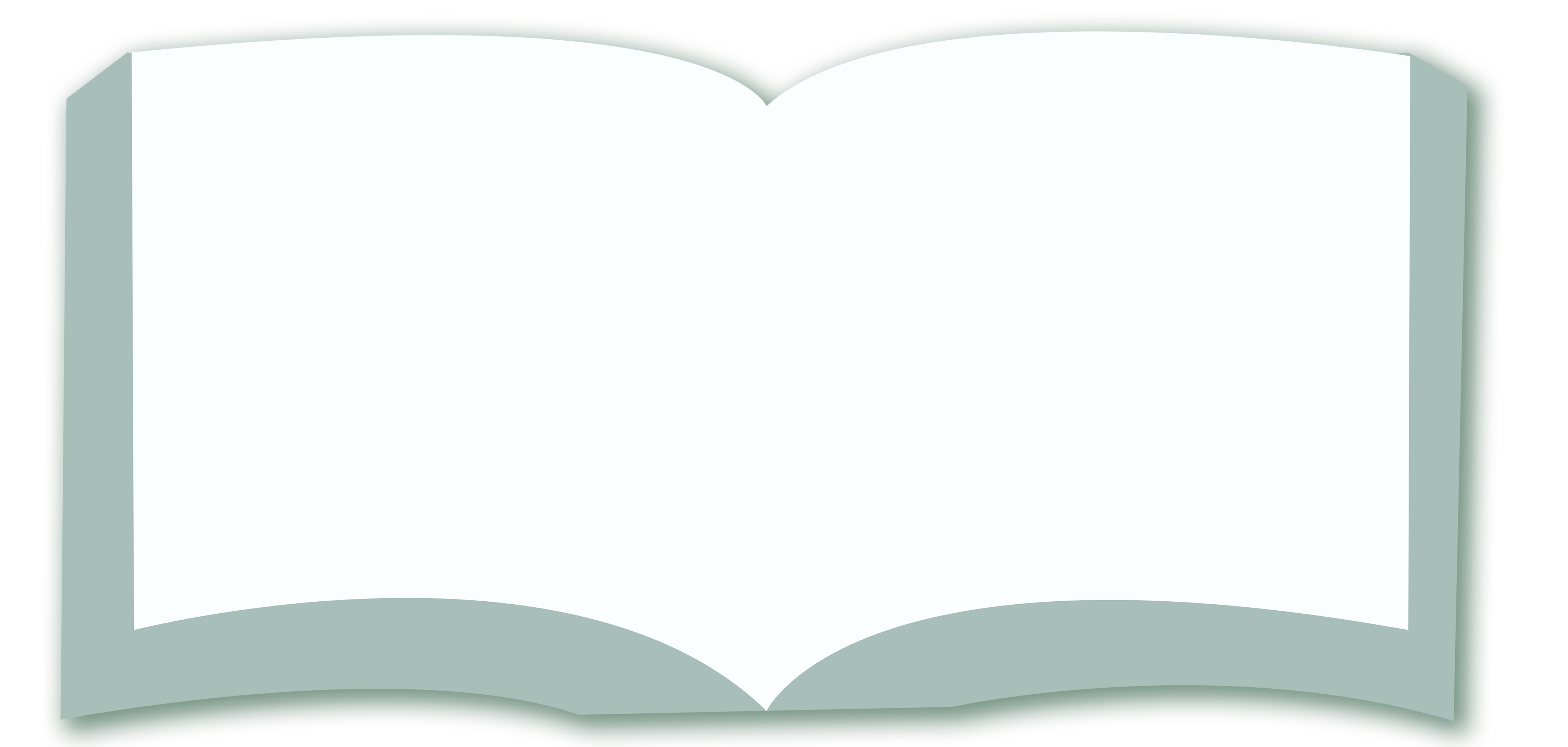 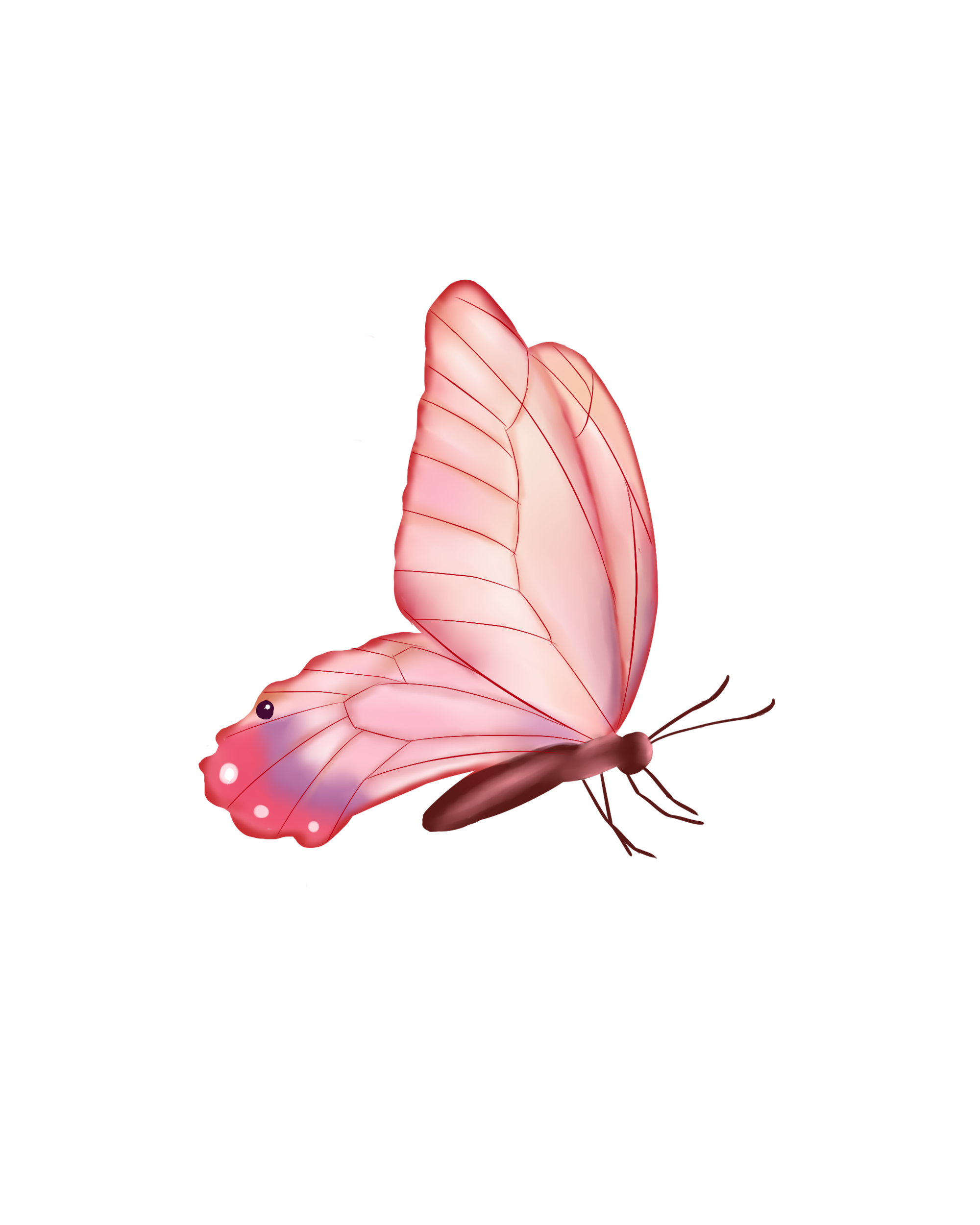 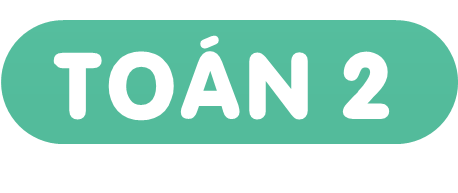 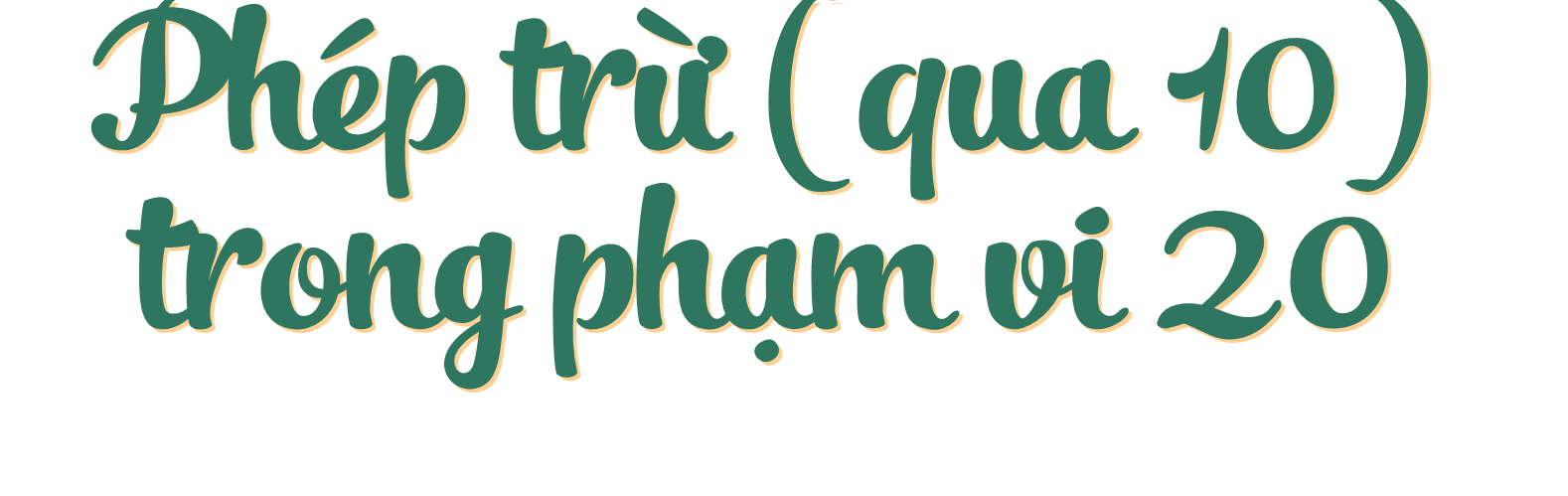 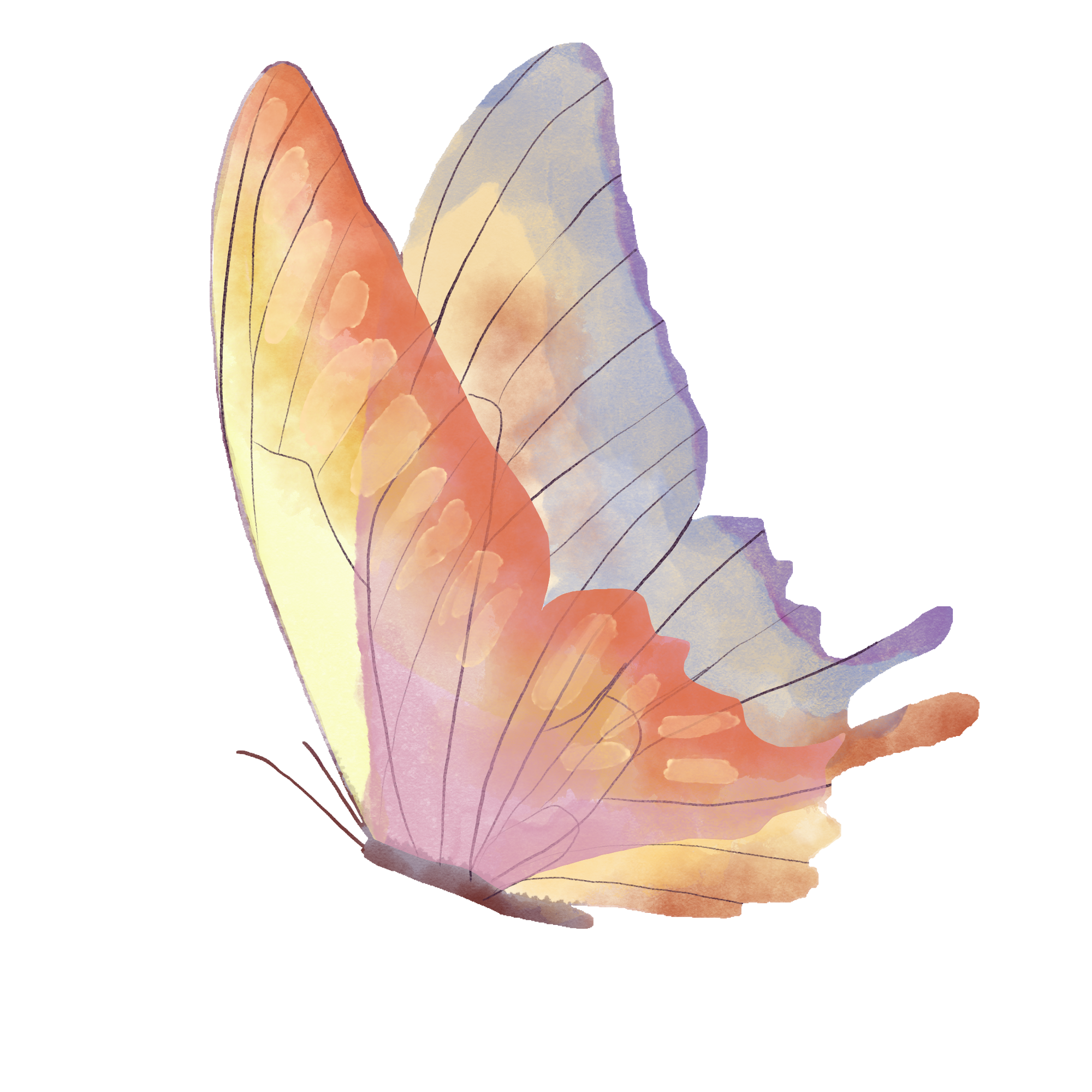 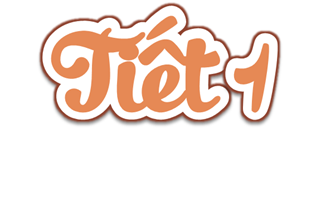 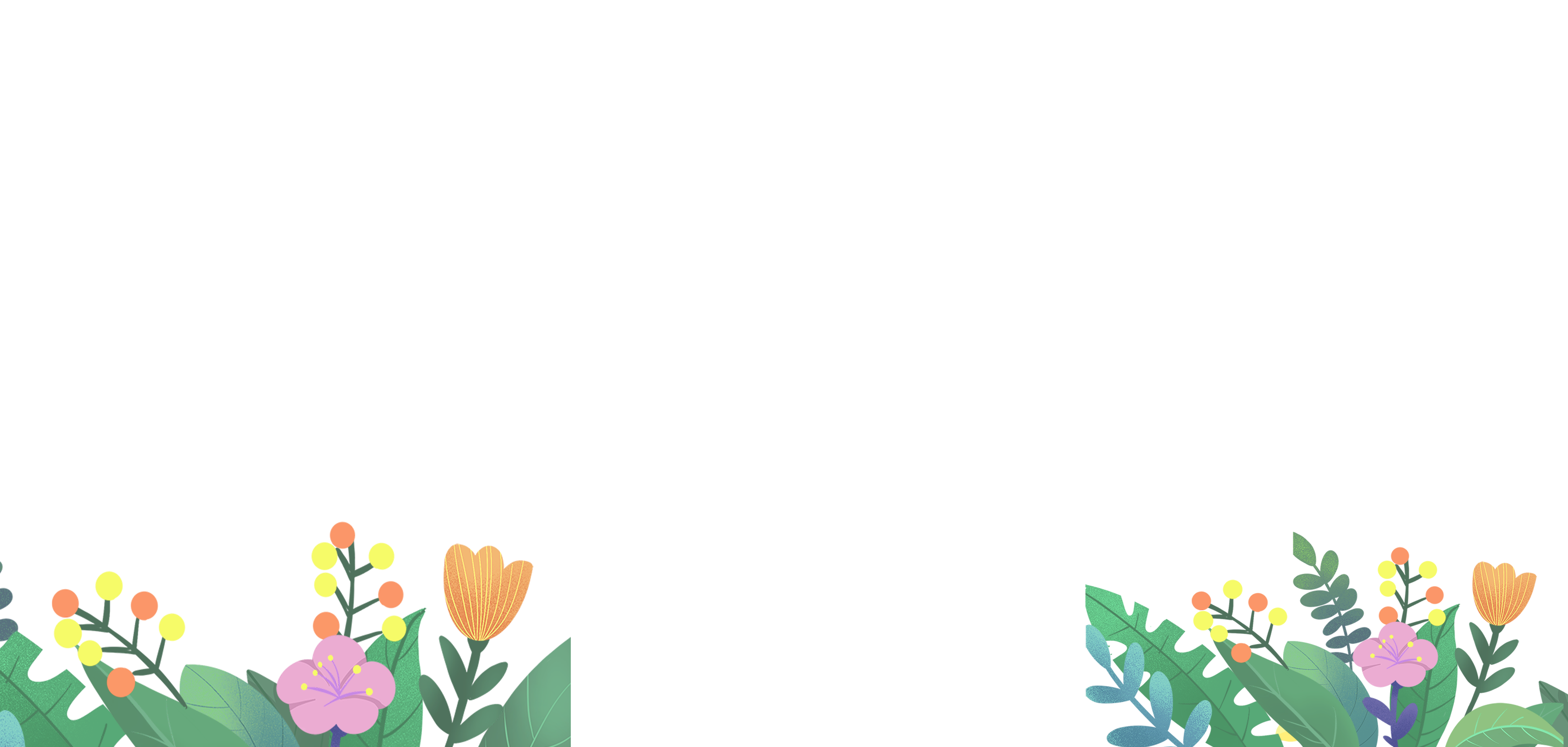 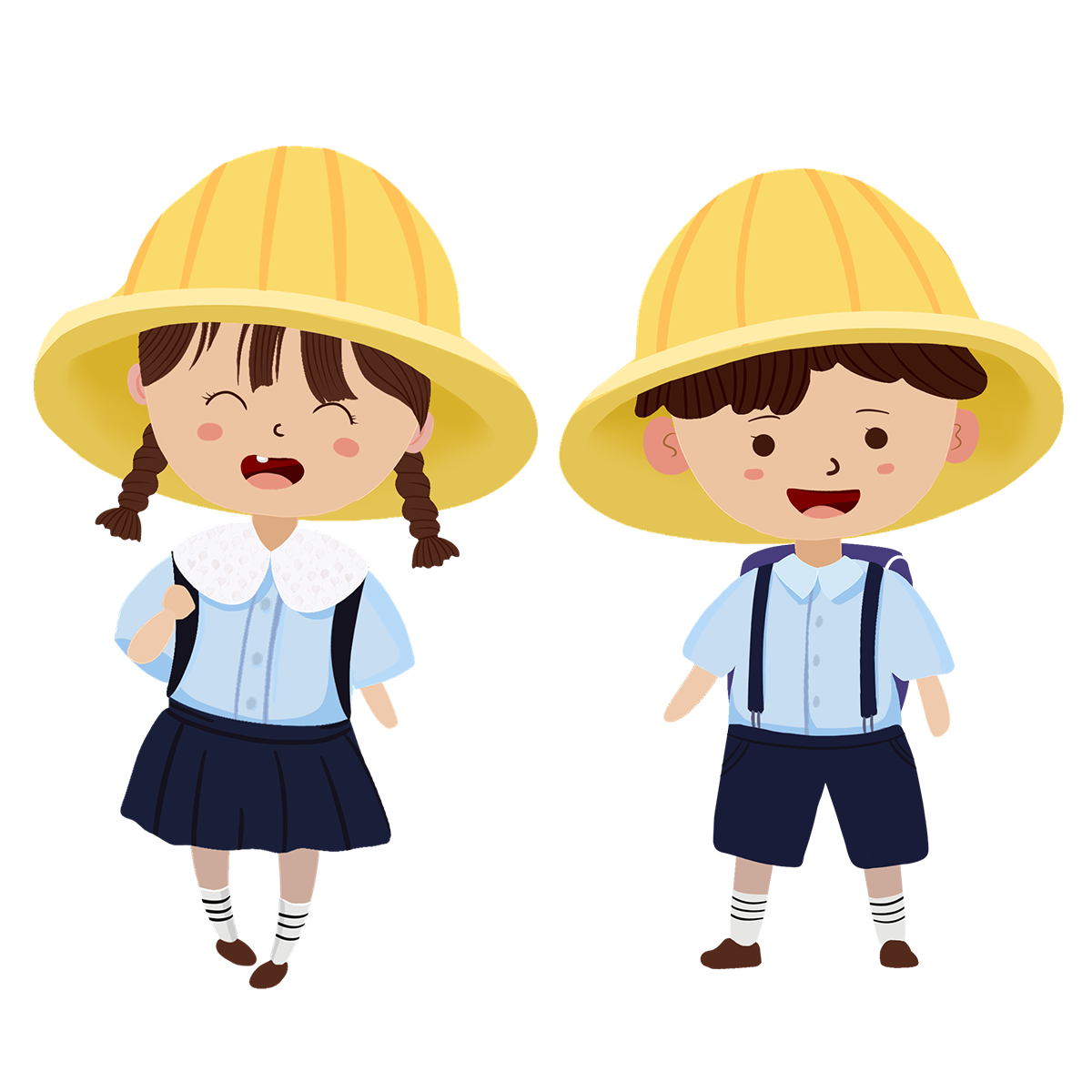 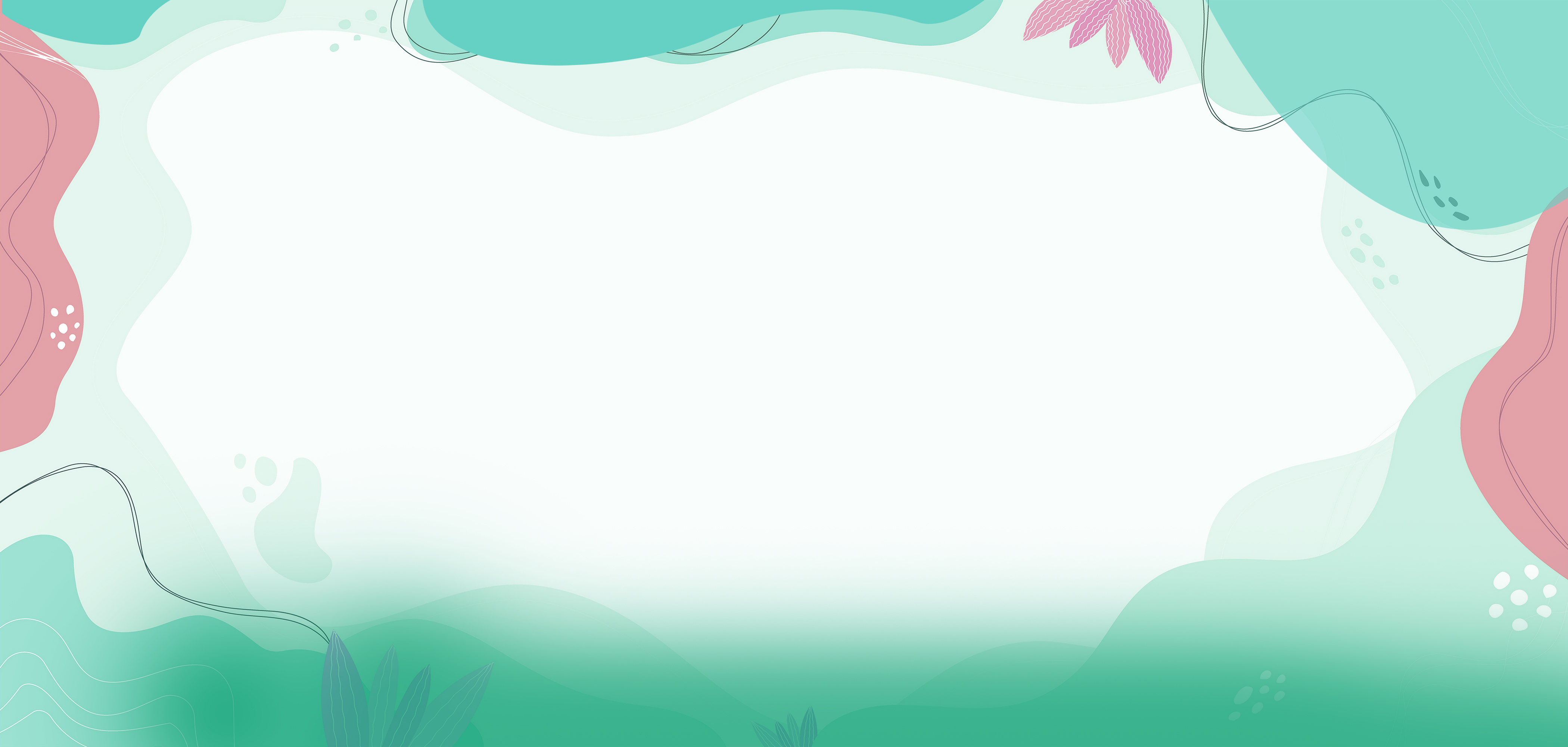 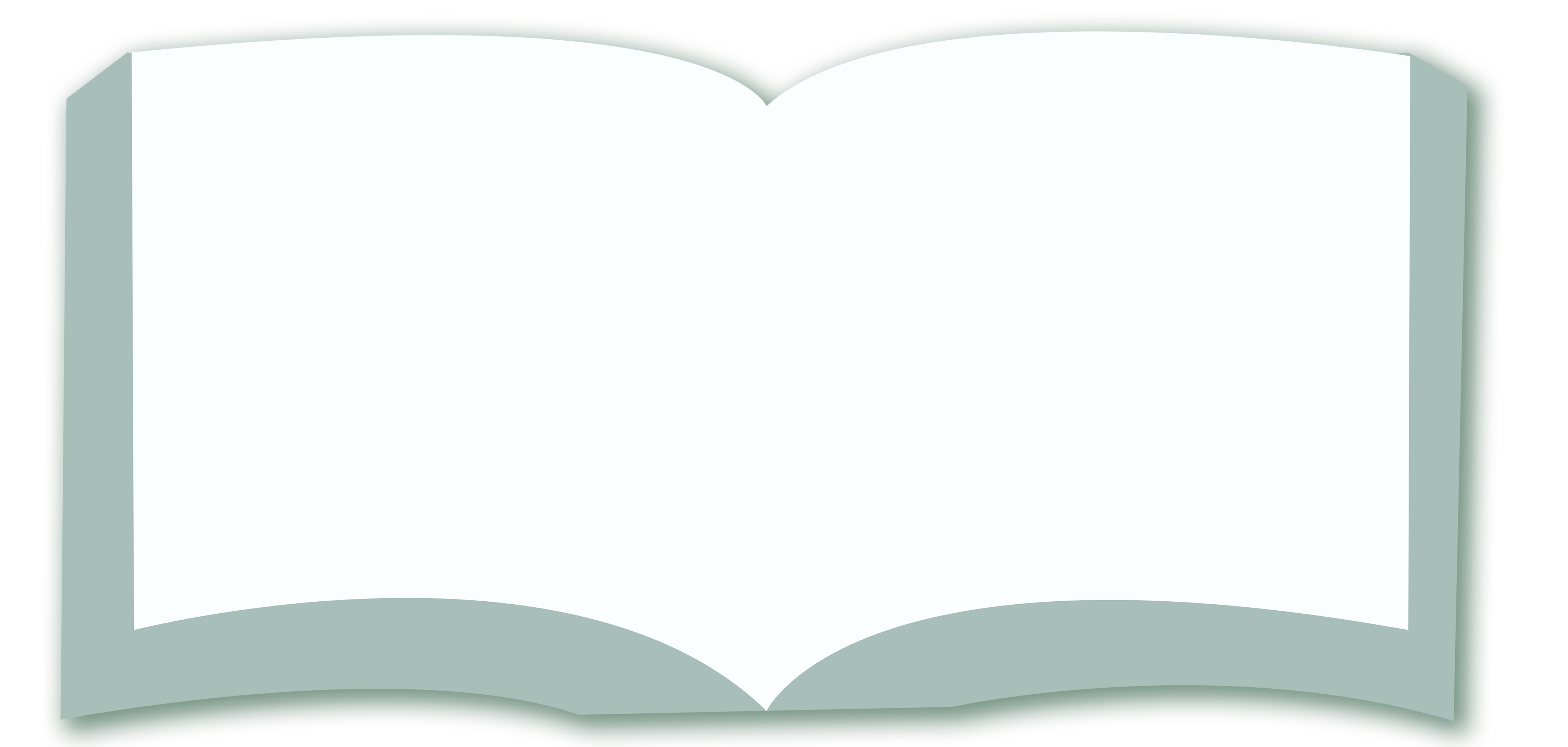 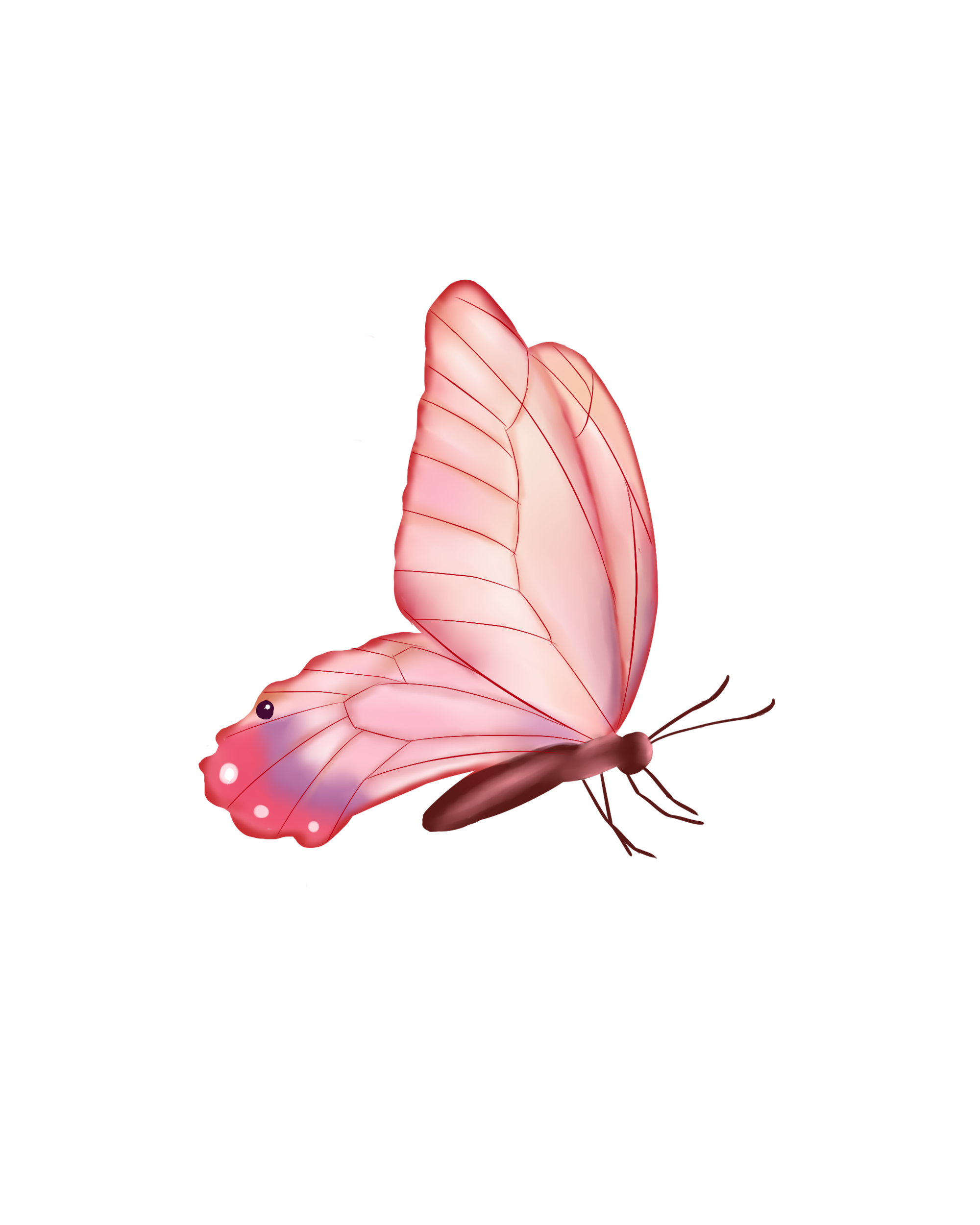 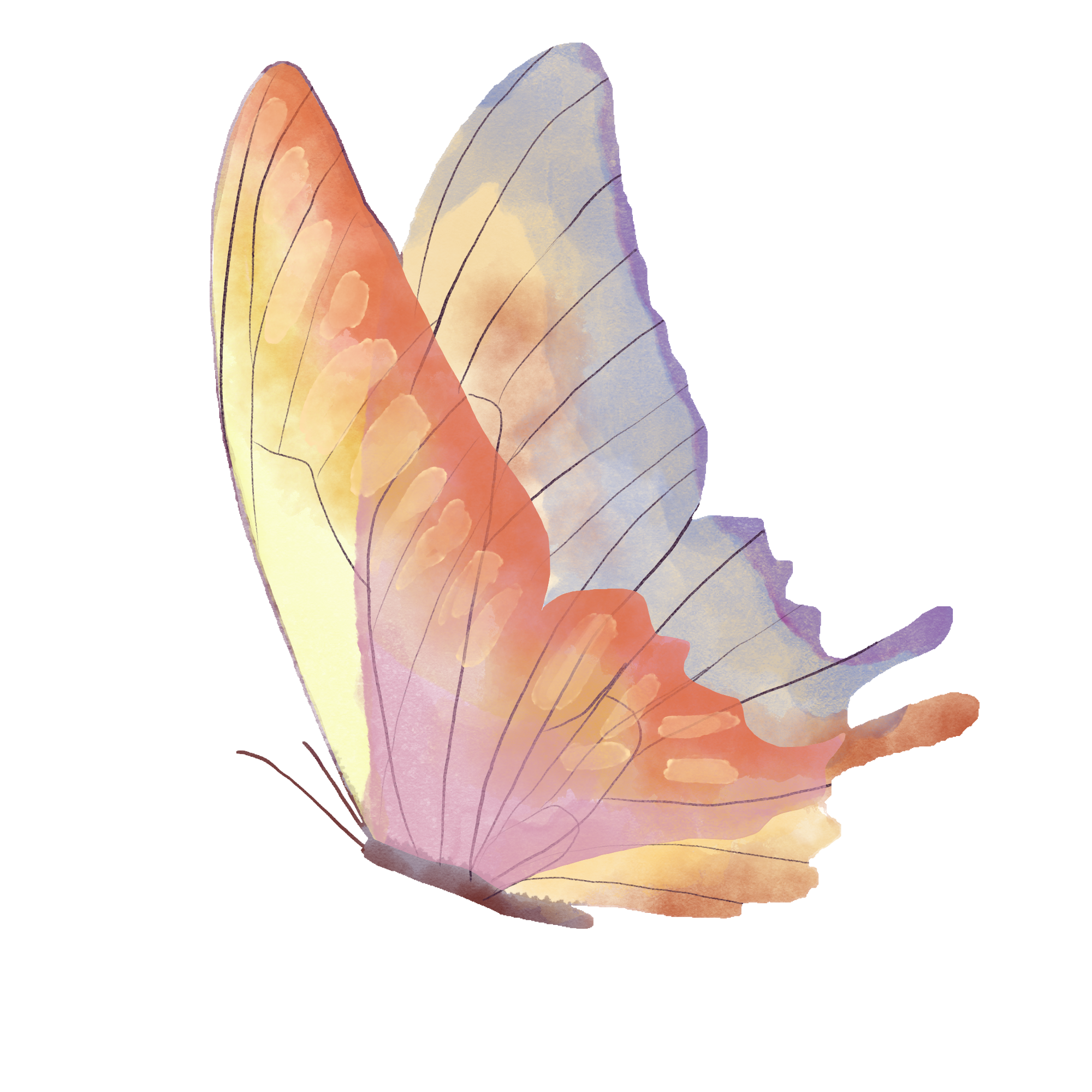 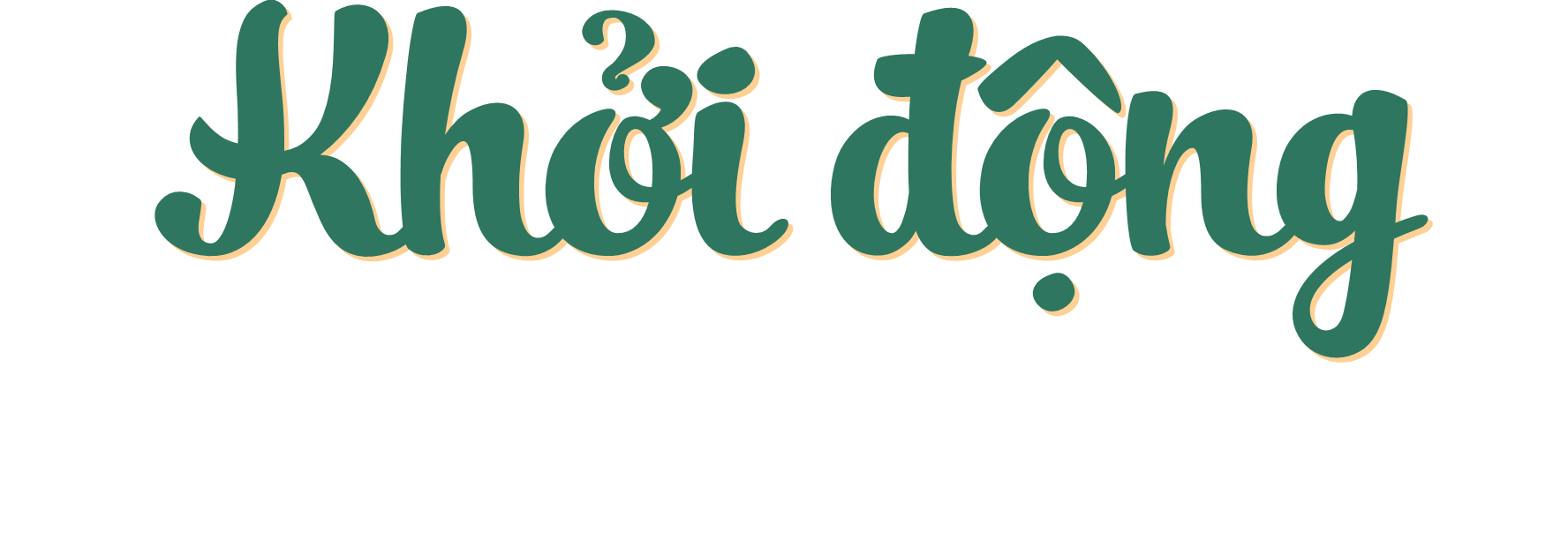 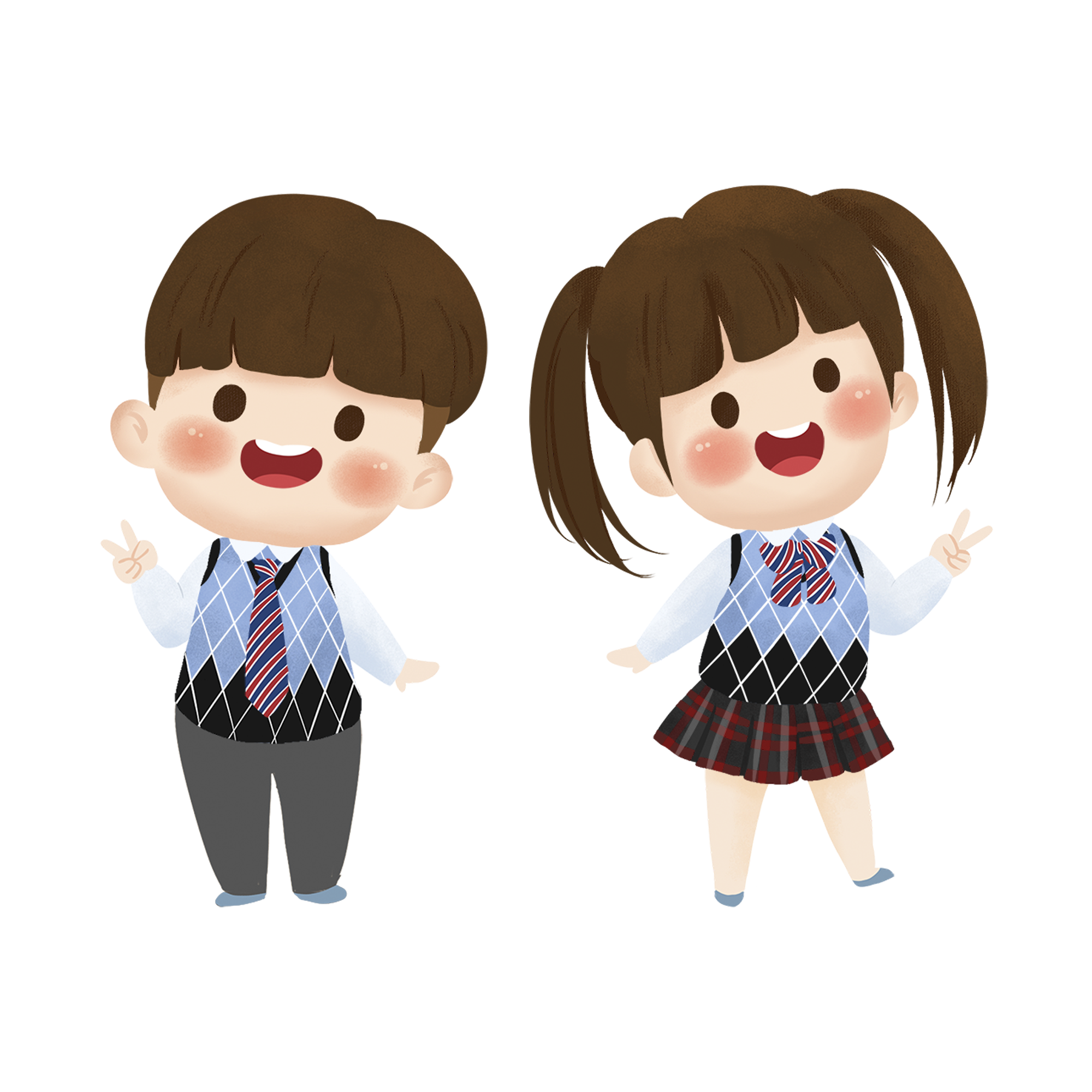 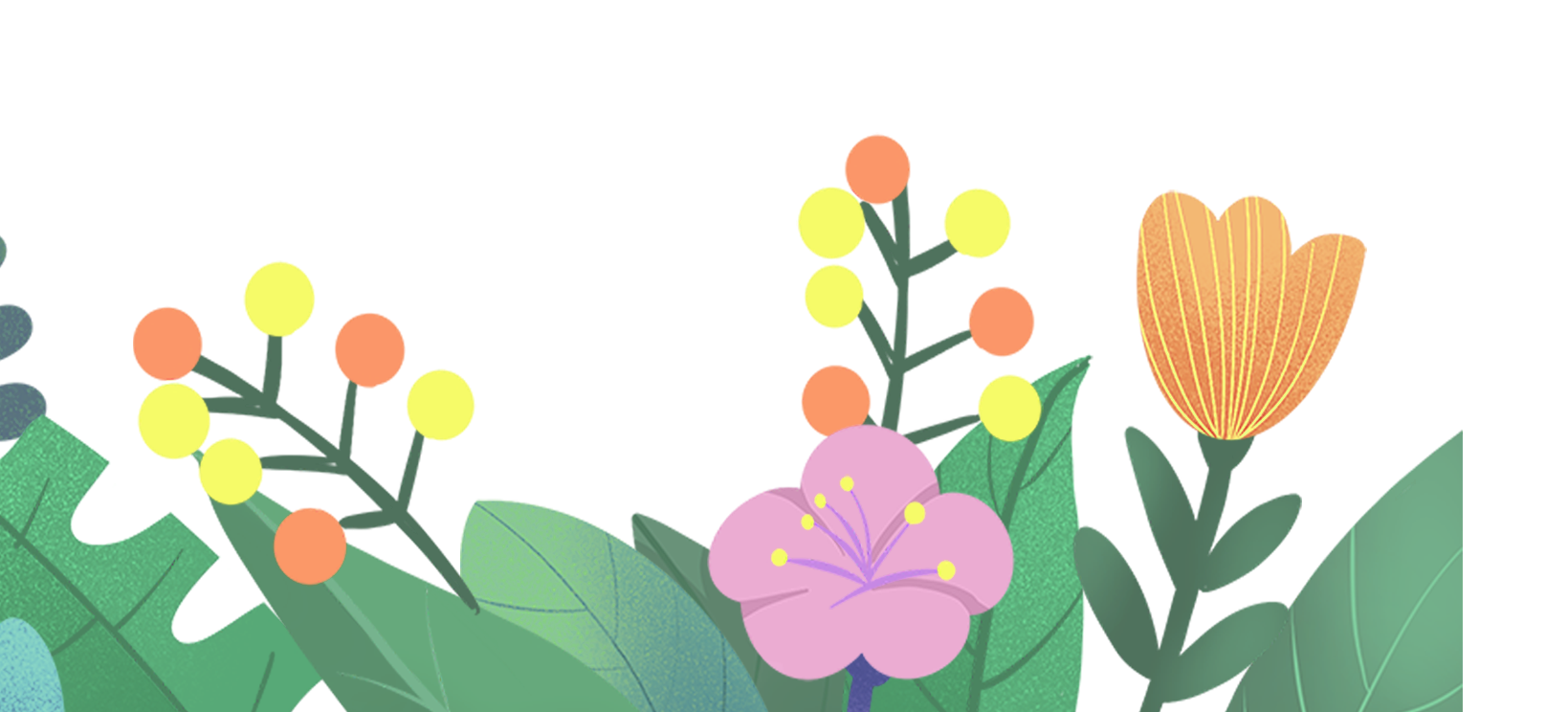 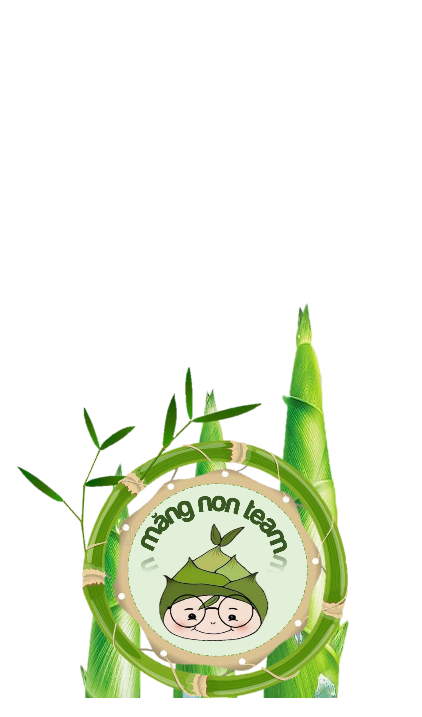 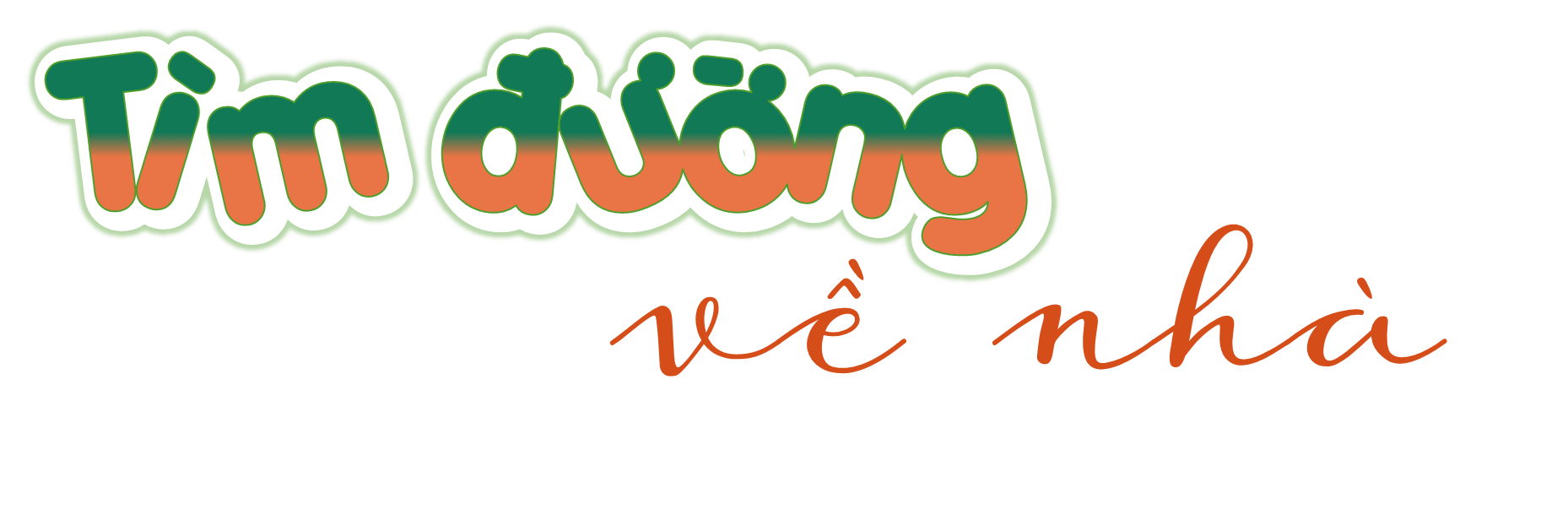 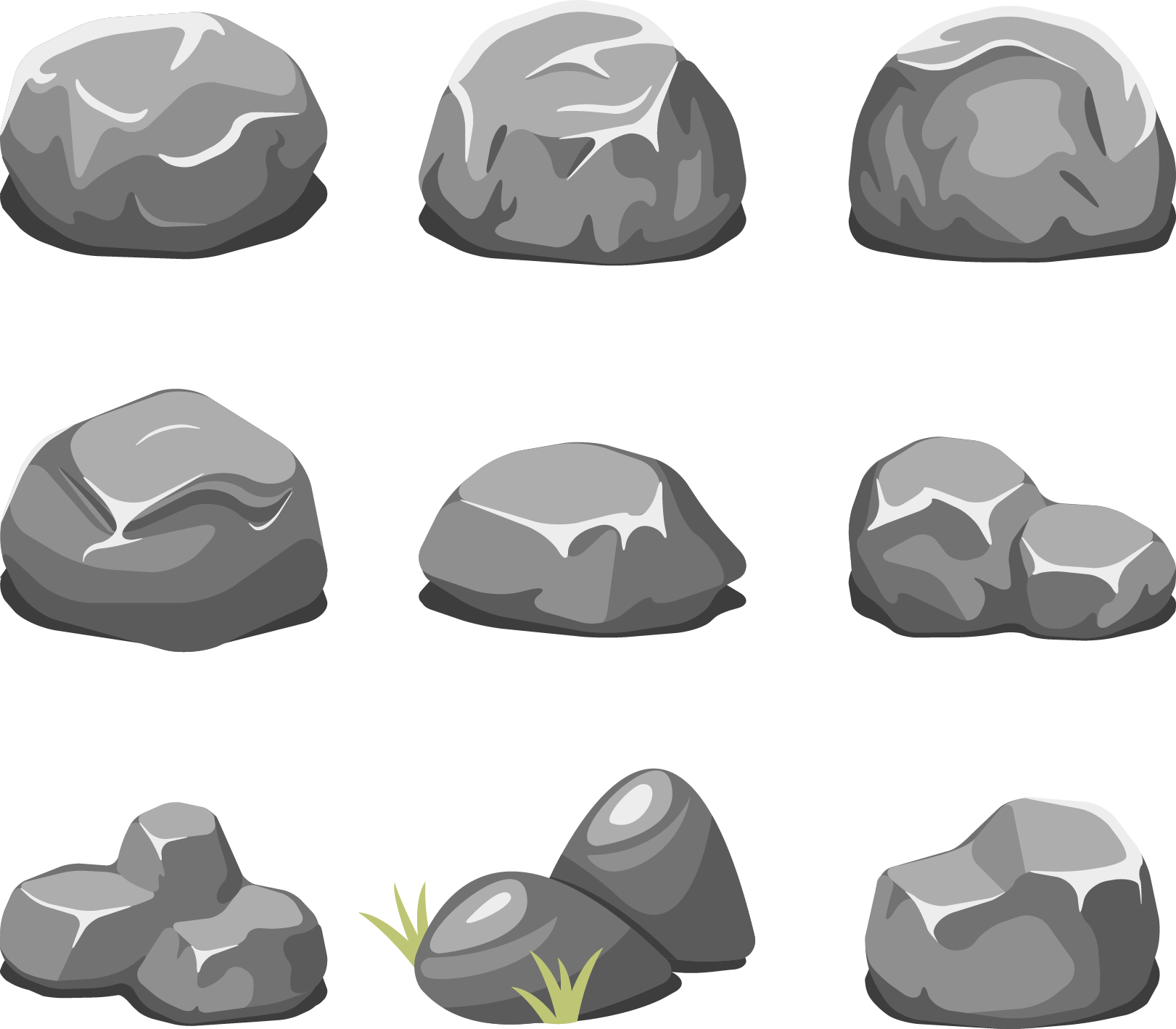 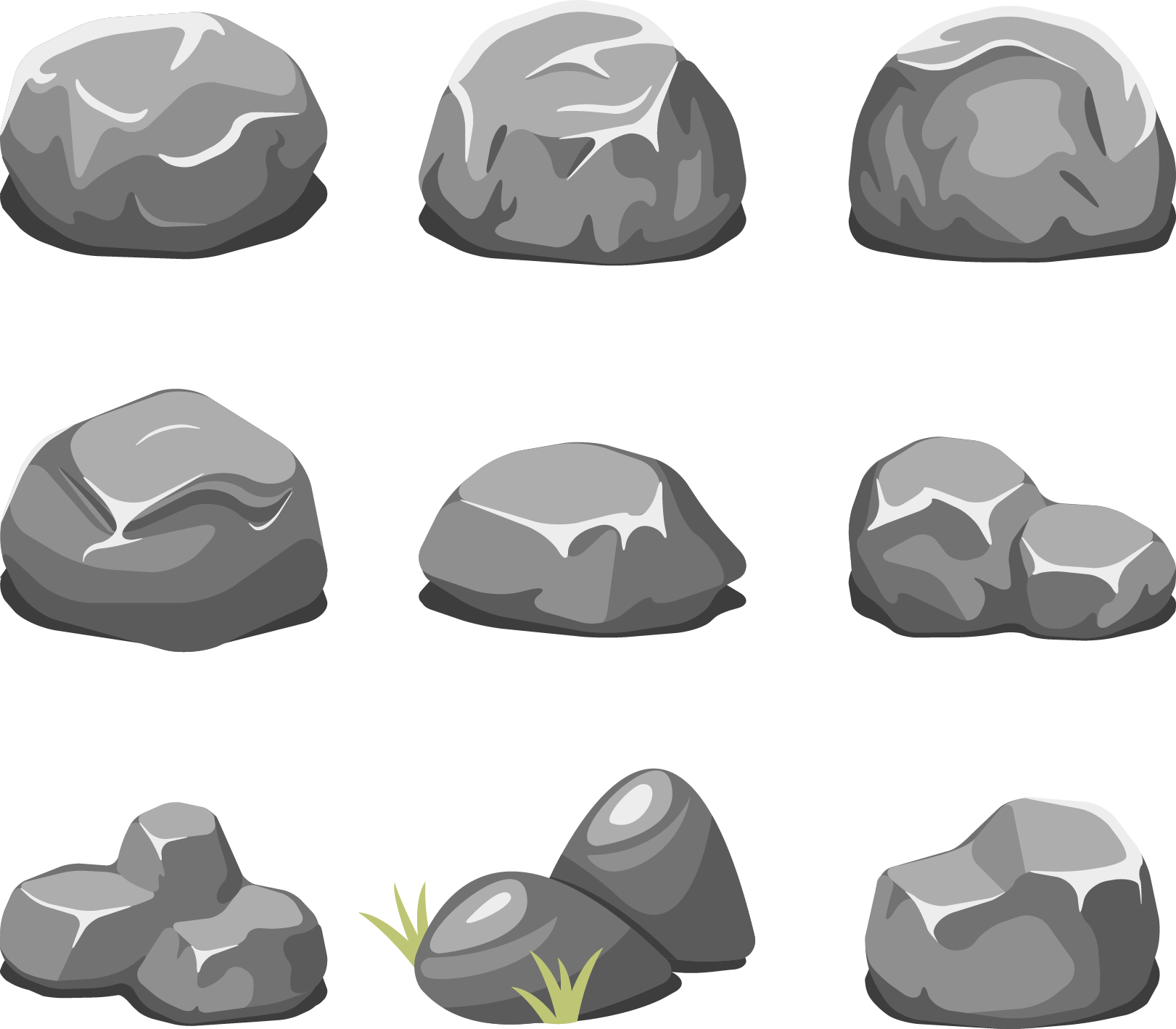 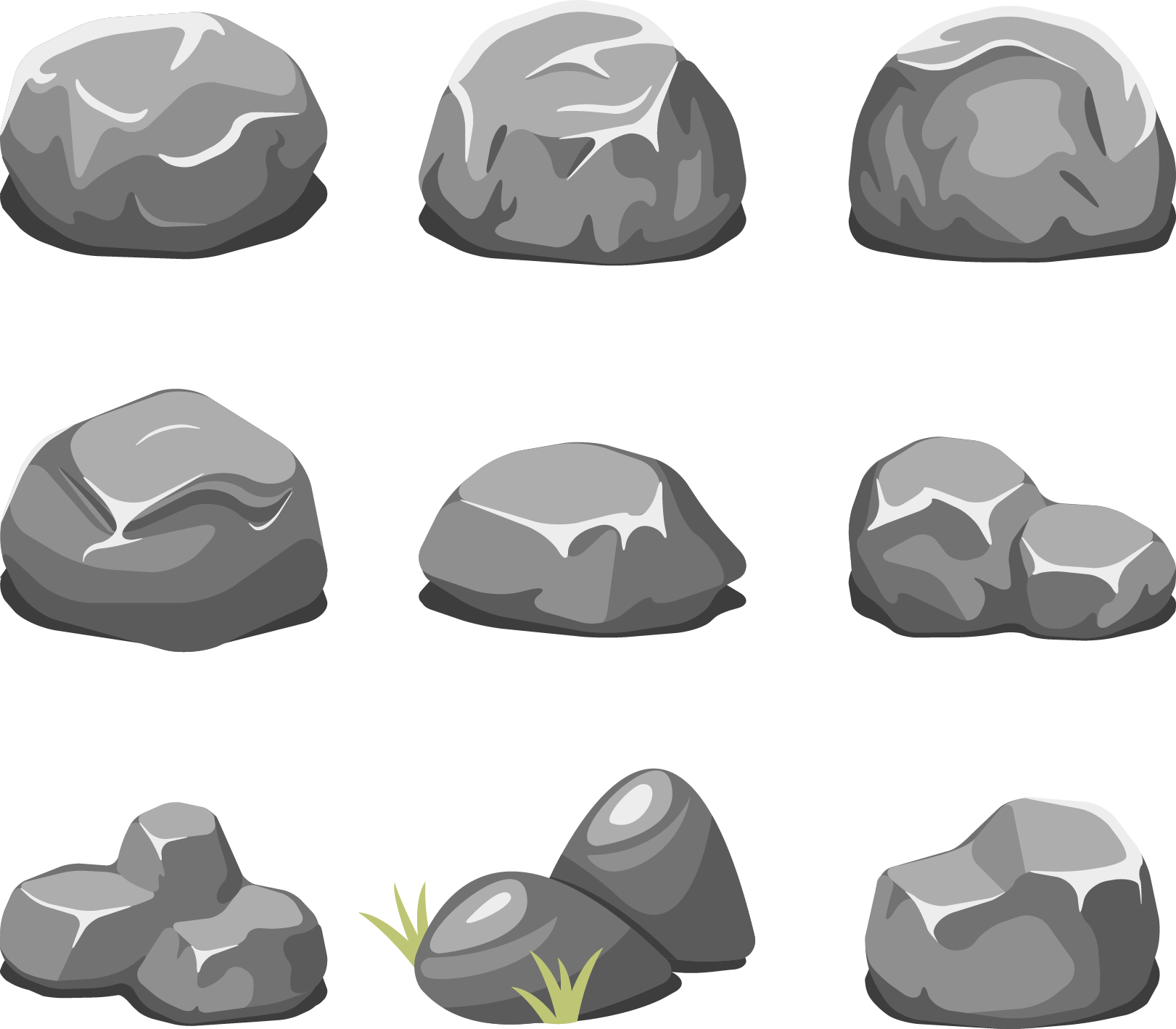 CHẶNG 1
CHẶNG 2
CHẶNG 3
CHẶNG 4
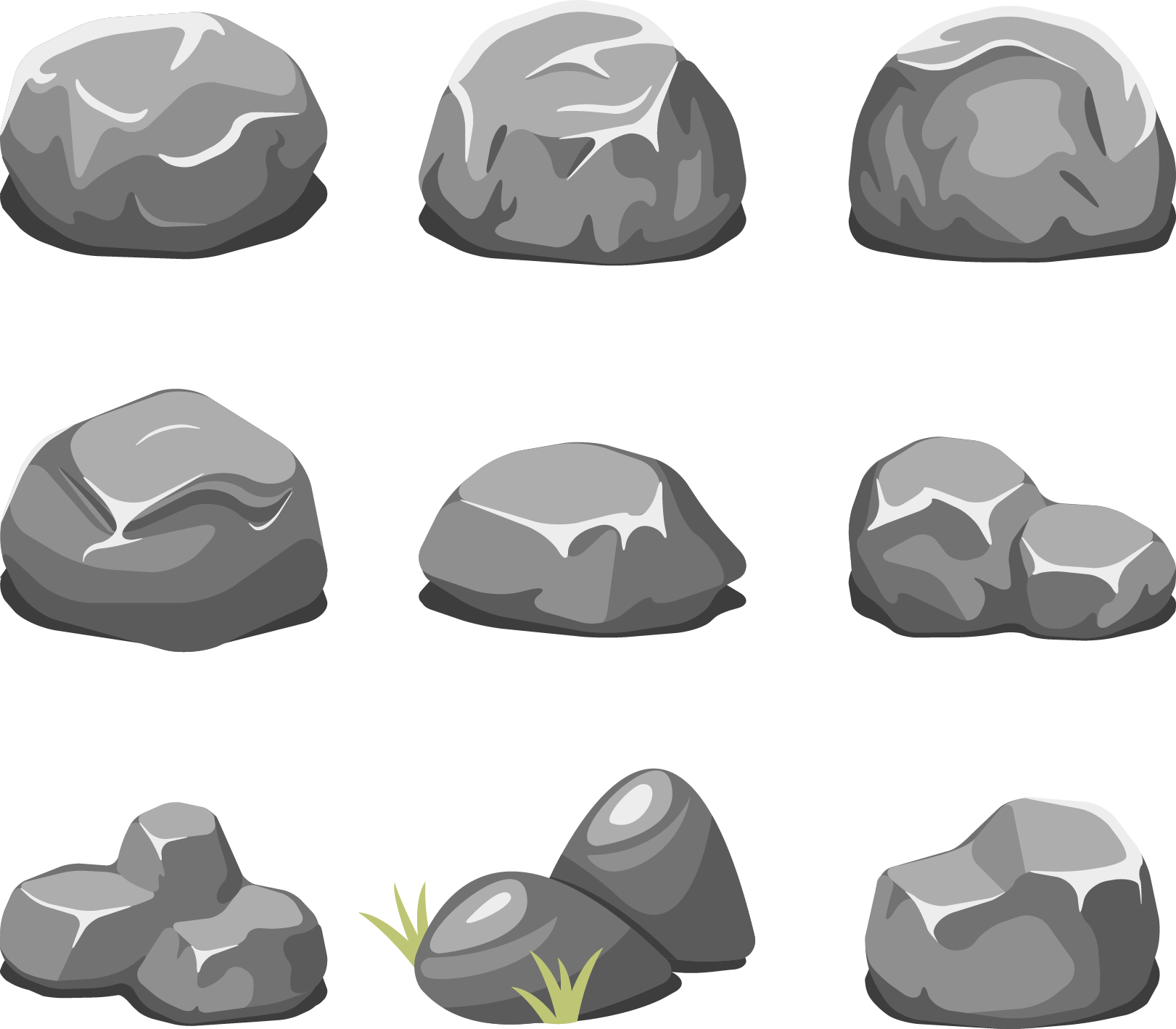 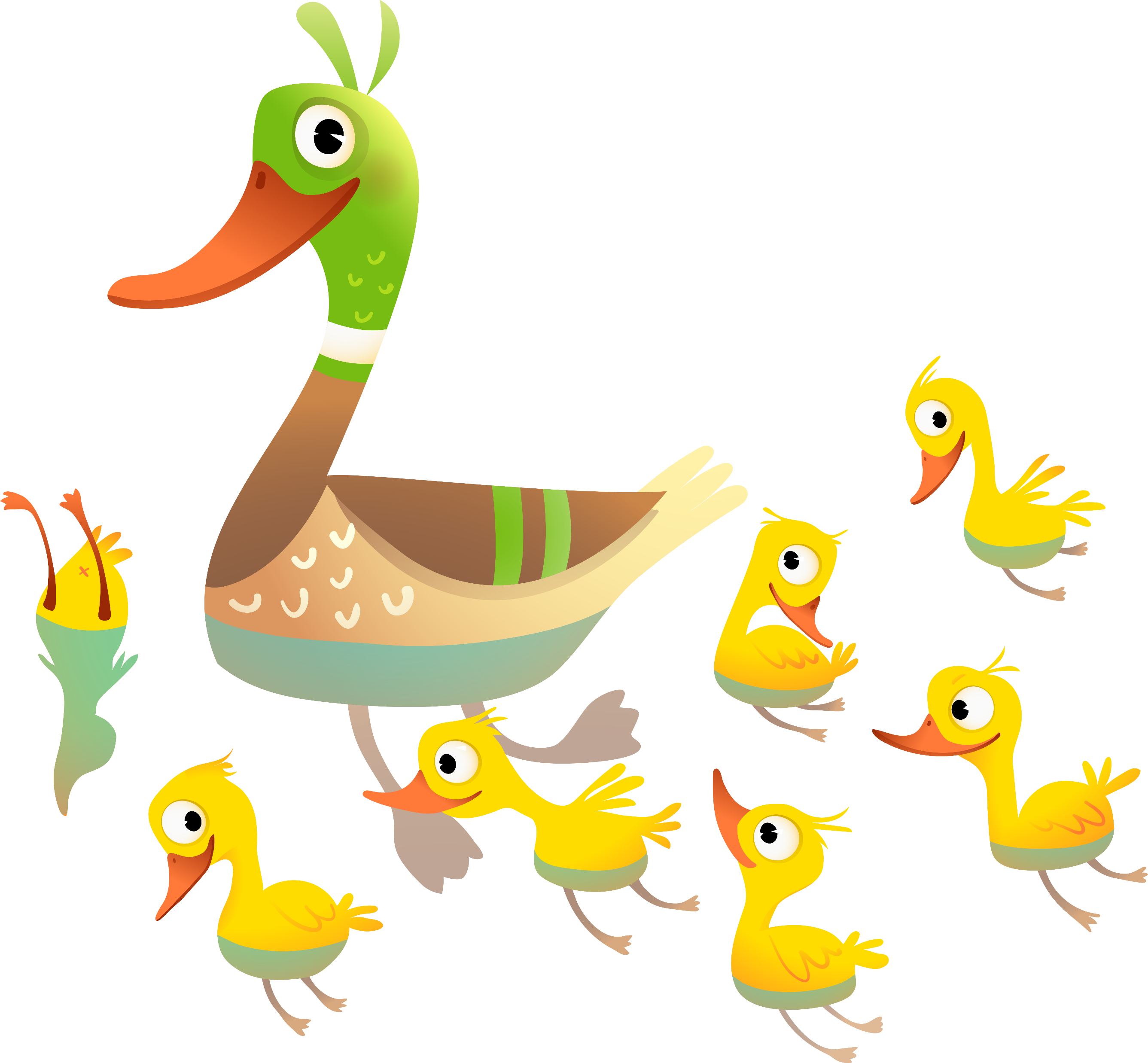 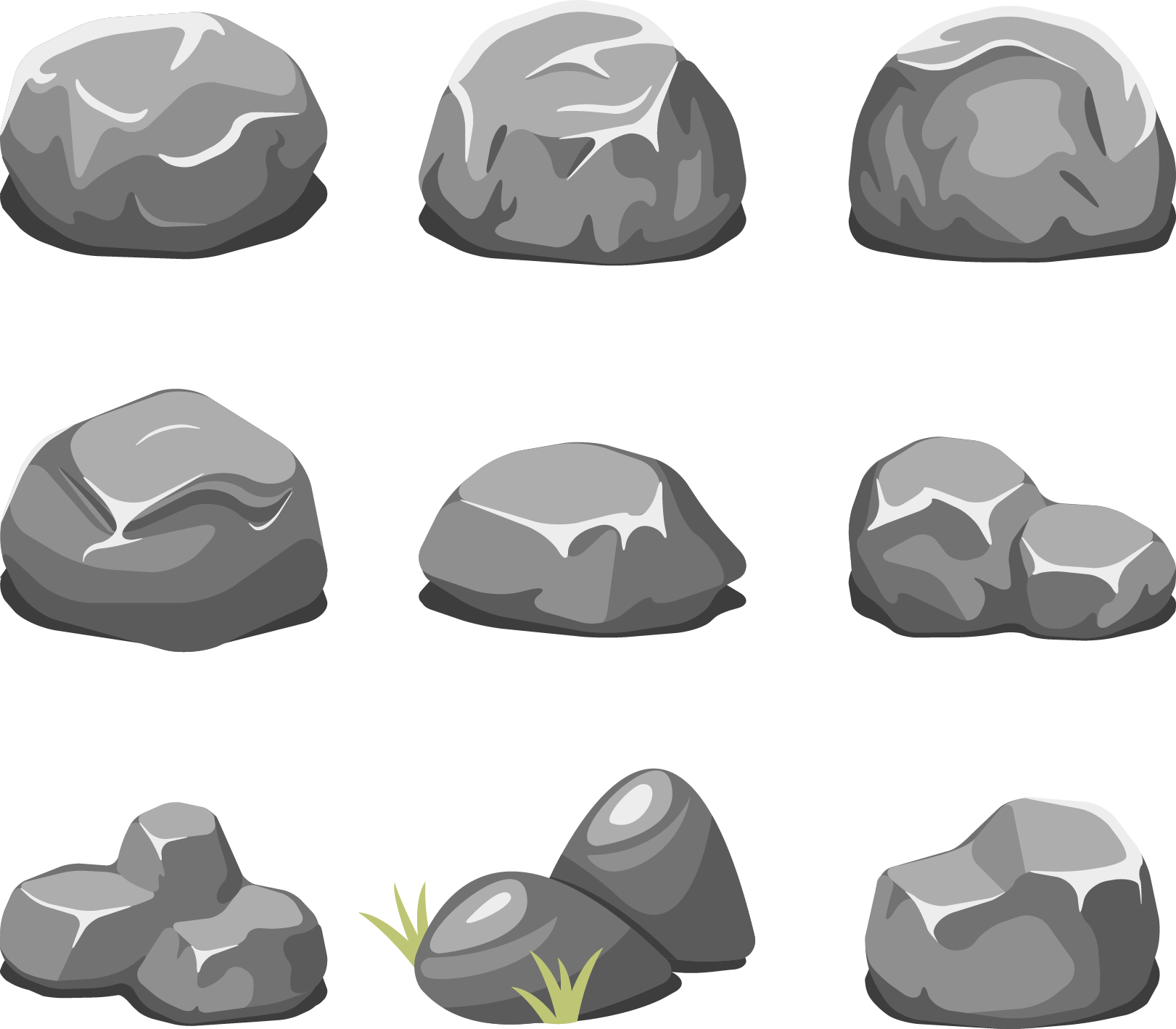 Câu hỏi:   6 + 7 = ?
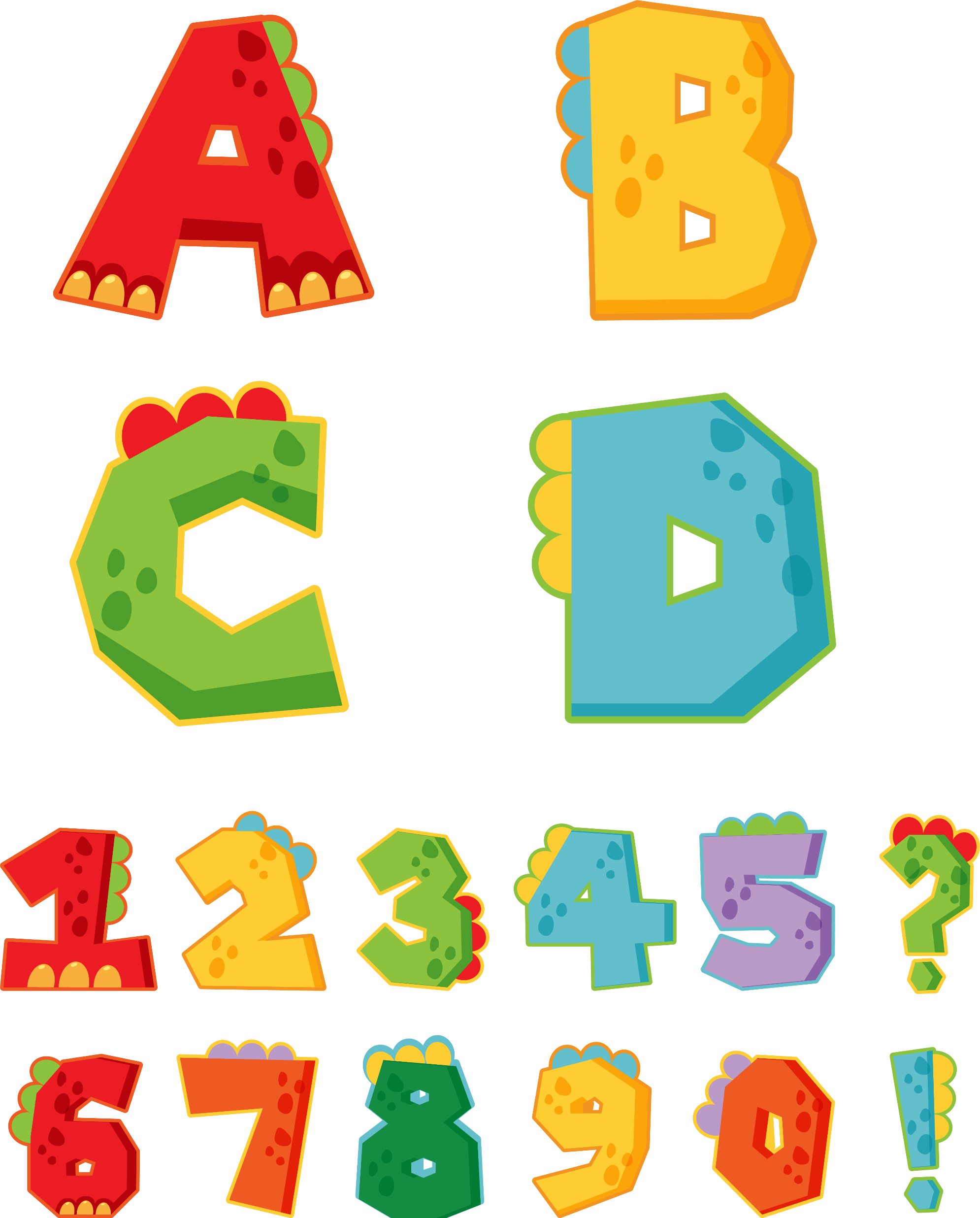 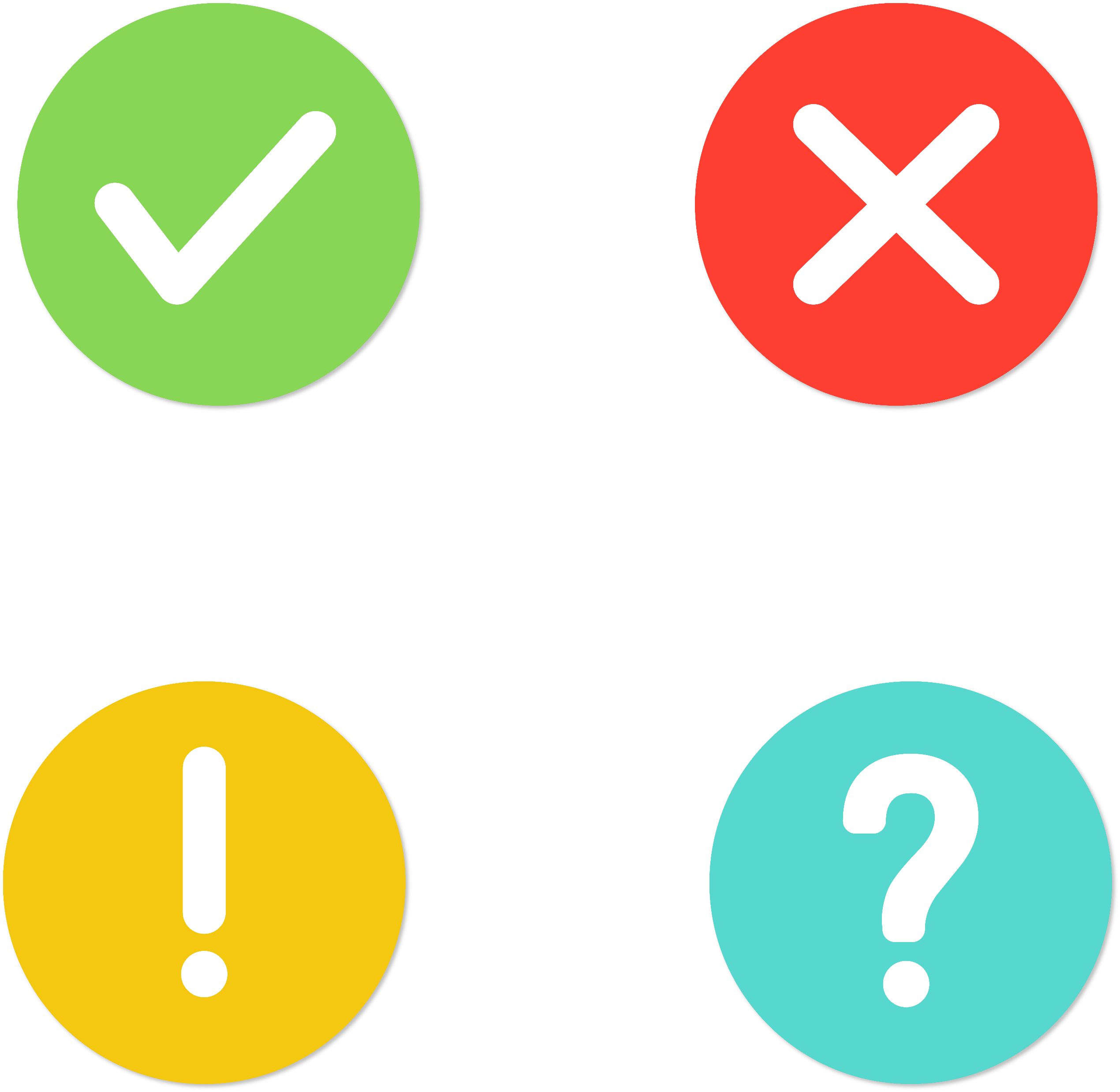 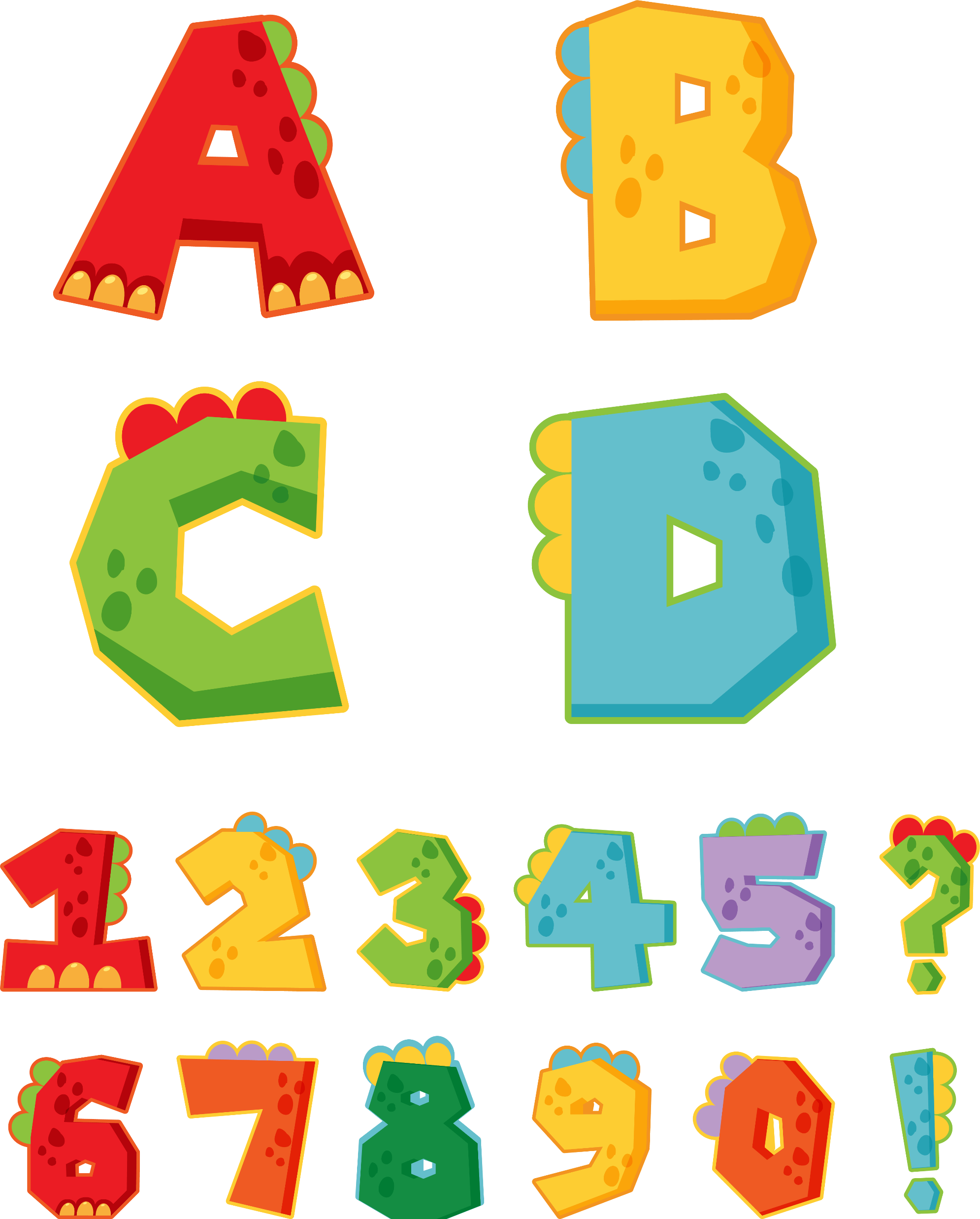 12
13
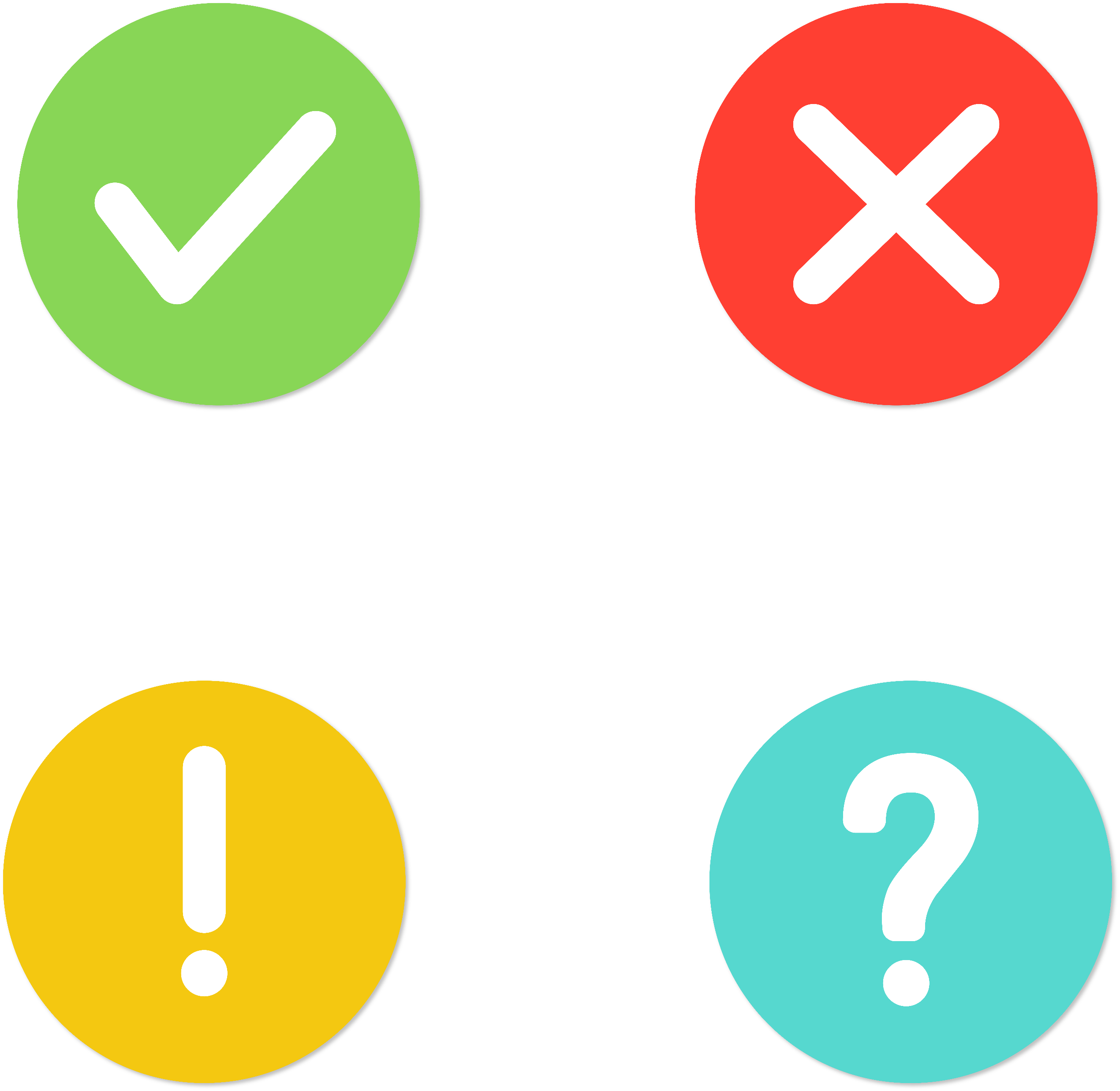 CHẶNG 1
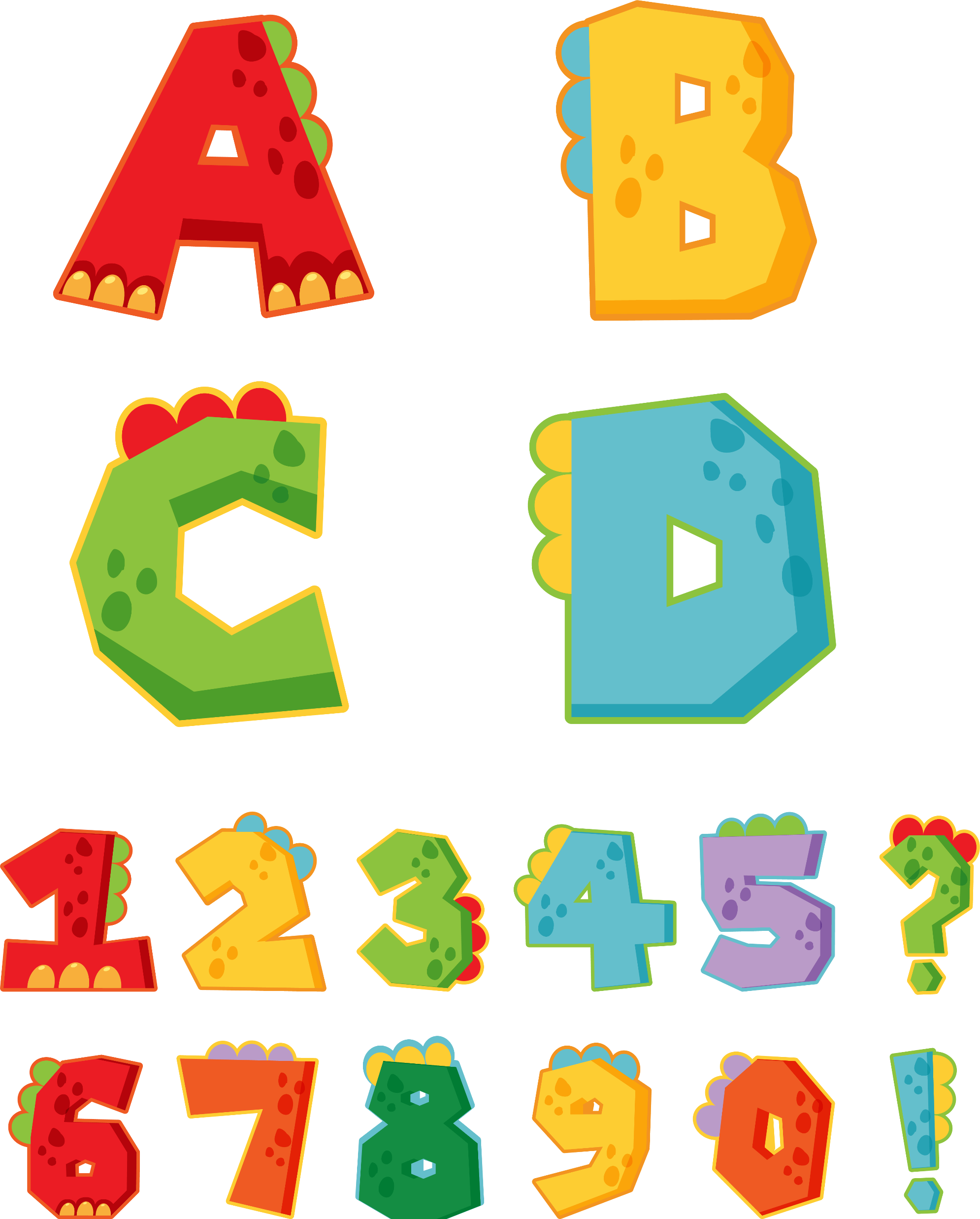 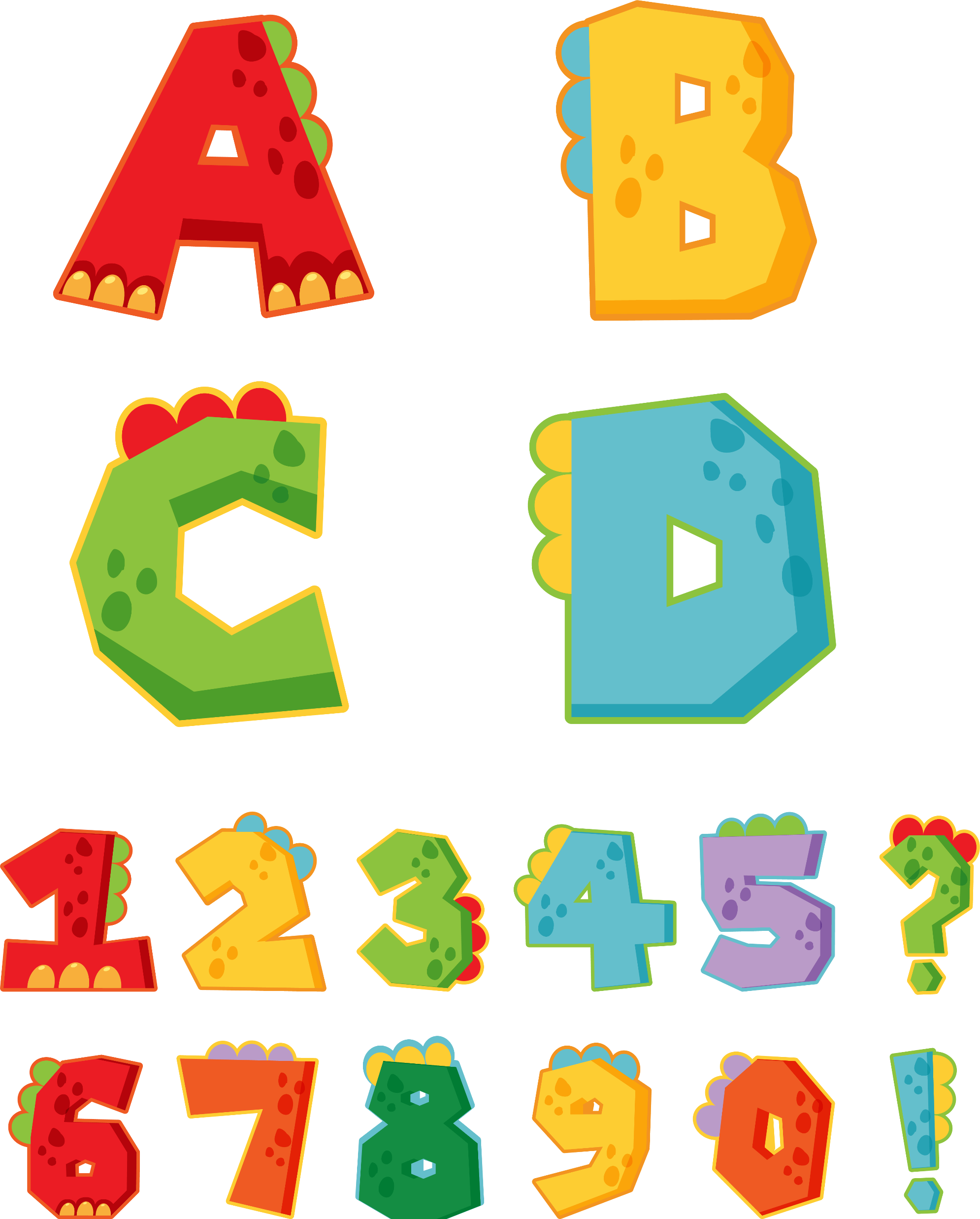 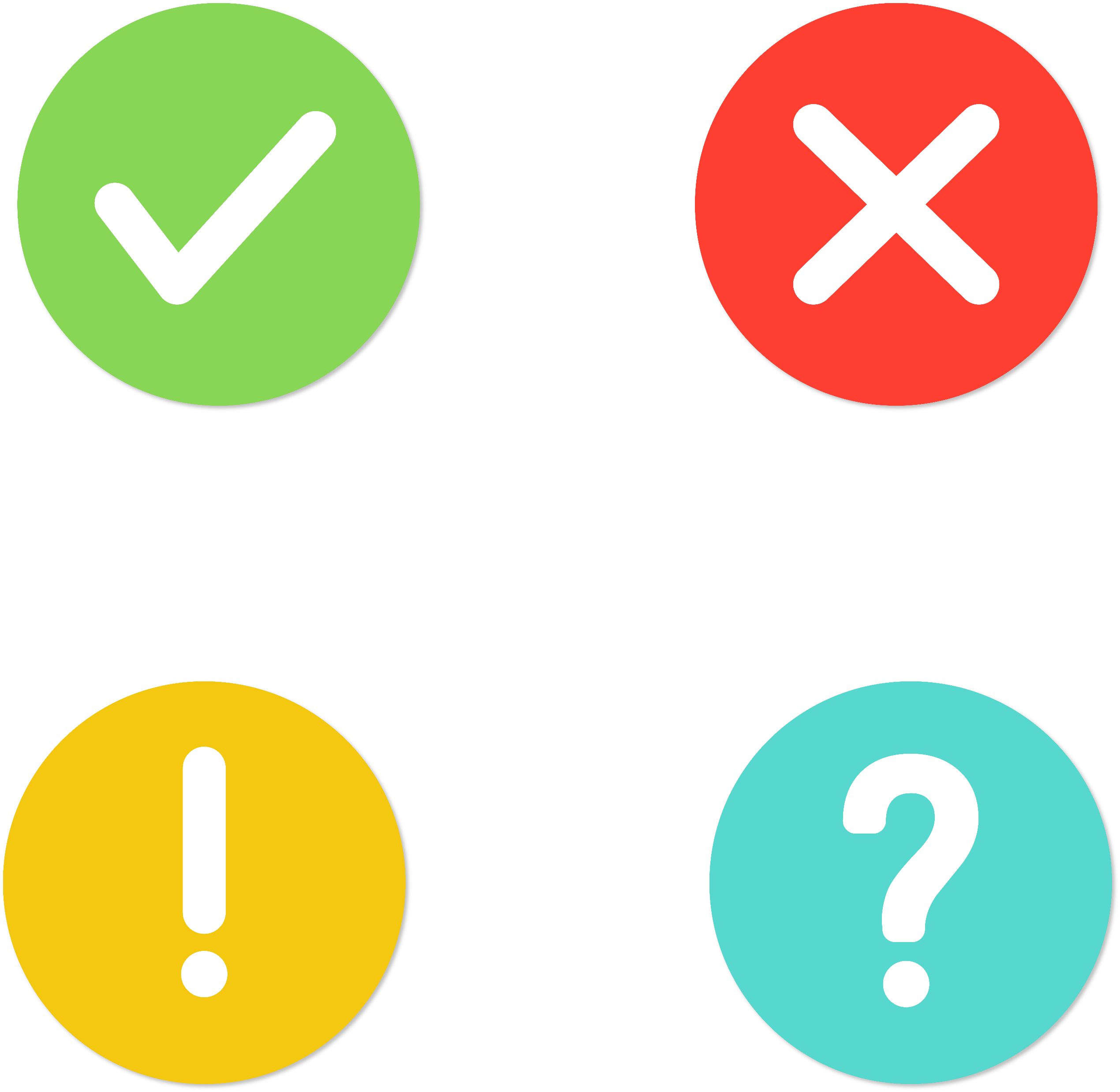 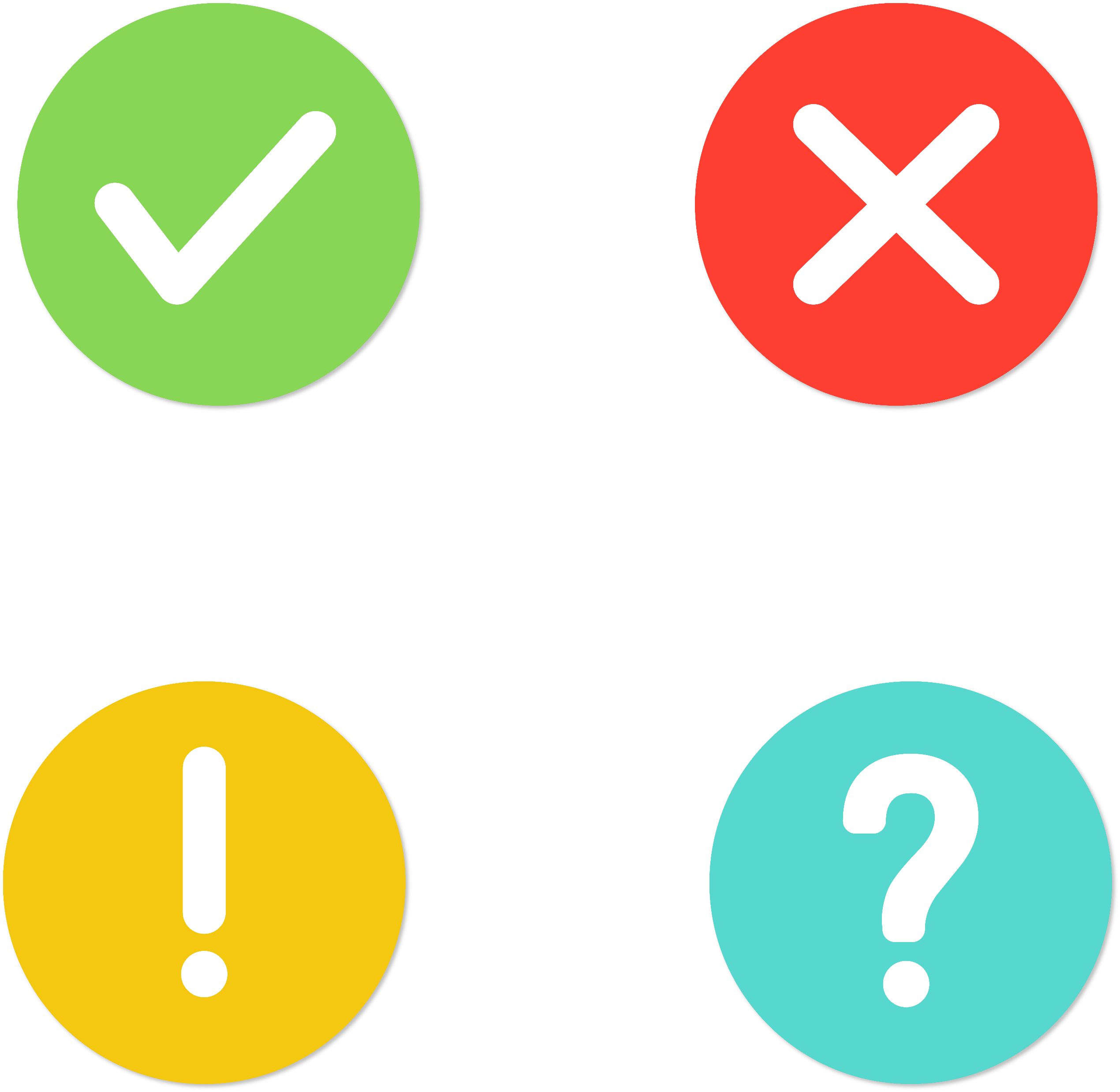 15
14
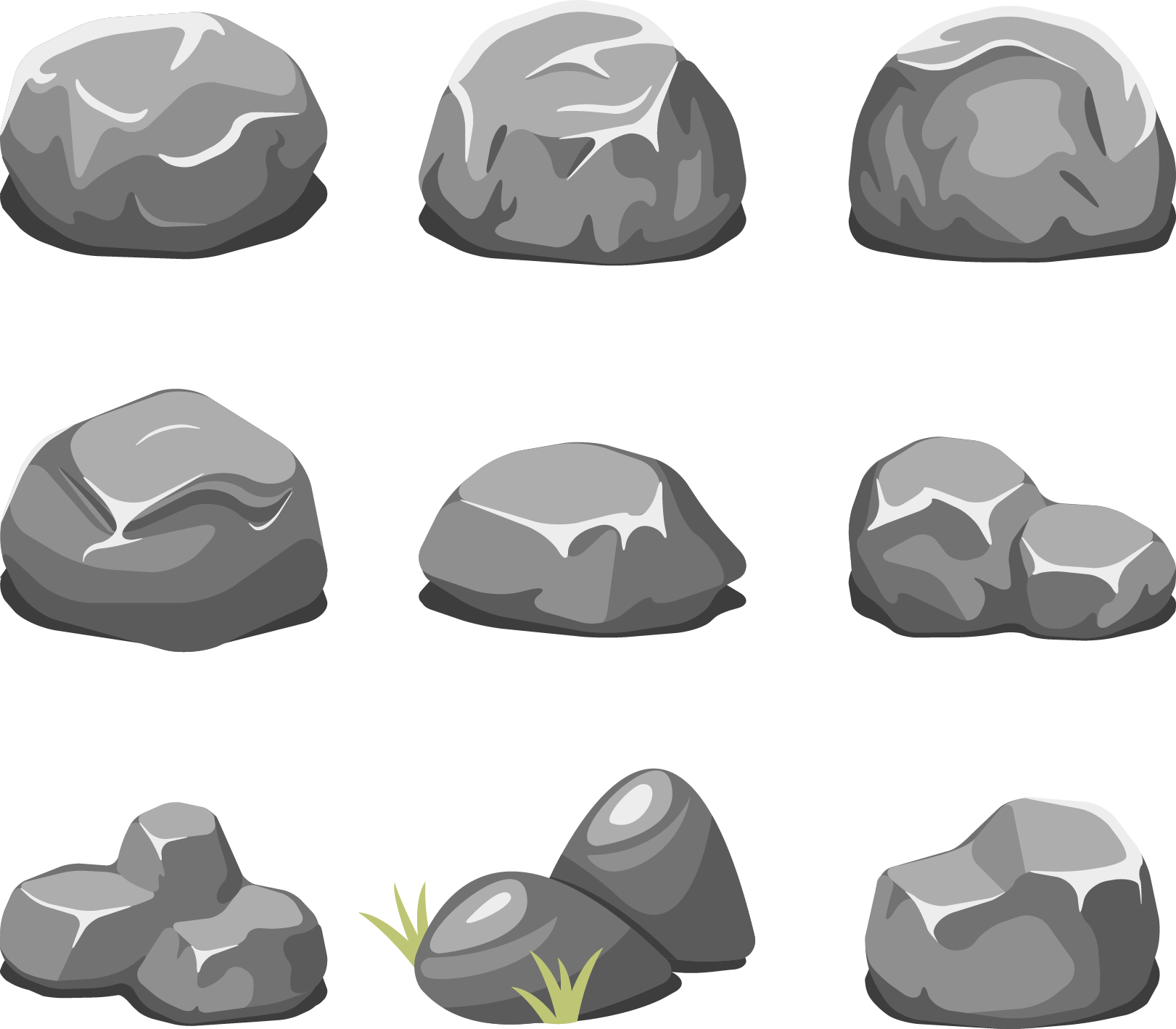 Câu hỏi:  13 = 10 + ....
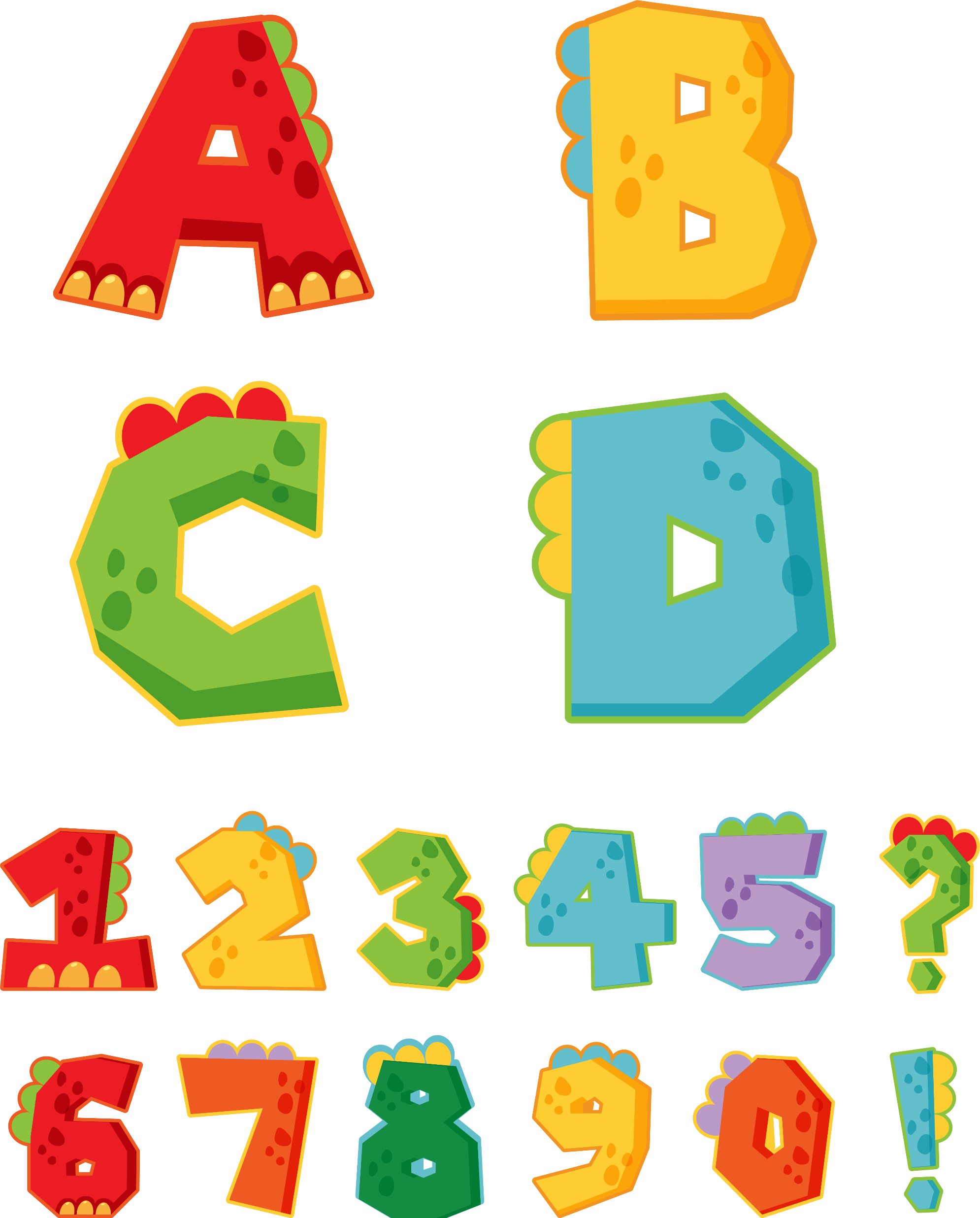 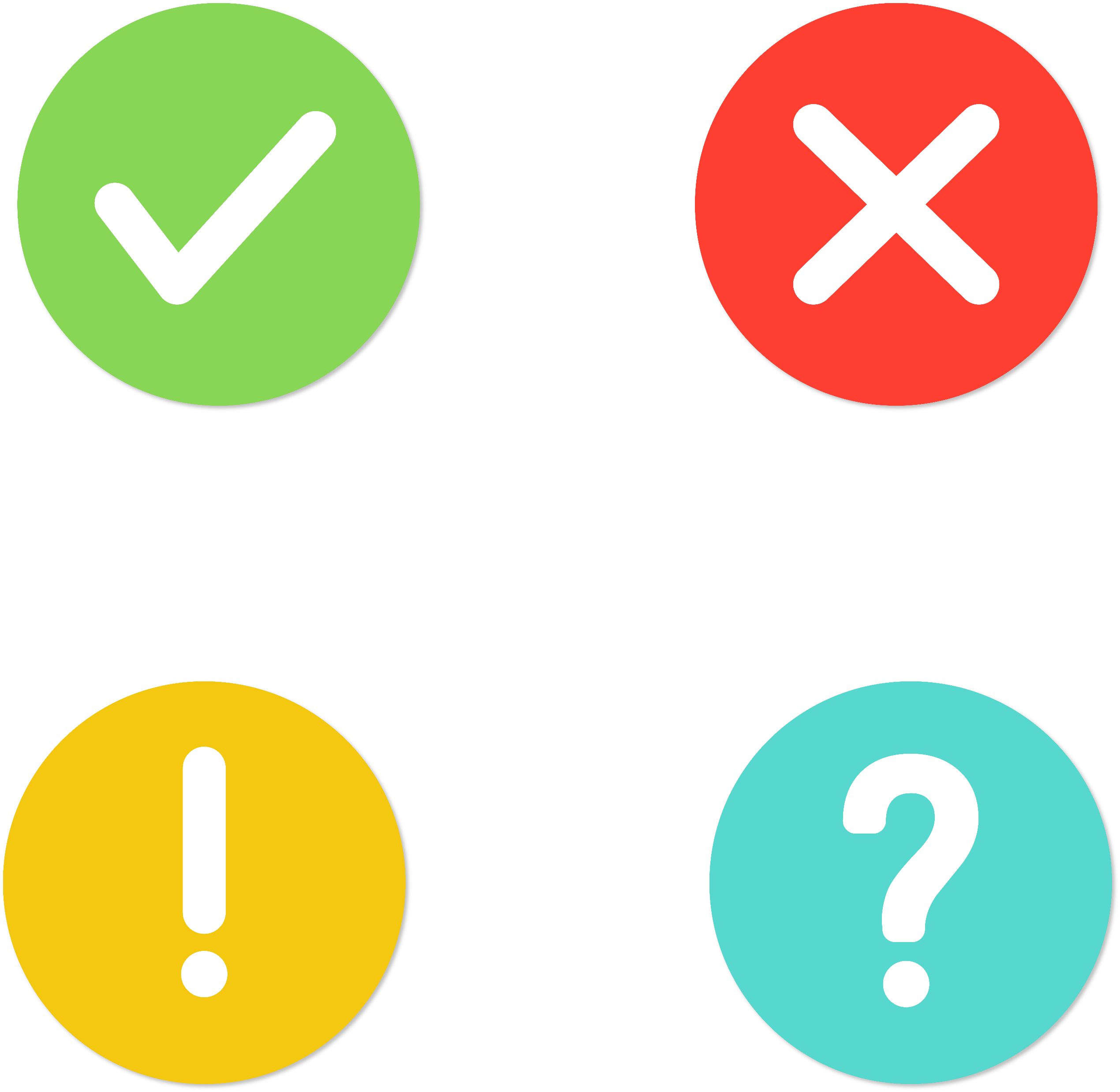 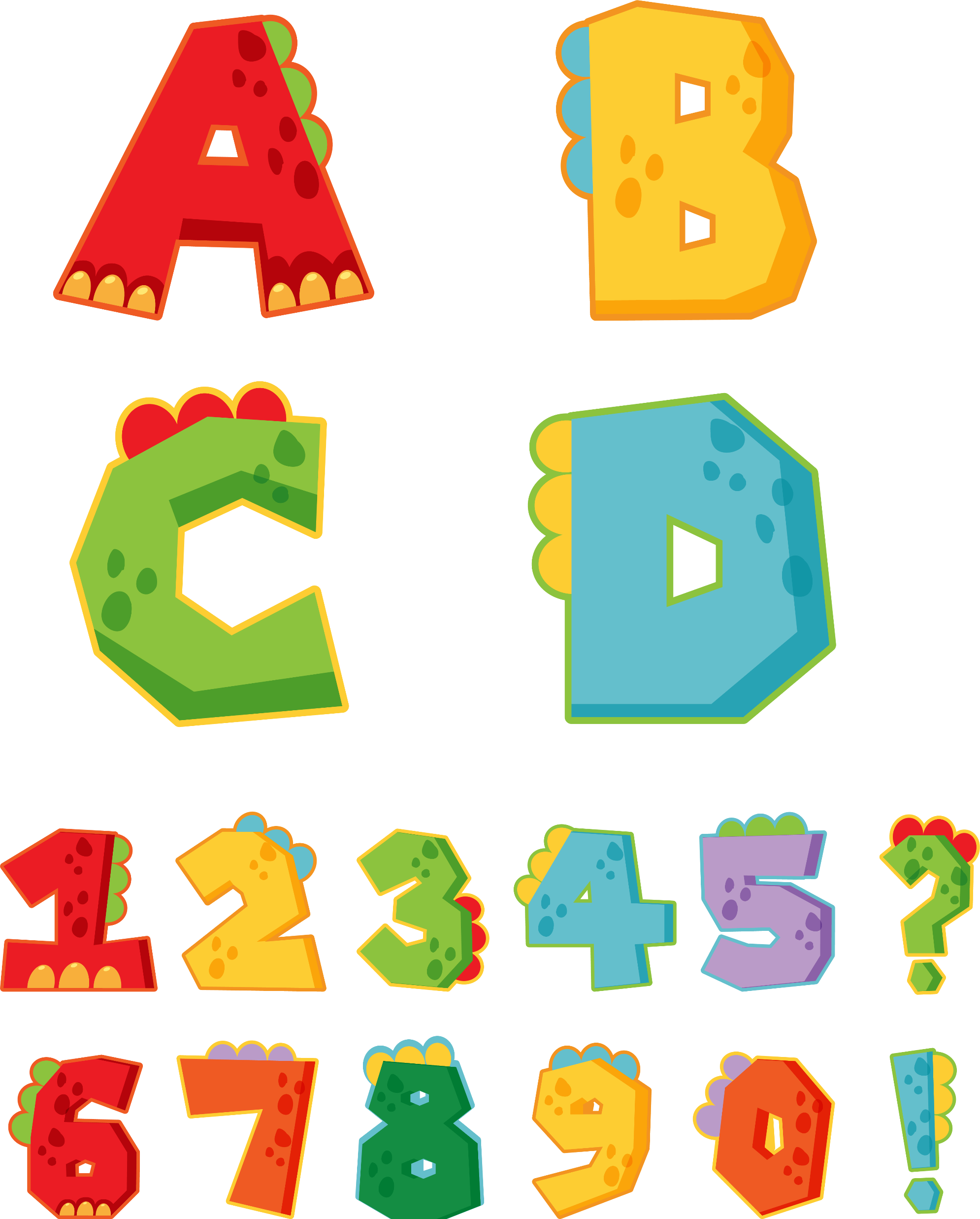 4
3
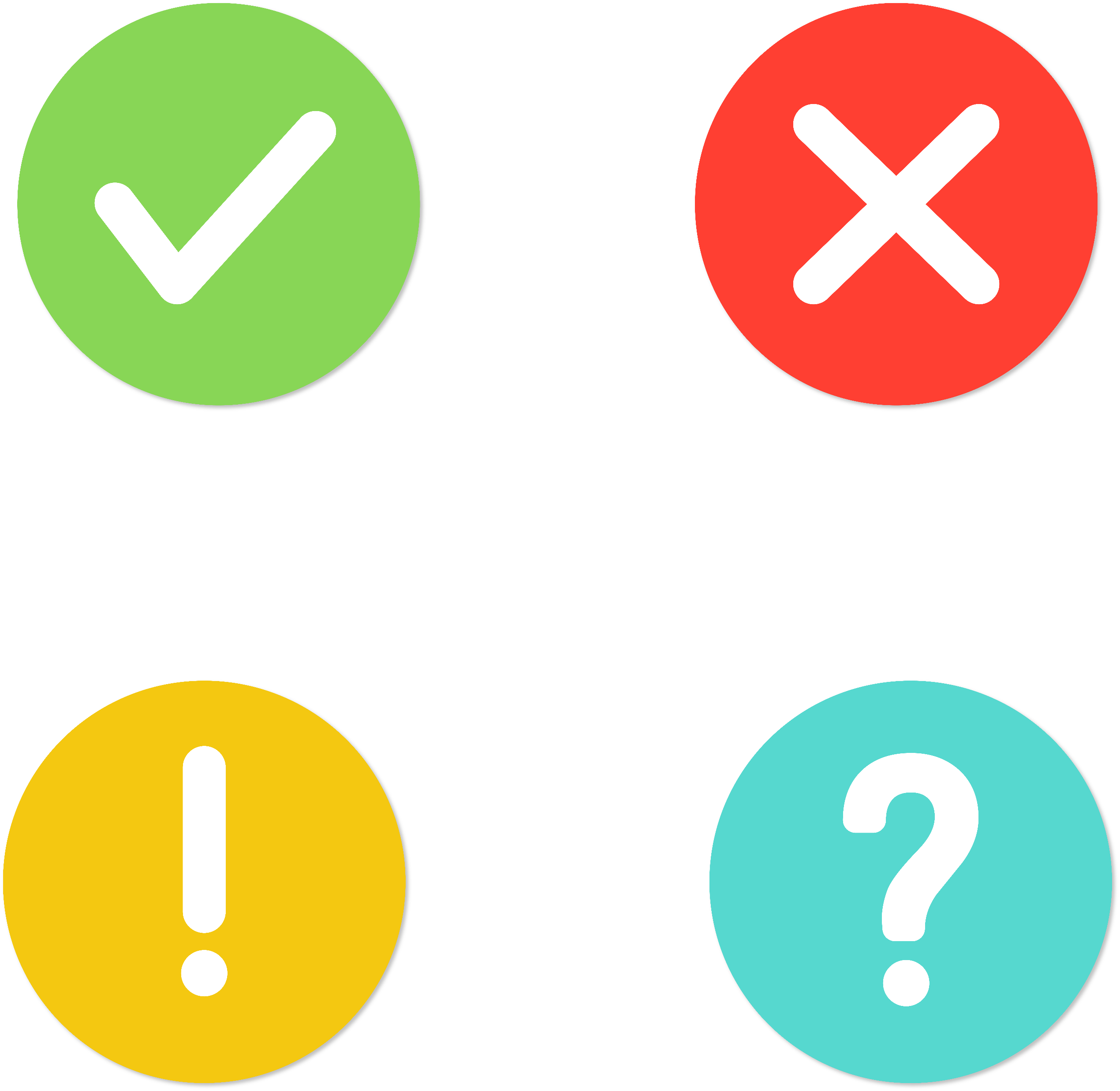 CHẶNG 2
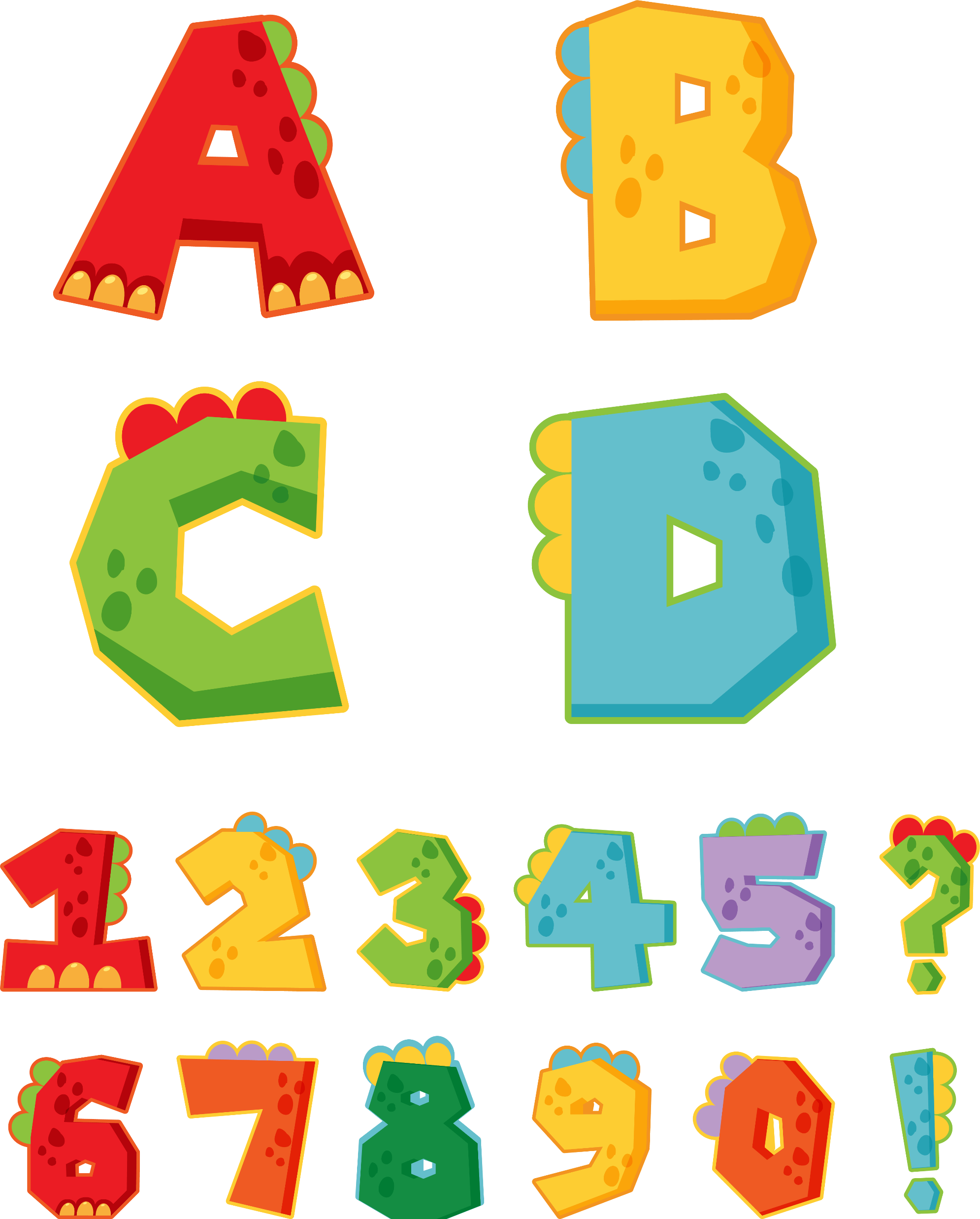 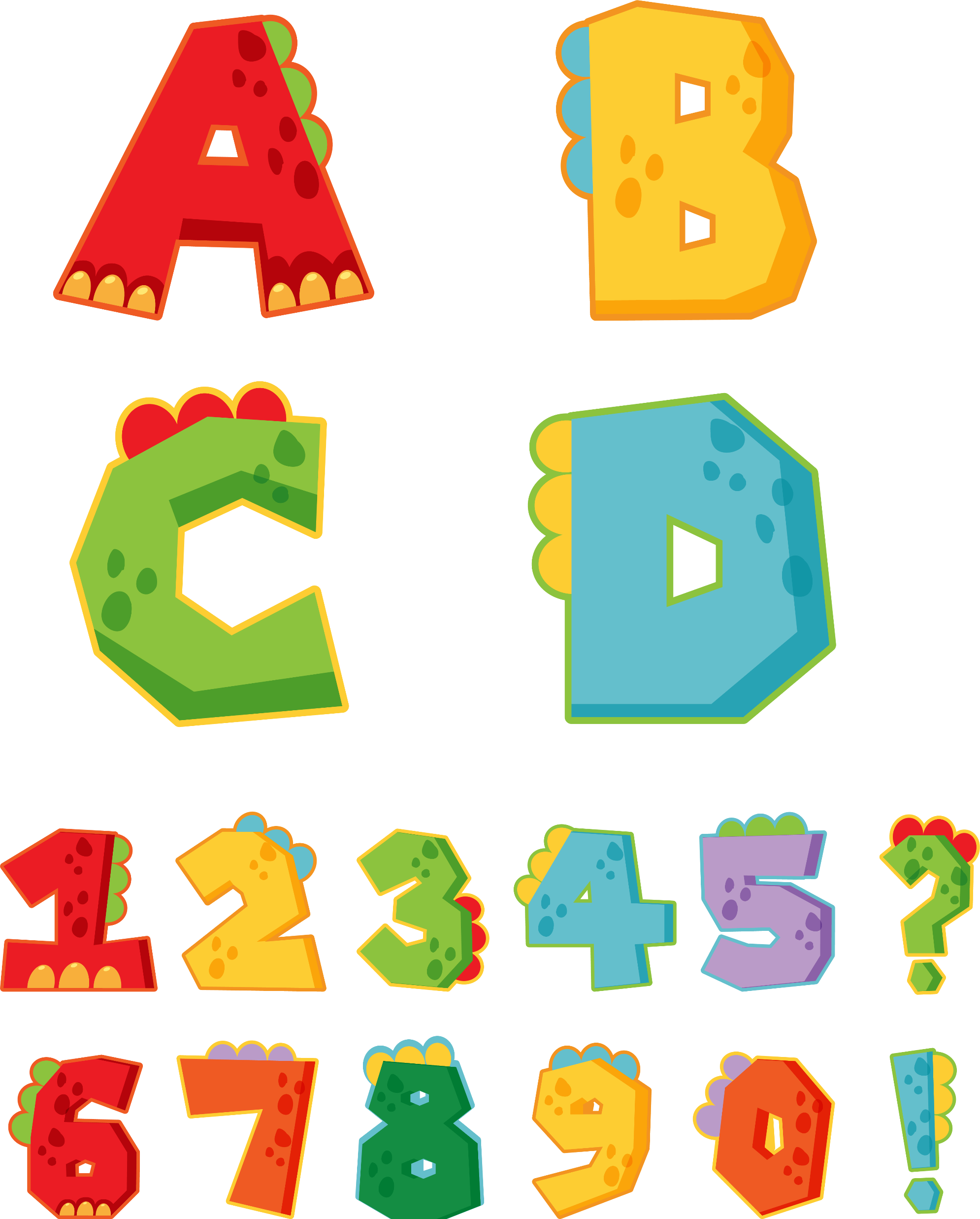 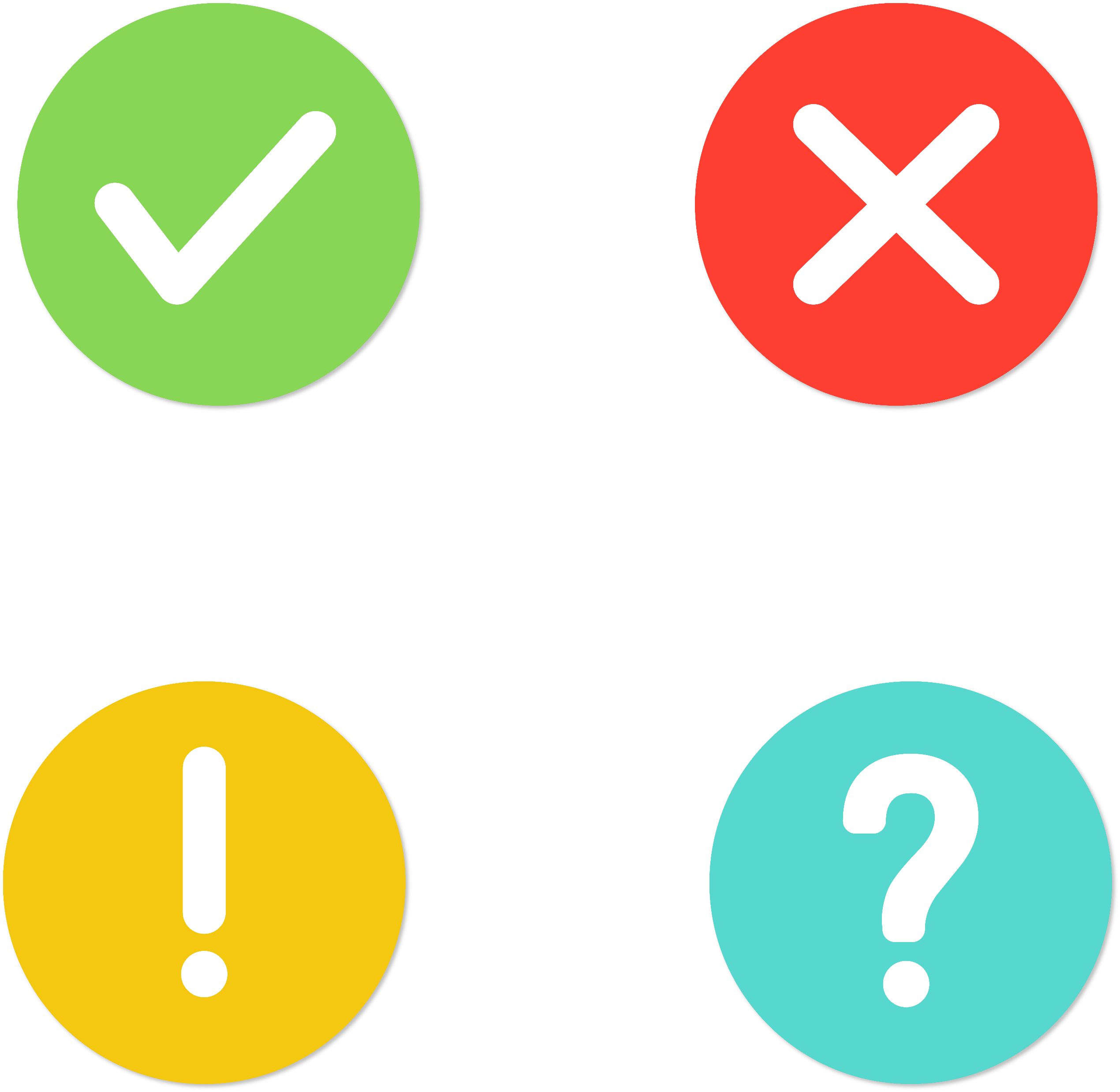 6
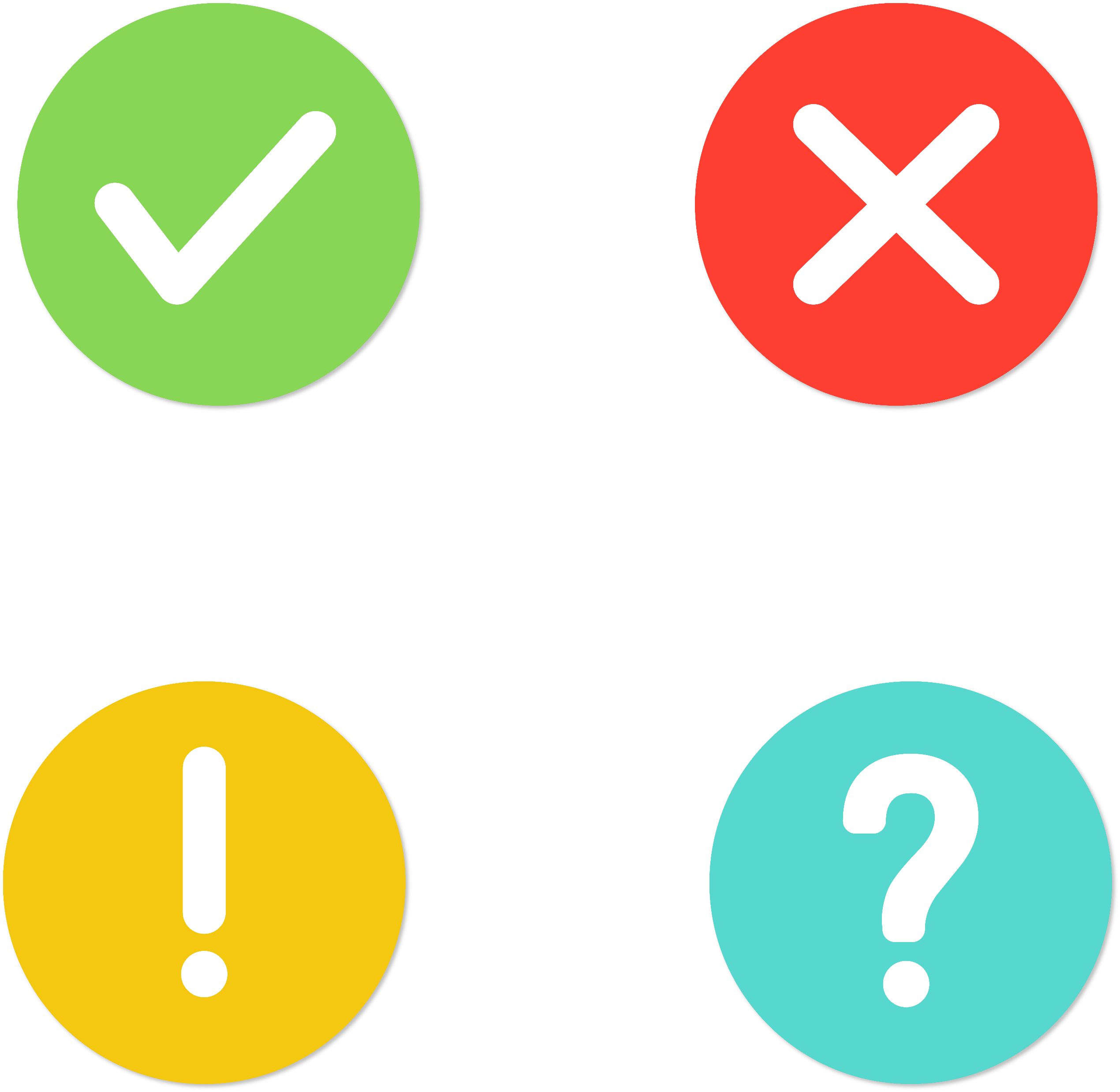 5
Câu hỏi:    14 = .... + ....
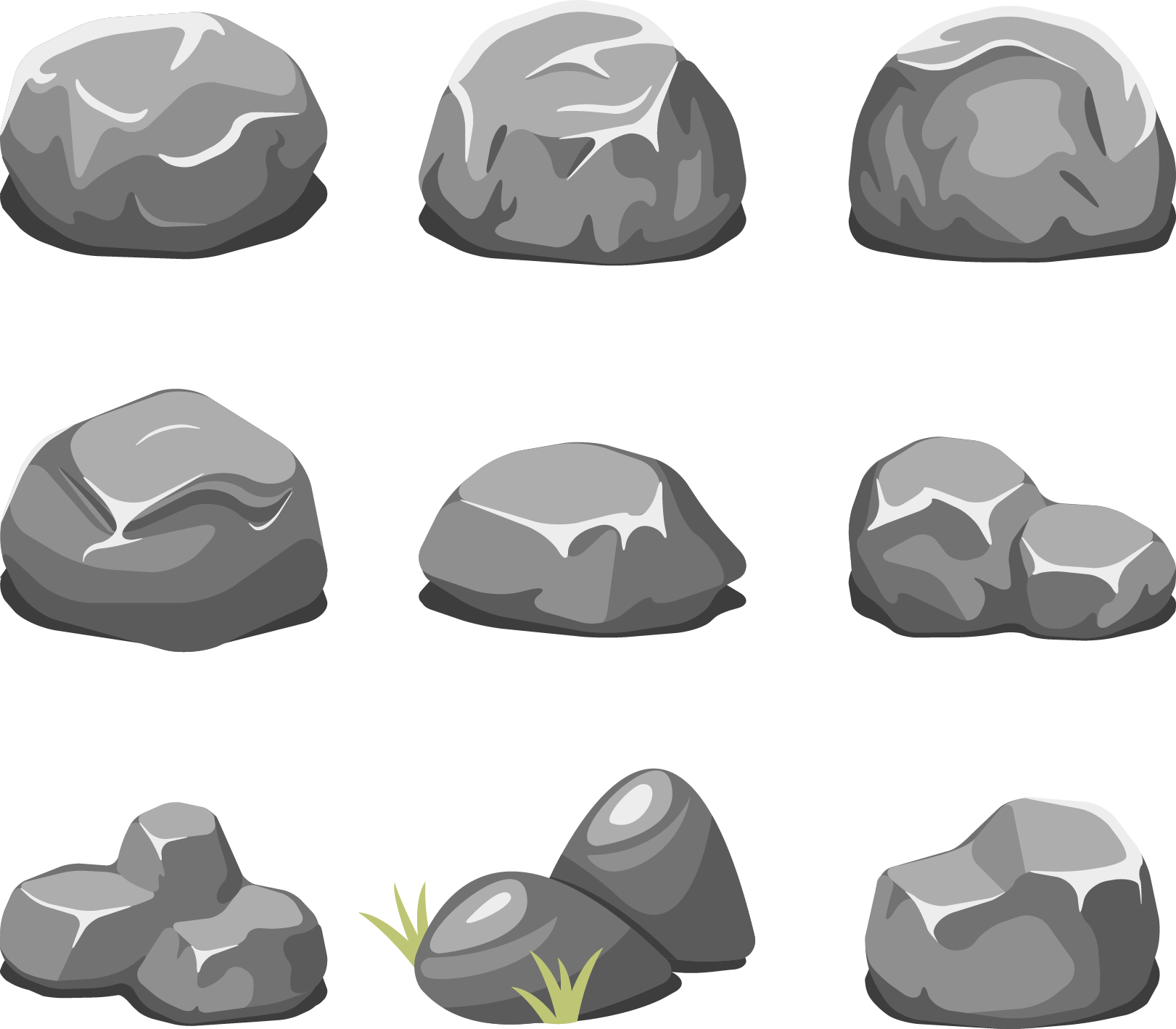 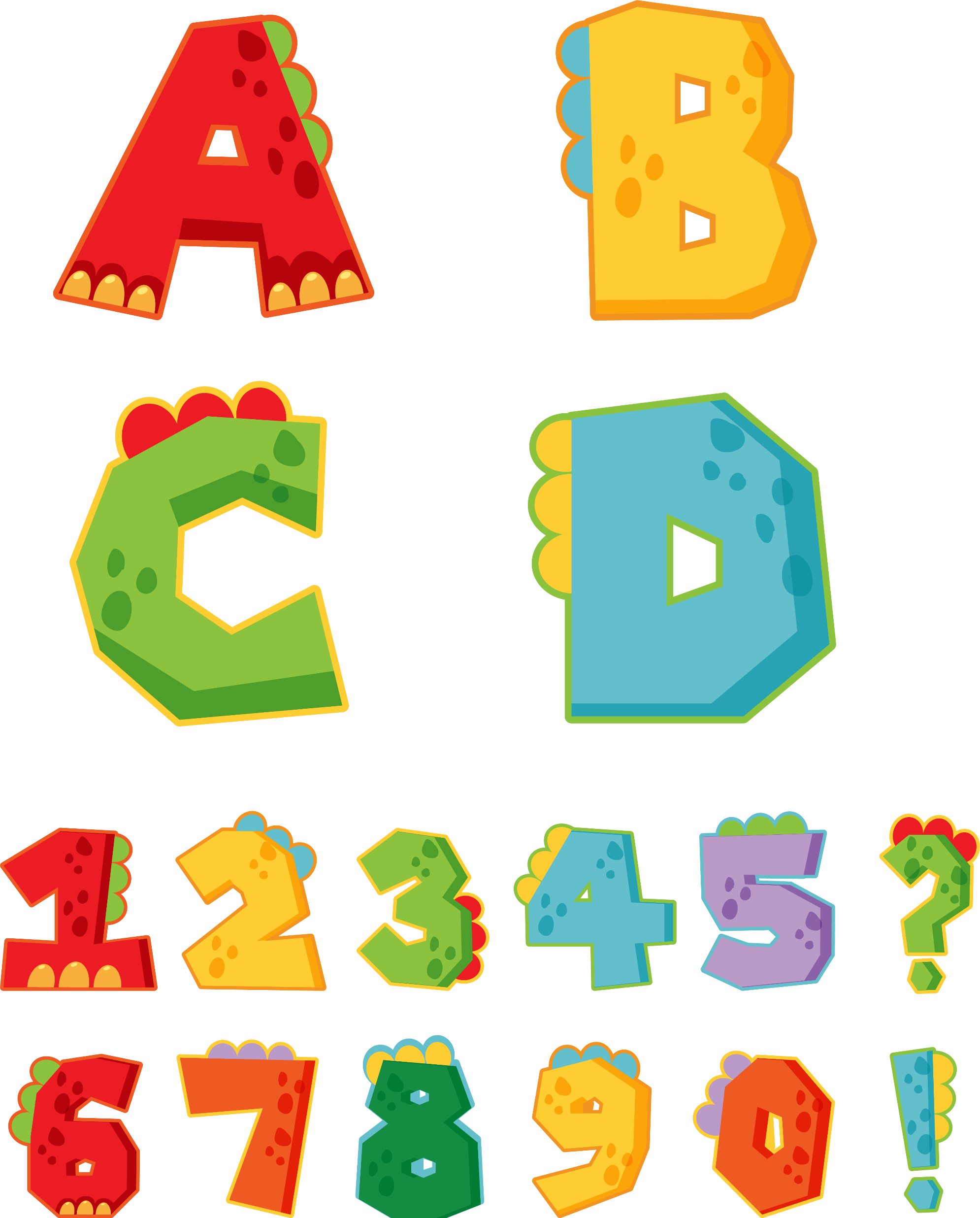 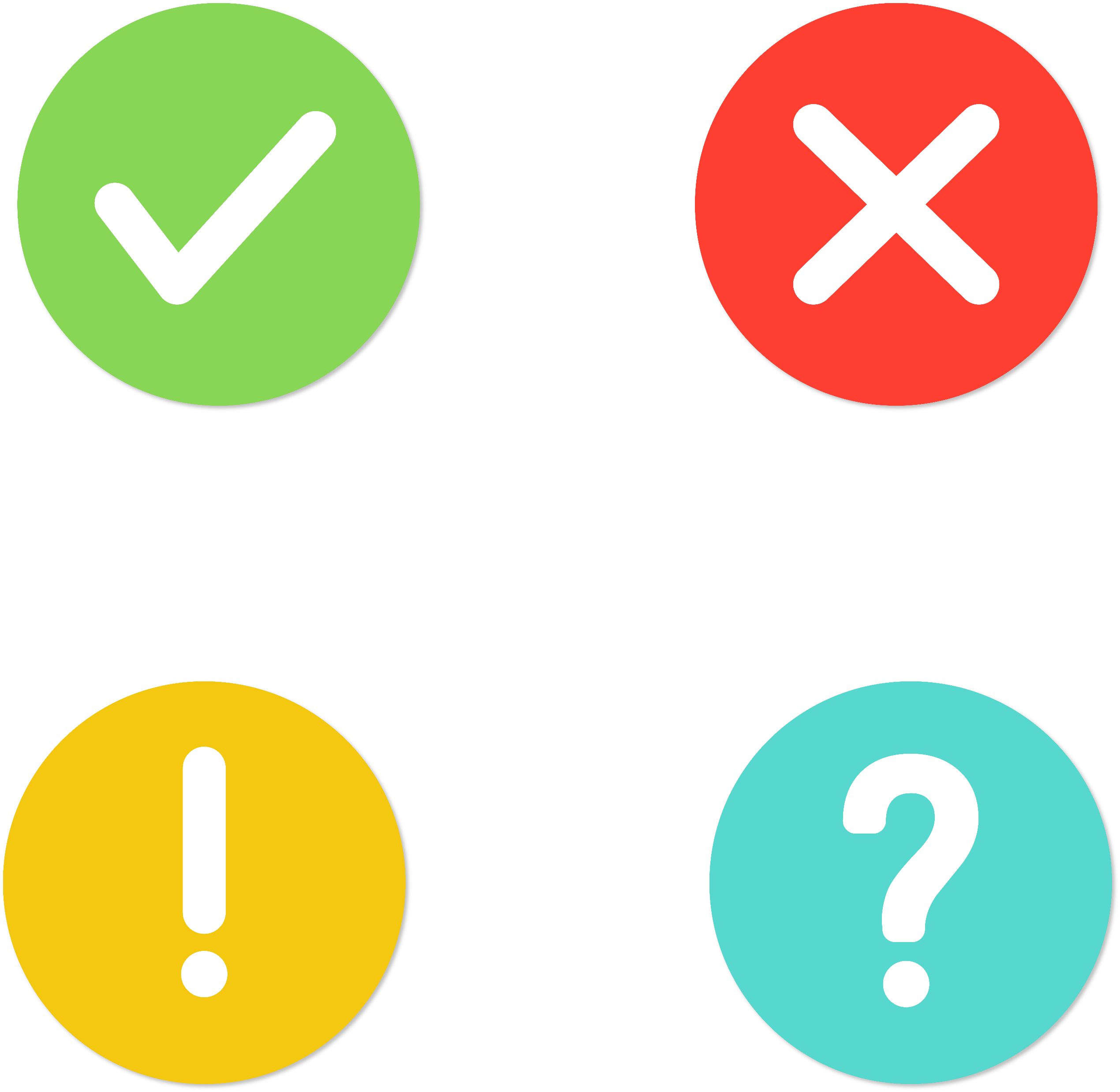 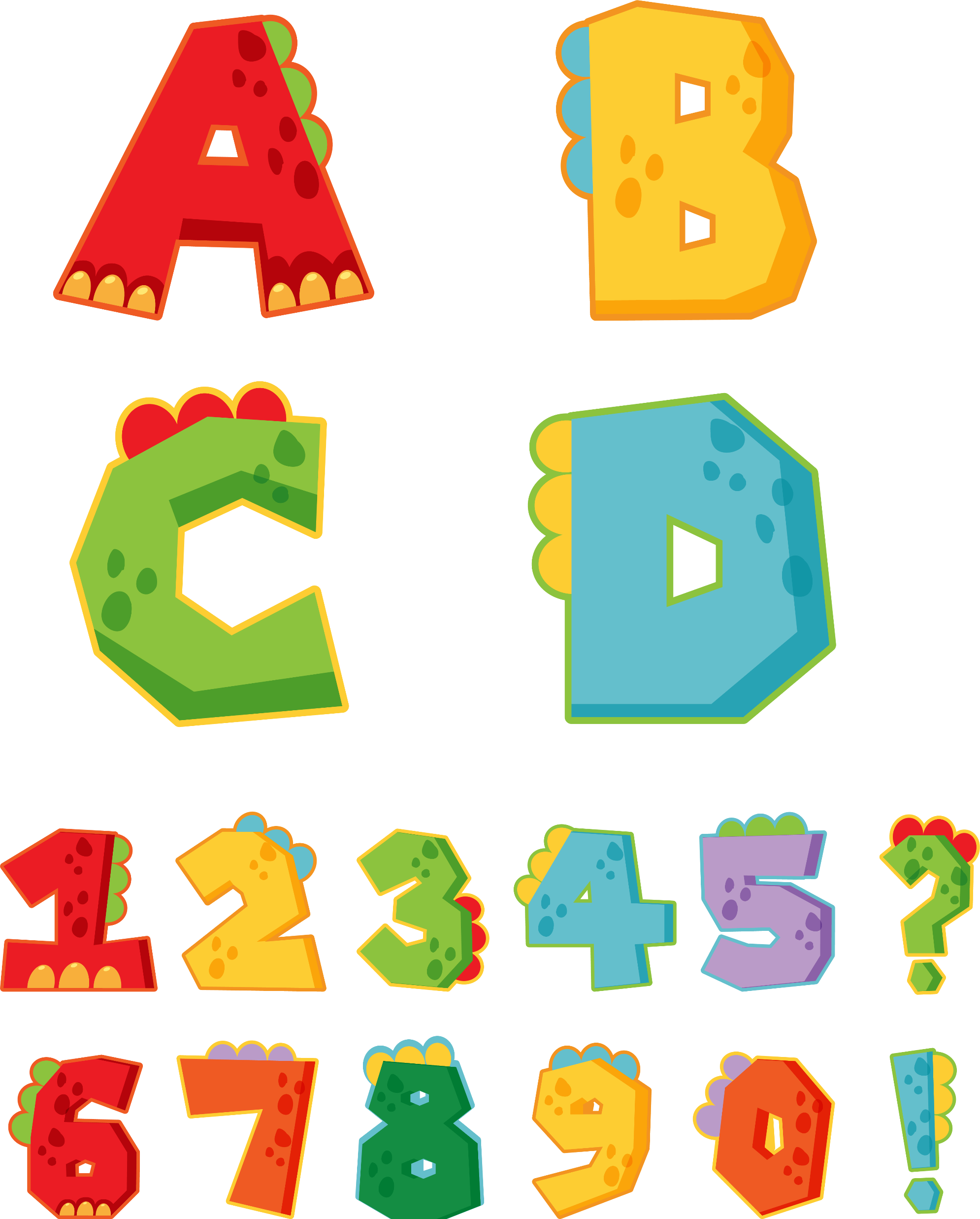 10 + 6
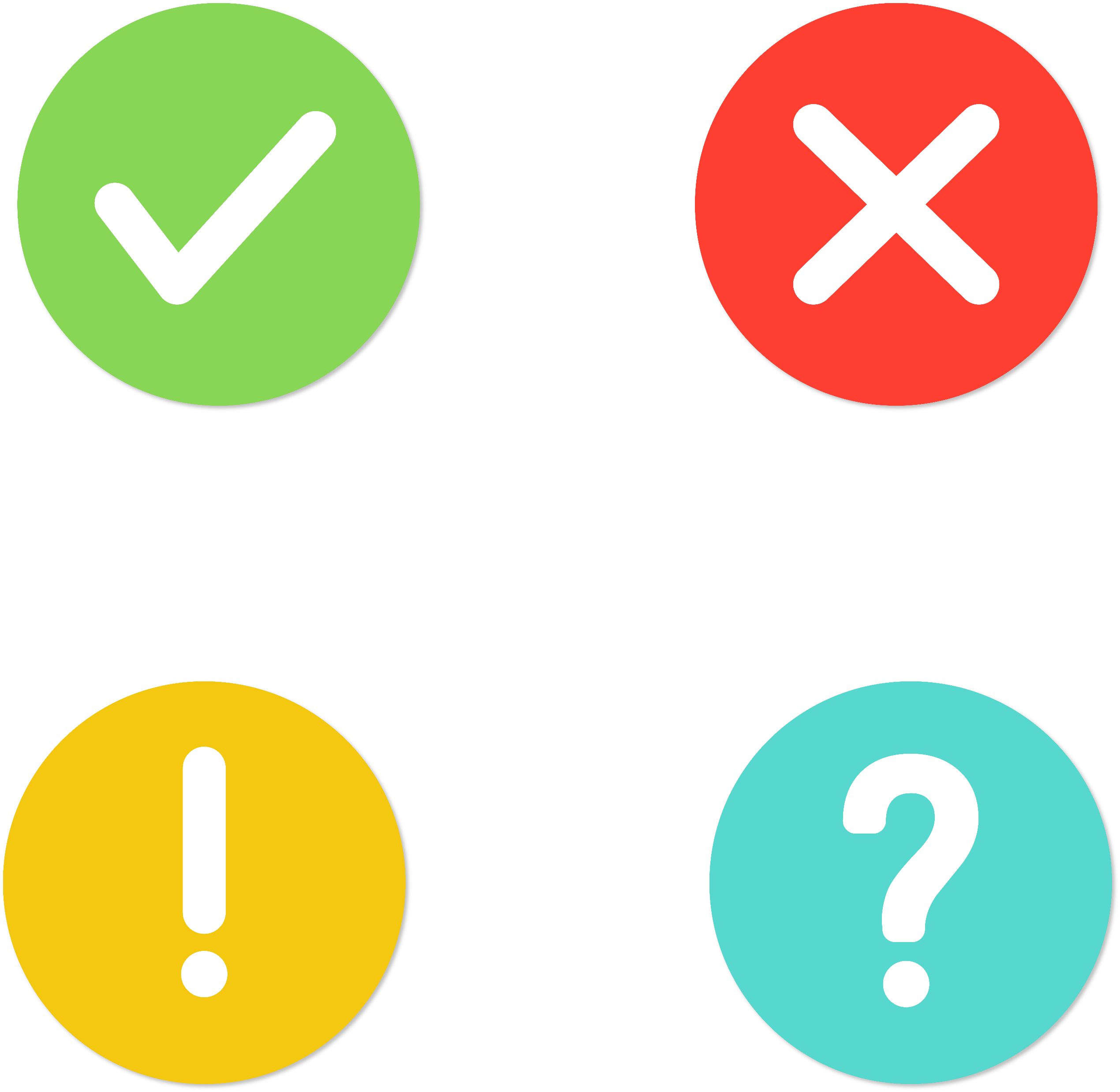 10 + 4
CHẶNG 3
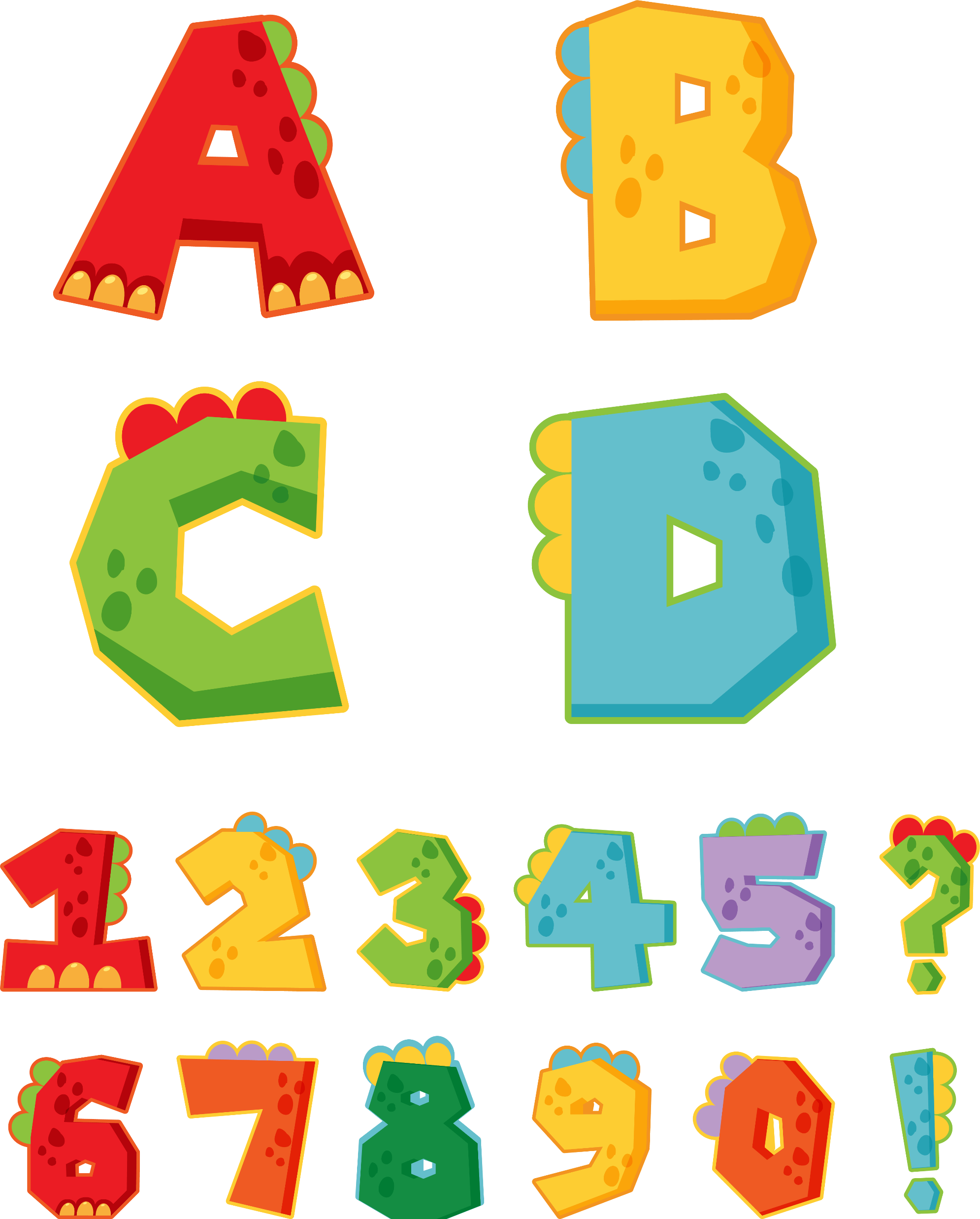 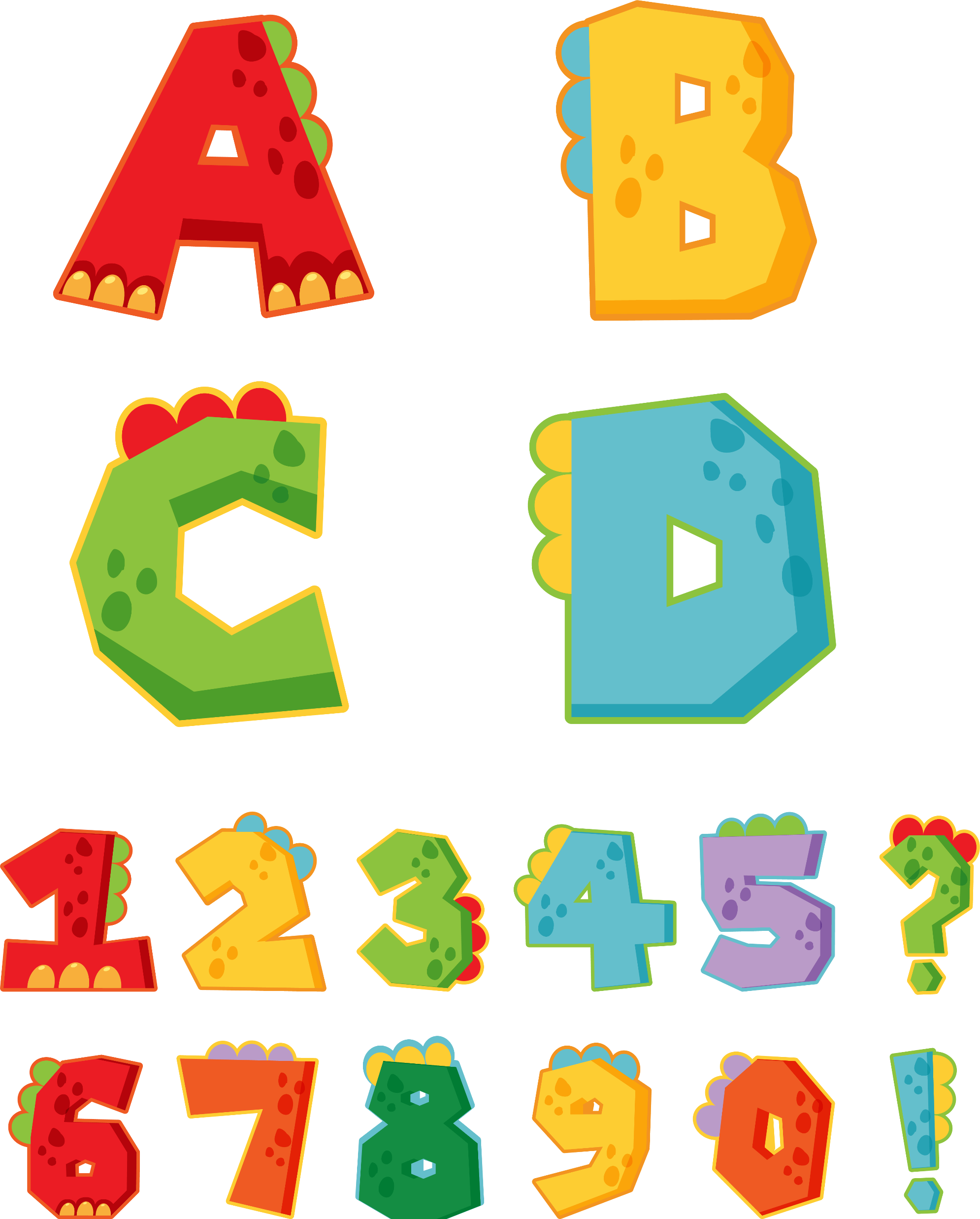 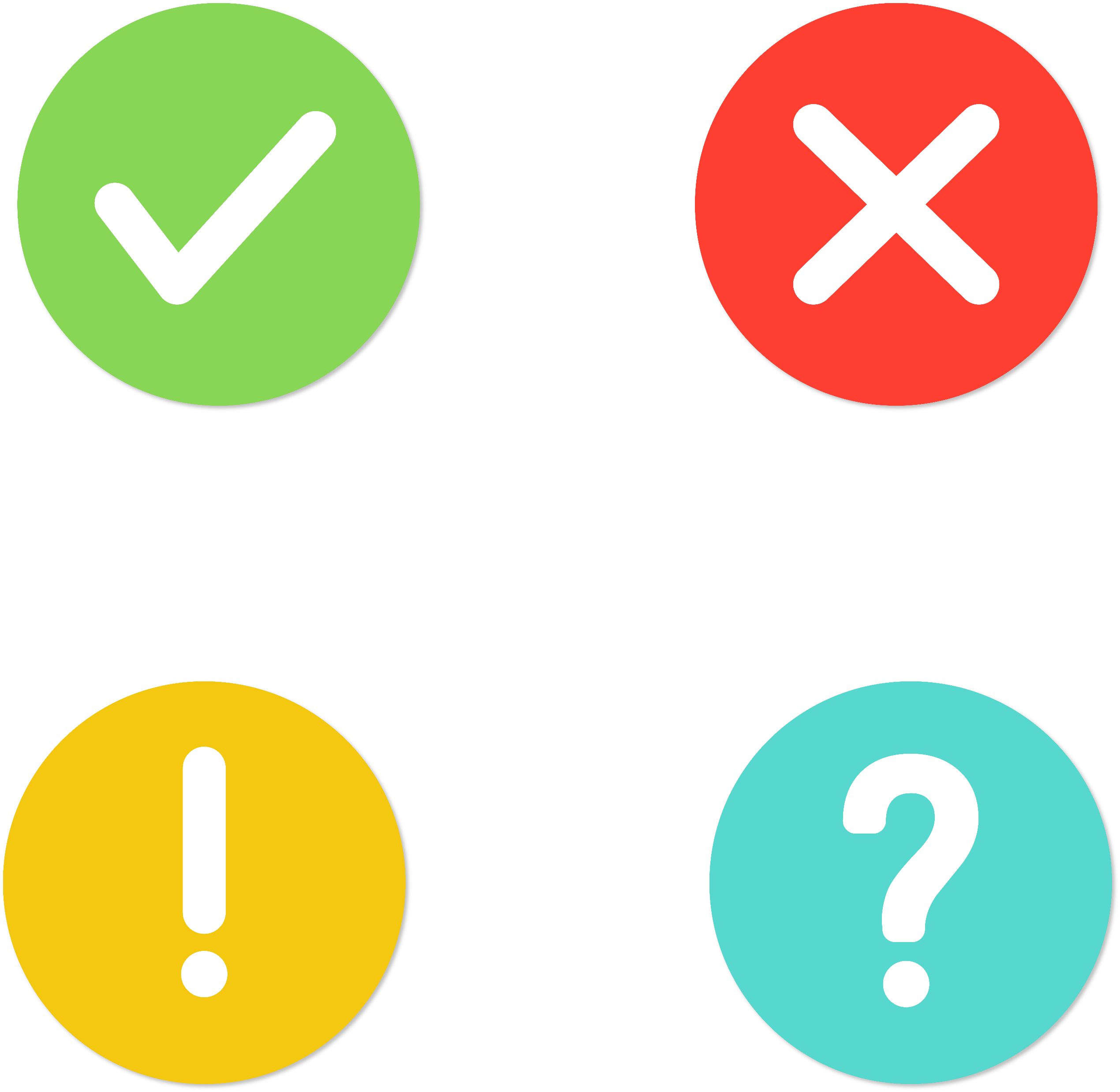 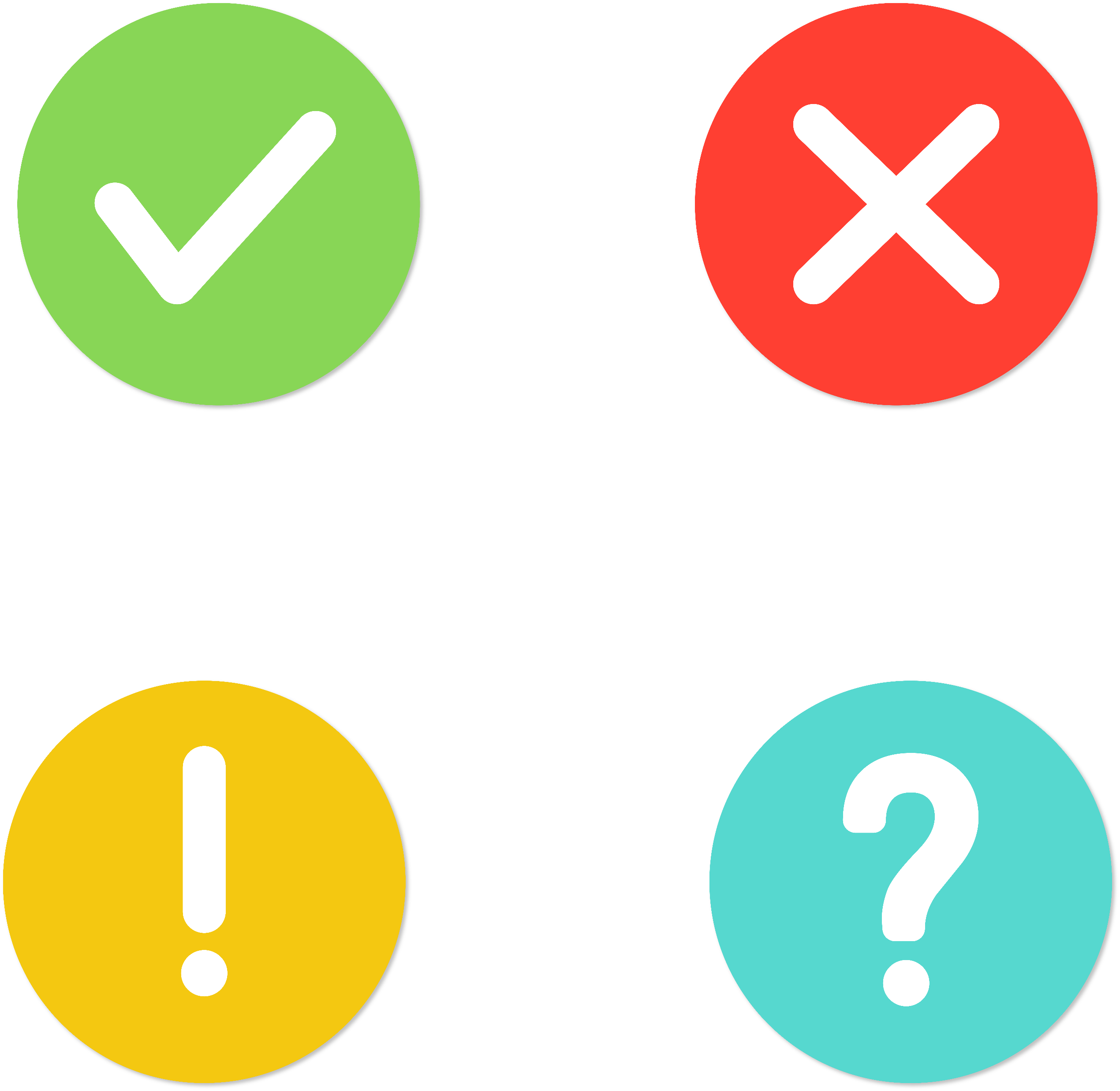 10 + 5
10 + 7
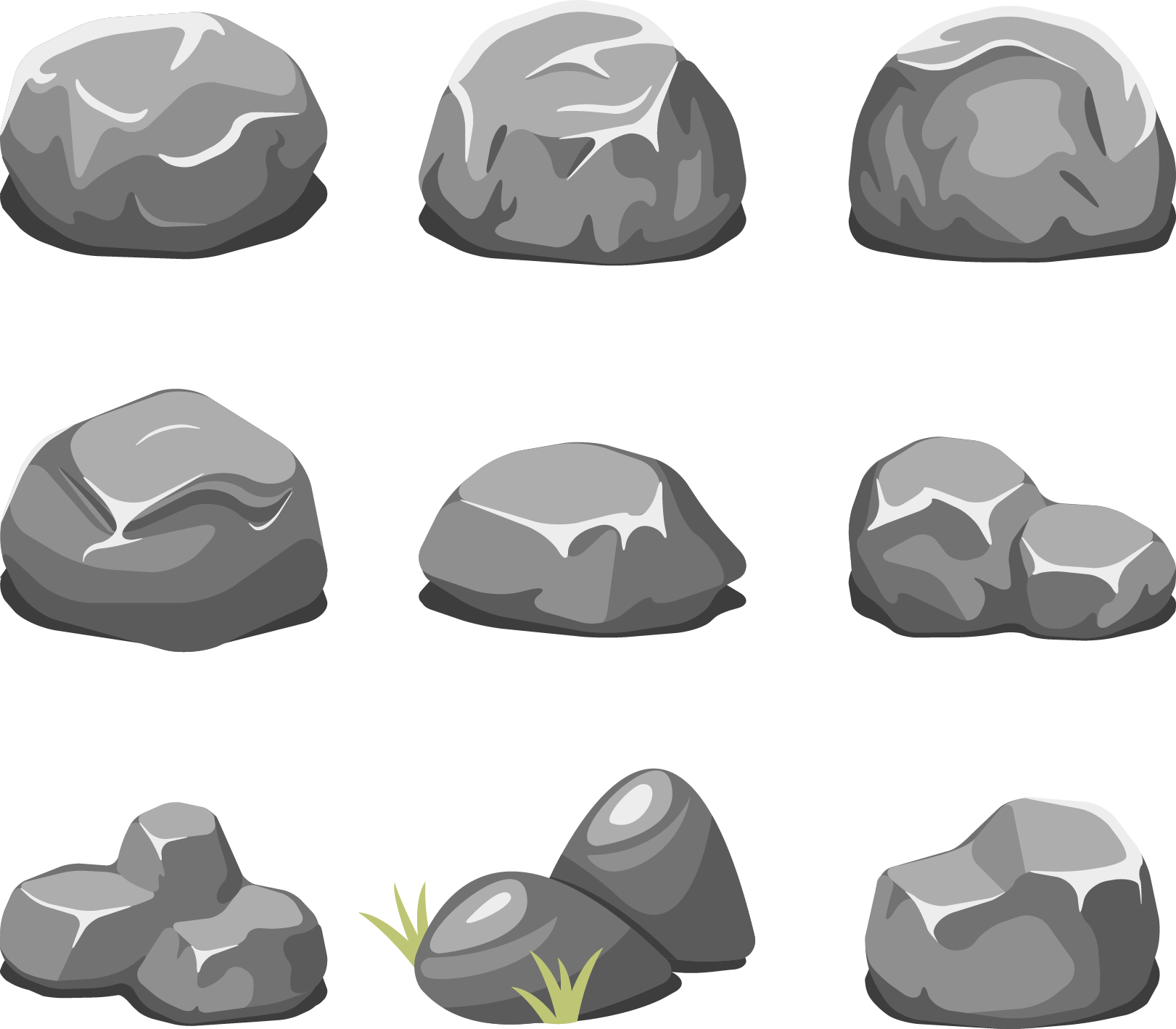 Câu hỏi:     9 + 8 = ?
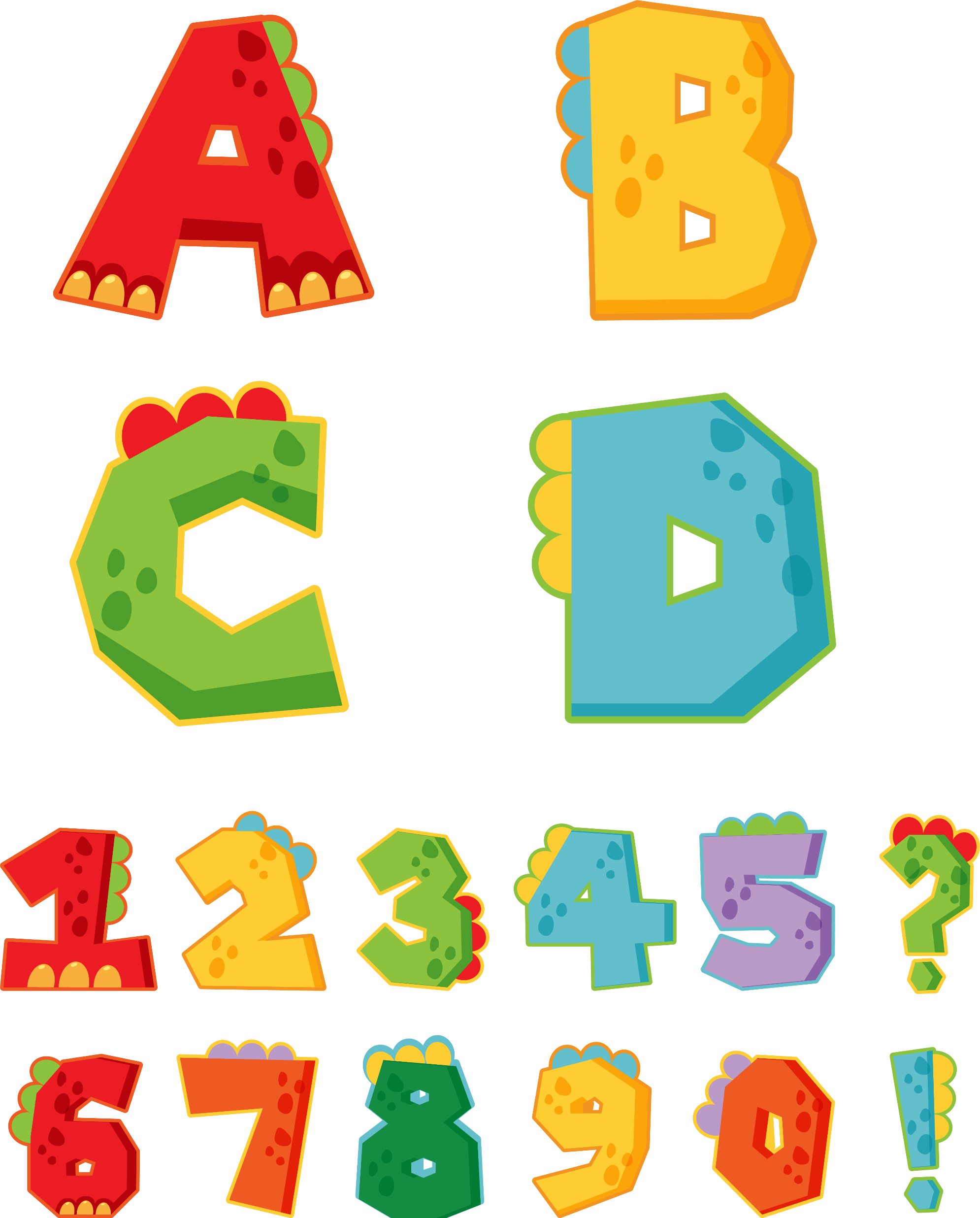 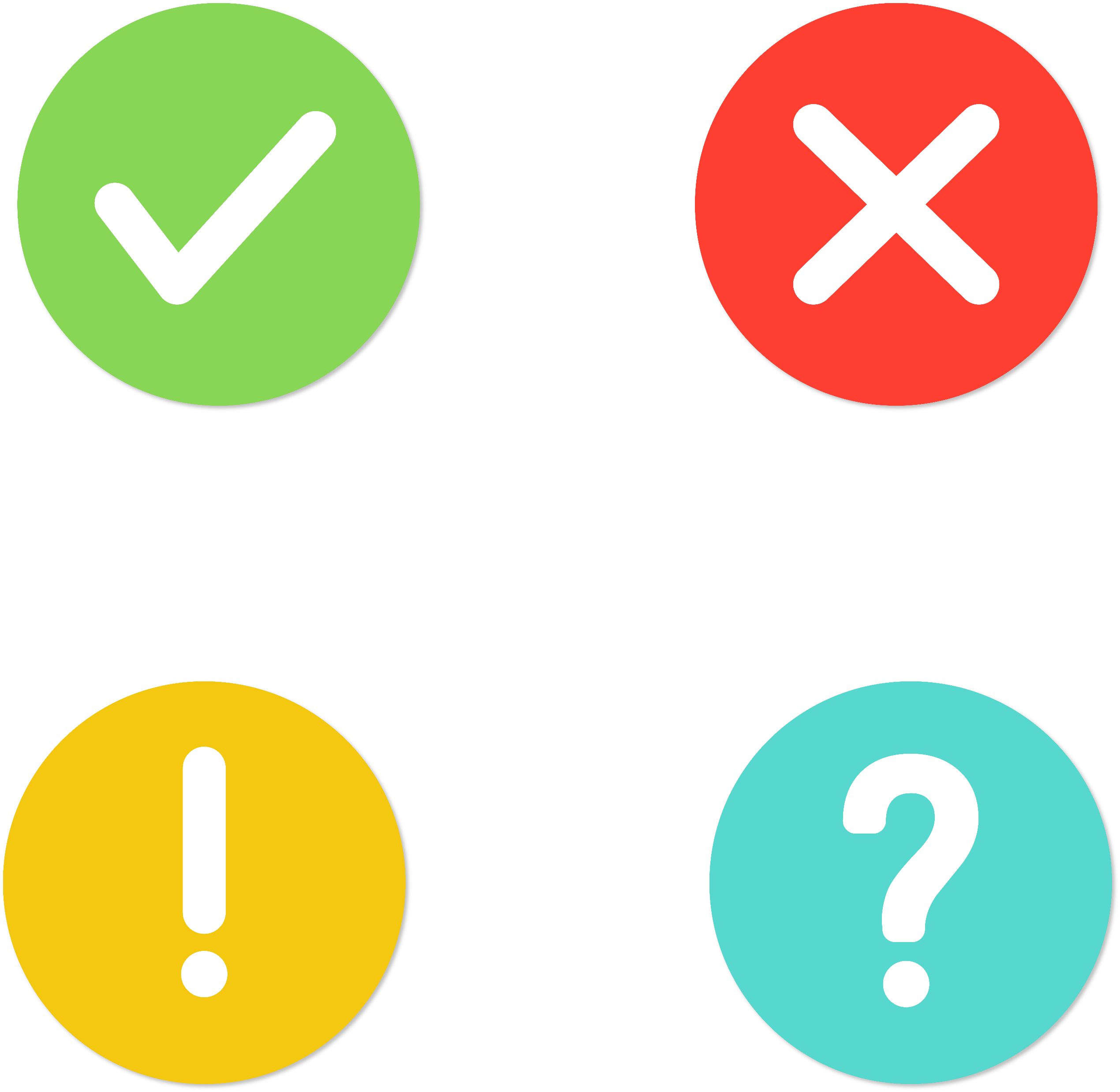 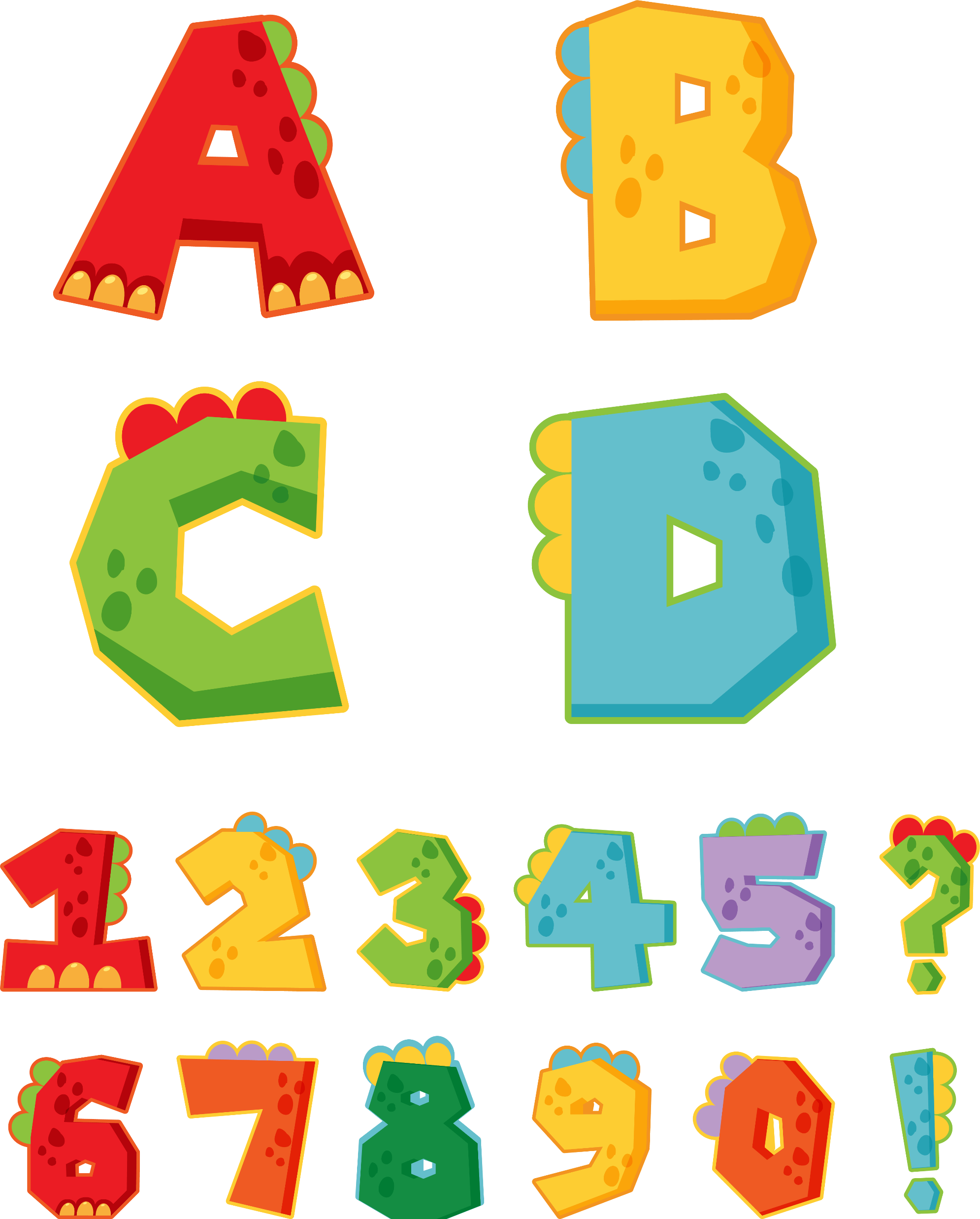 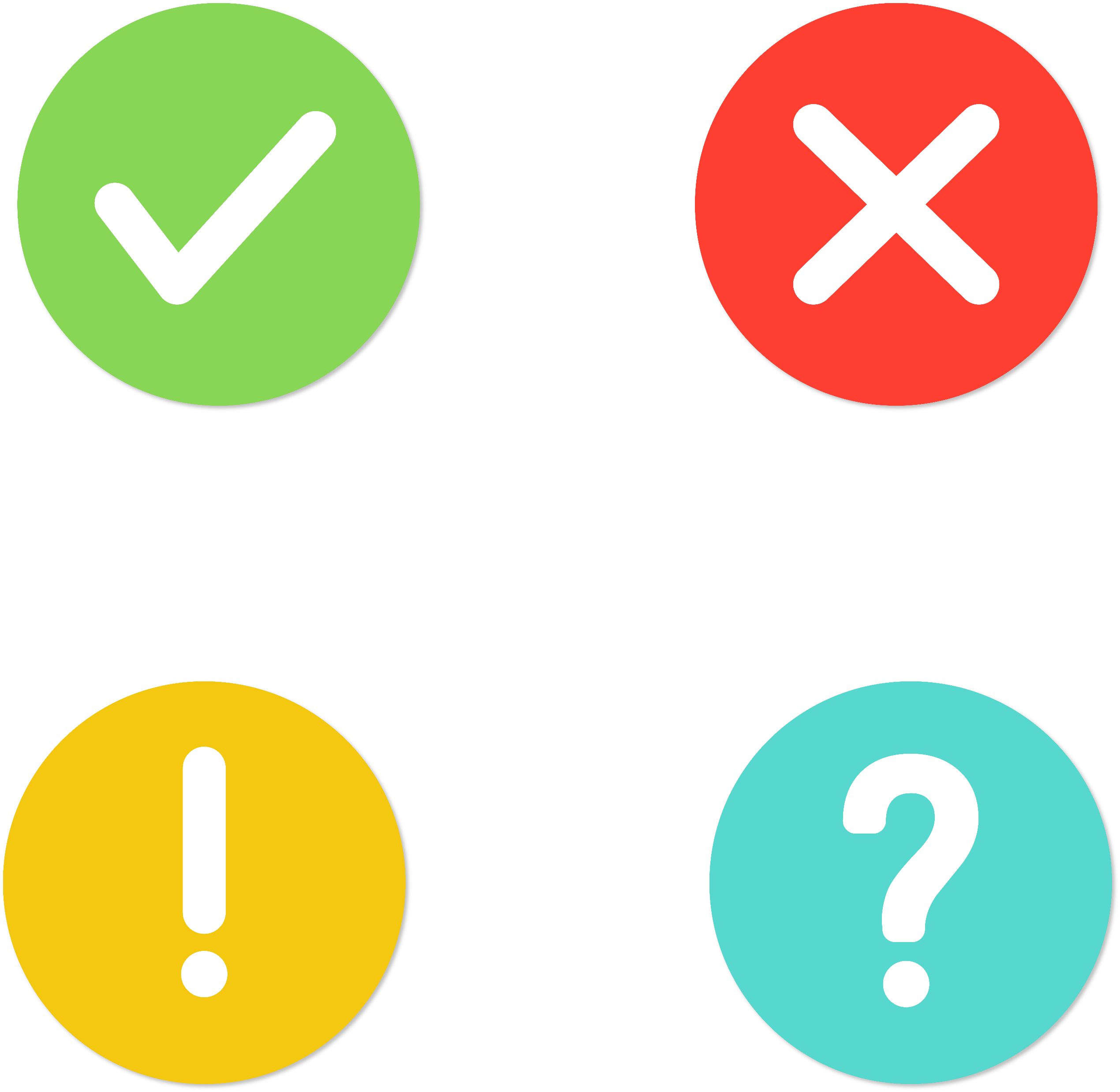 15
17
CHẶNG 4
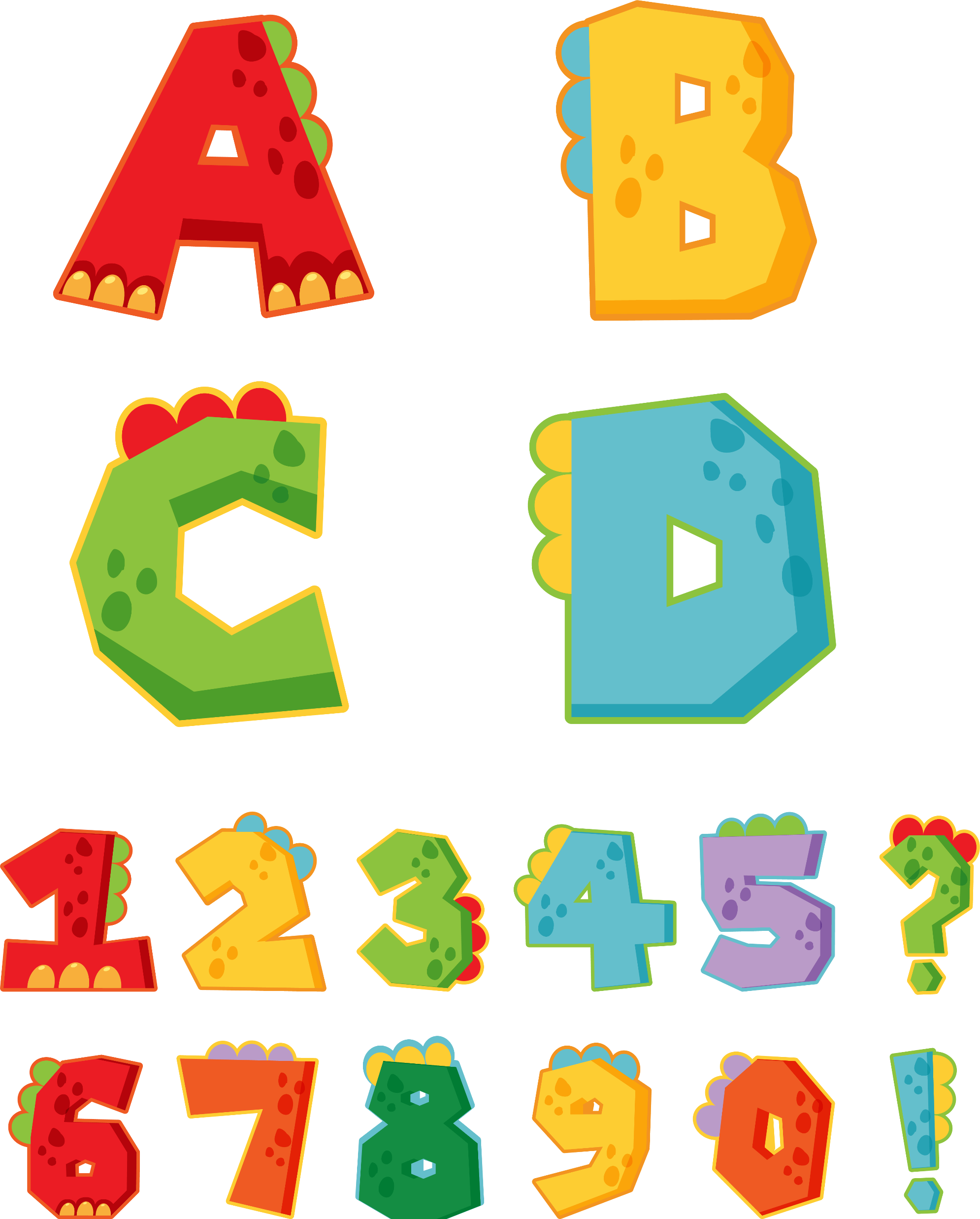 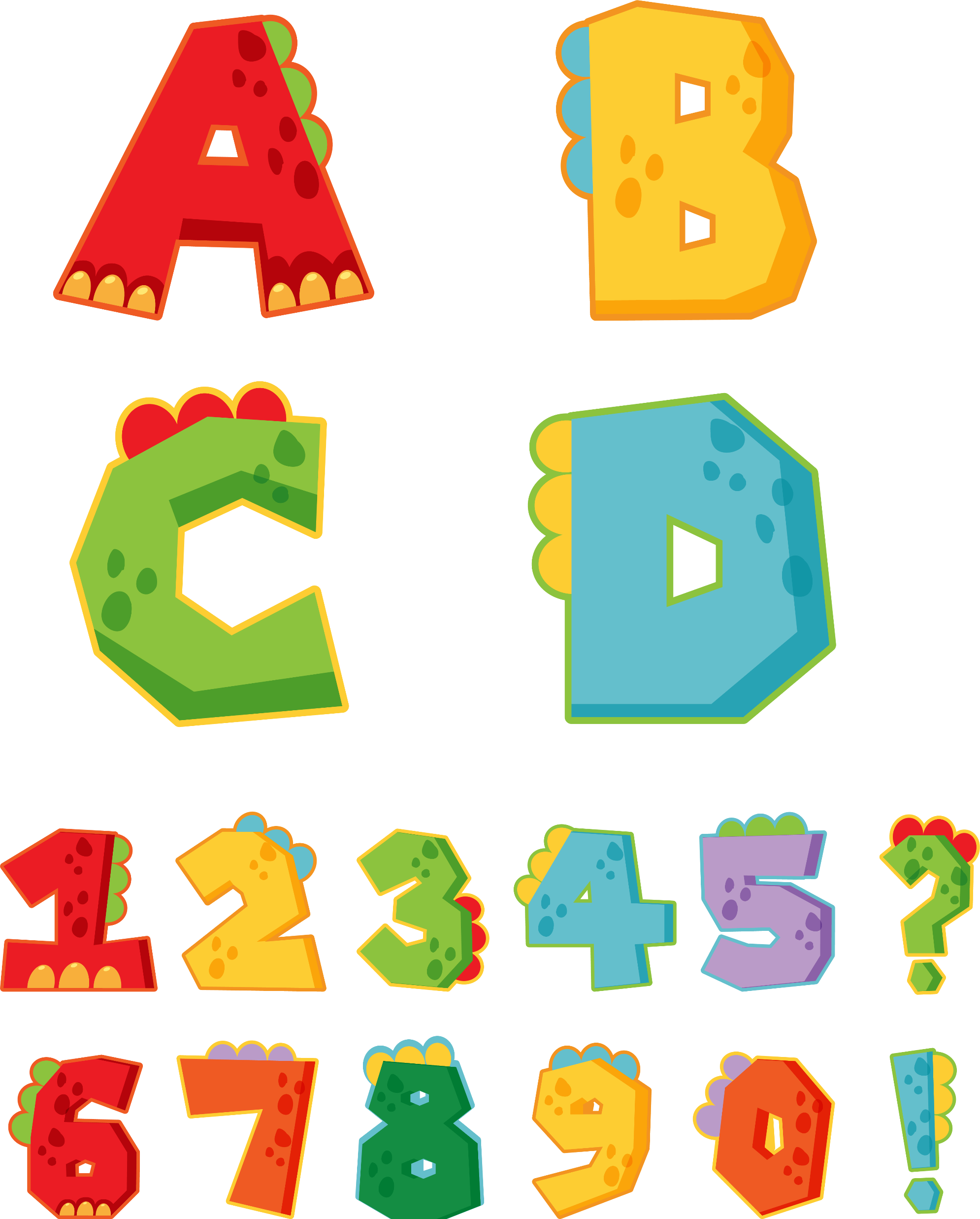 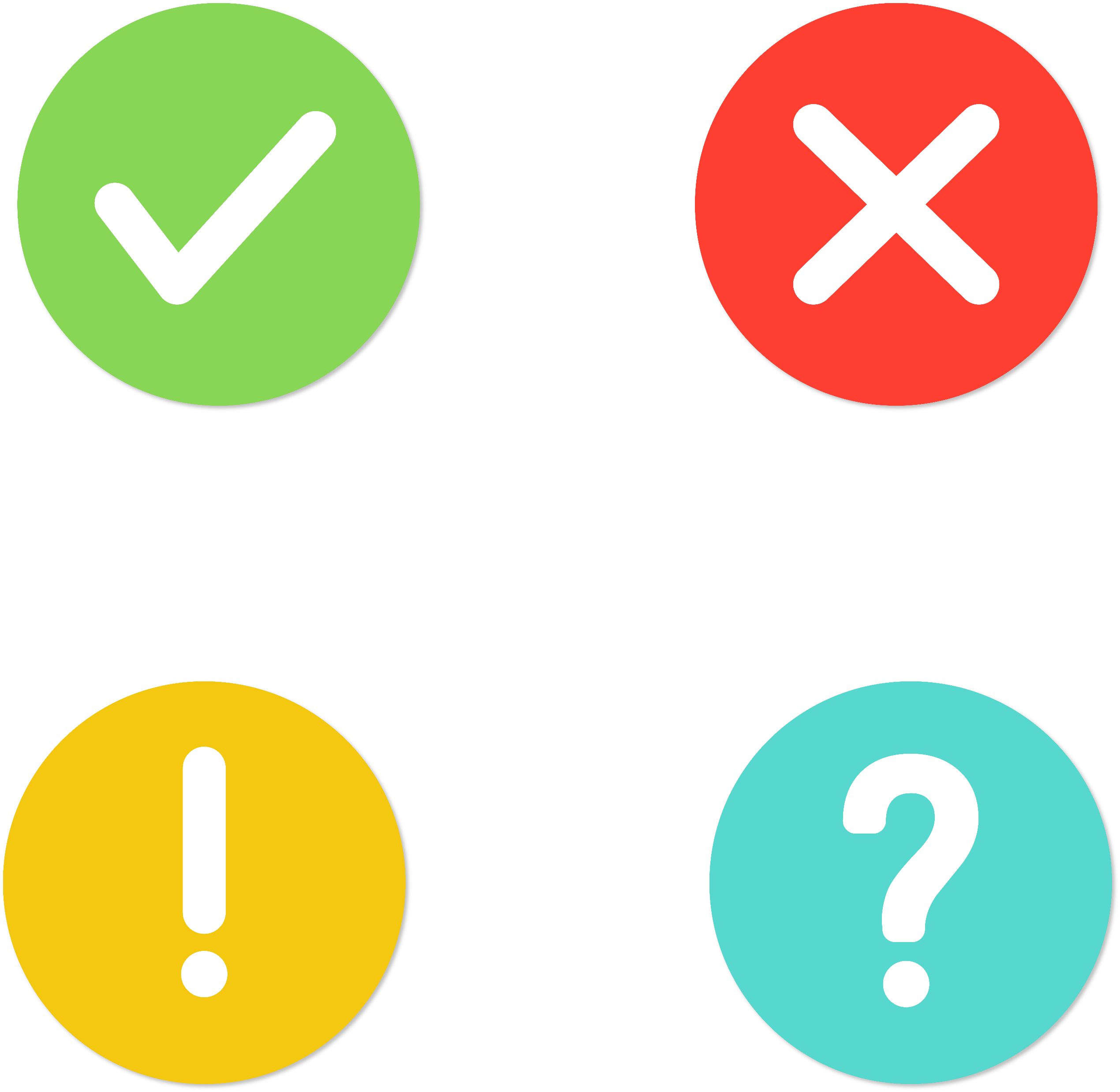 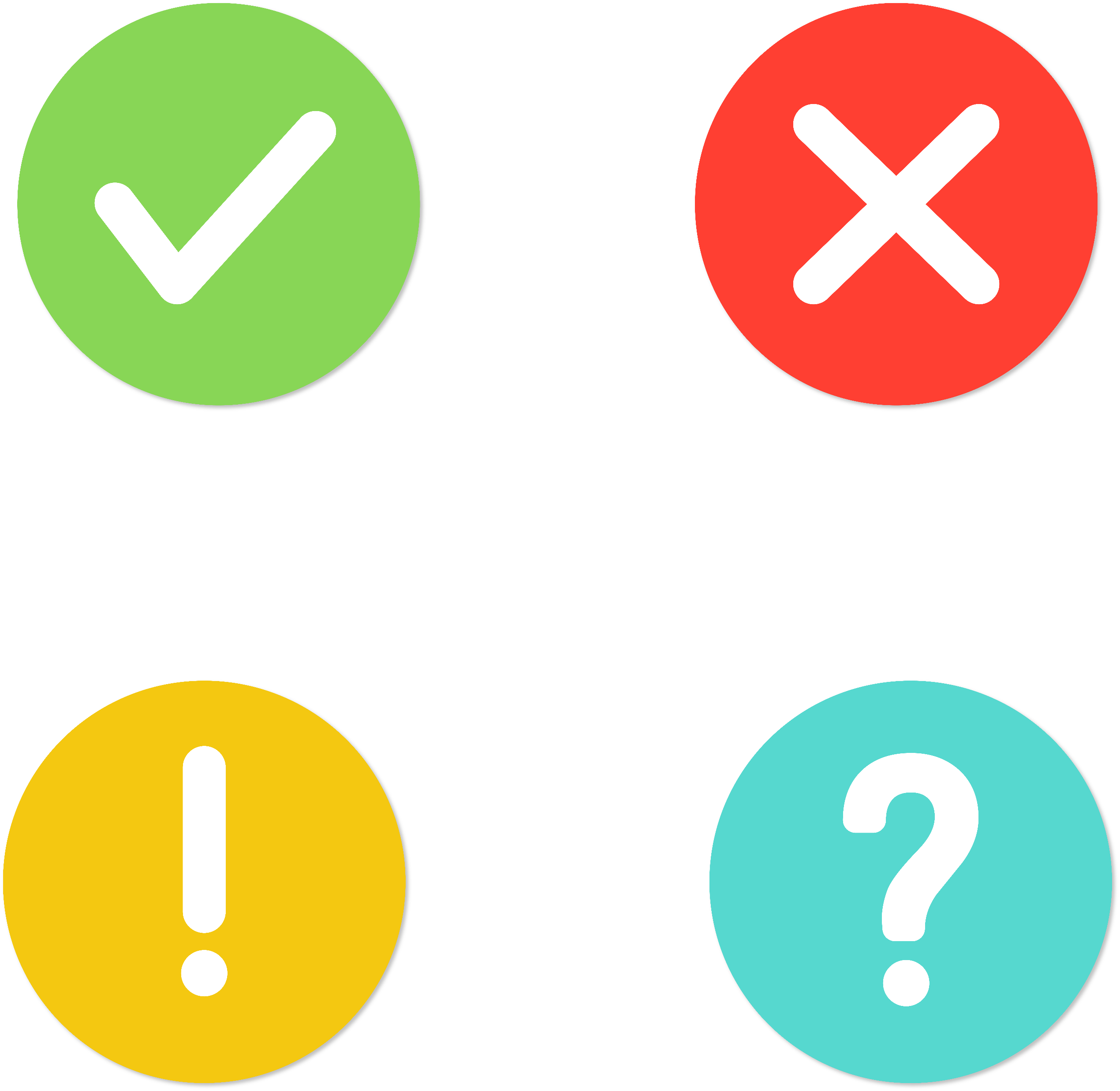 18
16
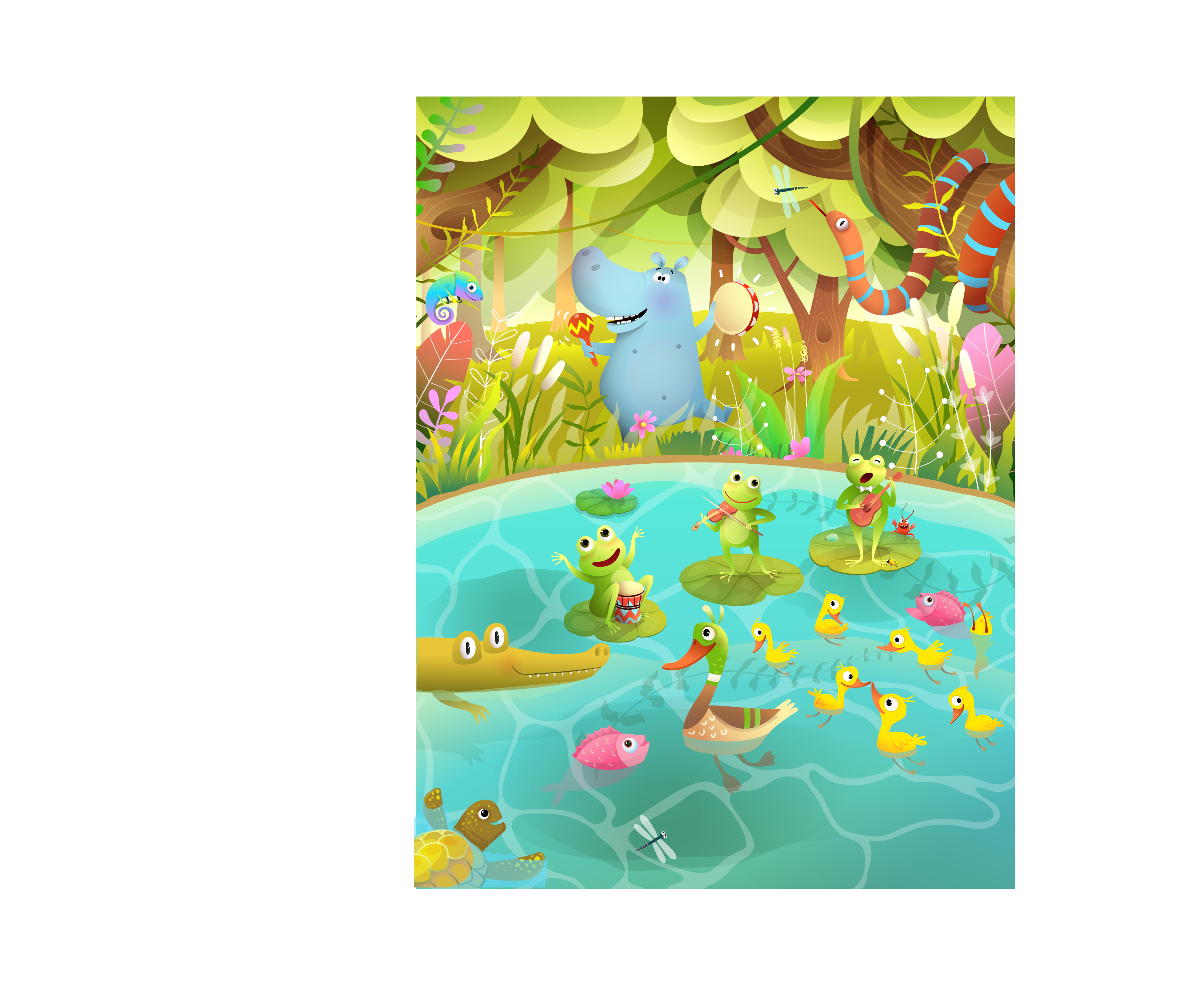 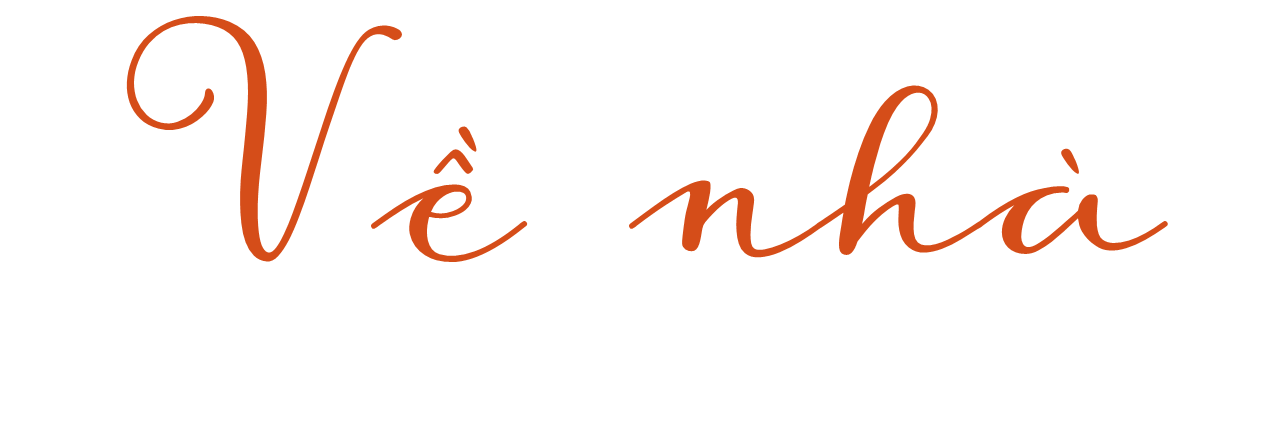 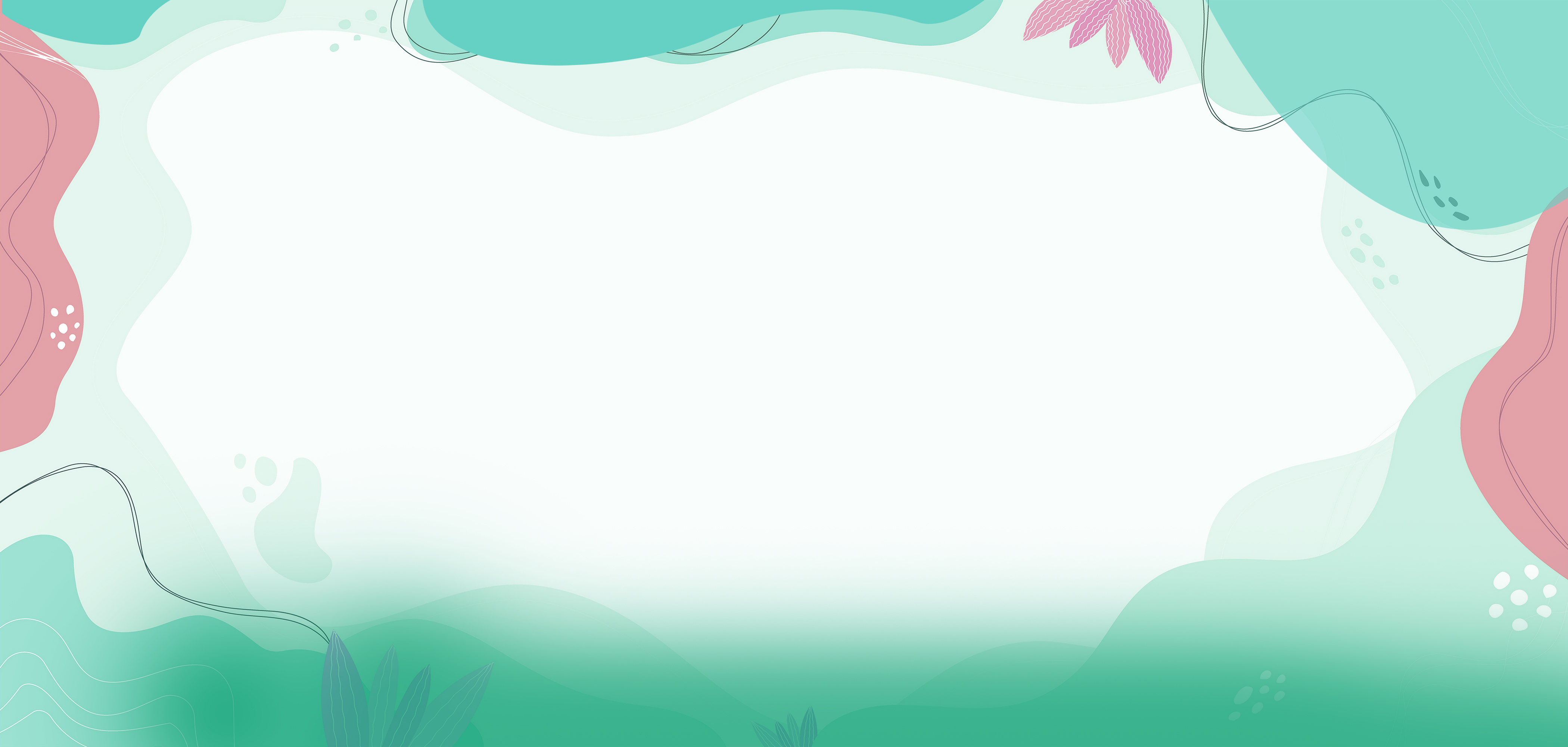 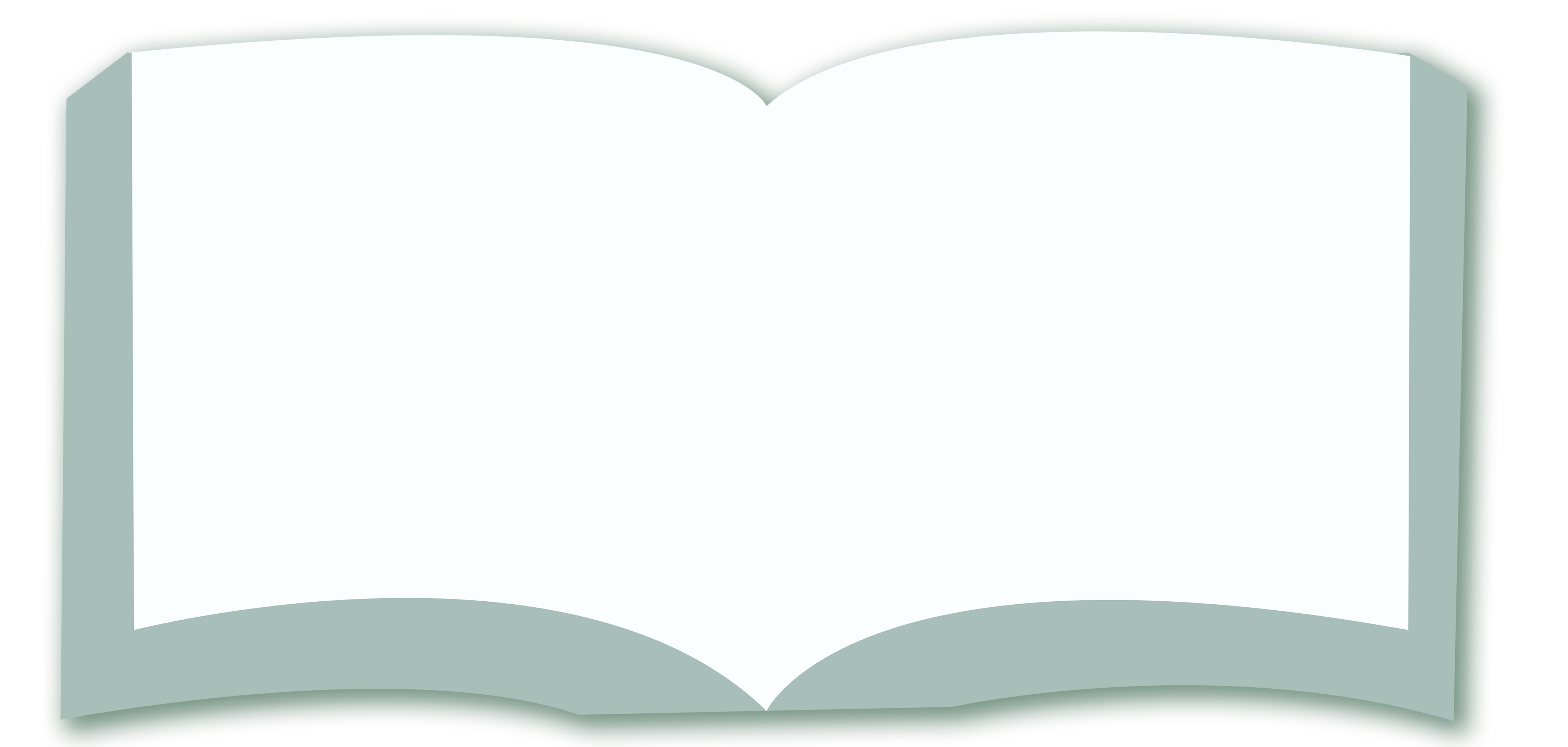 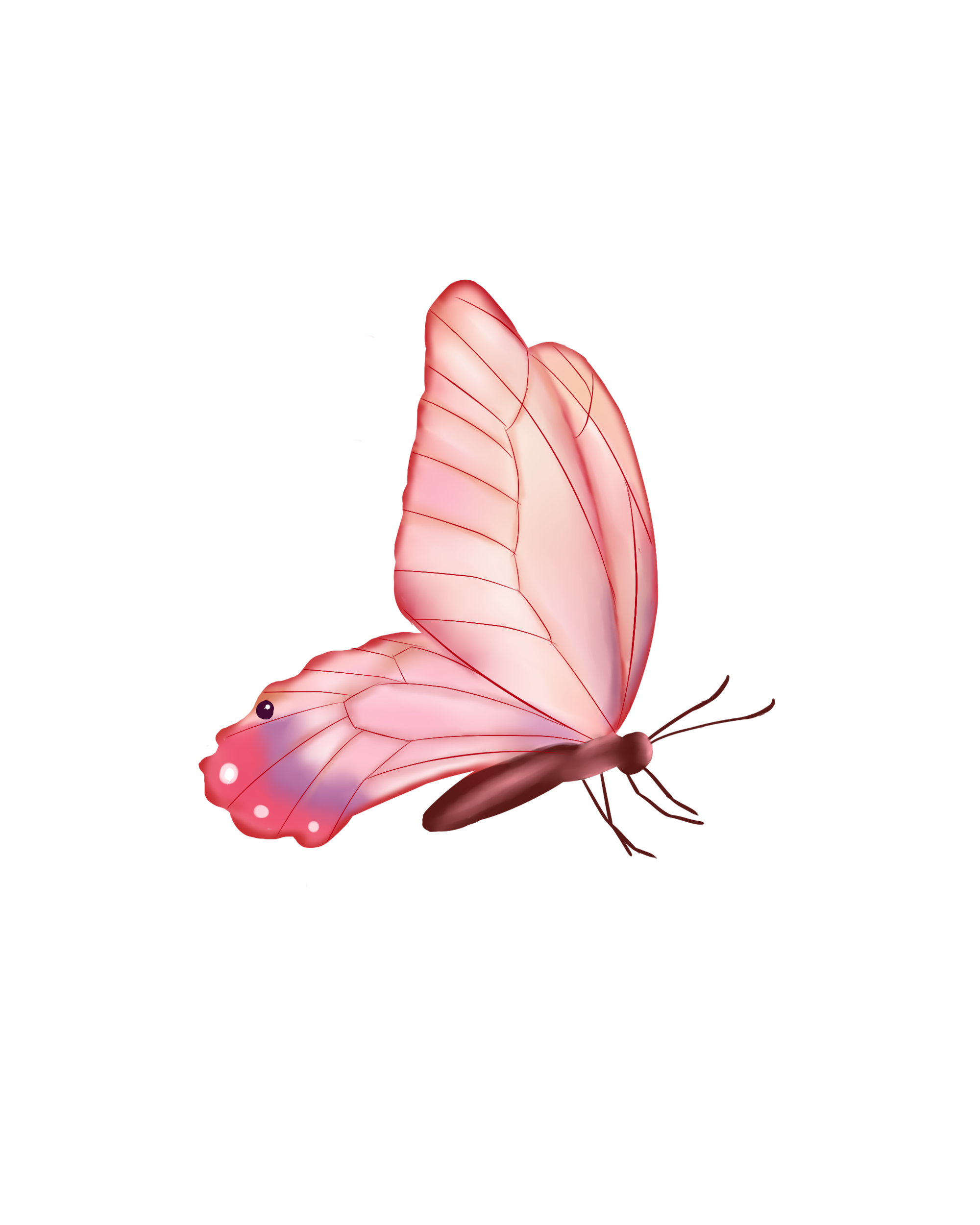 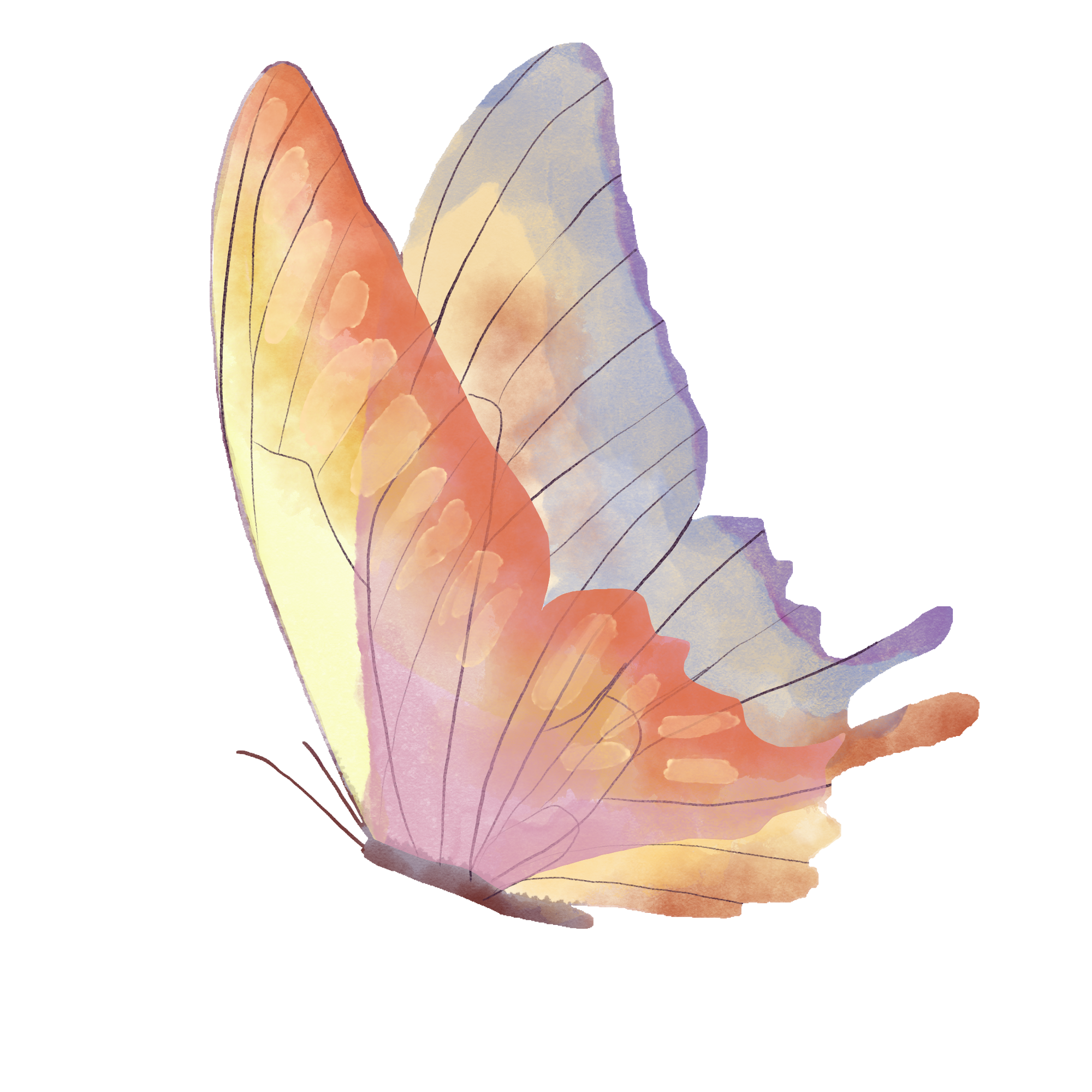 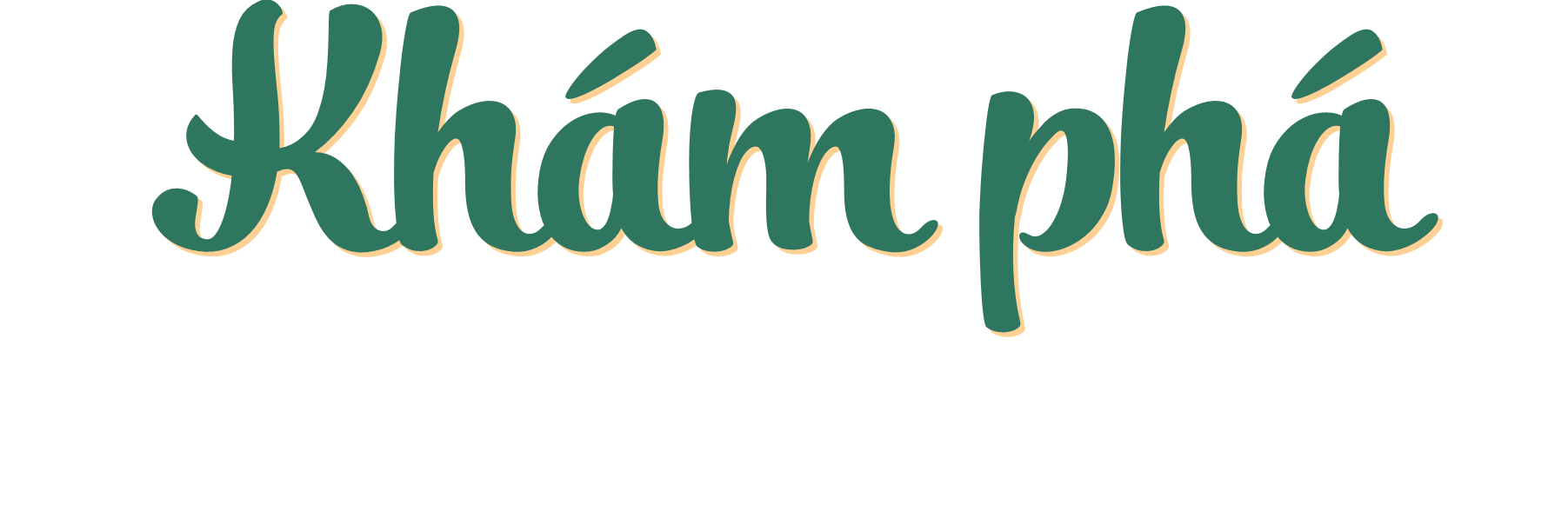 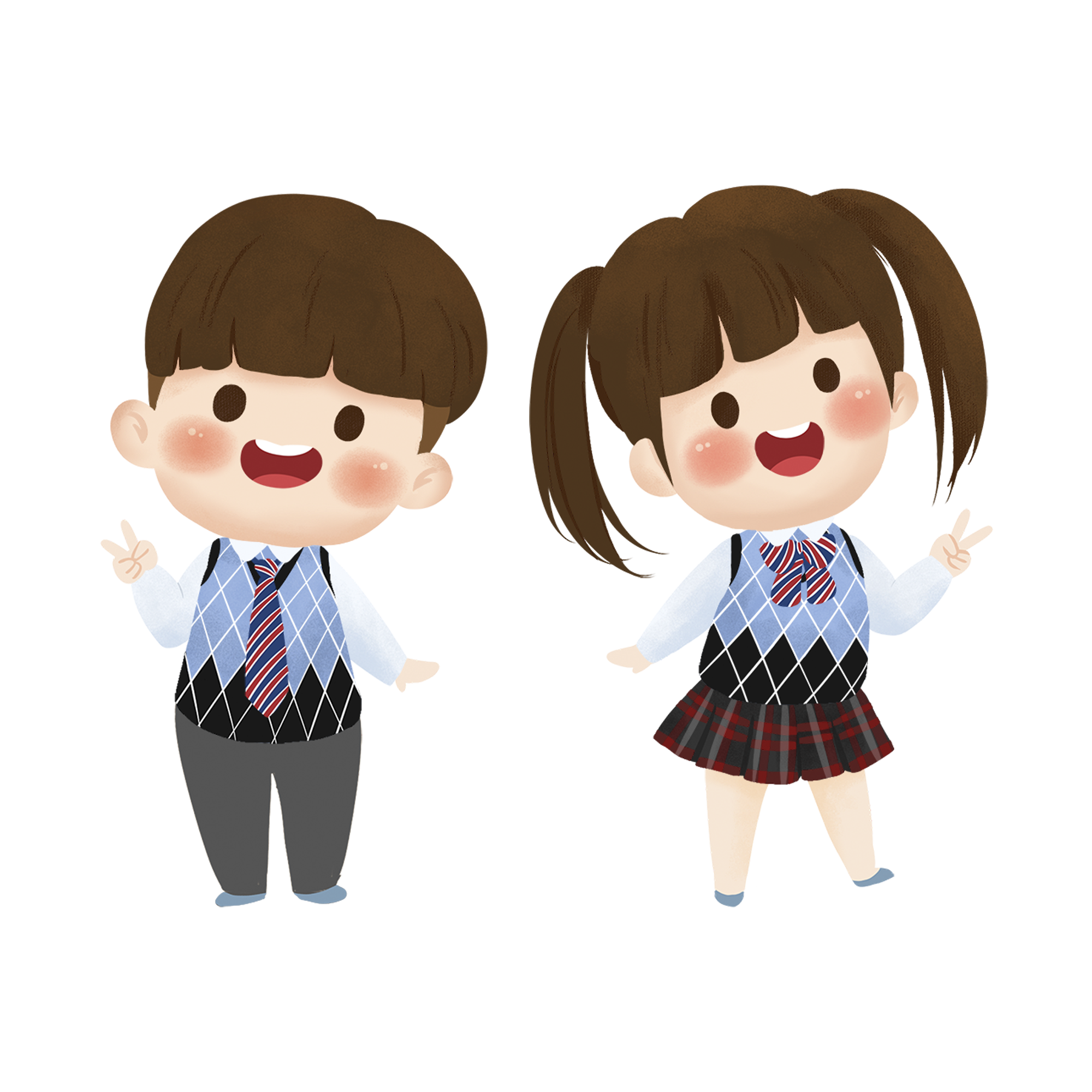 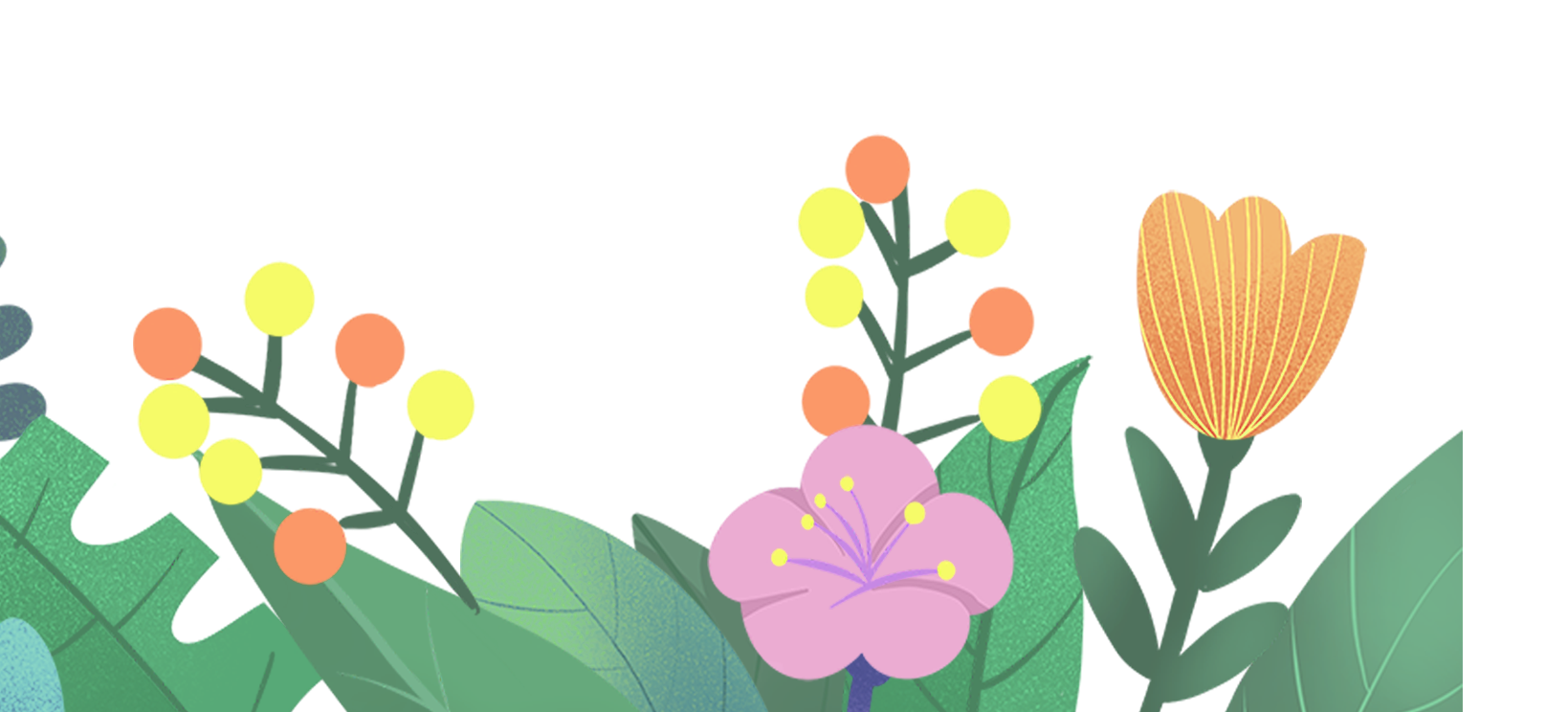 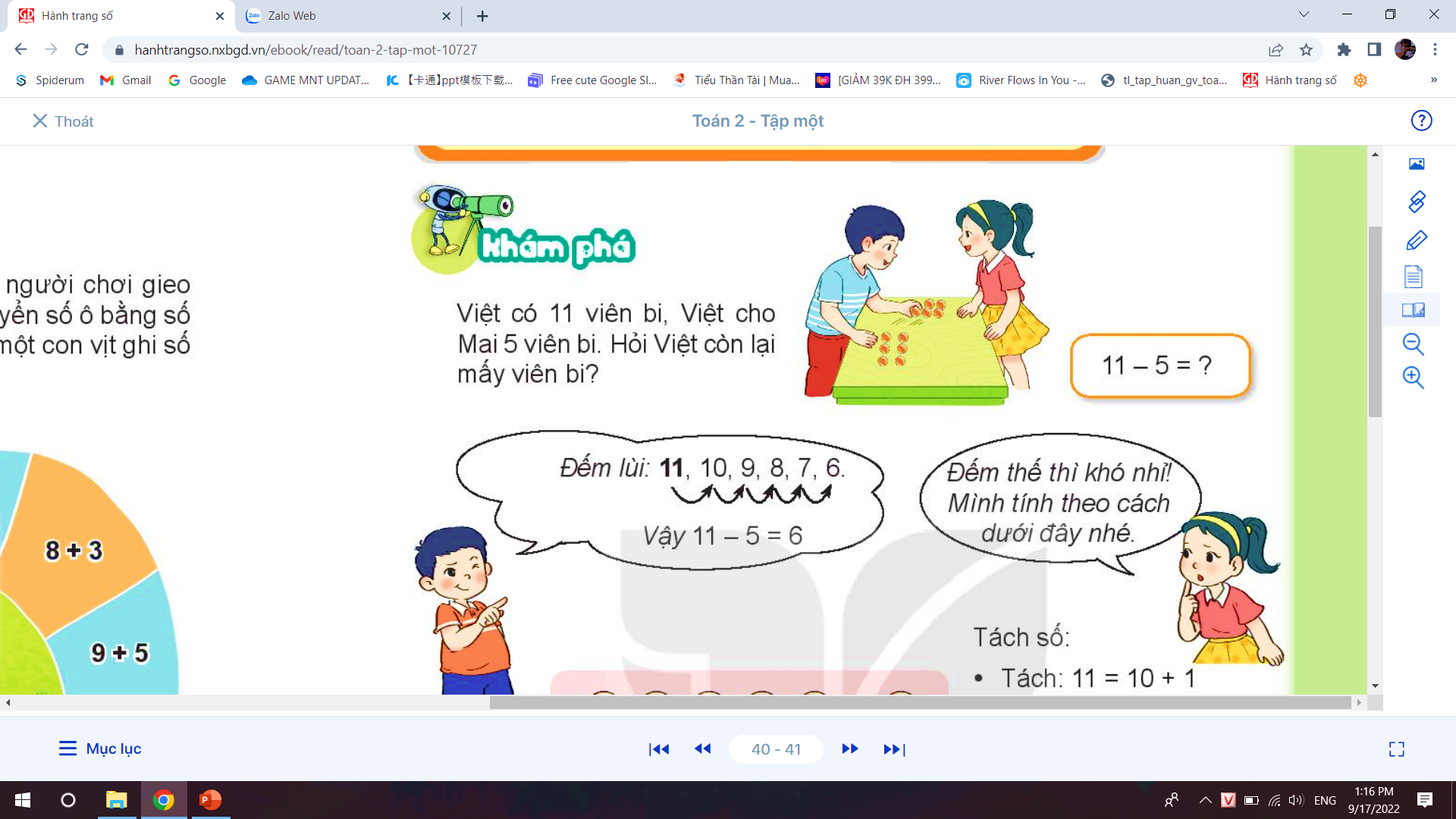 Việt có 11 viên bi, 
Việt cho Mai 5 viên bi. 
Hỏi Việt còn lại mấy viên bi?
11
-
5
=
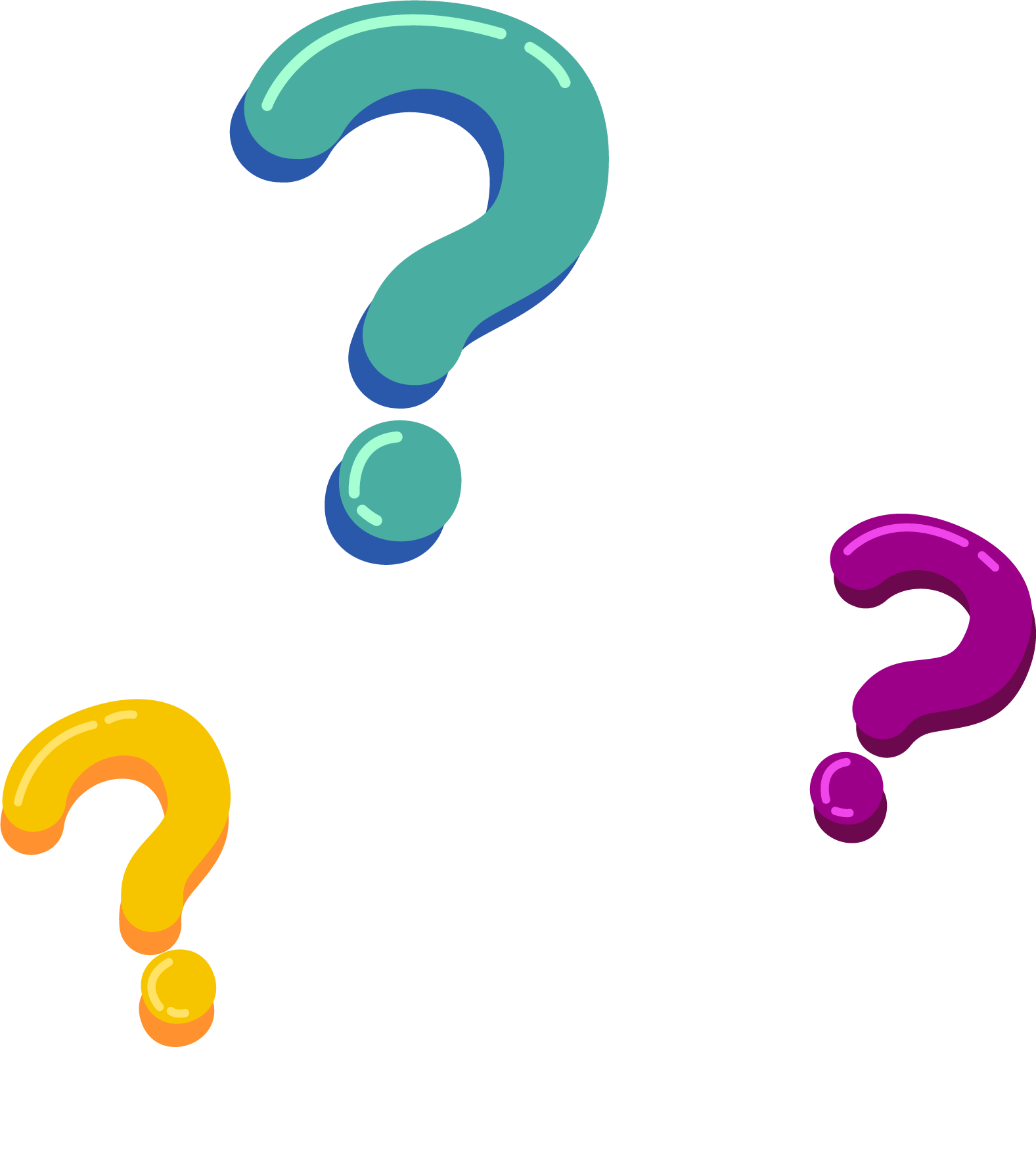 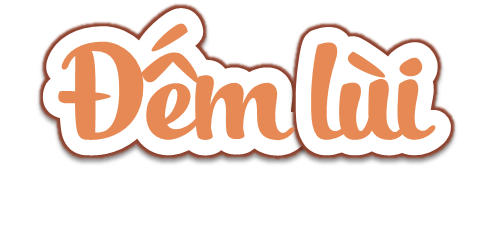 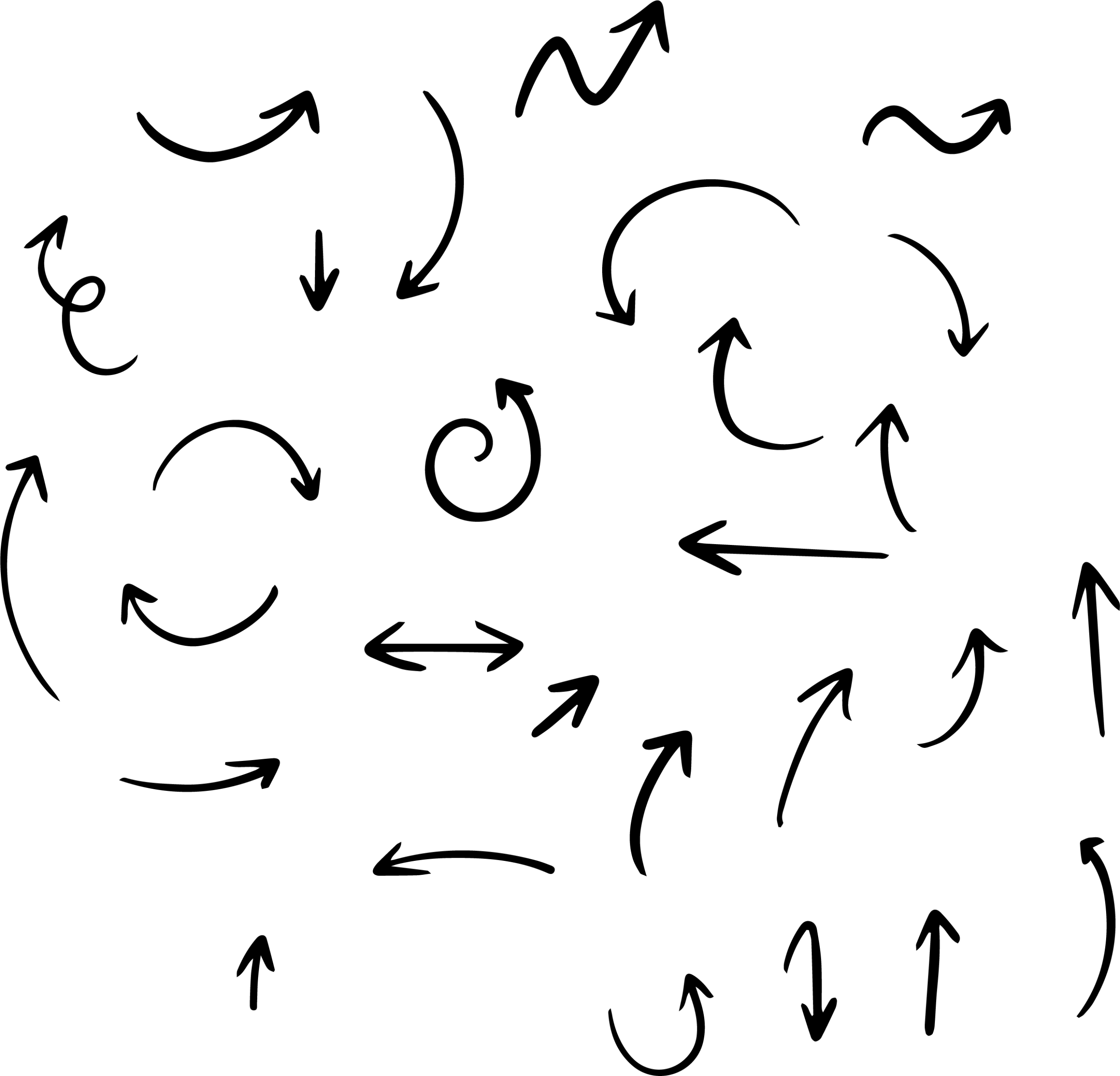 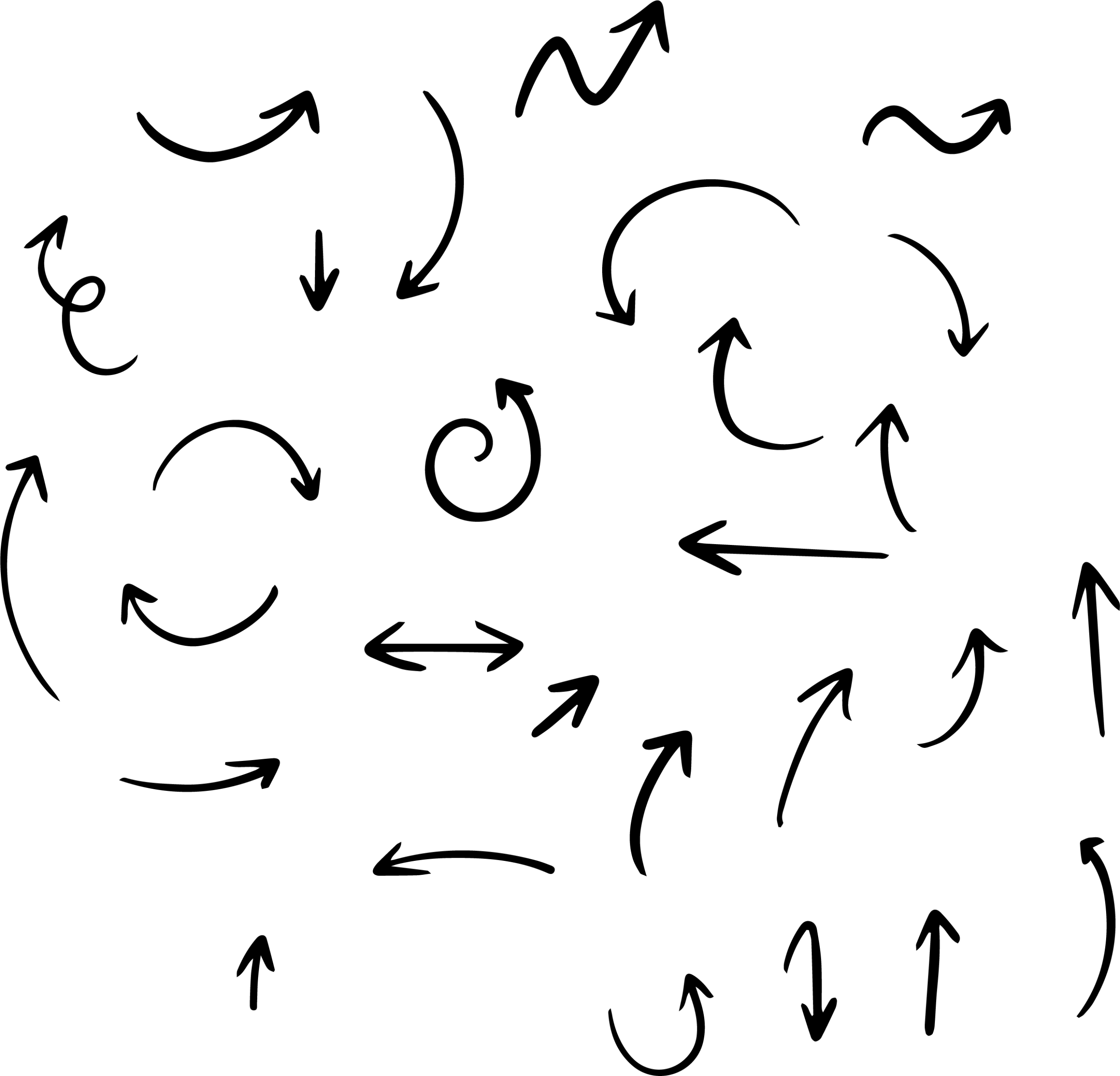 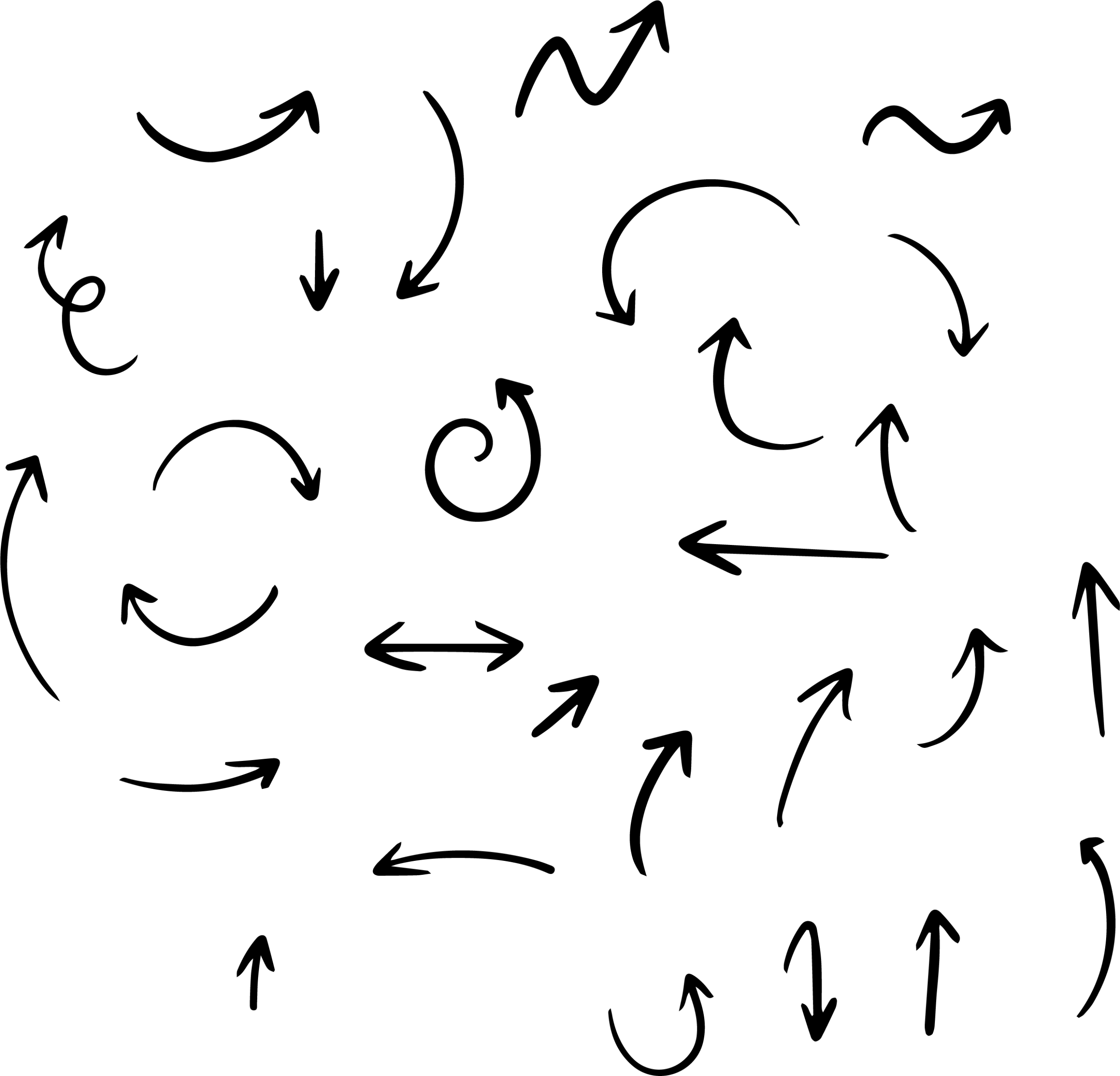 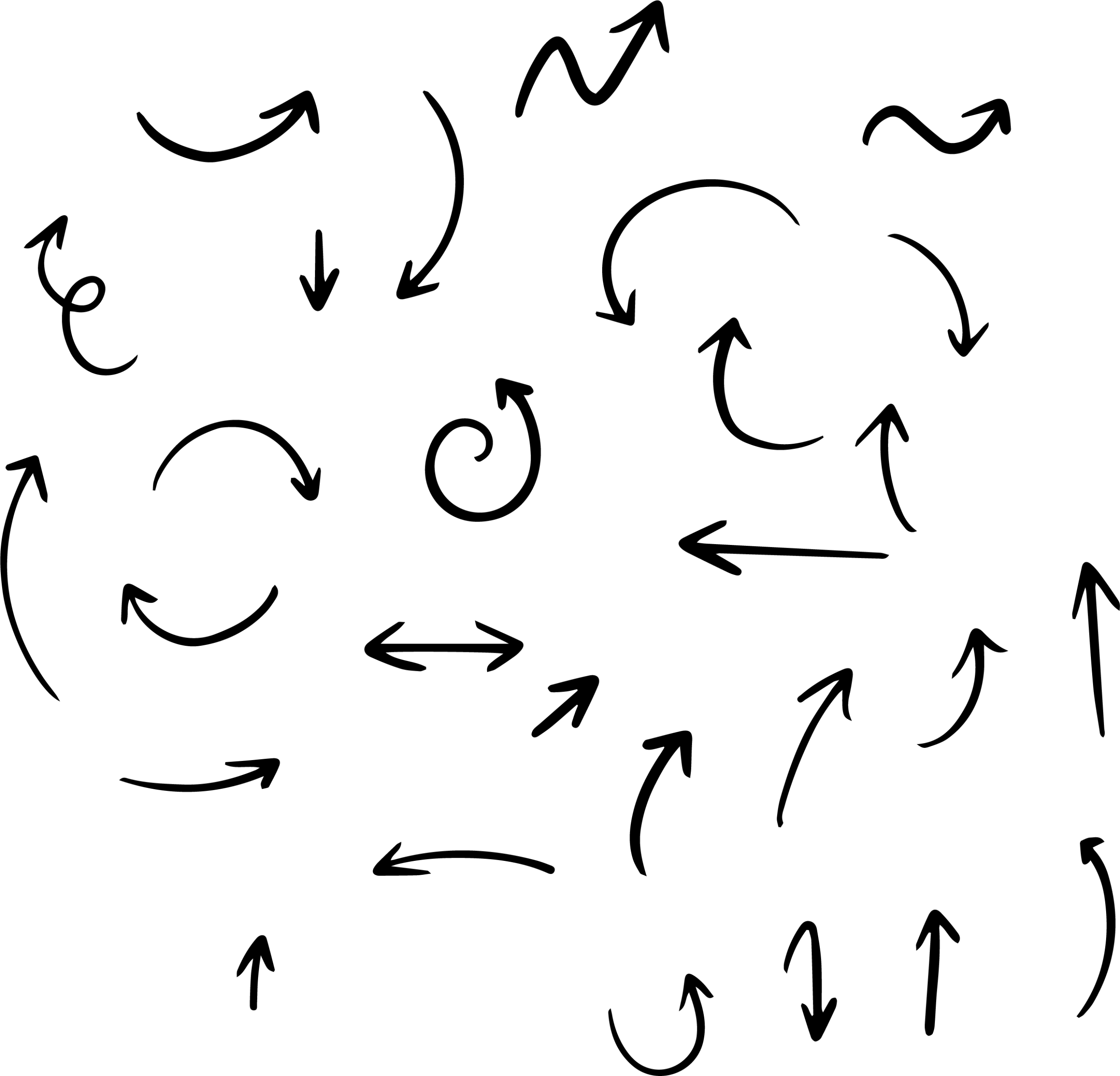 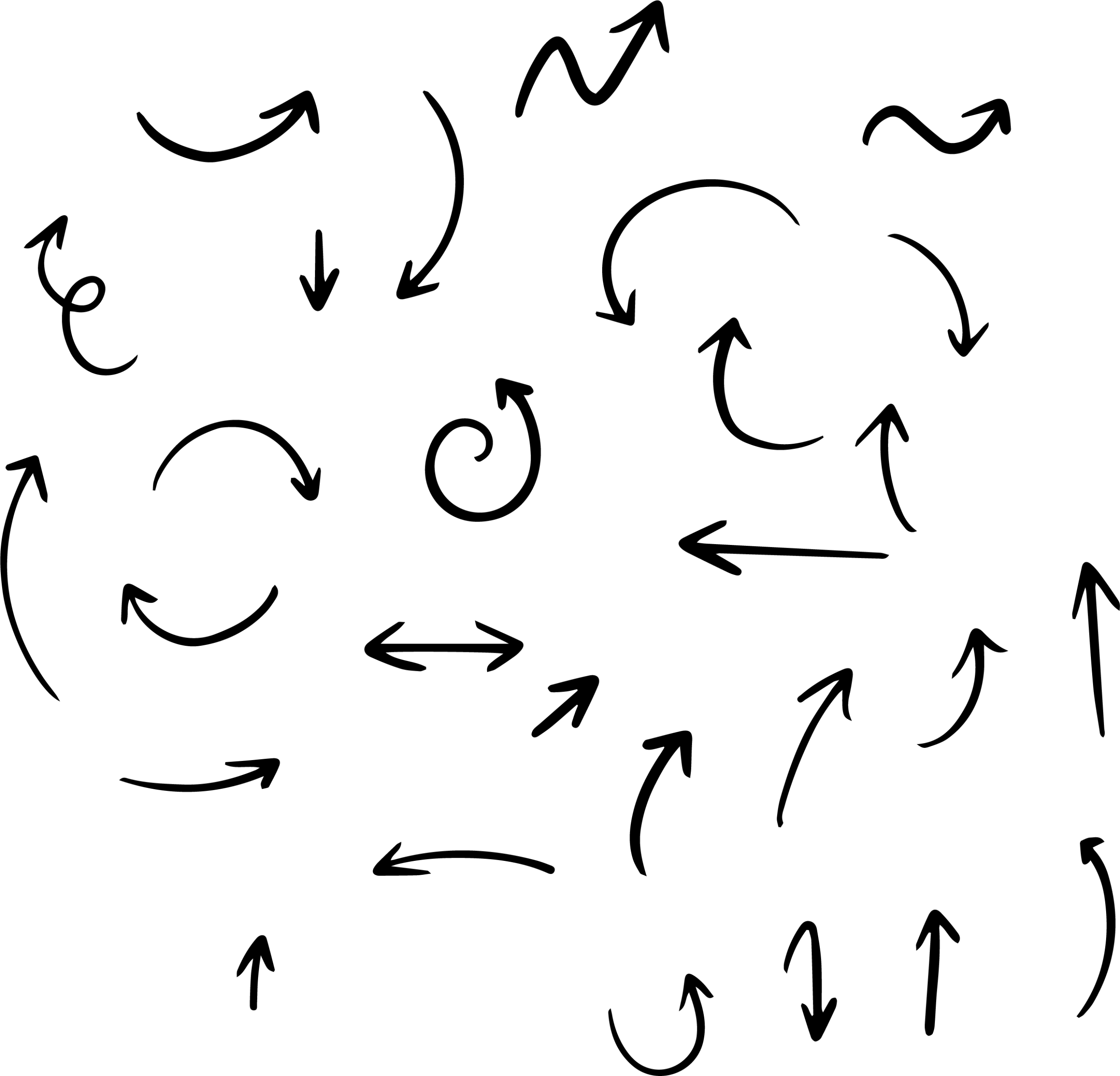 6
9
8
7
10
11
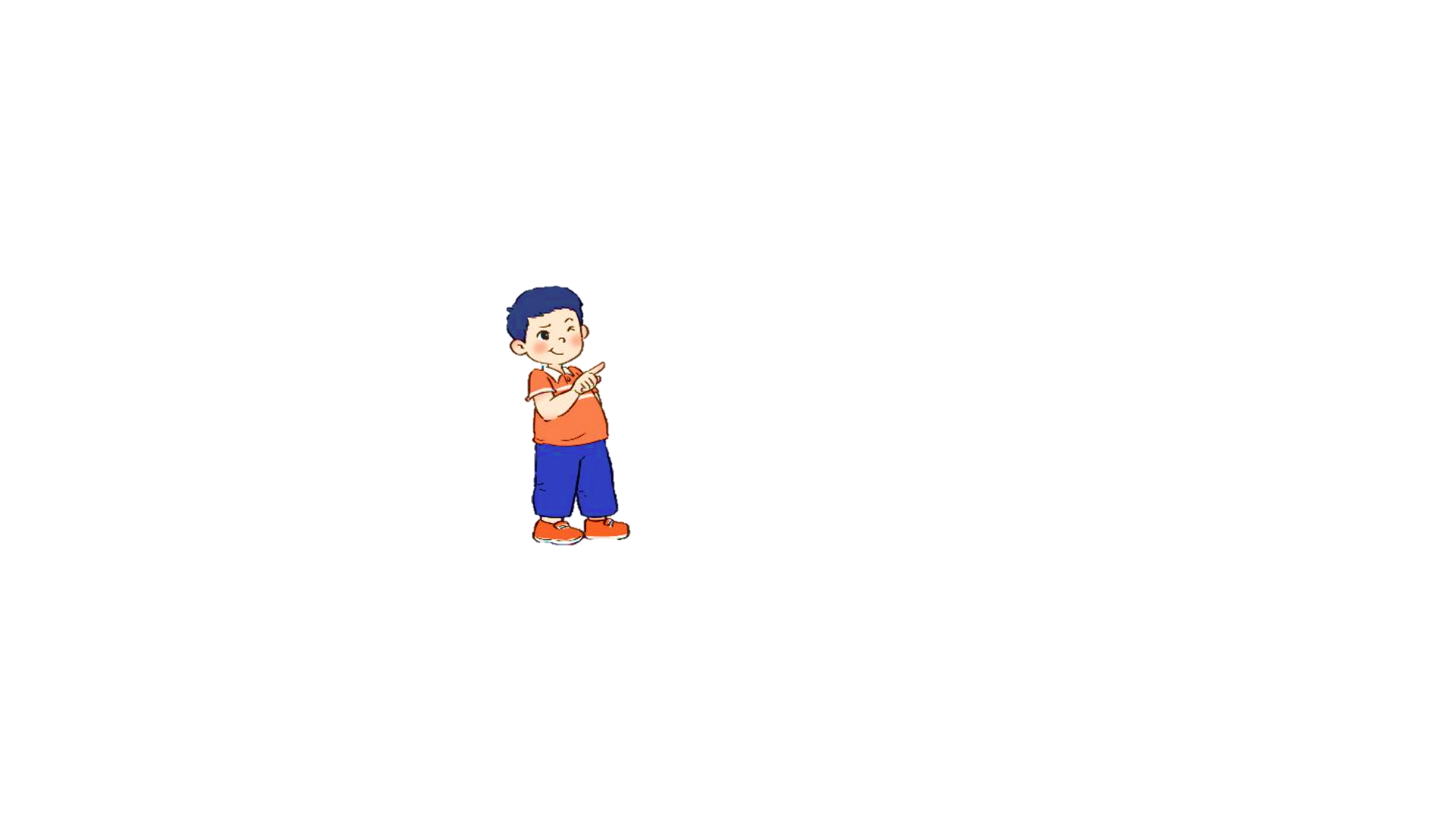 6
Vậy:
-
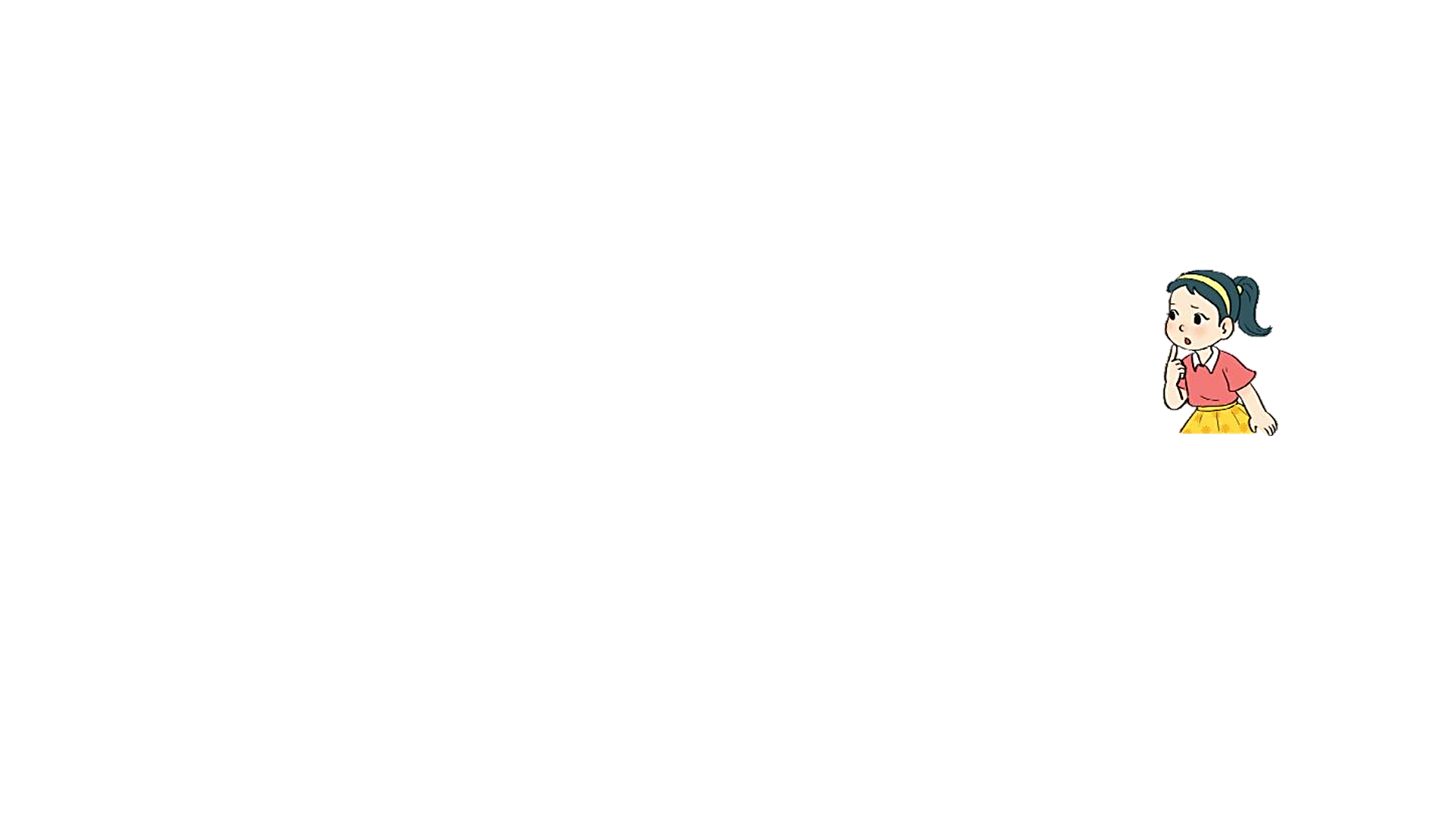 5
11
=
Đếm thế khó nhỉ? Mình cùng tính theo cách khác nhé!
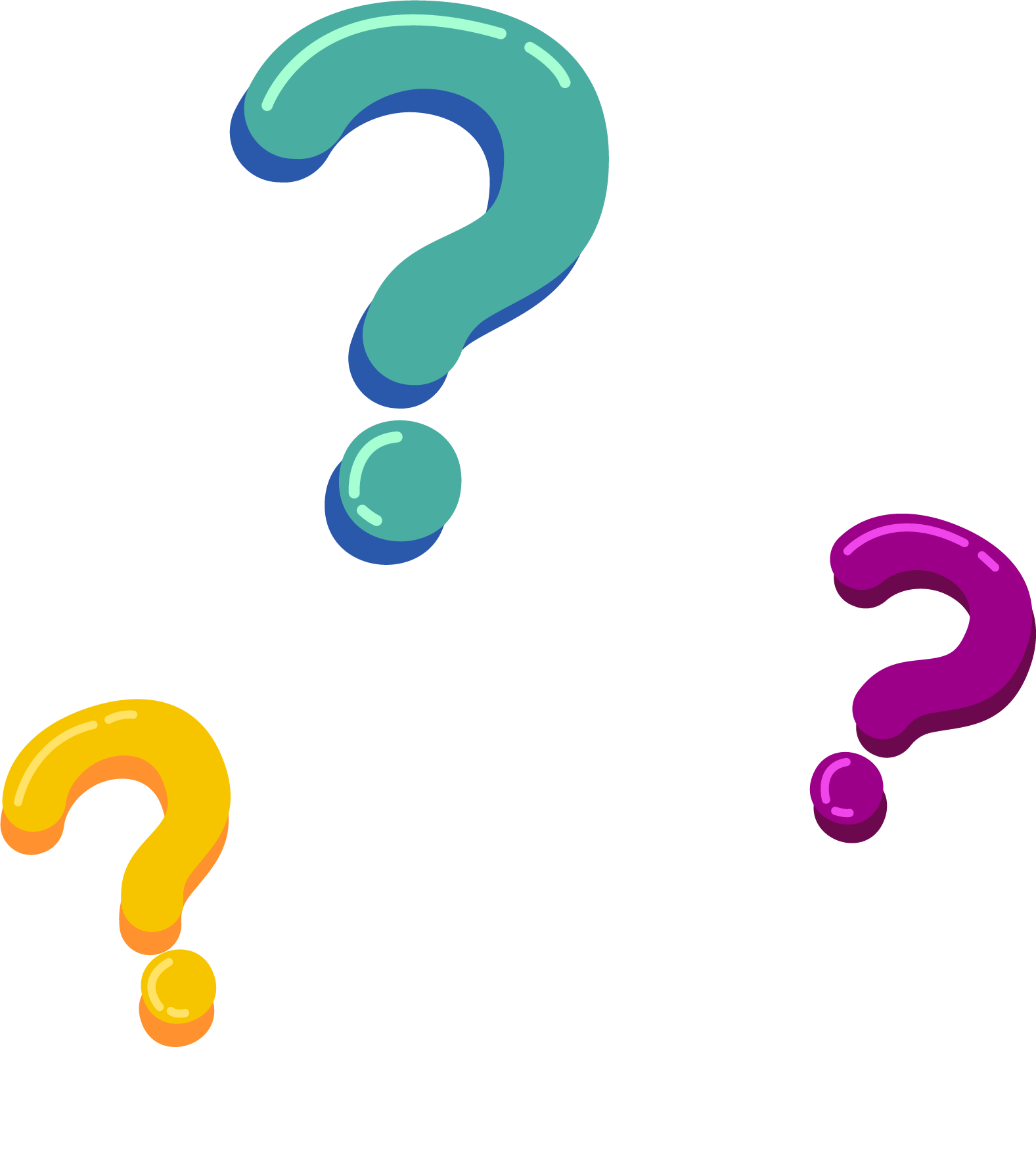 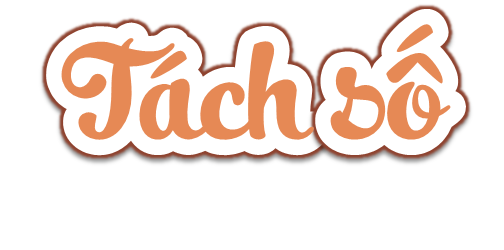 5 = 10 + 1
Tách:
10 –
=
5
1
6
5
6
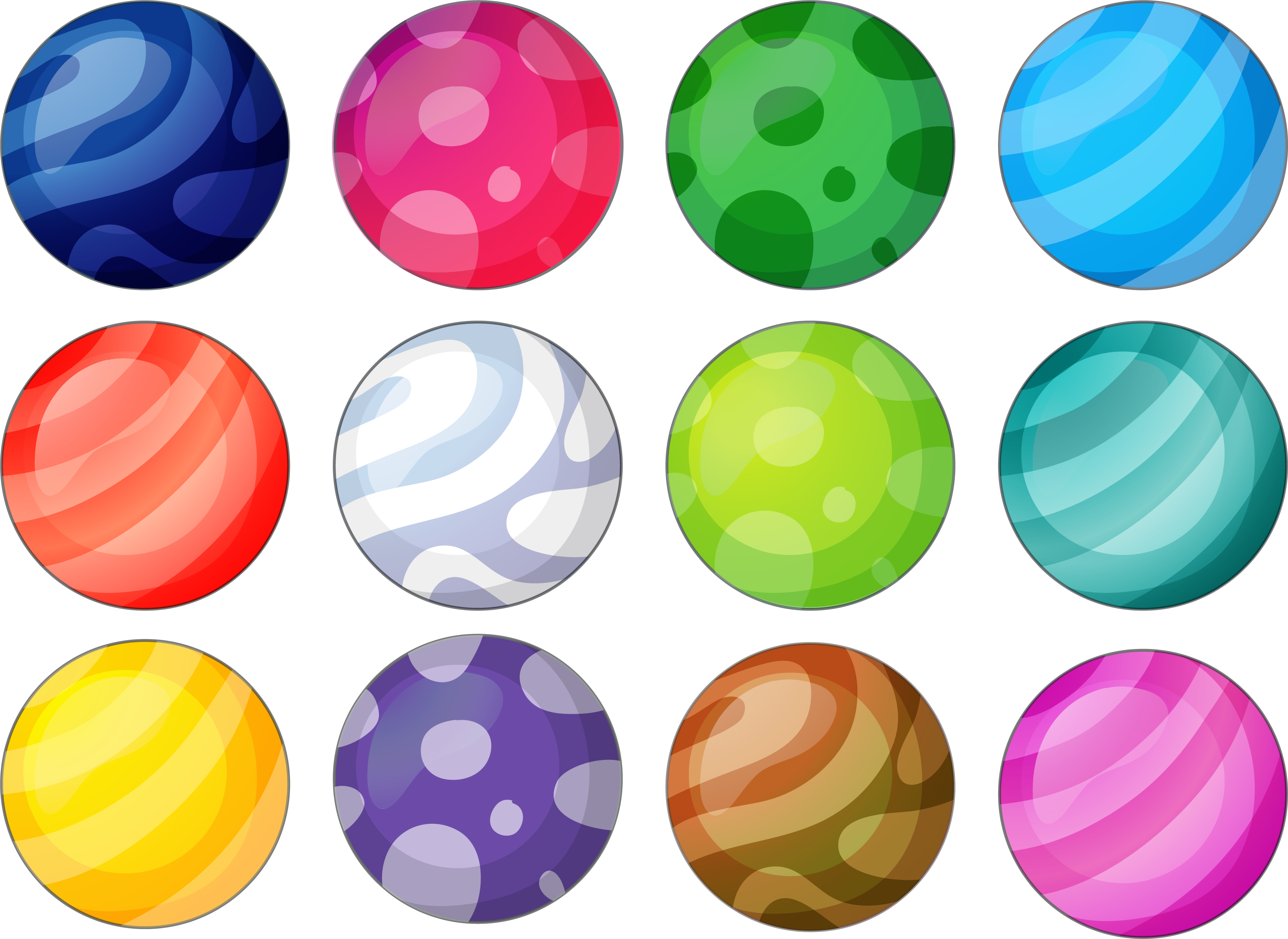 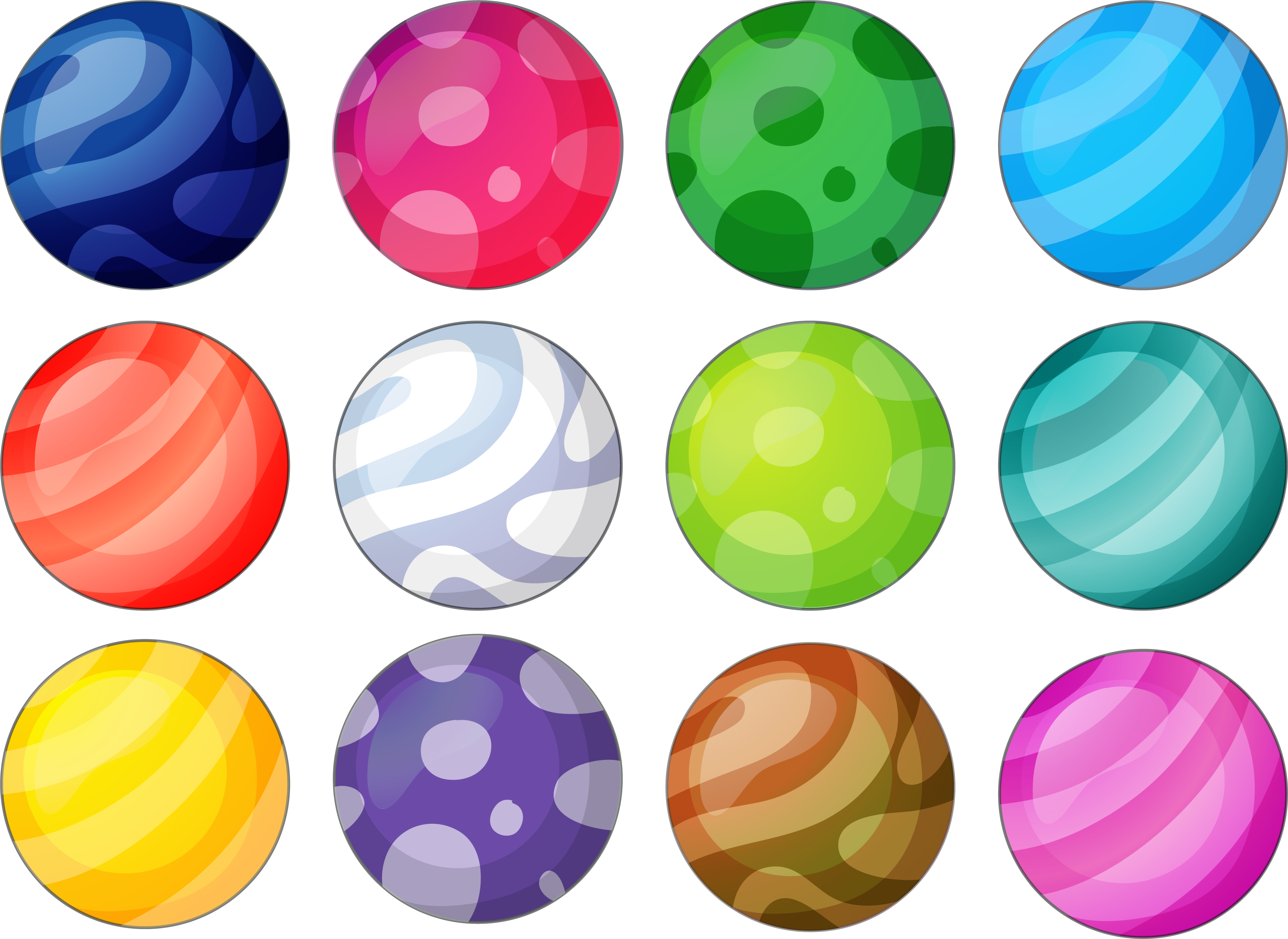 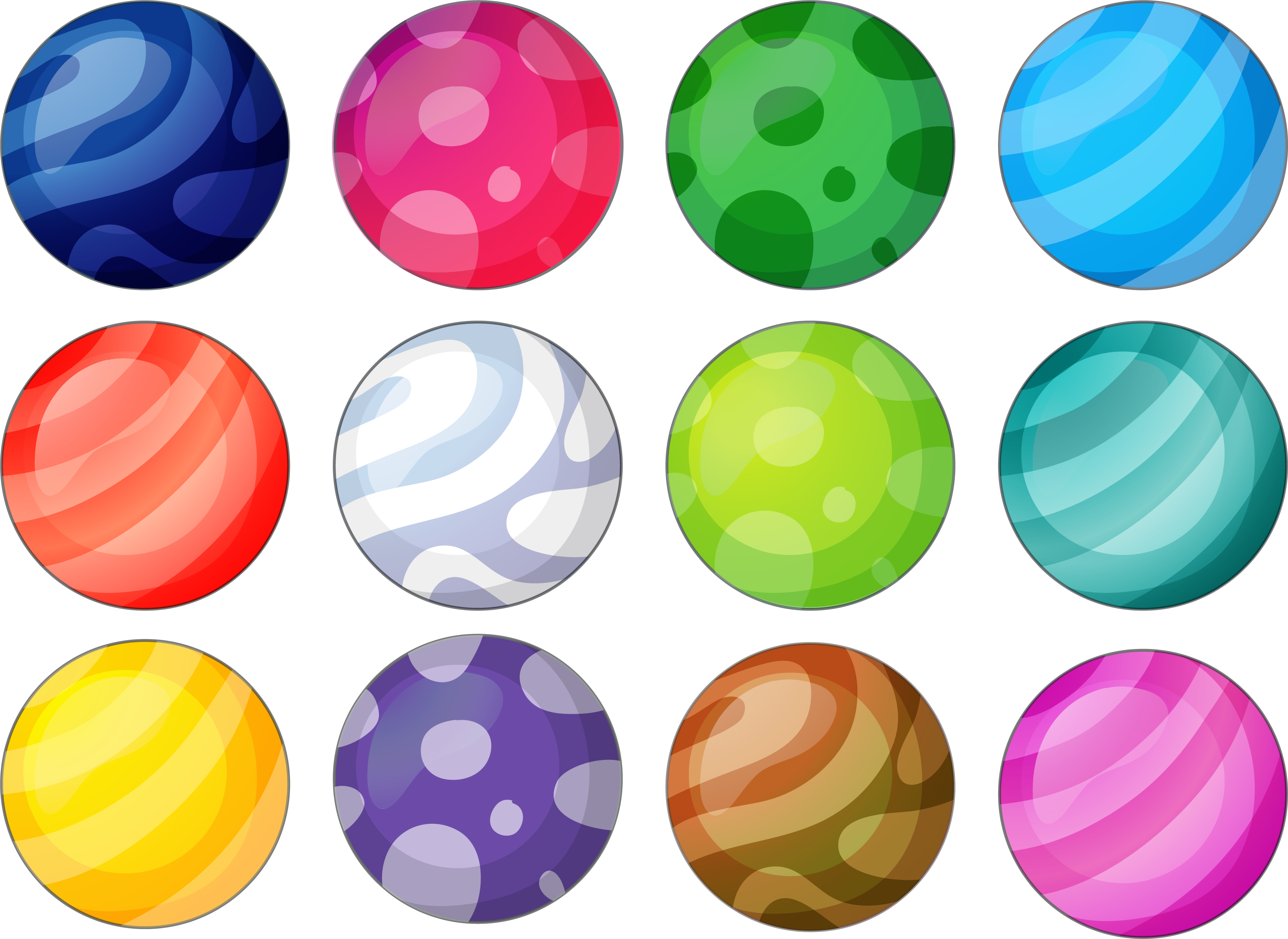 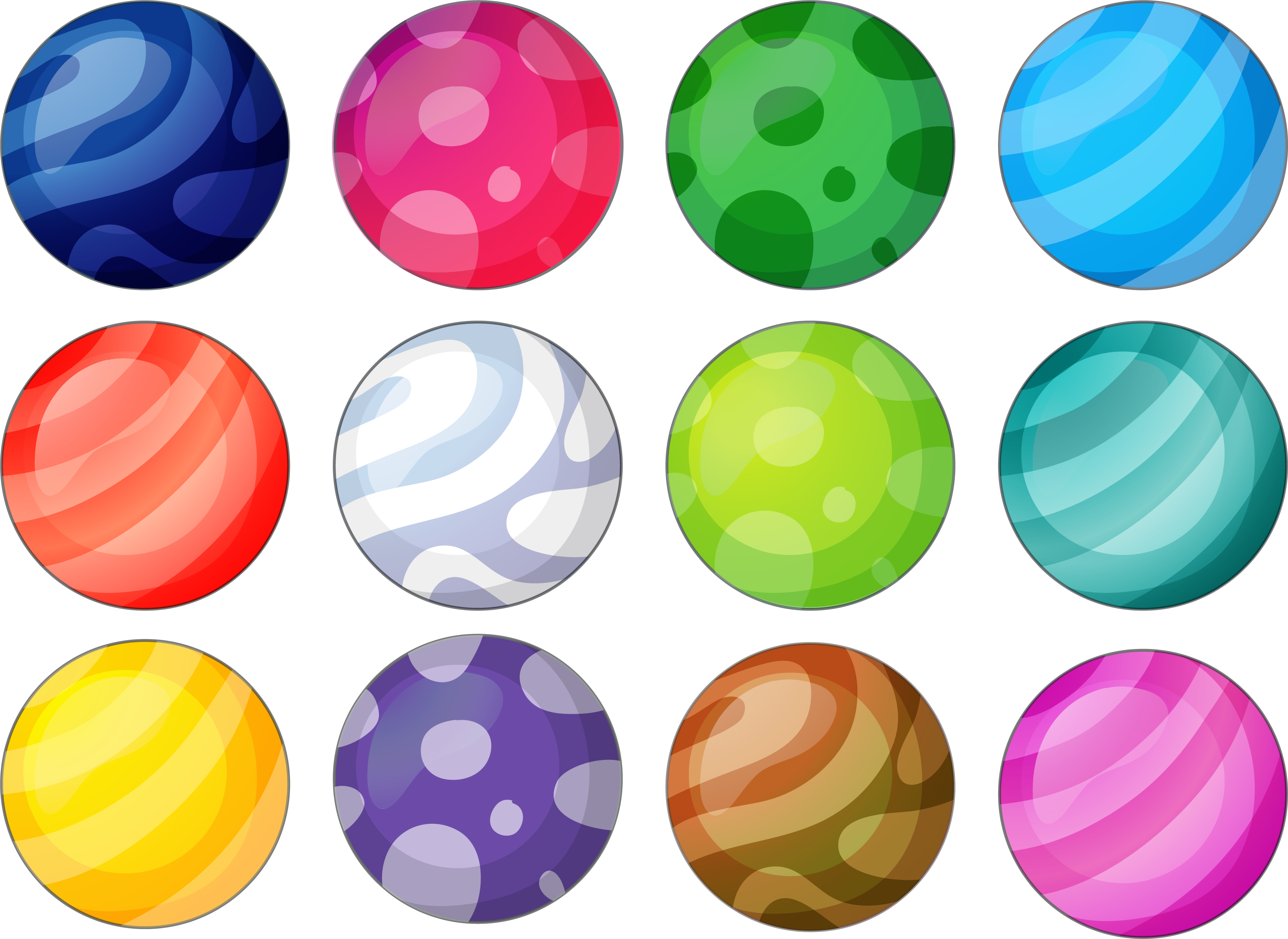 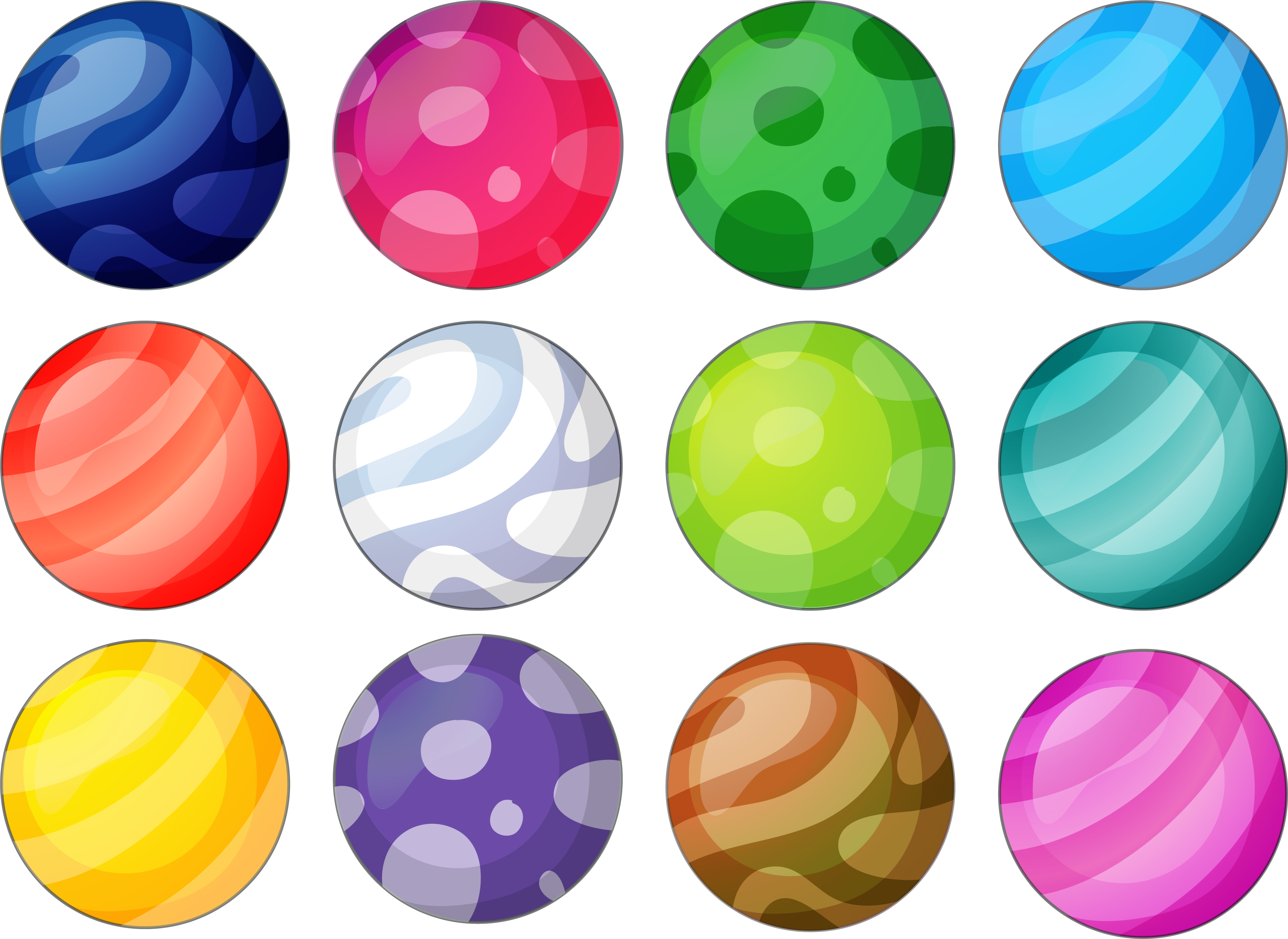 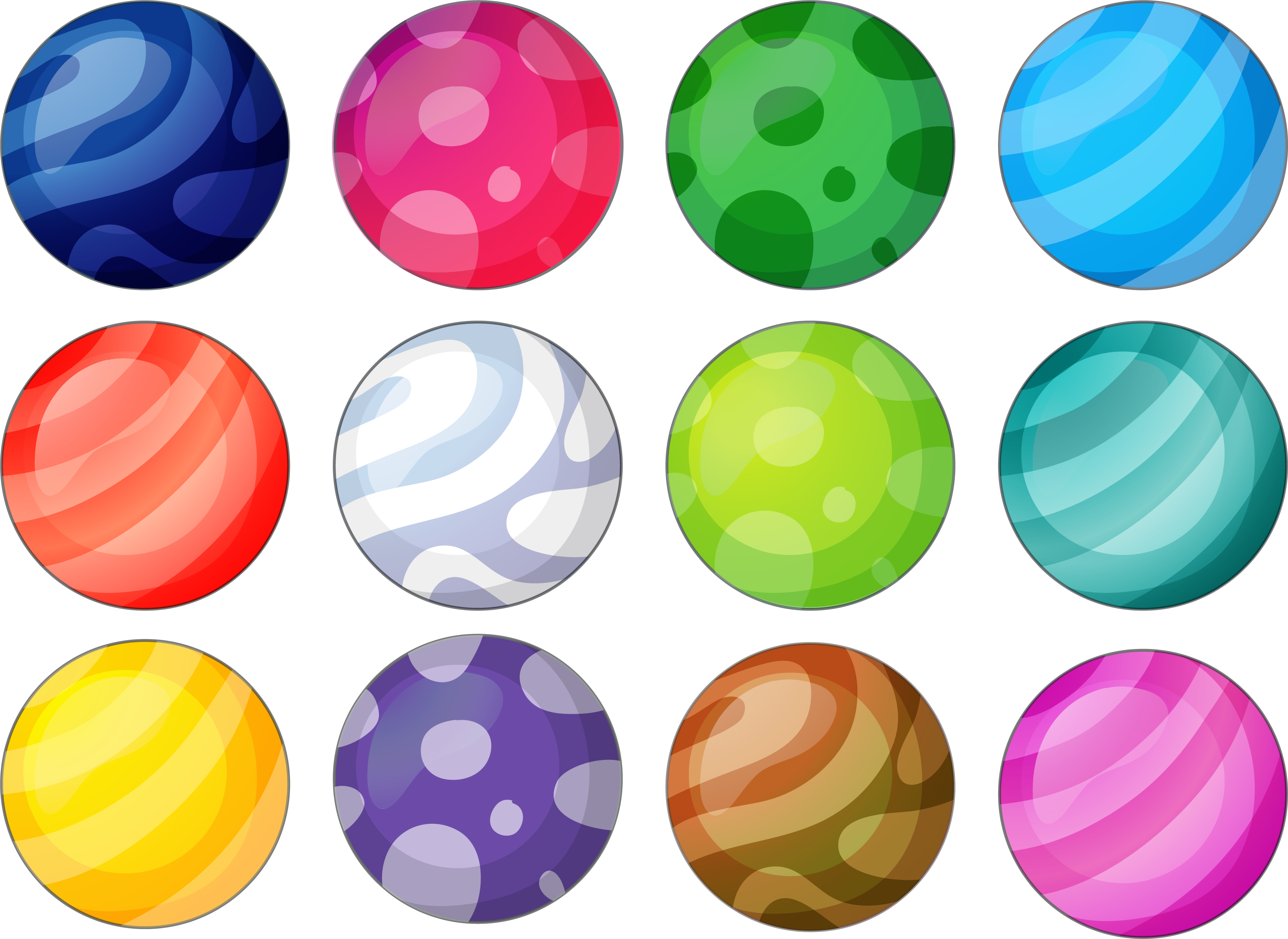 5 +
=
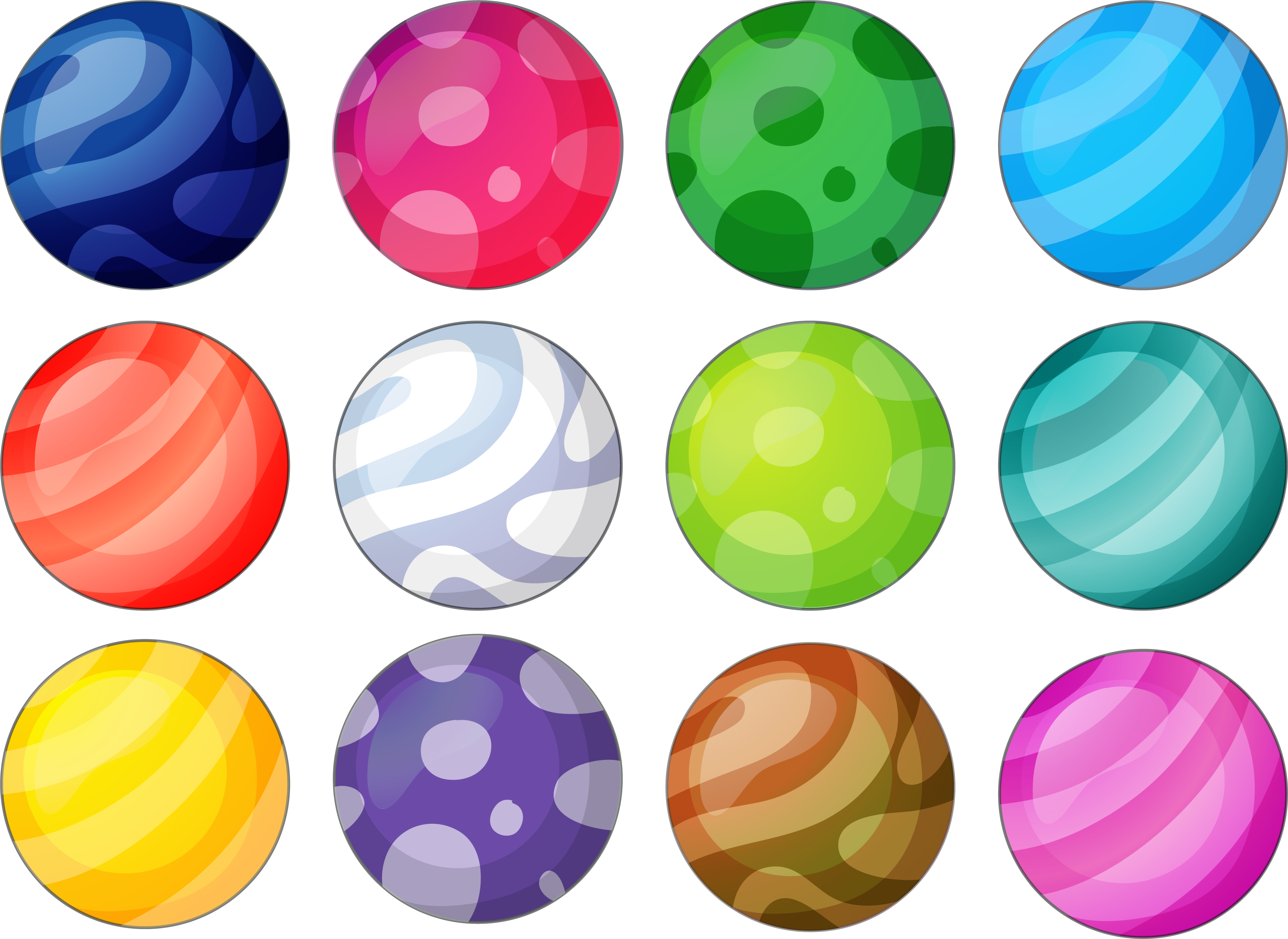 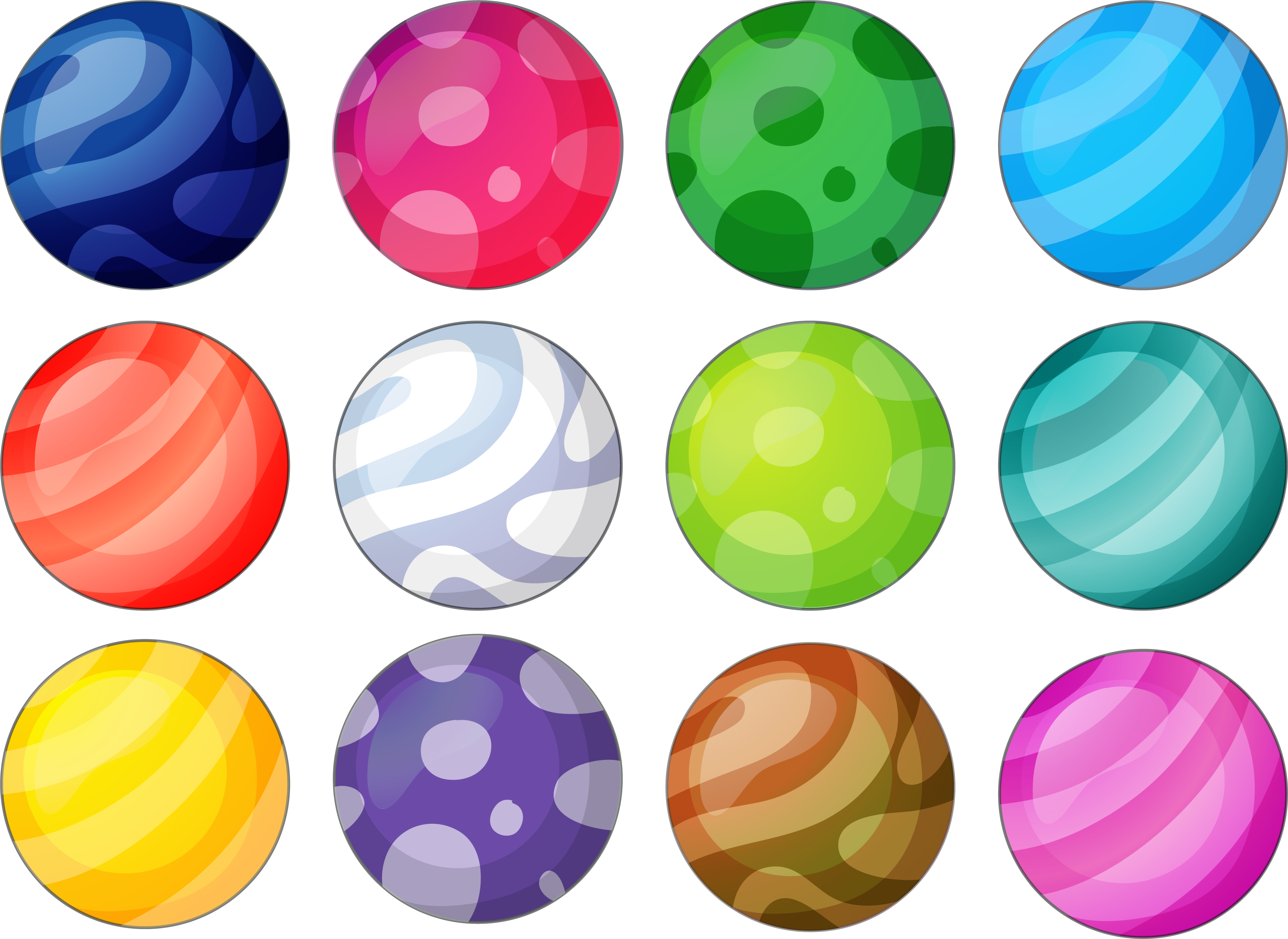 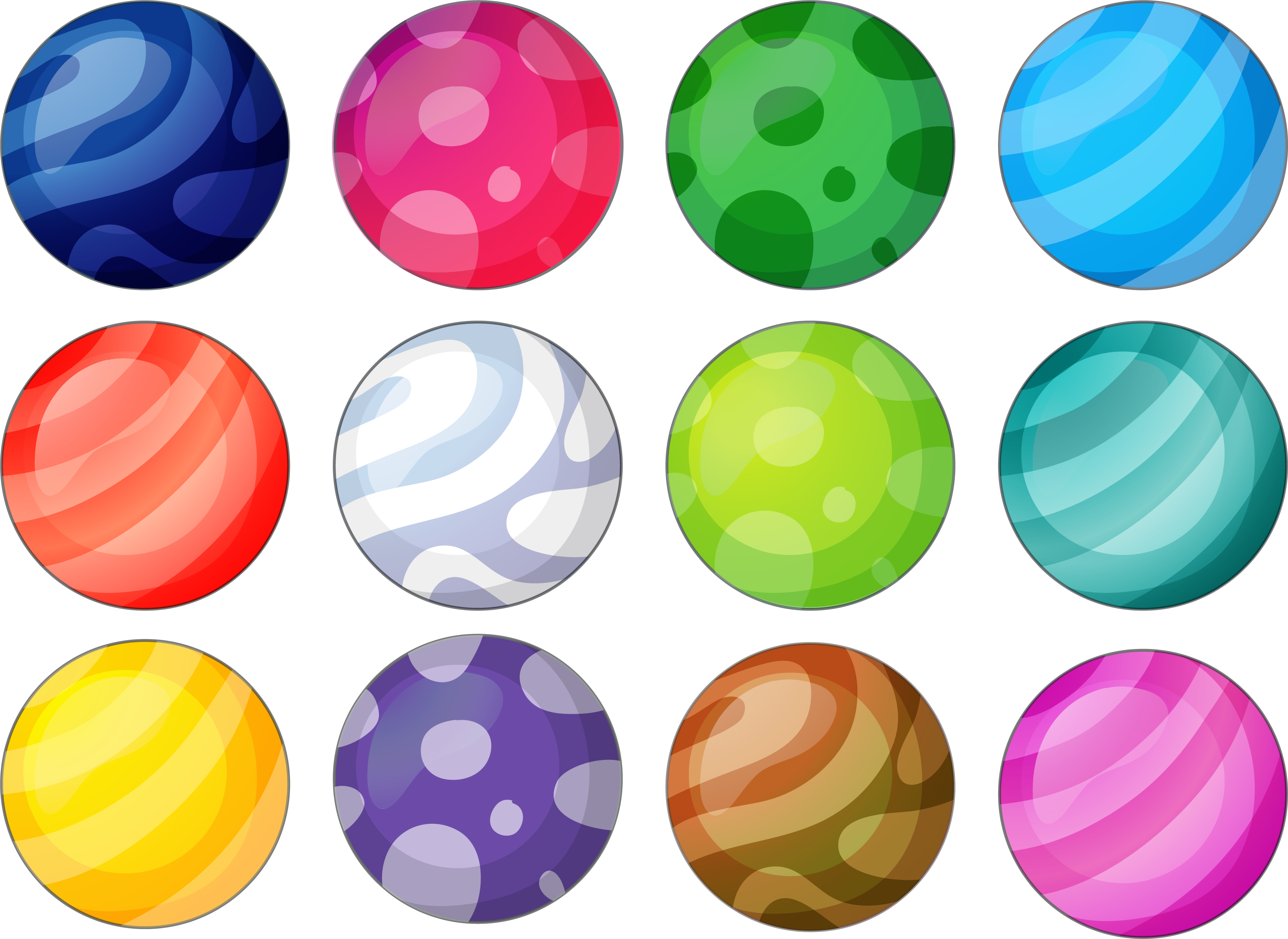 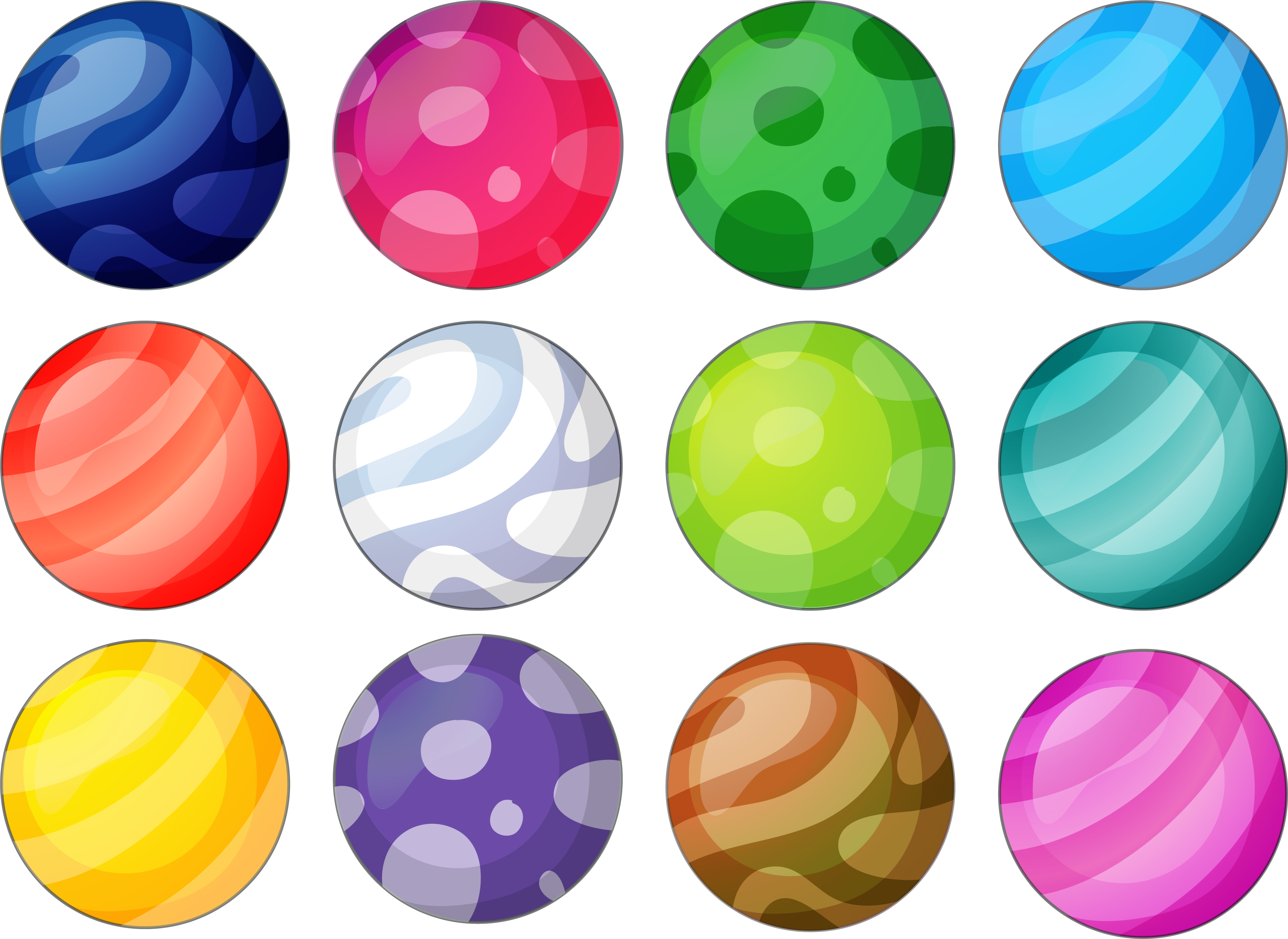 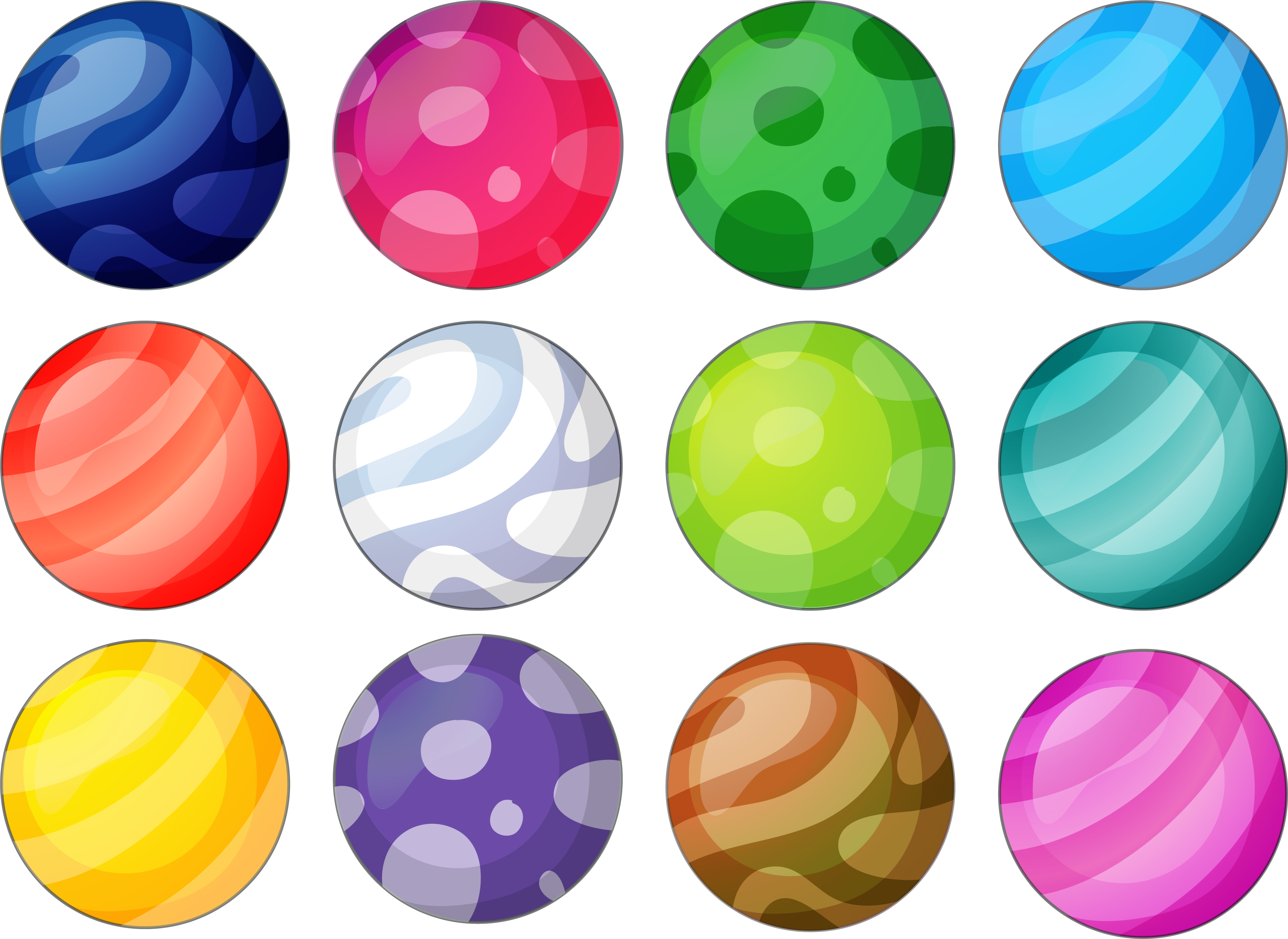 11 – 5 =
Việt còn lại 6 viên bi
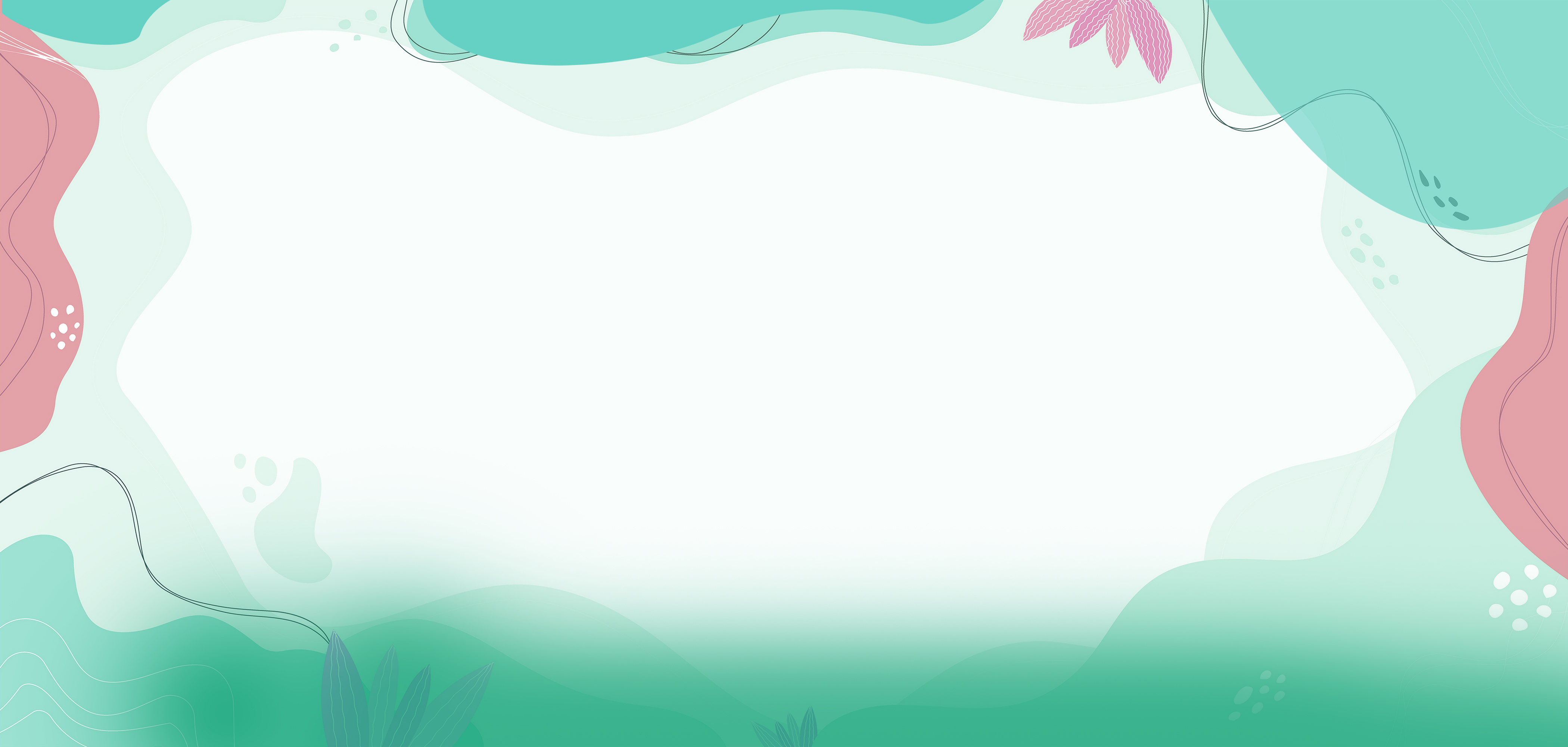 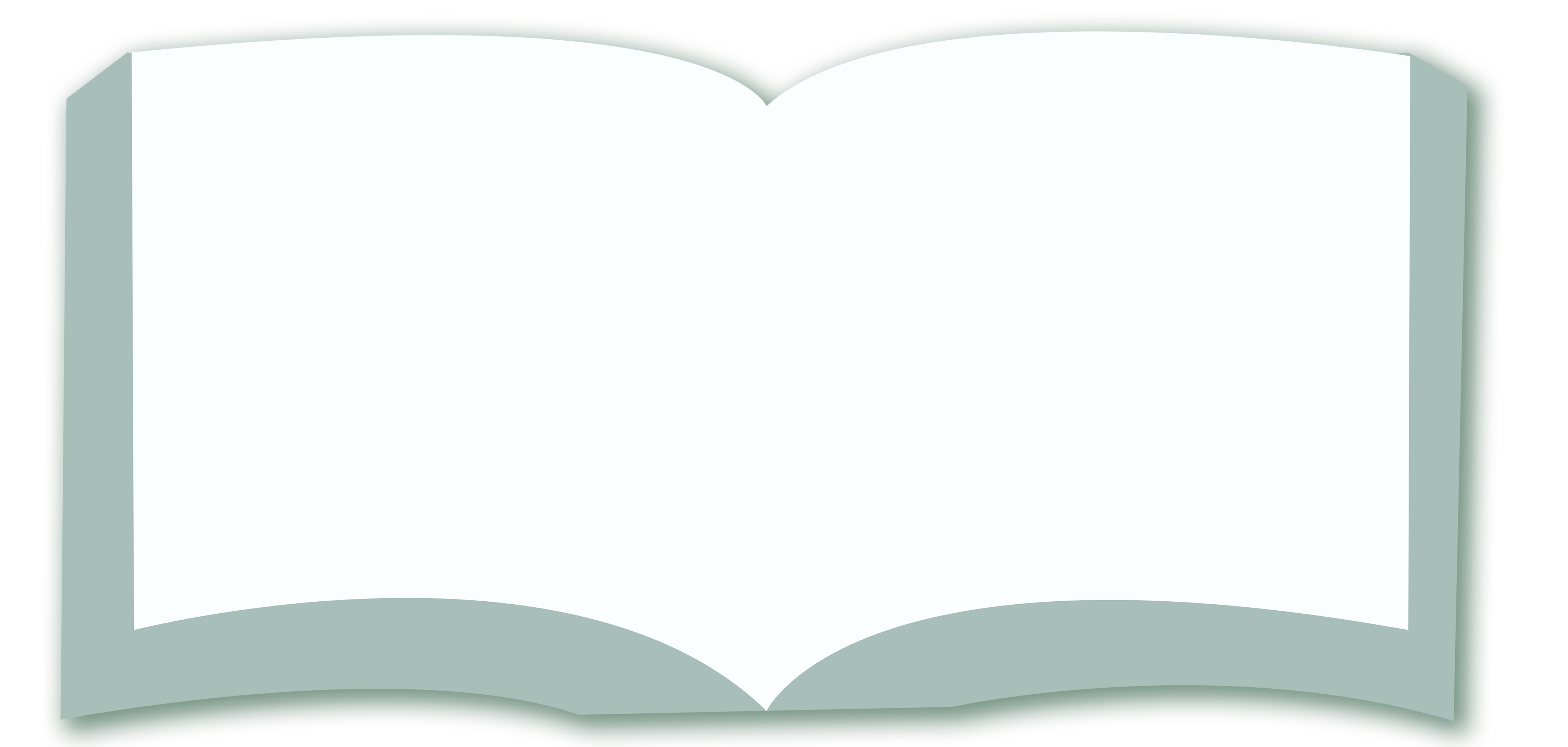 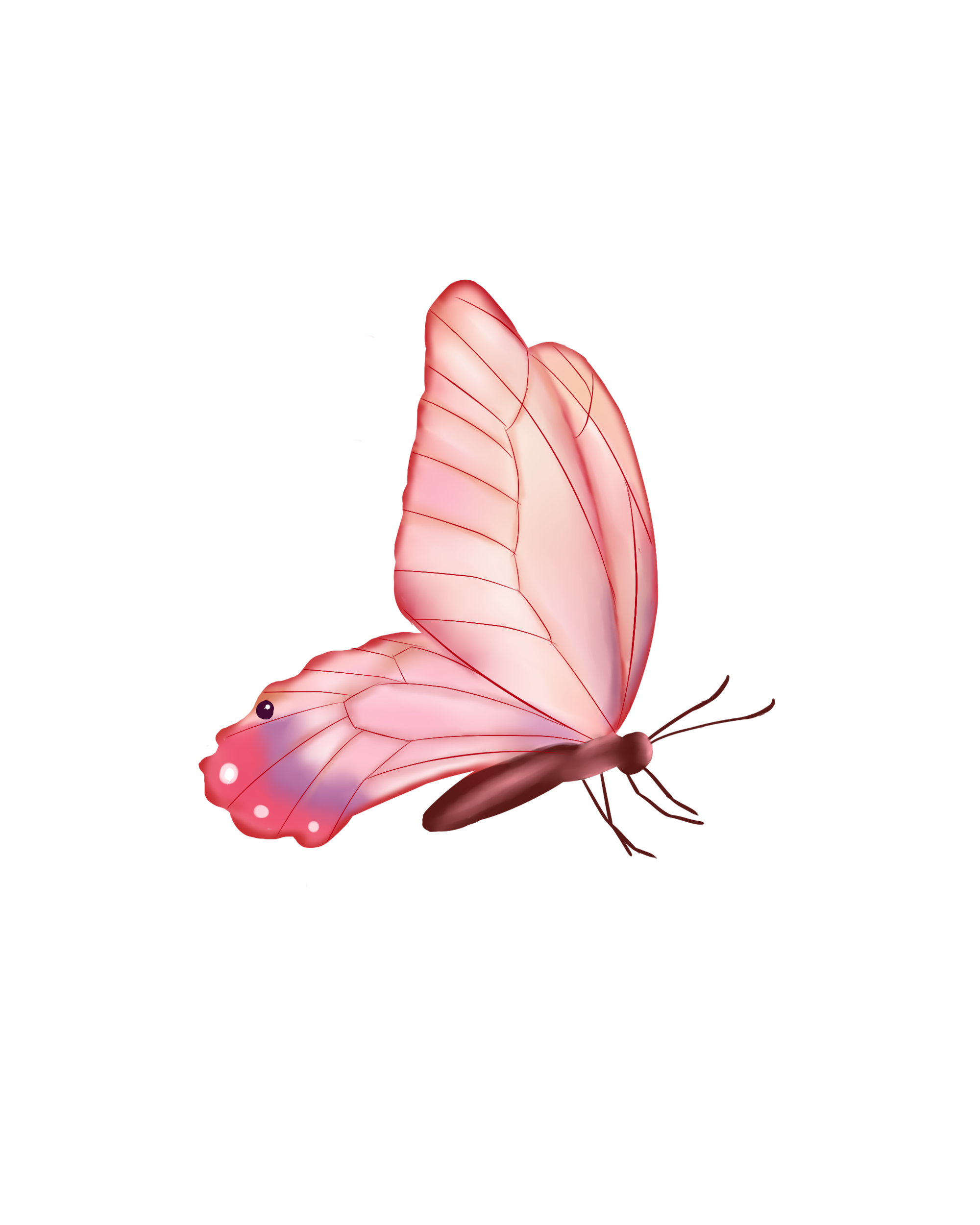 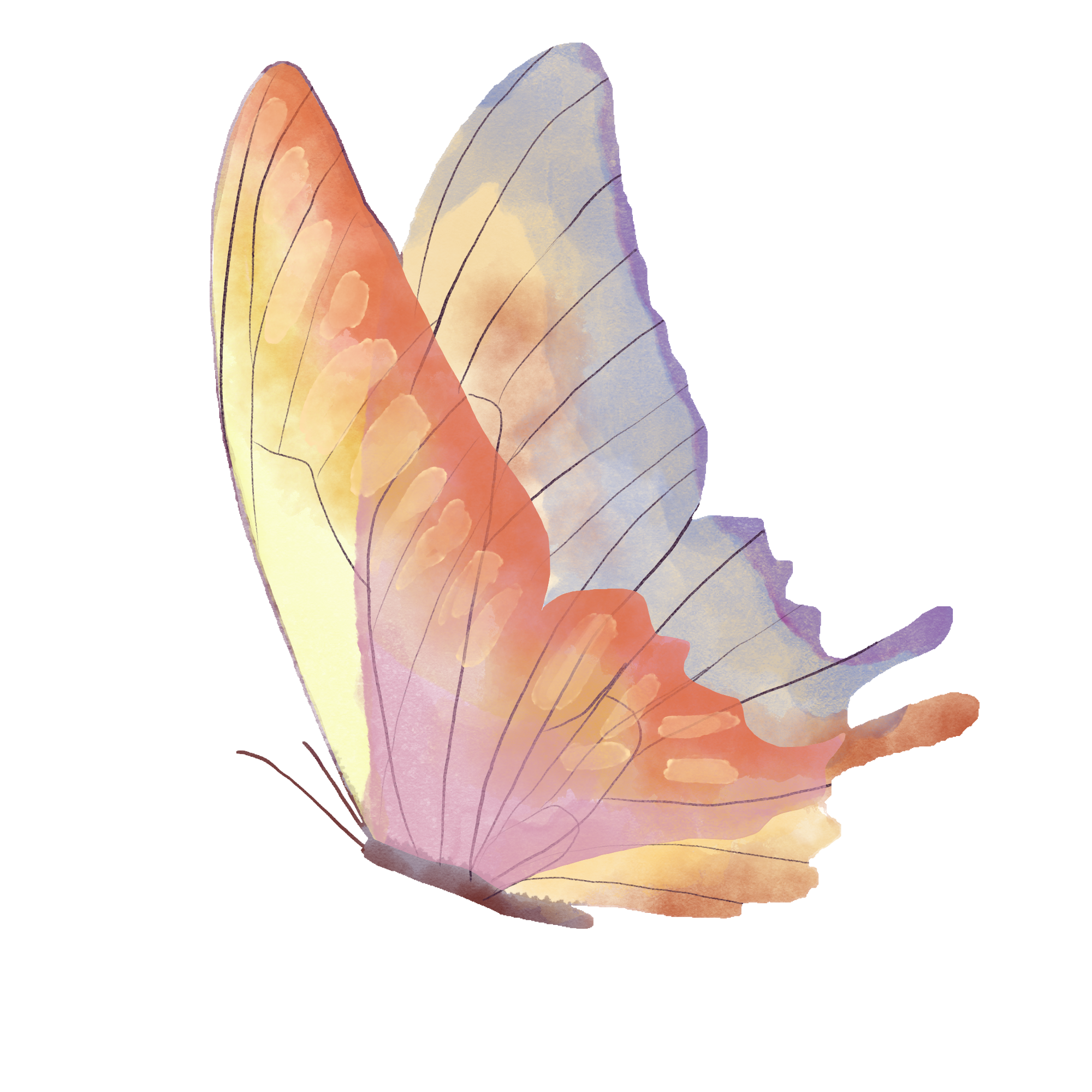 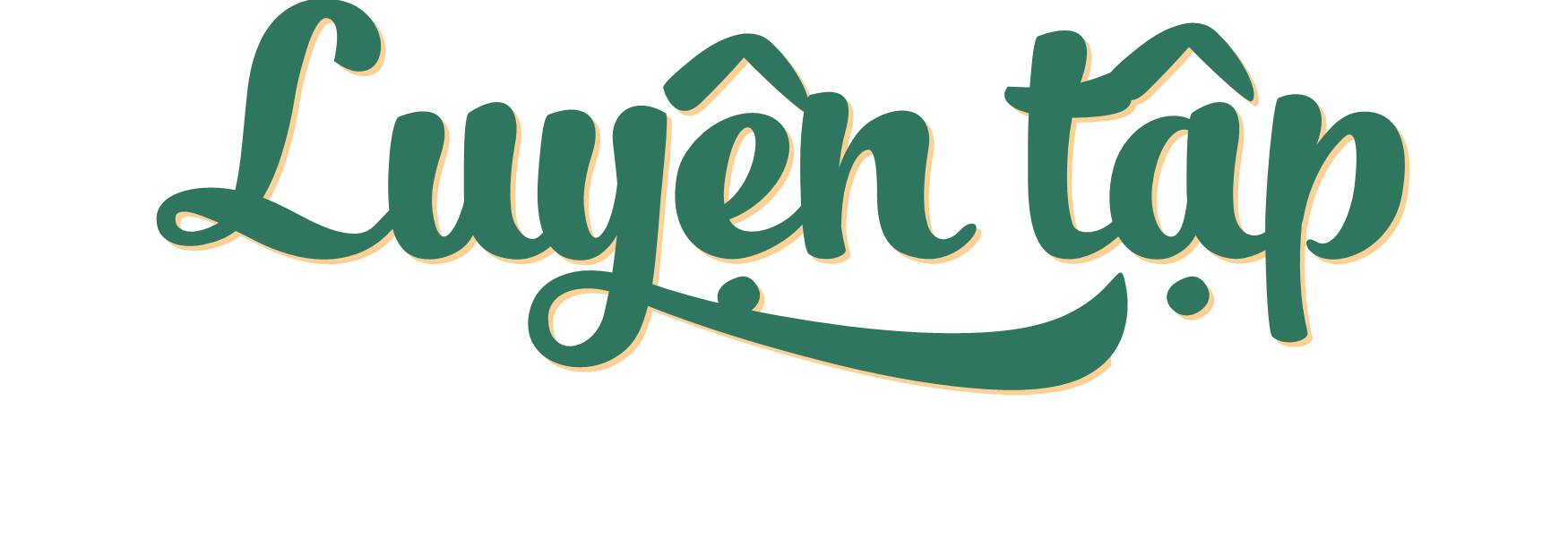 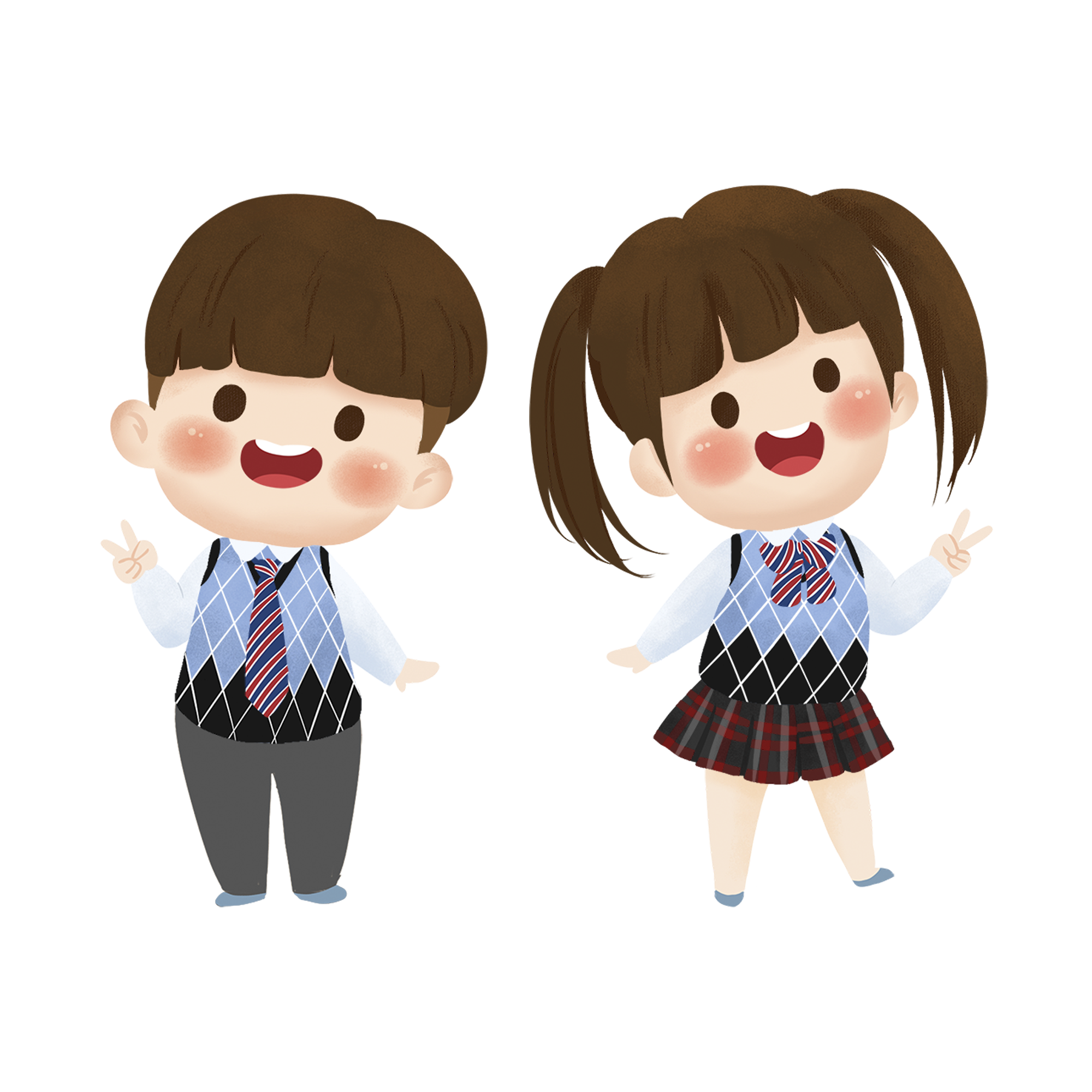 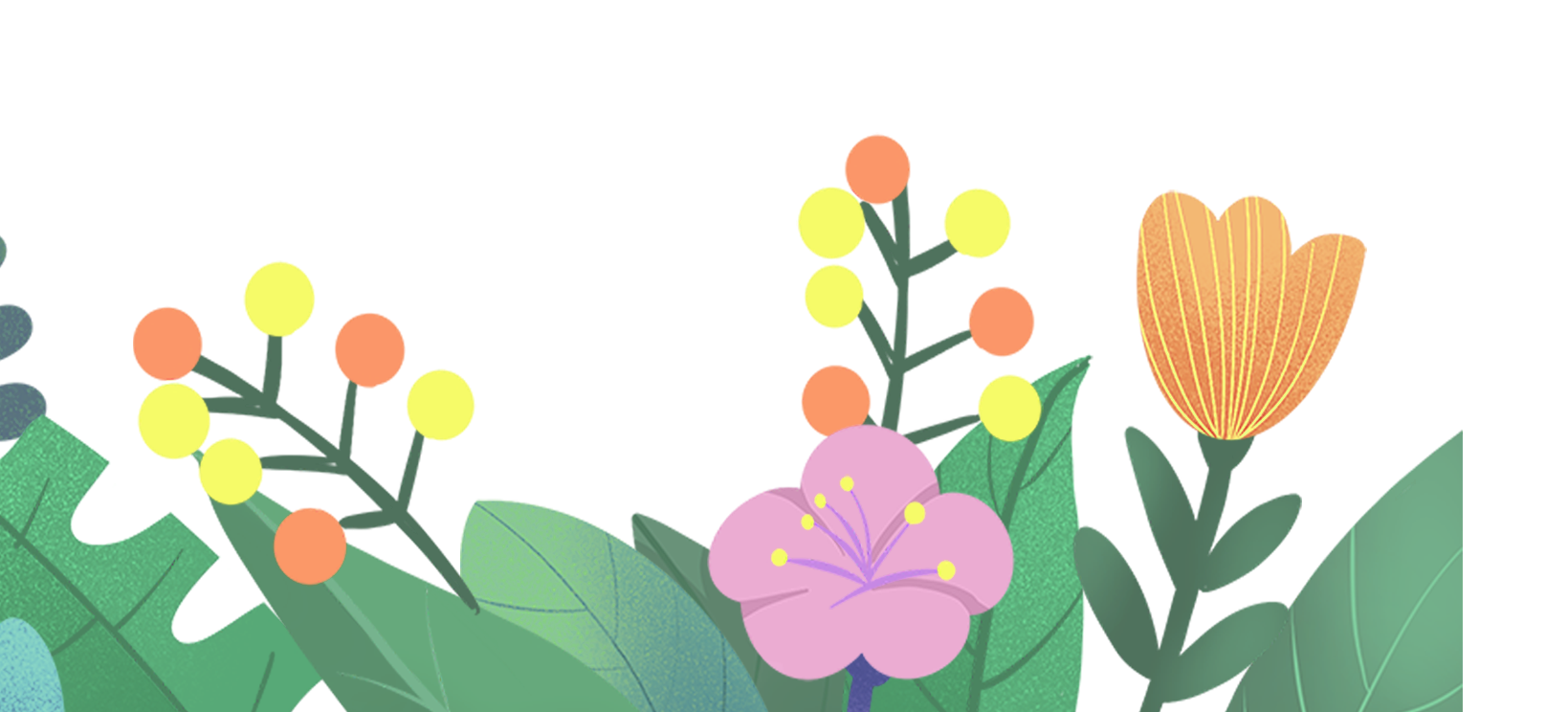 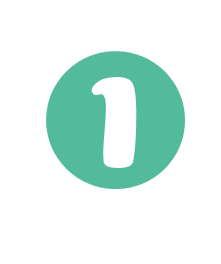 b) Tính 13 – 5
a) Tính 11 – 6
Tách:
Tách:
11 = 10 + 1
13 = 10 + 3
3
6
4
1
5
5
5
5
8
8
10 –
=
=
10 –
5 +
=
4 +
=
13 – 5=
11 – 6 =
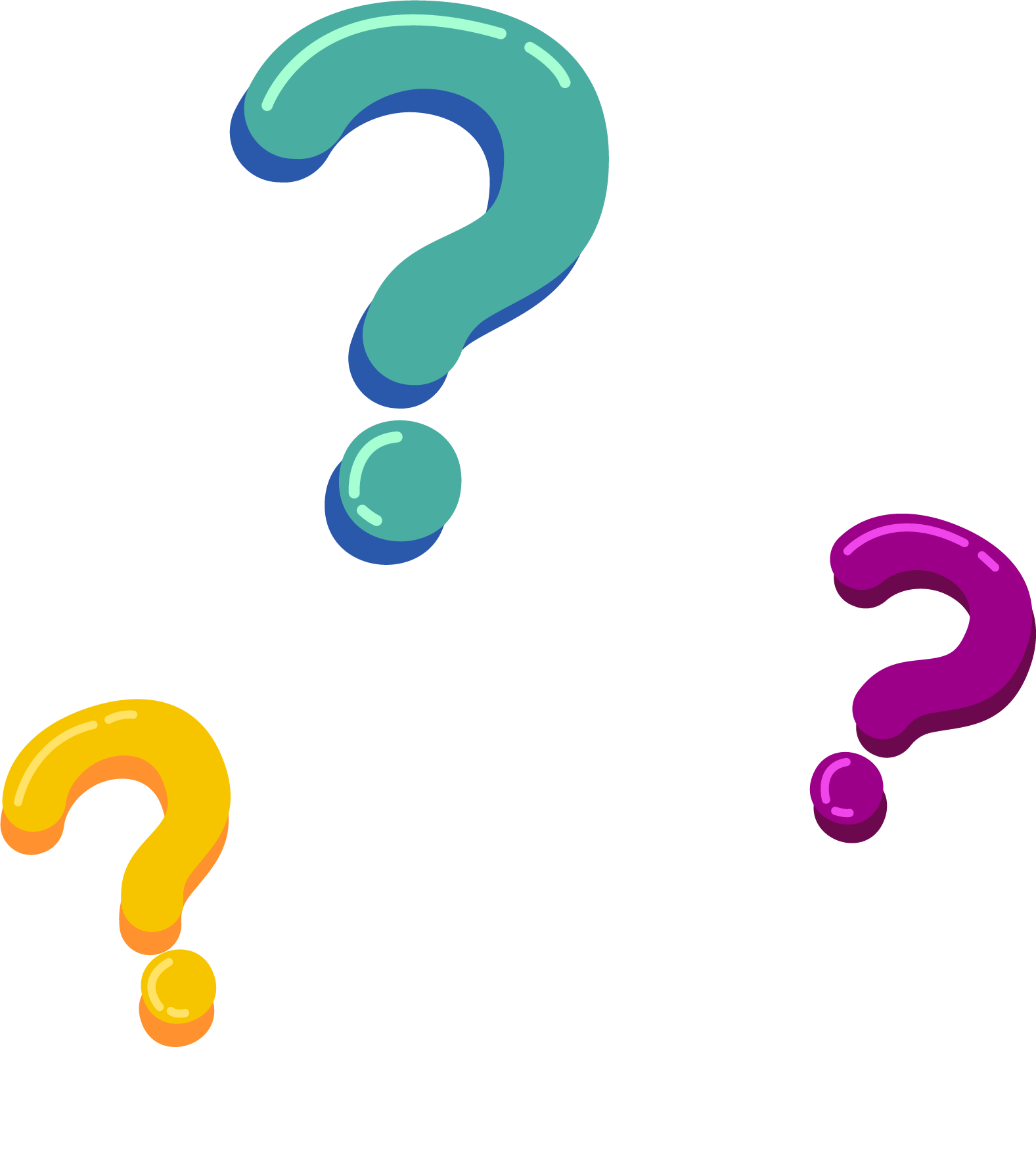 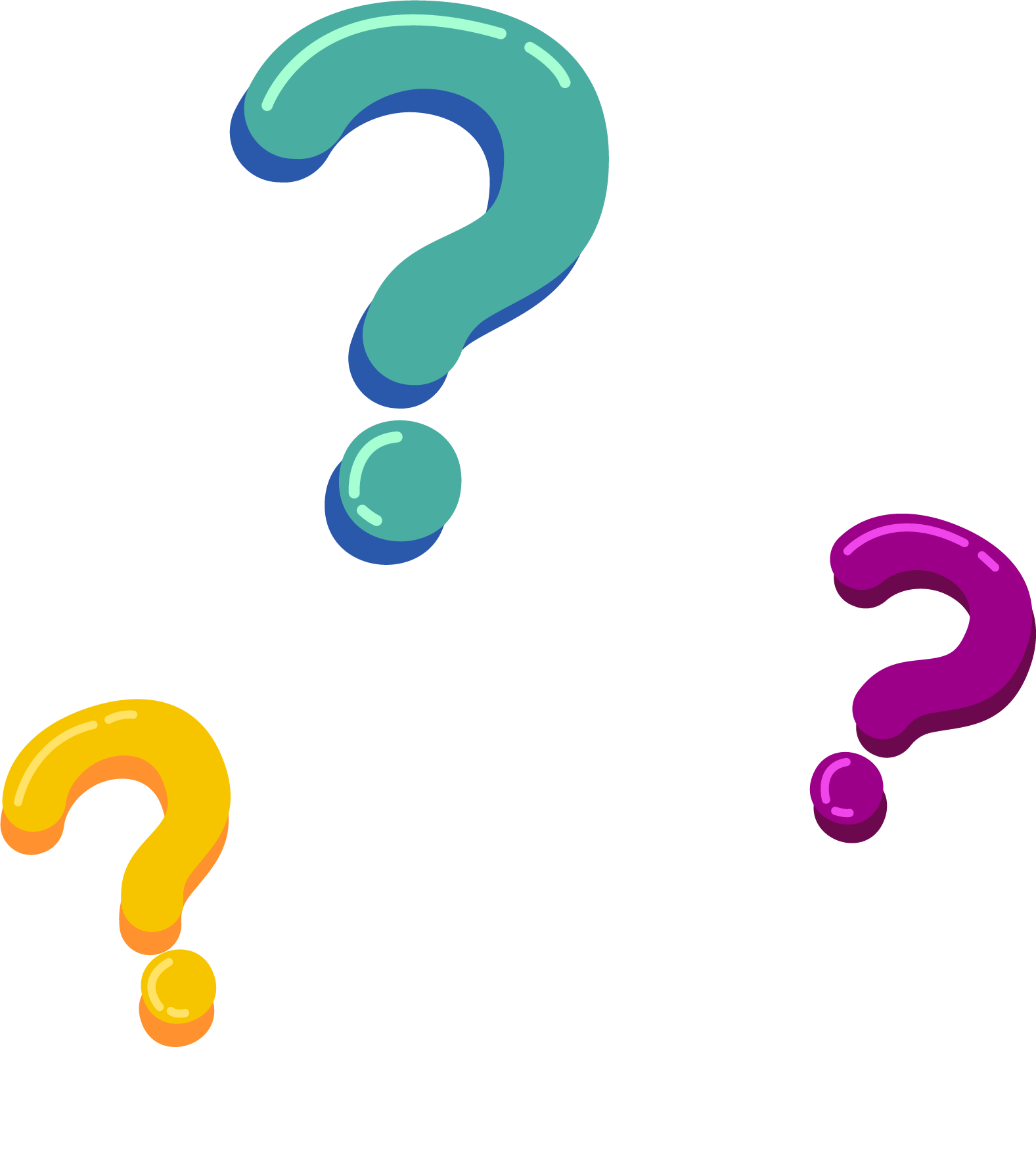 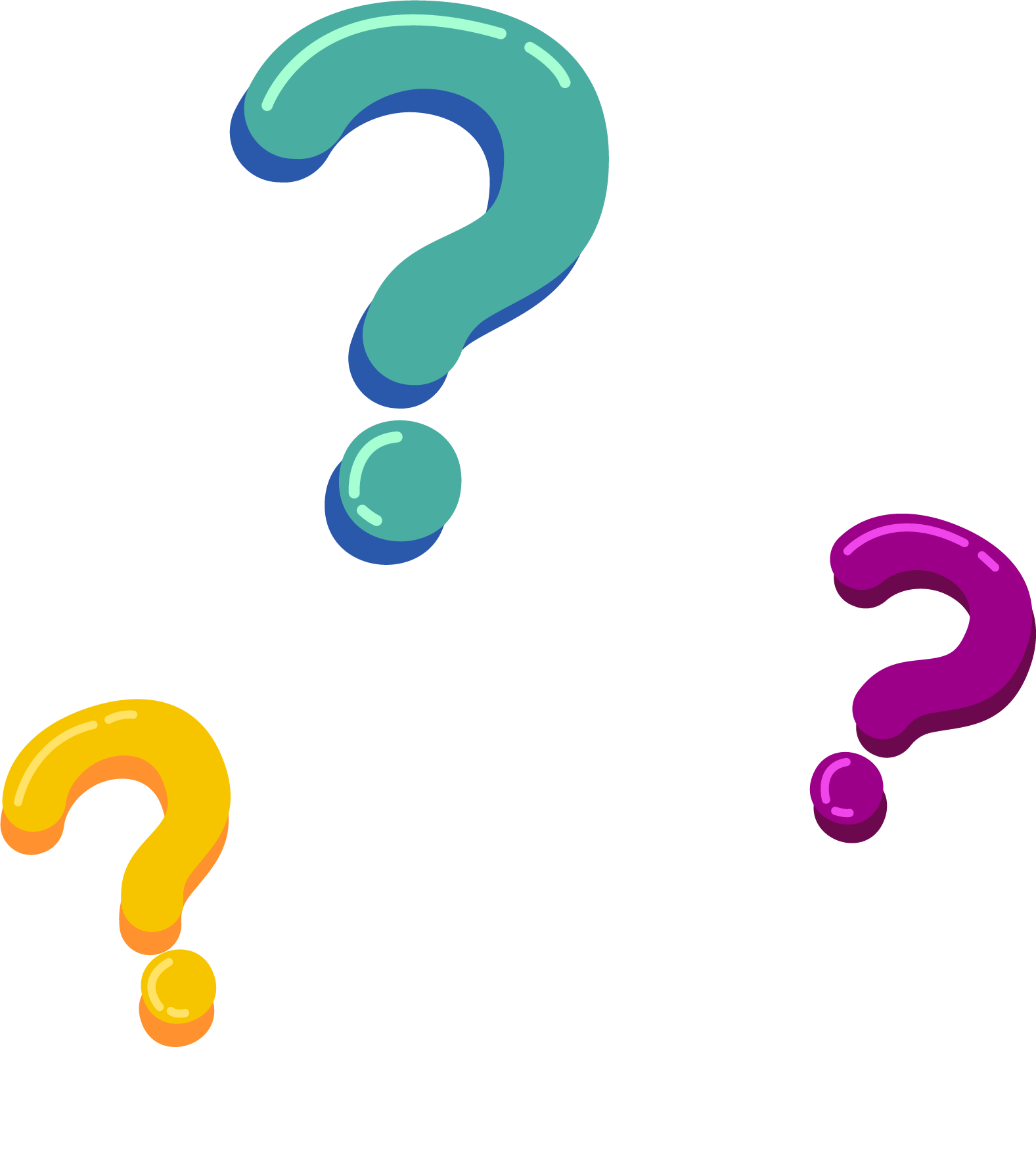 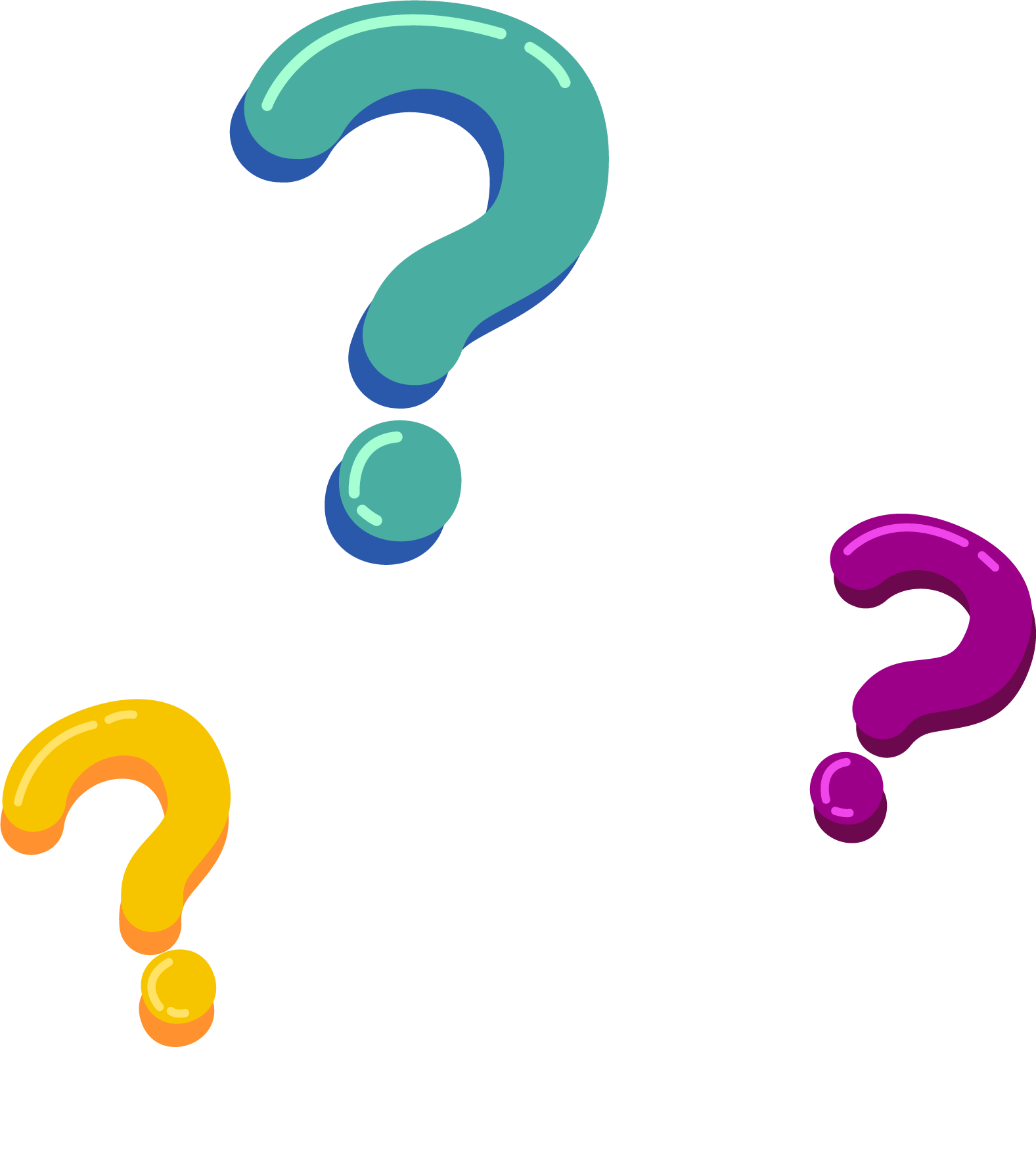 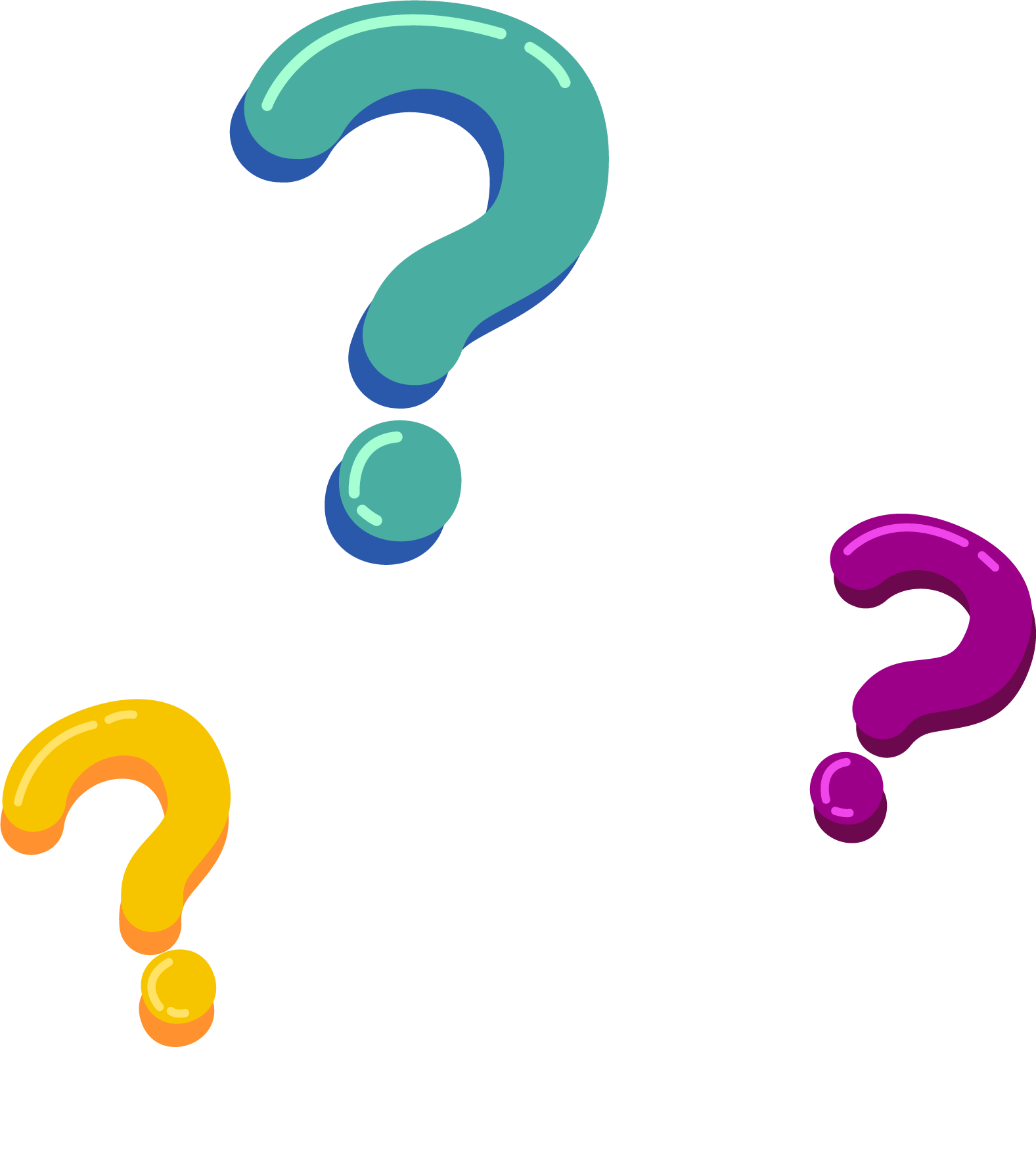 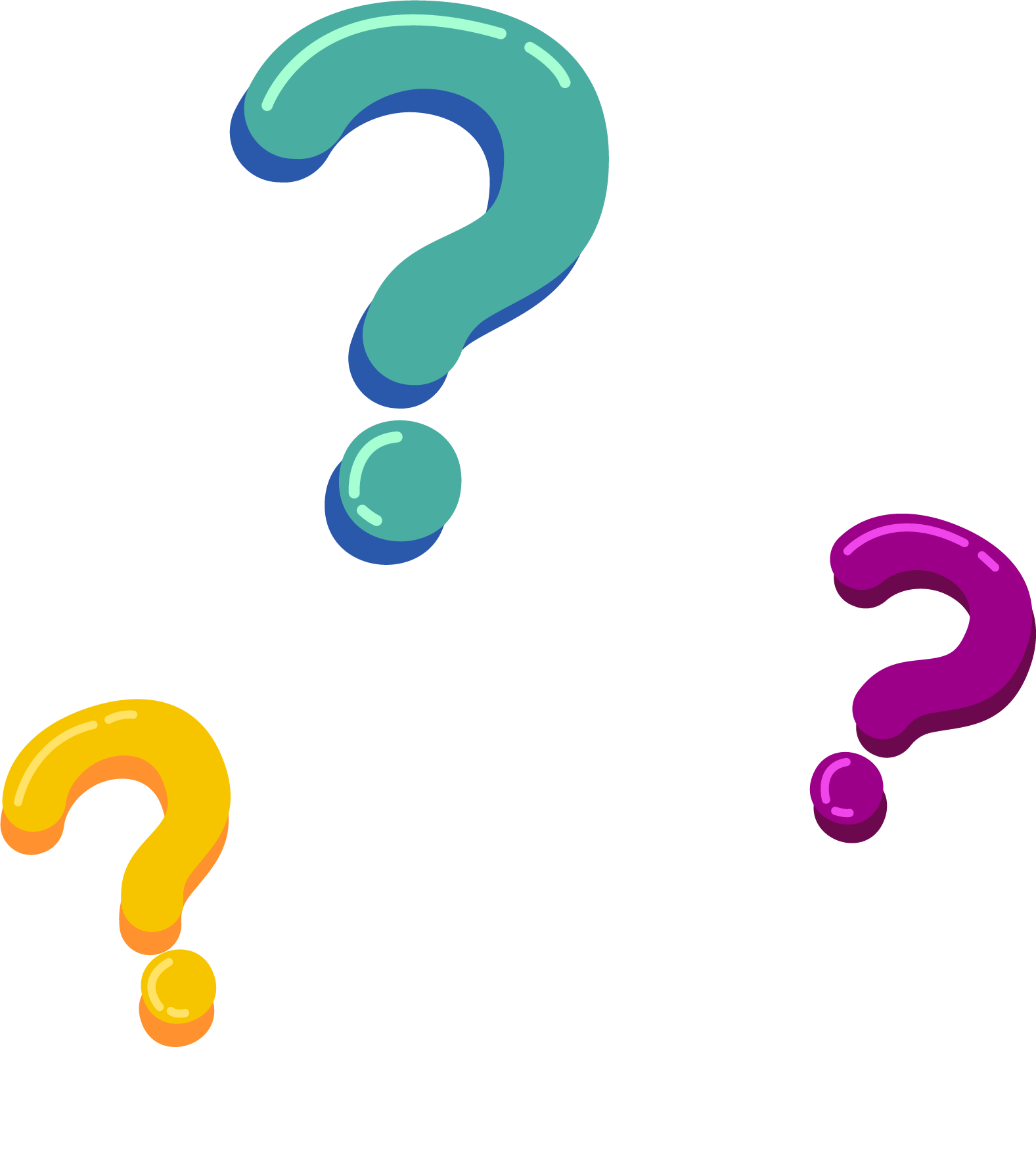 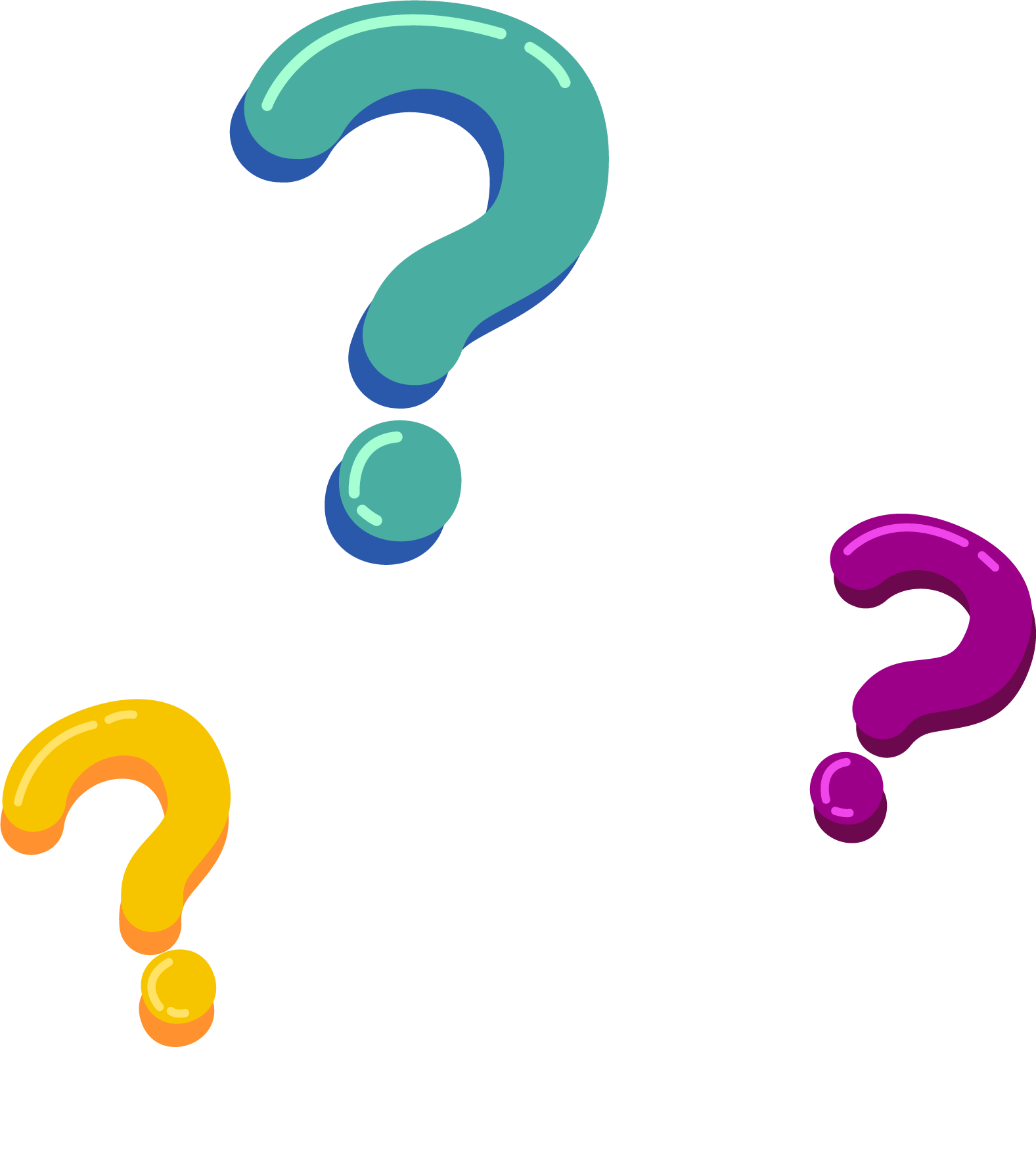 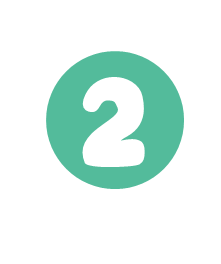 Tính nhẩm
11 –  4 =
11 –  2 =
9
5
8
4
7
3
6
2
11 –  8 =
11 –  6 =
11 –  5 =
11 –  3 =
11 –  9 =
11 –  7 =
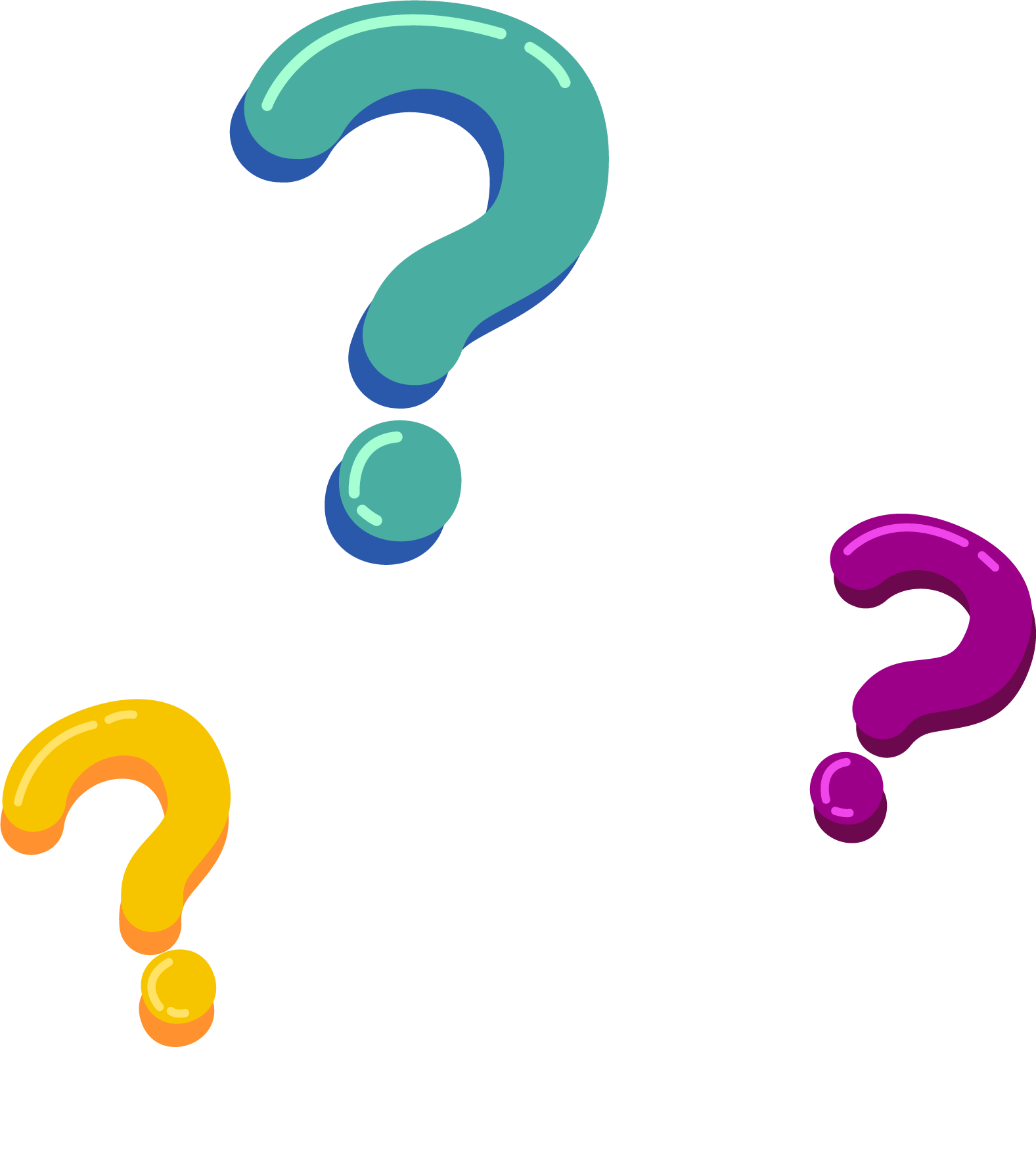 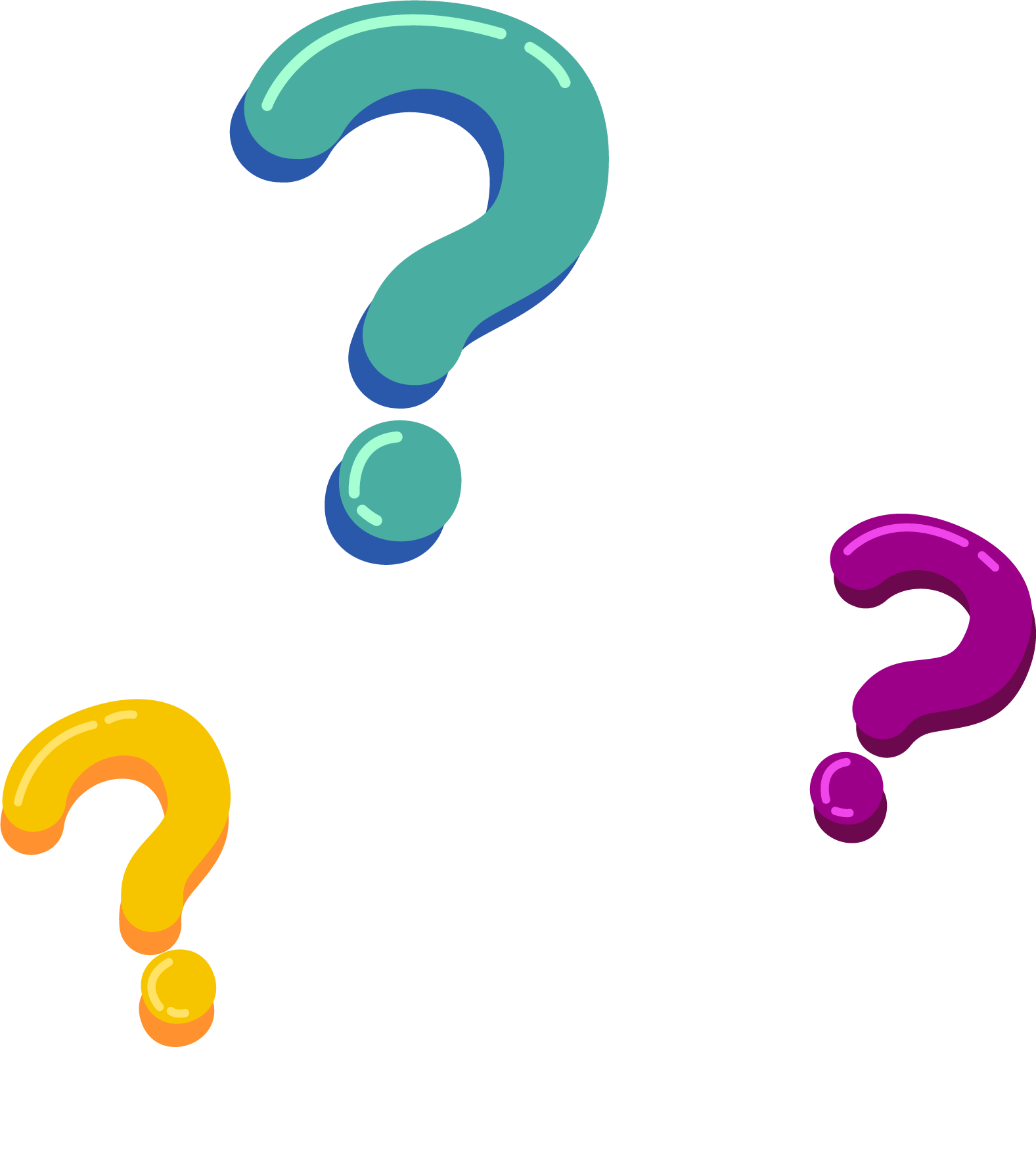 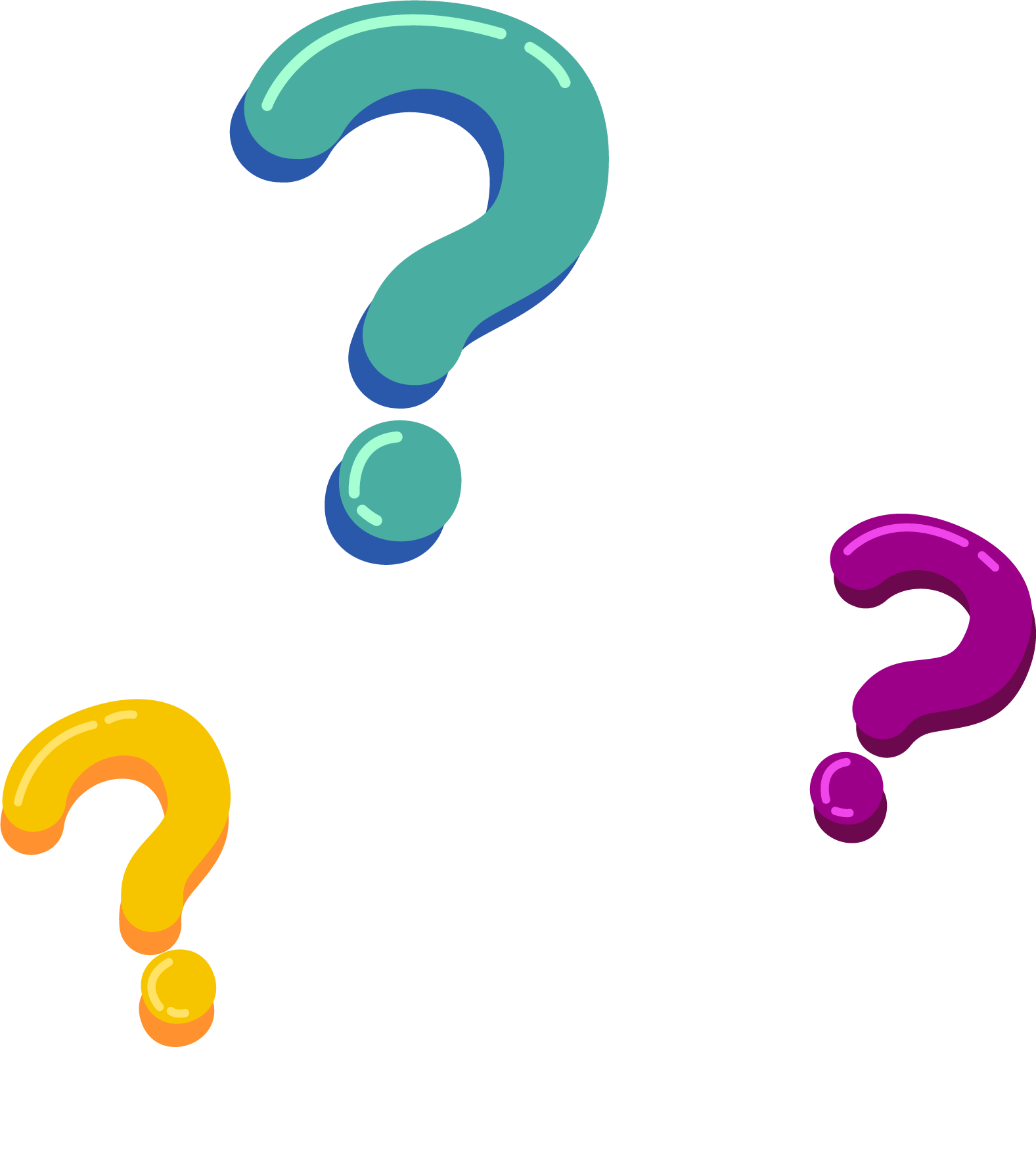 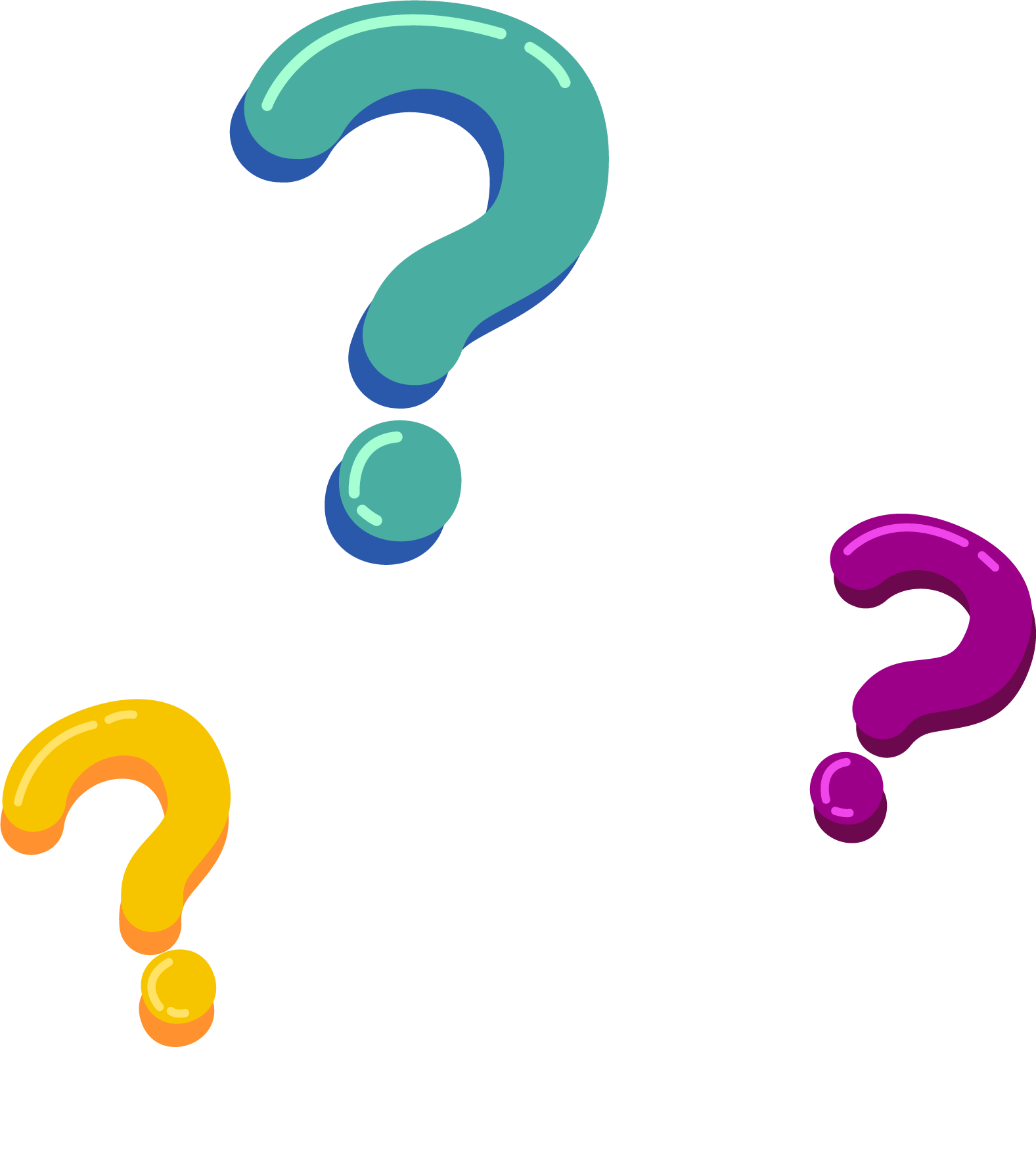 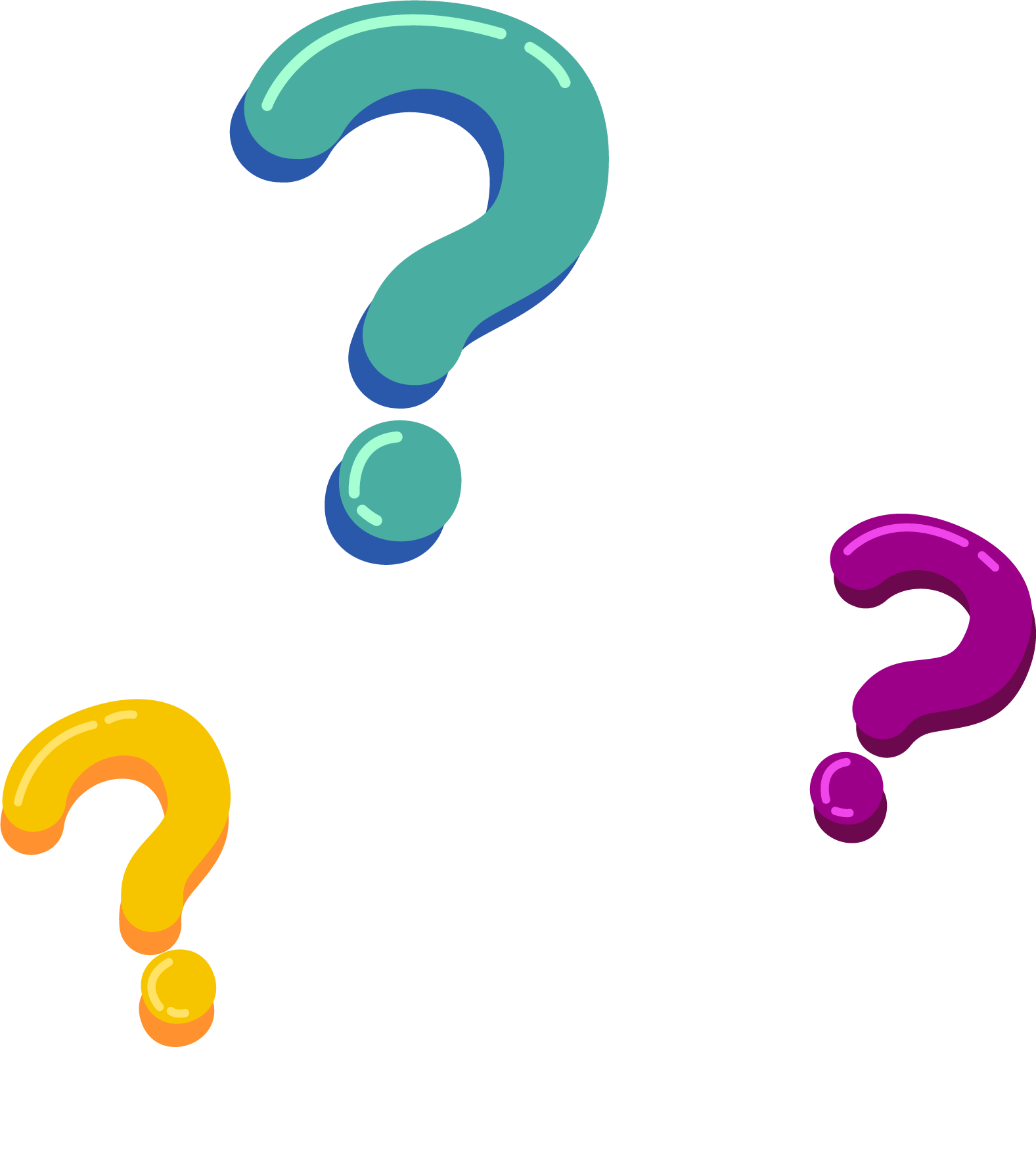 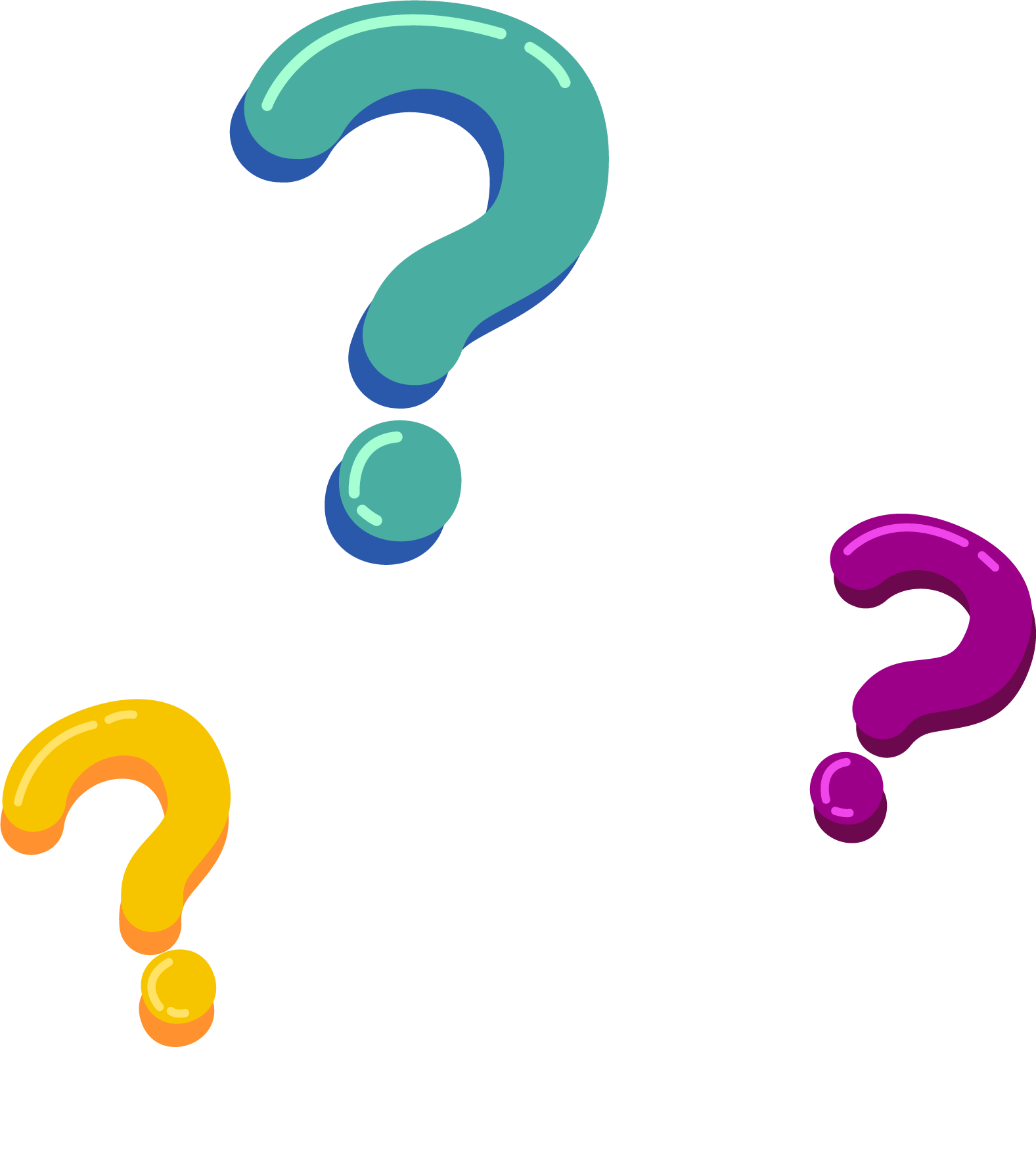 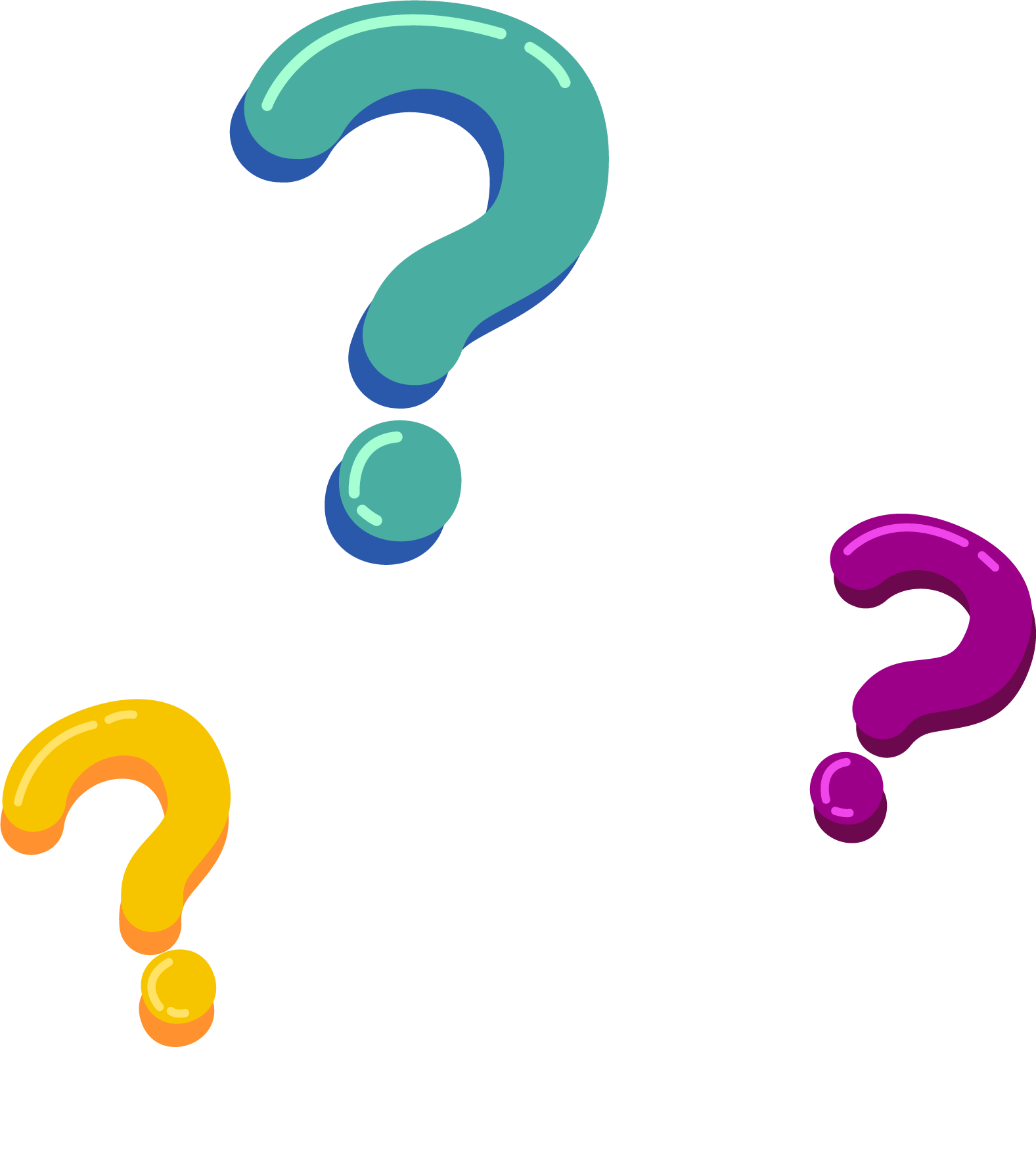 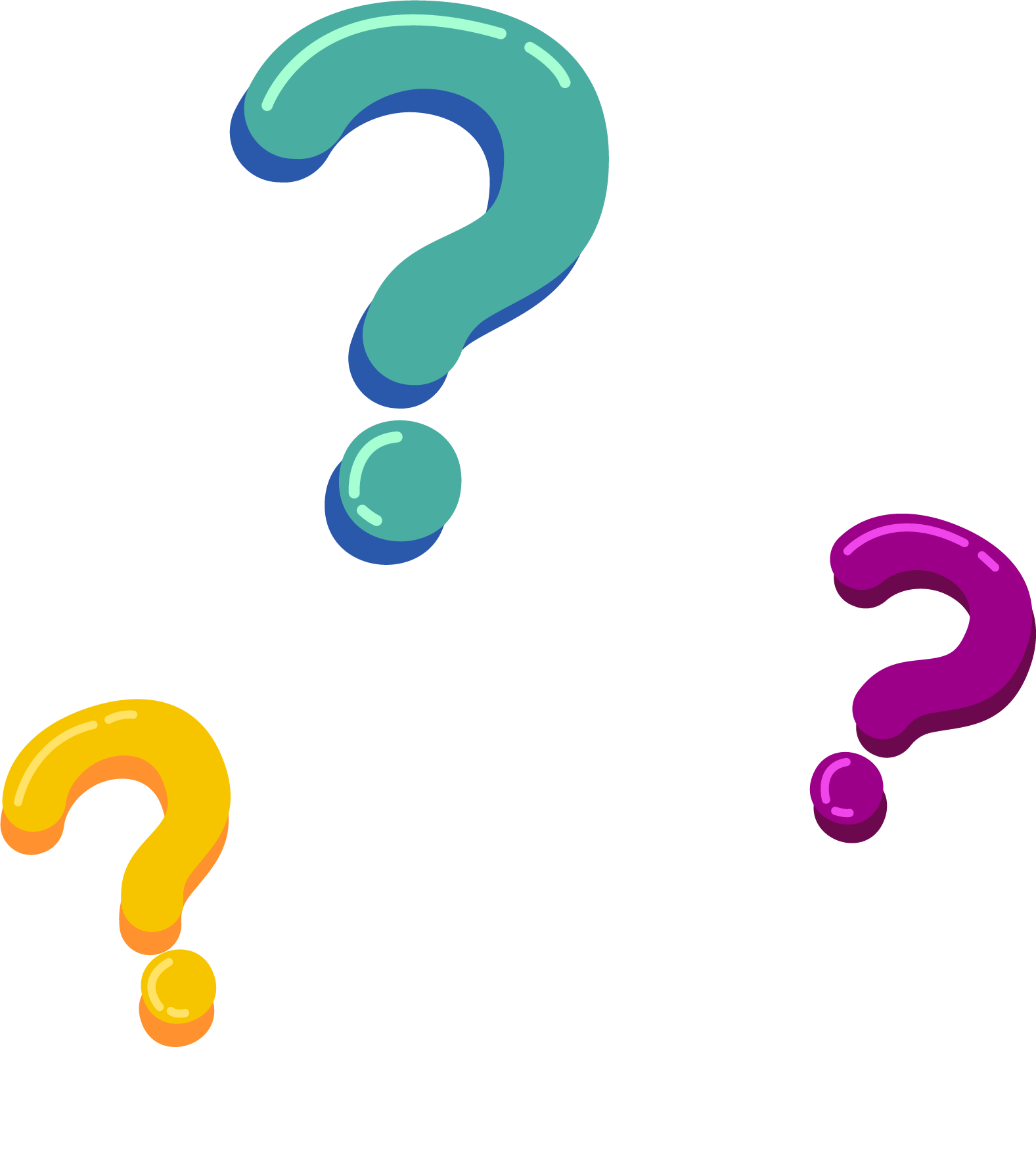 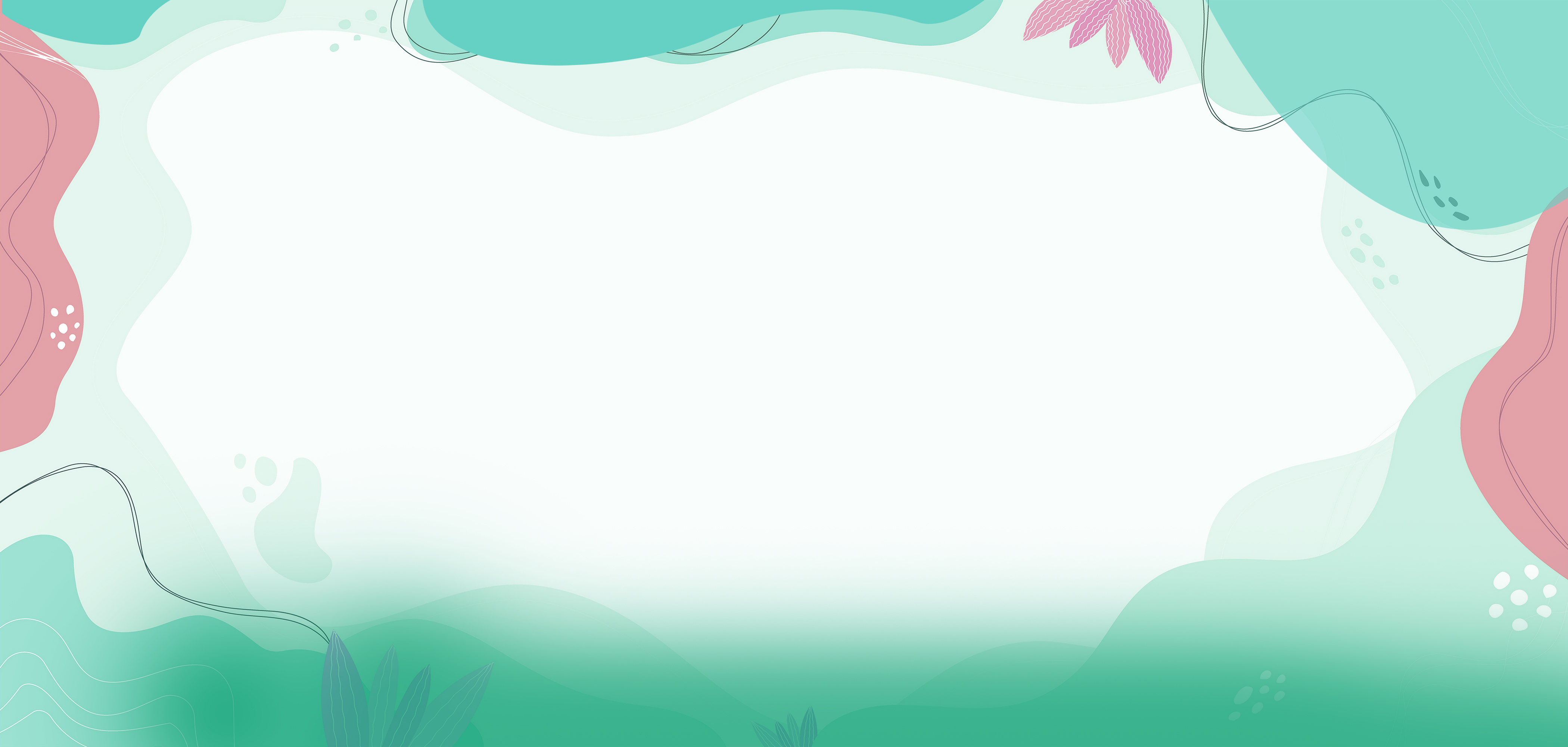 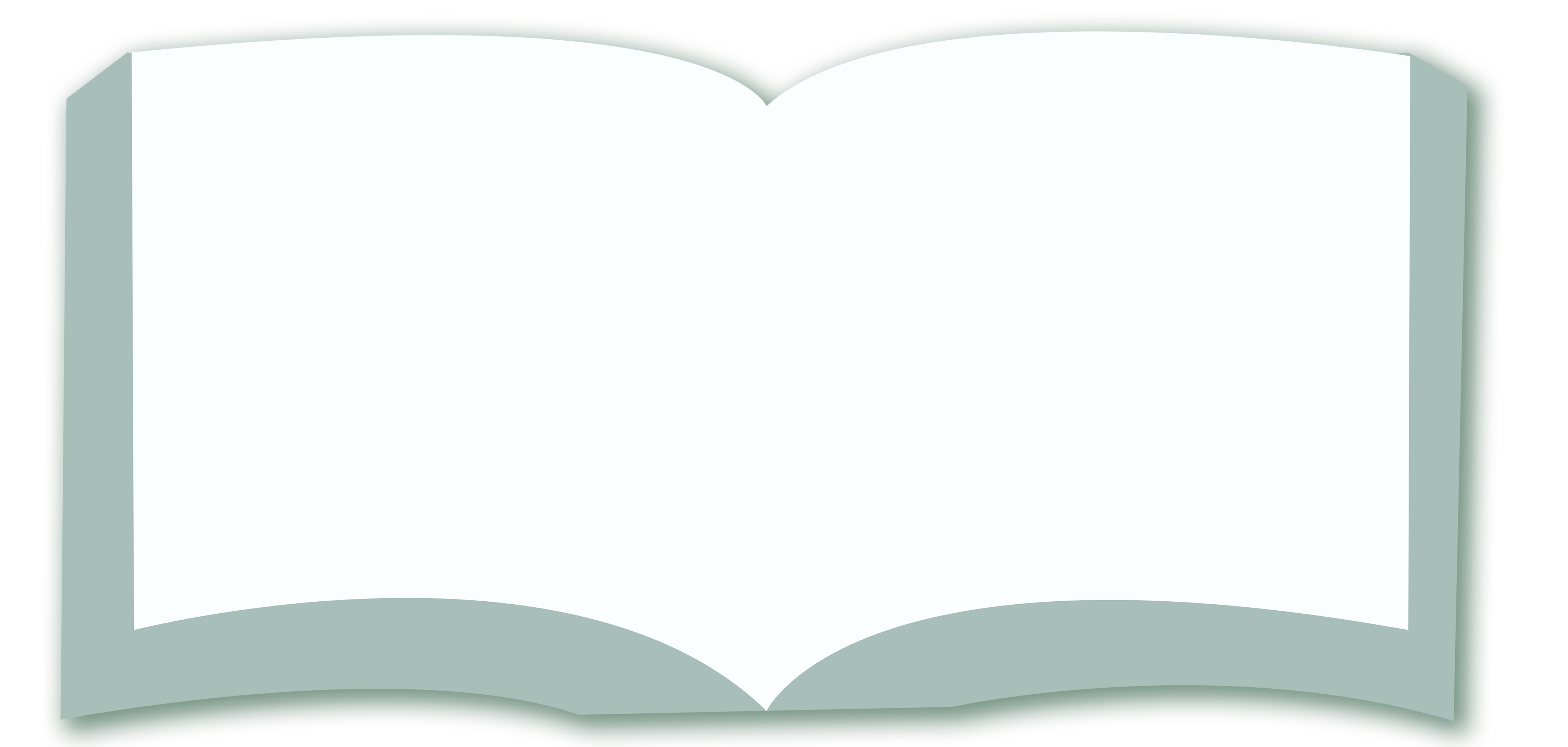 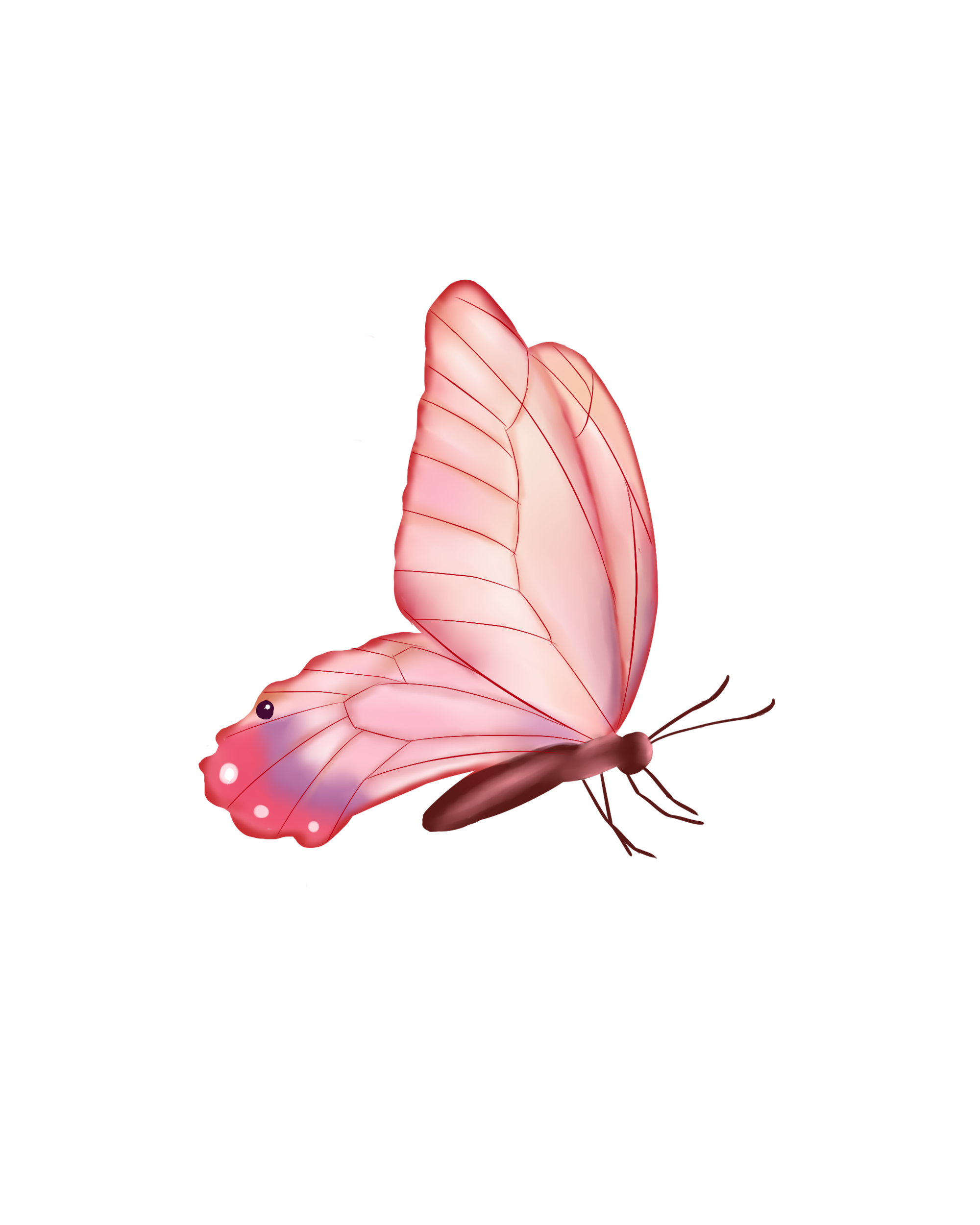 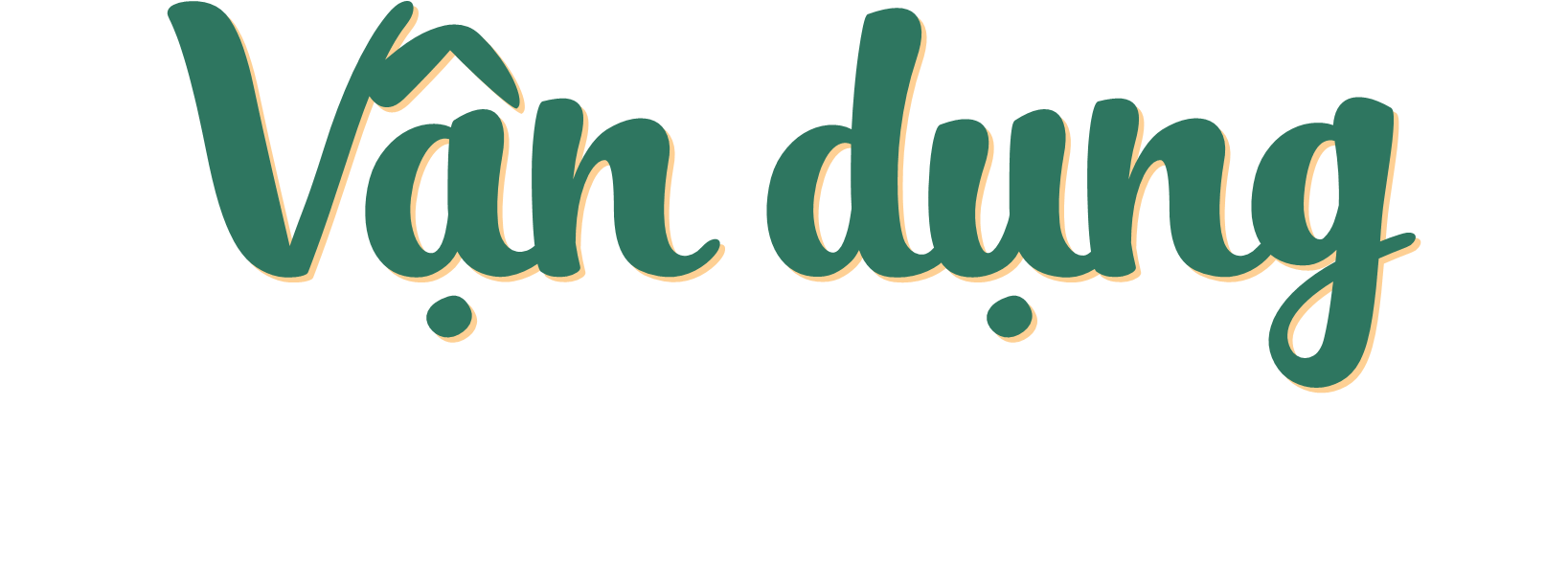 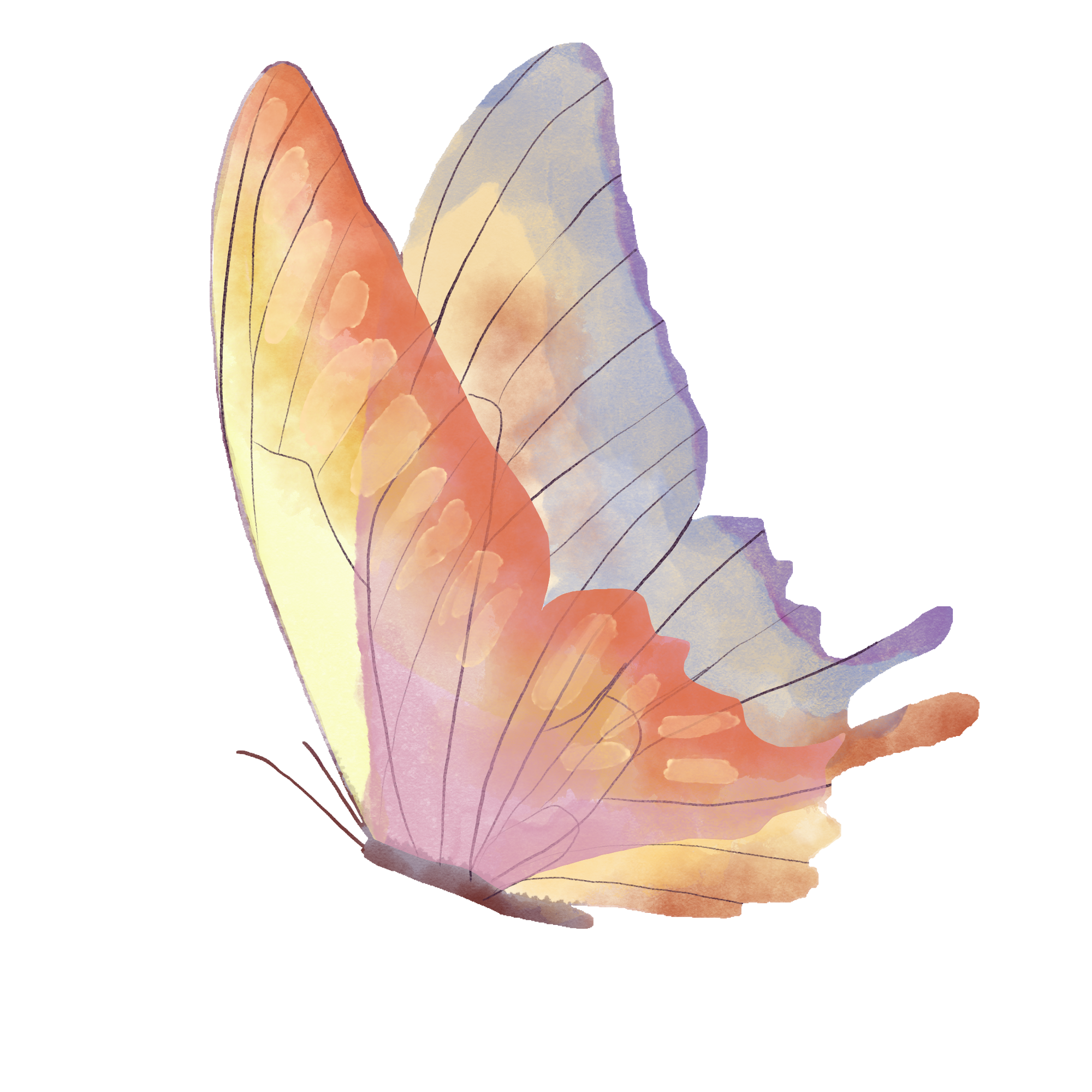 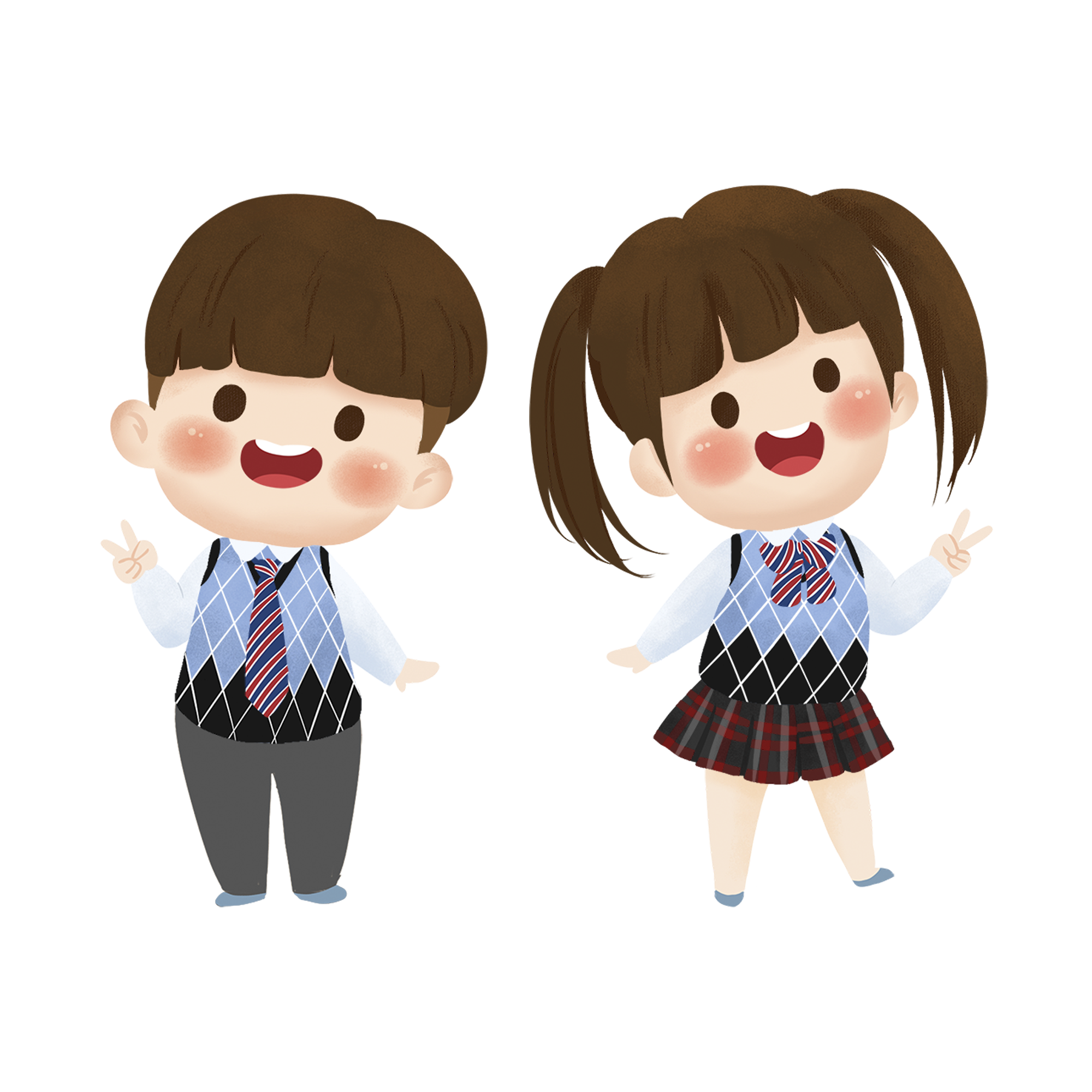 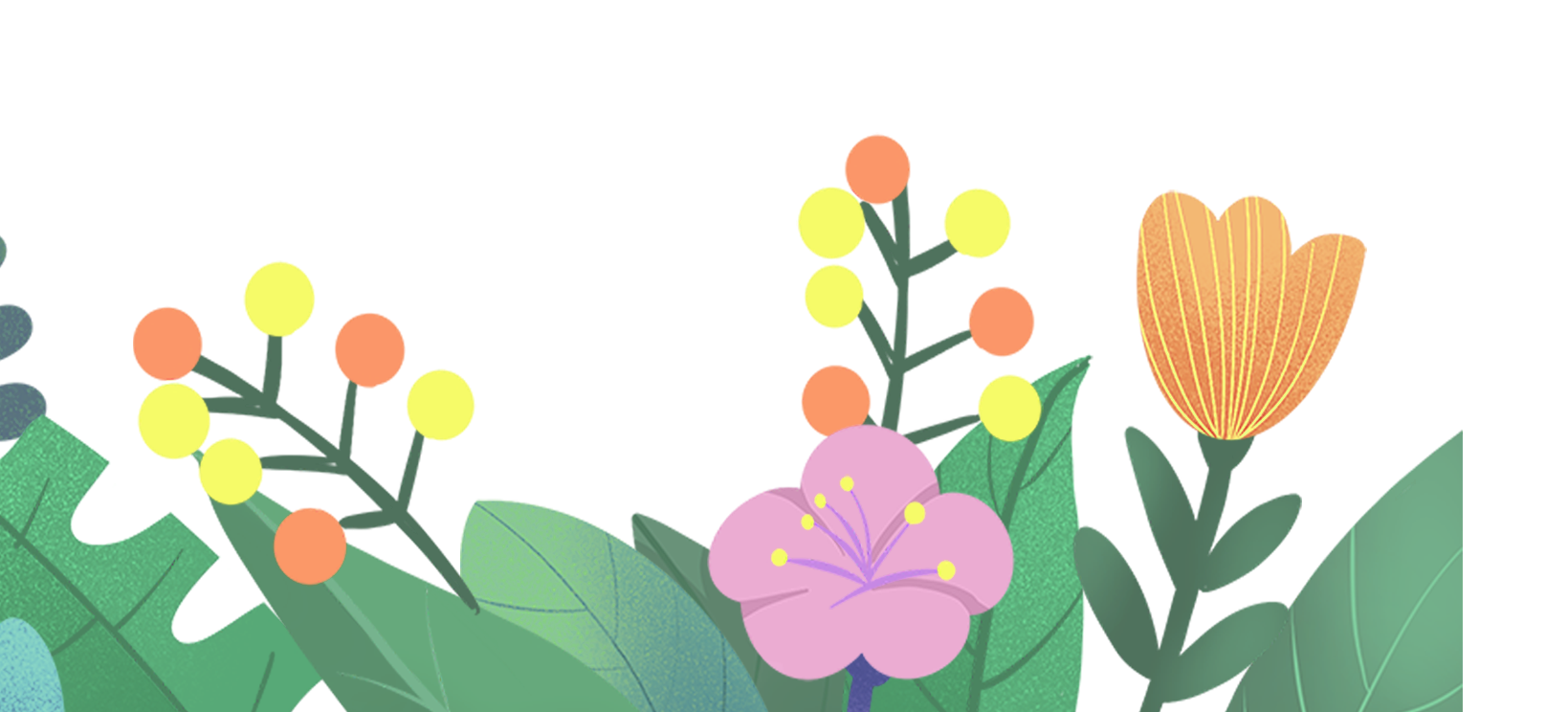 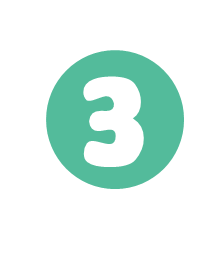 Tìm chuồng cho mỗi chú thỏ
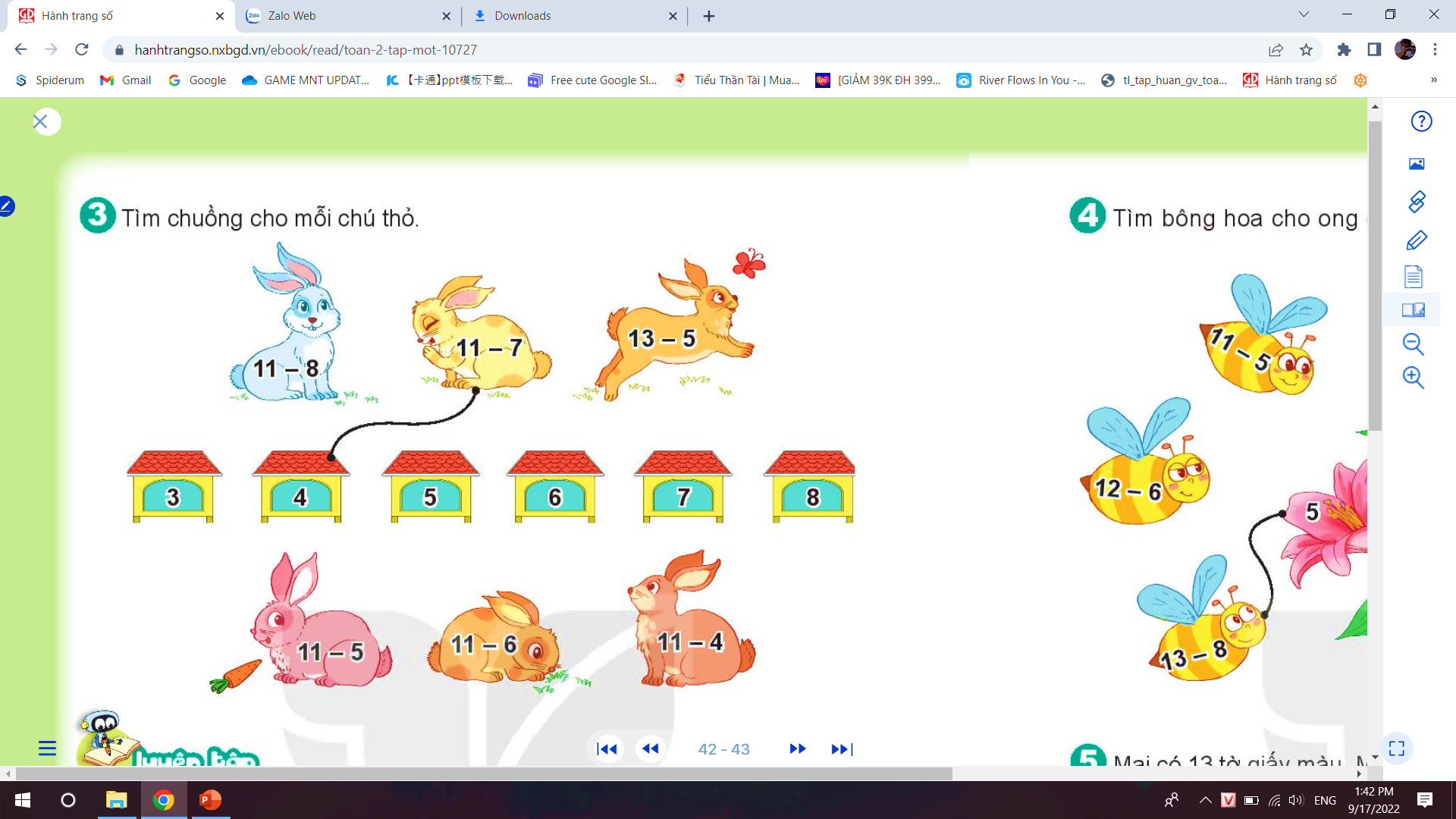 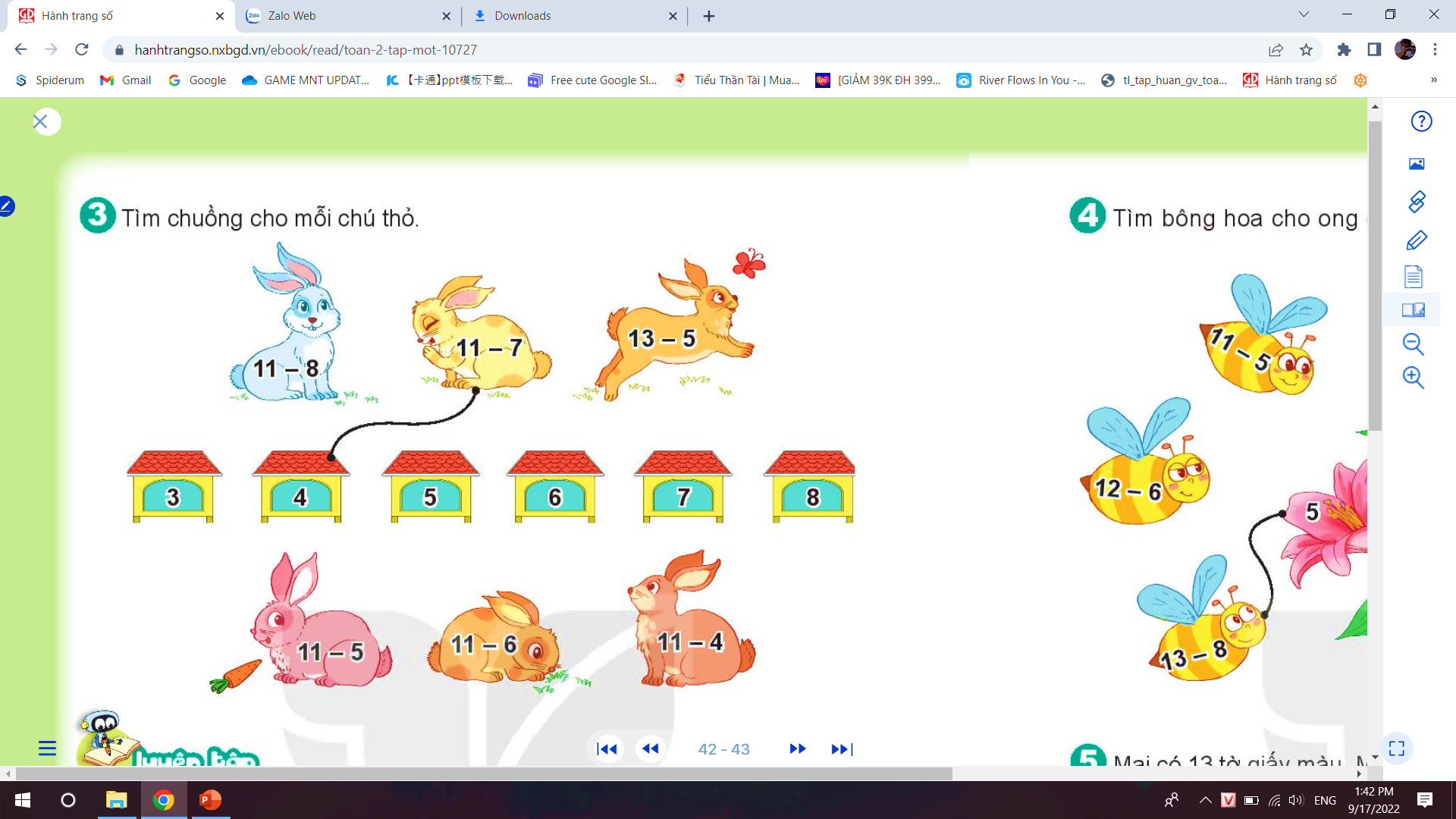 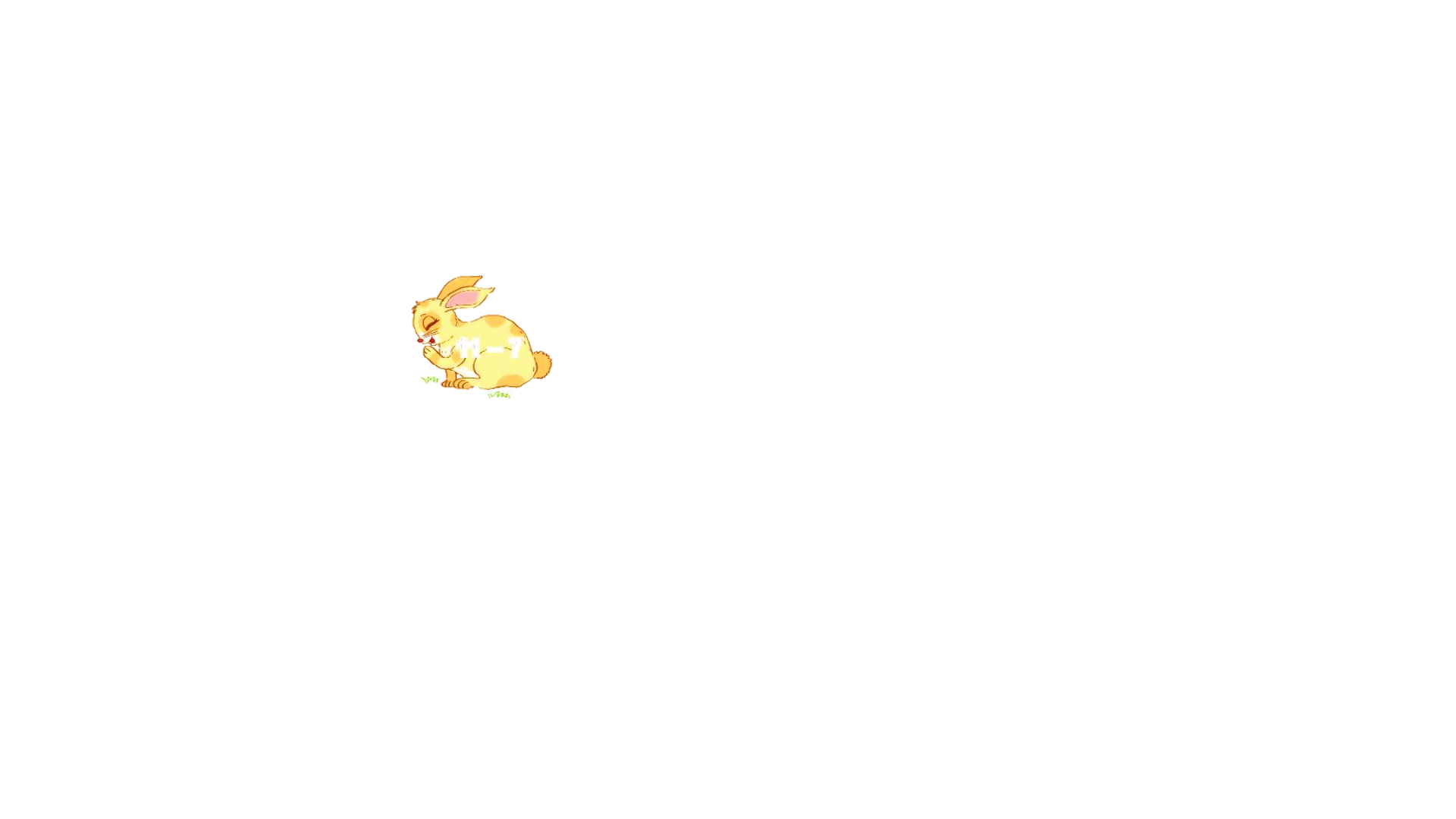 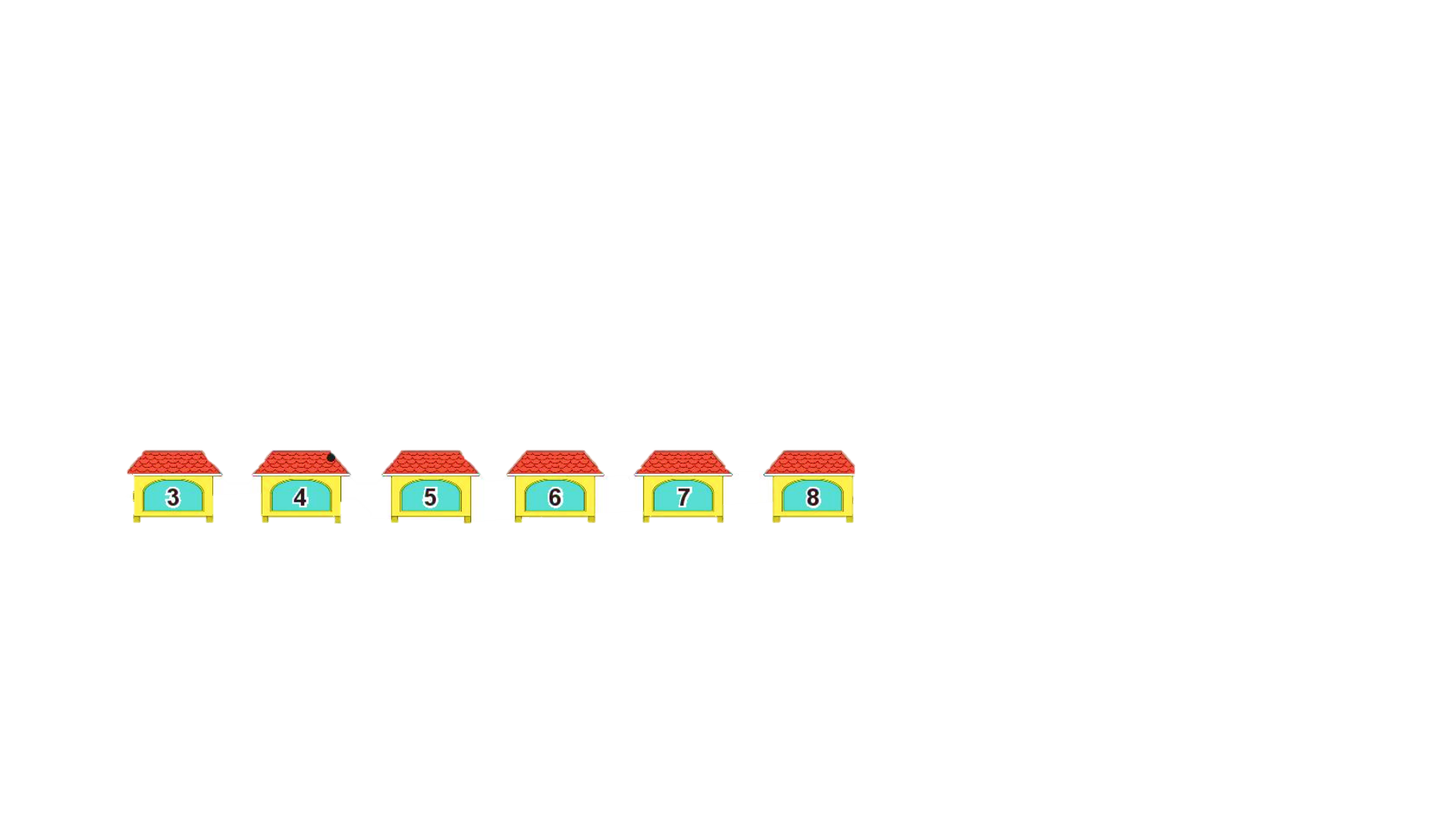 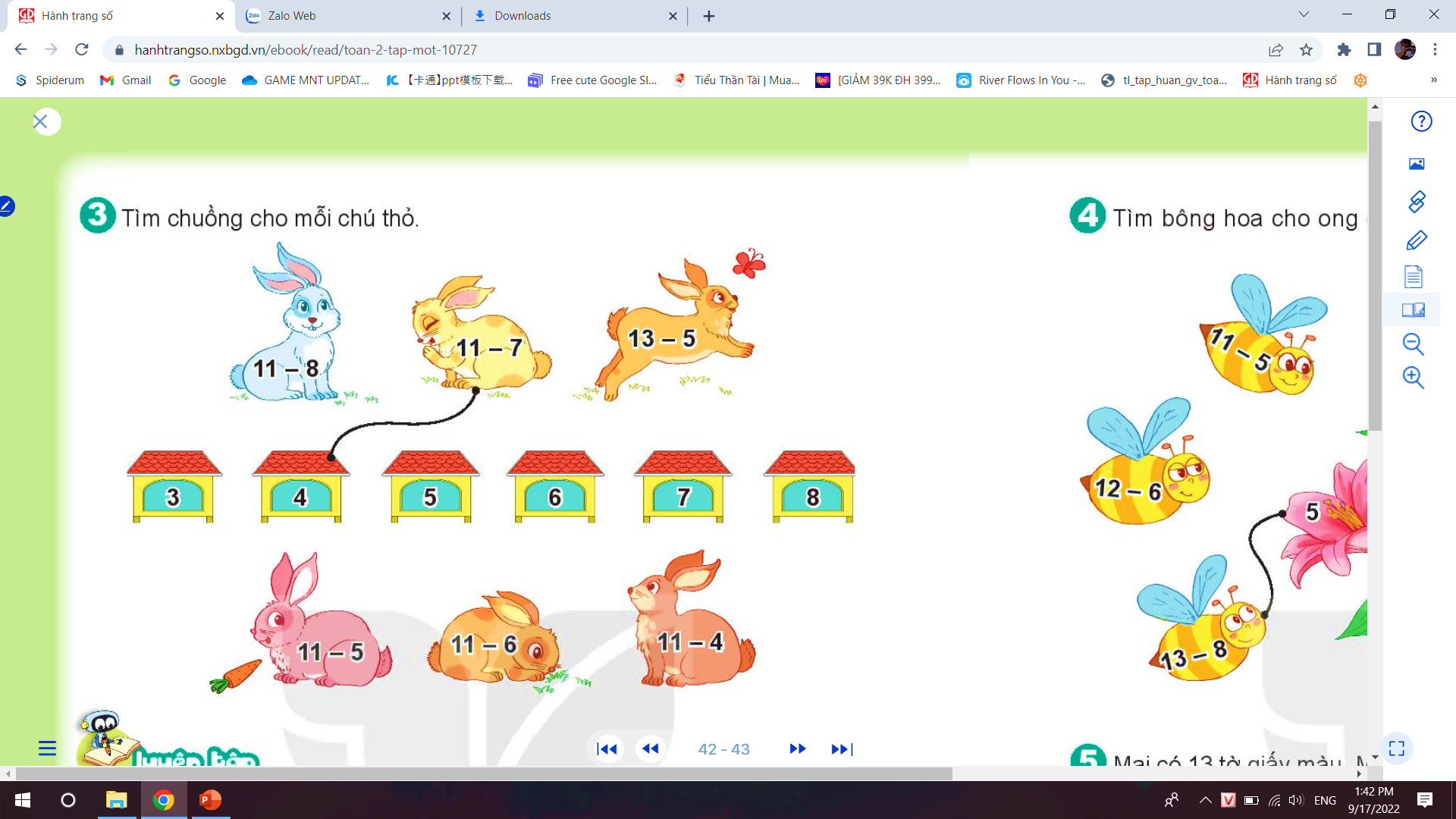 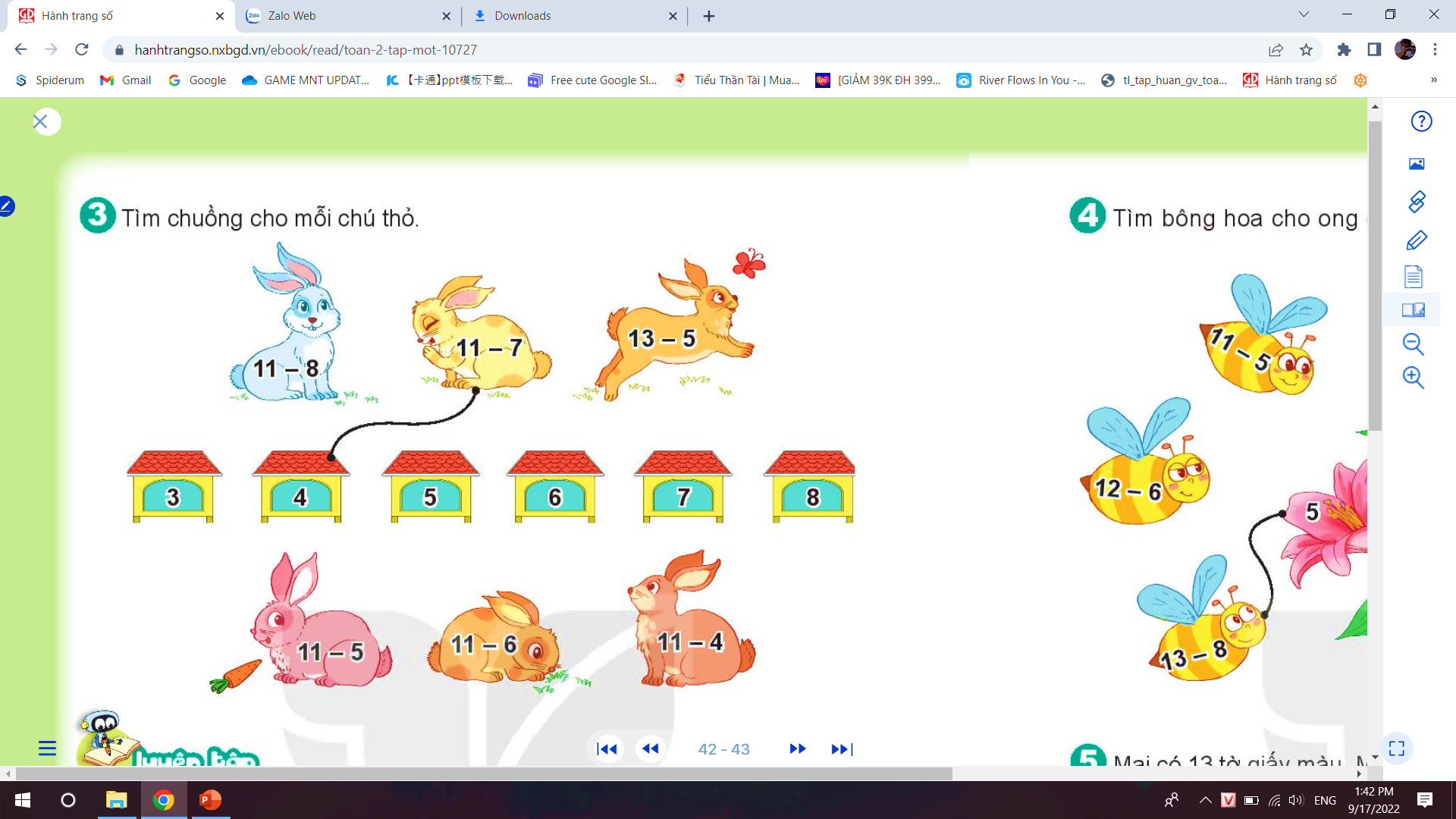 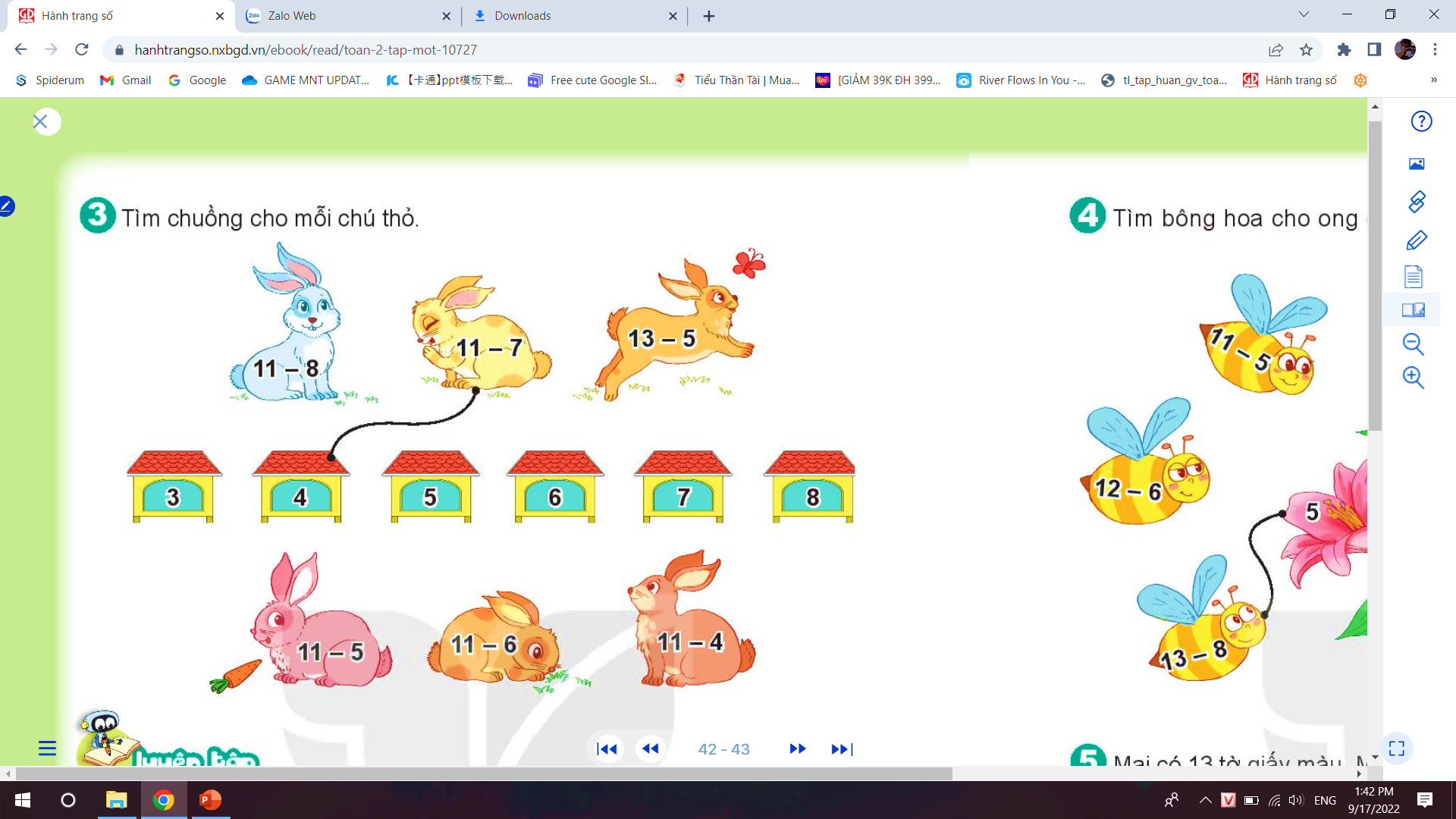 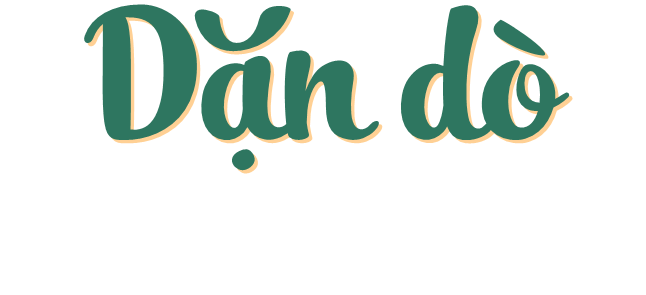 Hoàn thành bài tập
Chuẩn bị bài tiếp theo
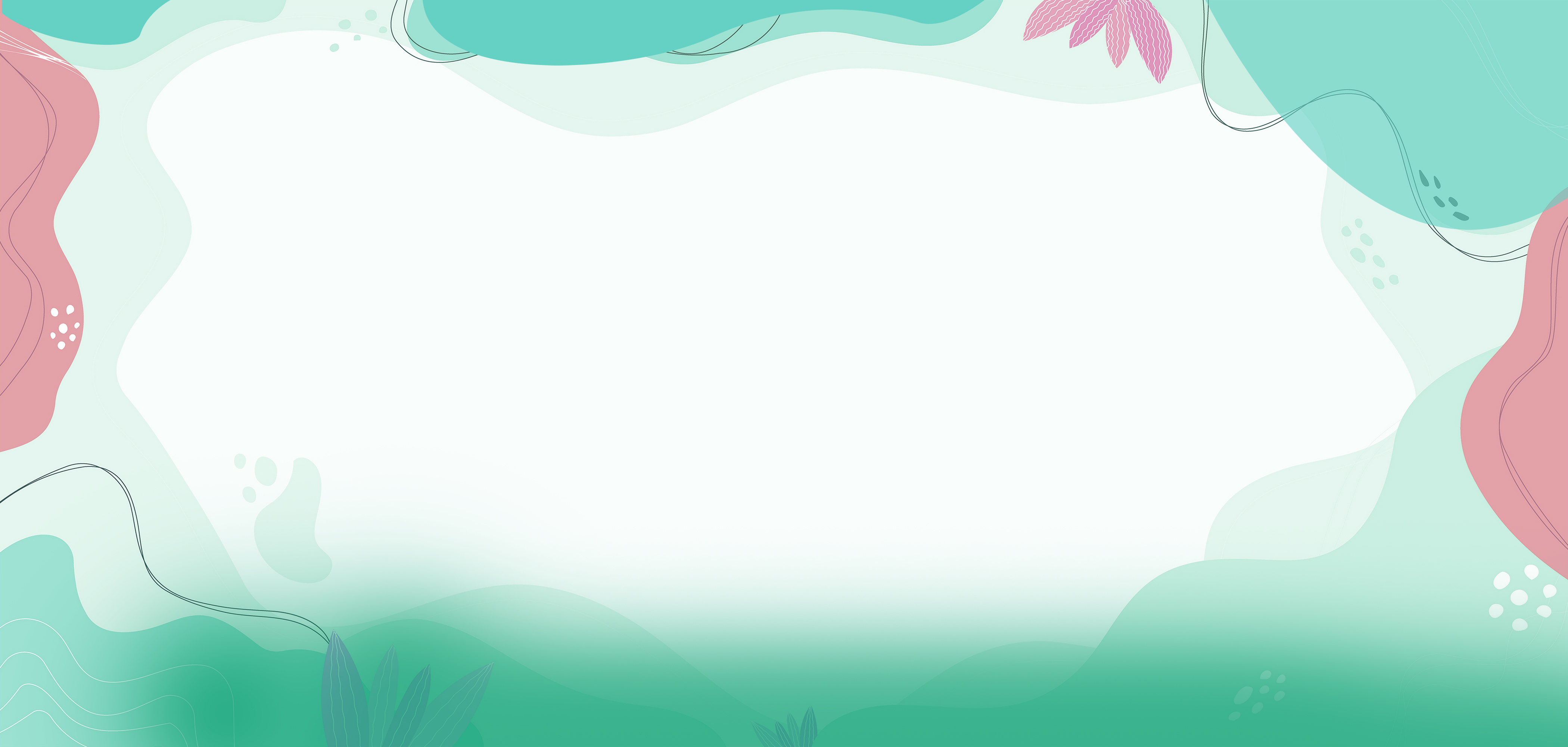 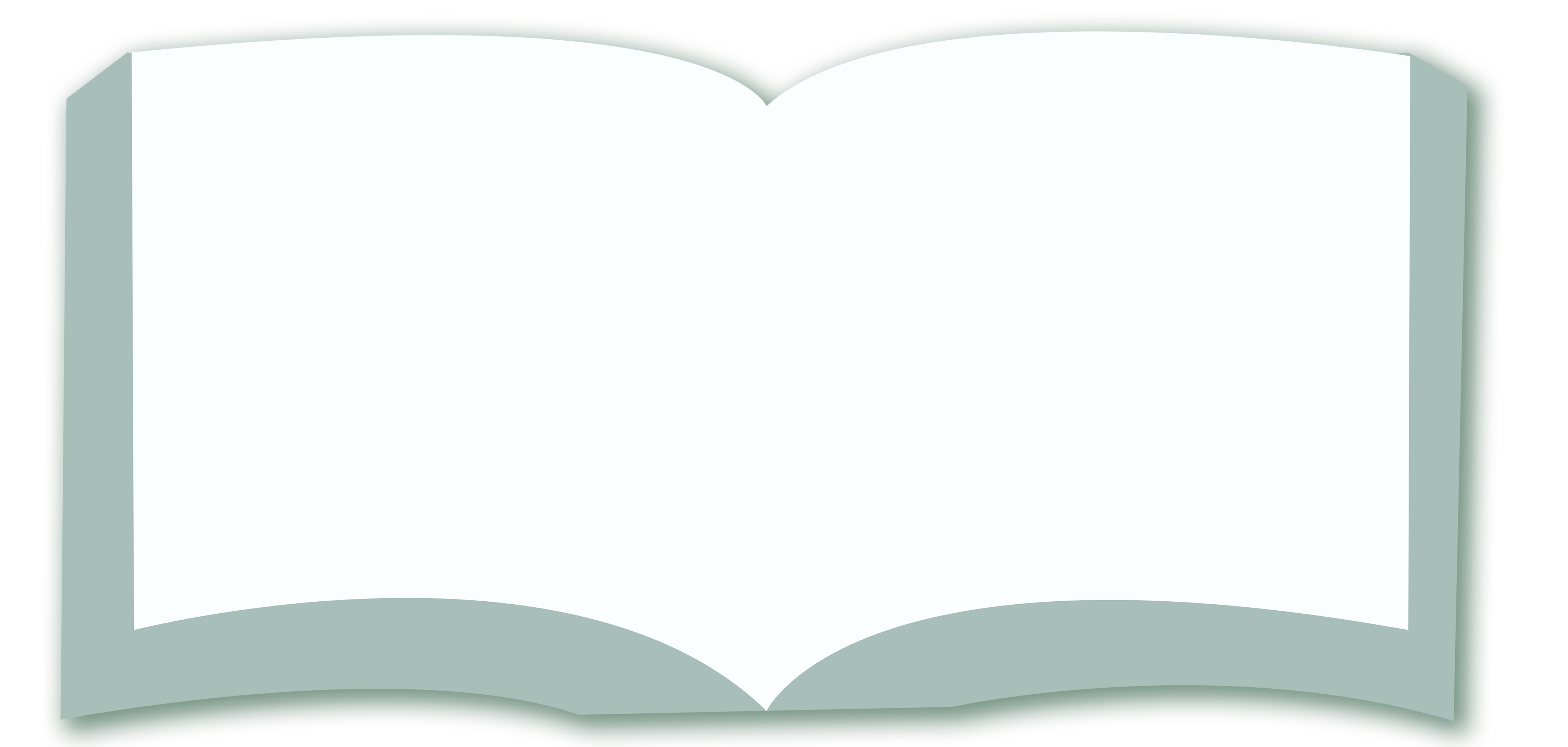 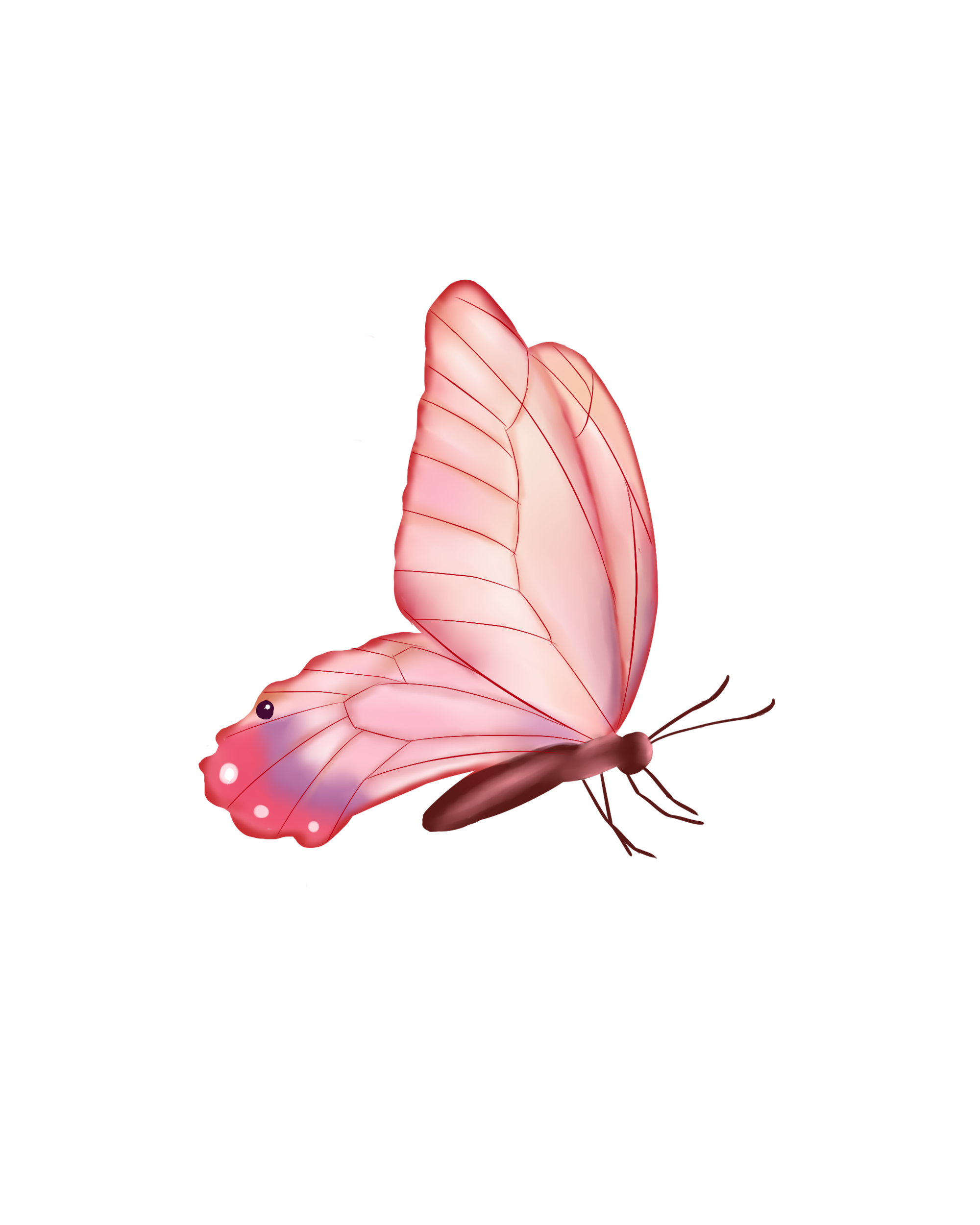 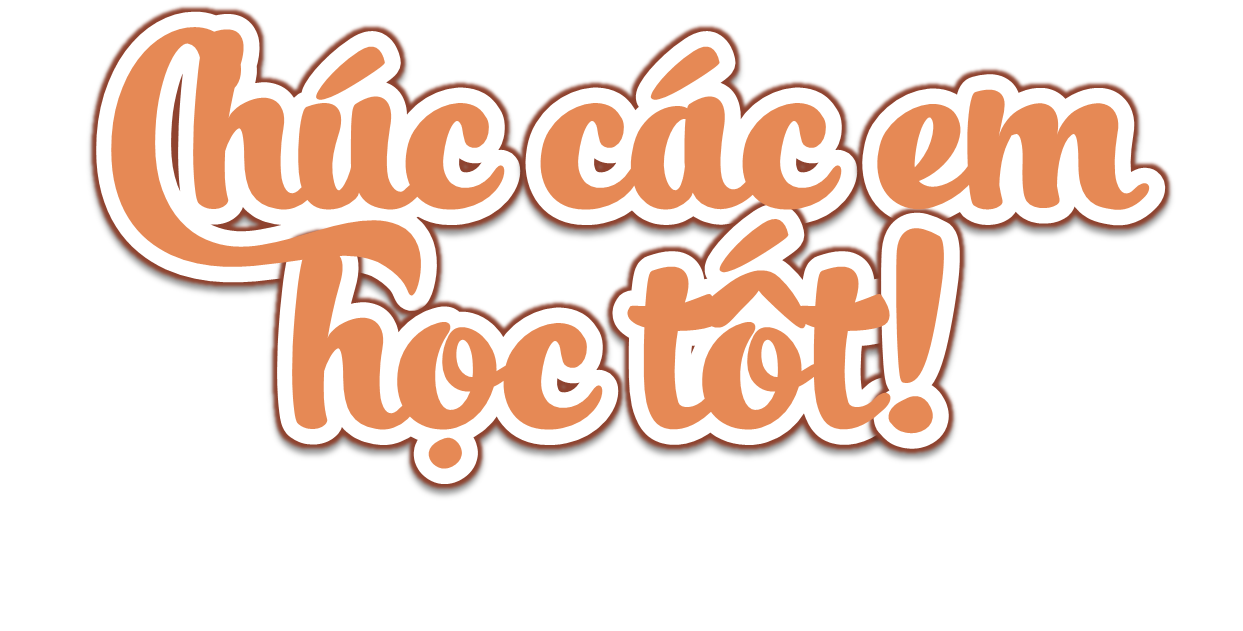 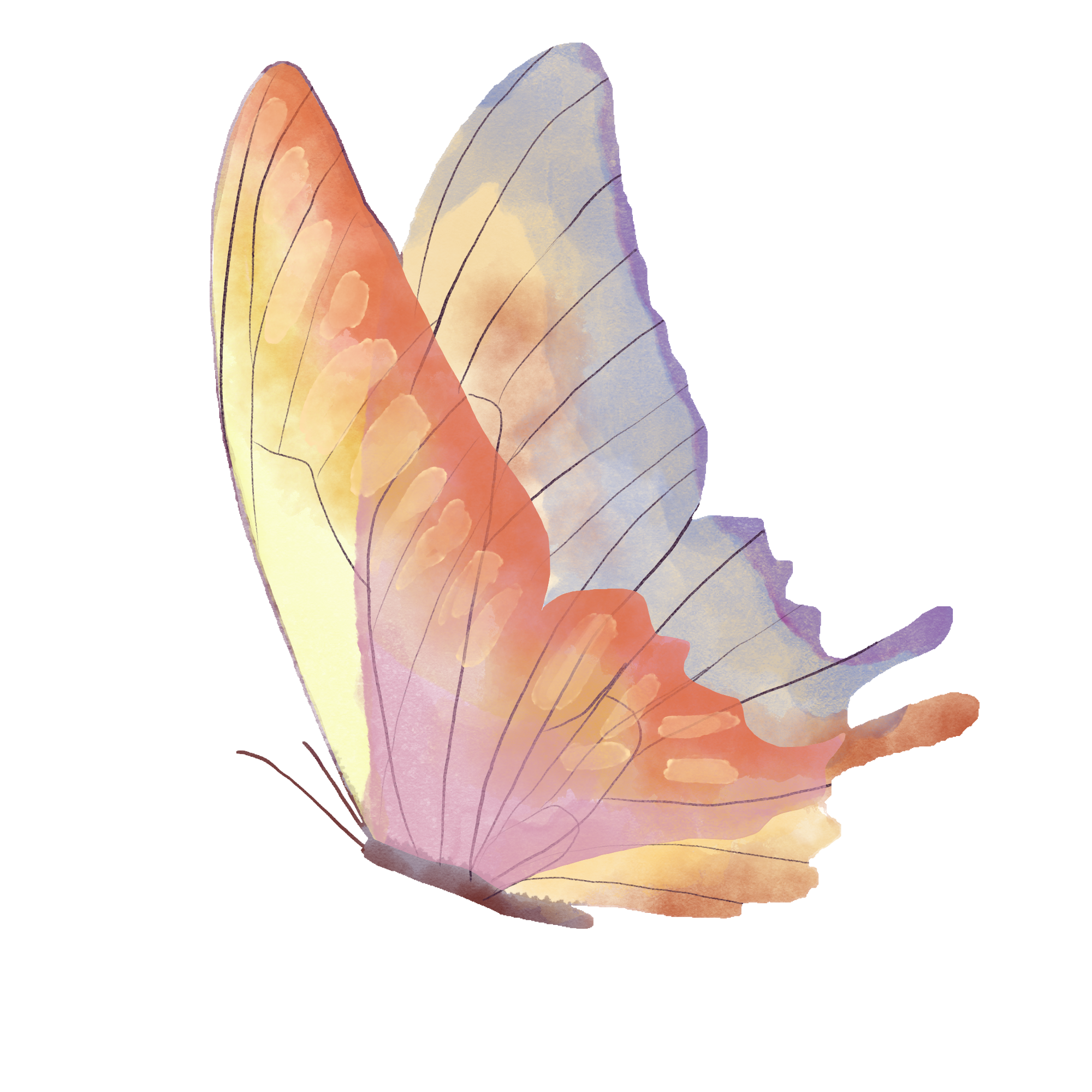 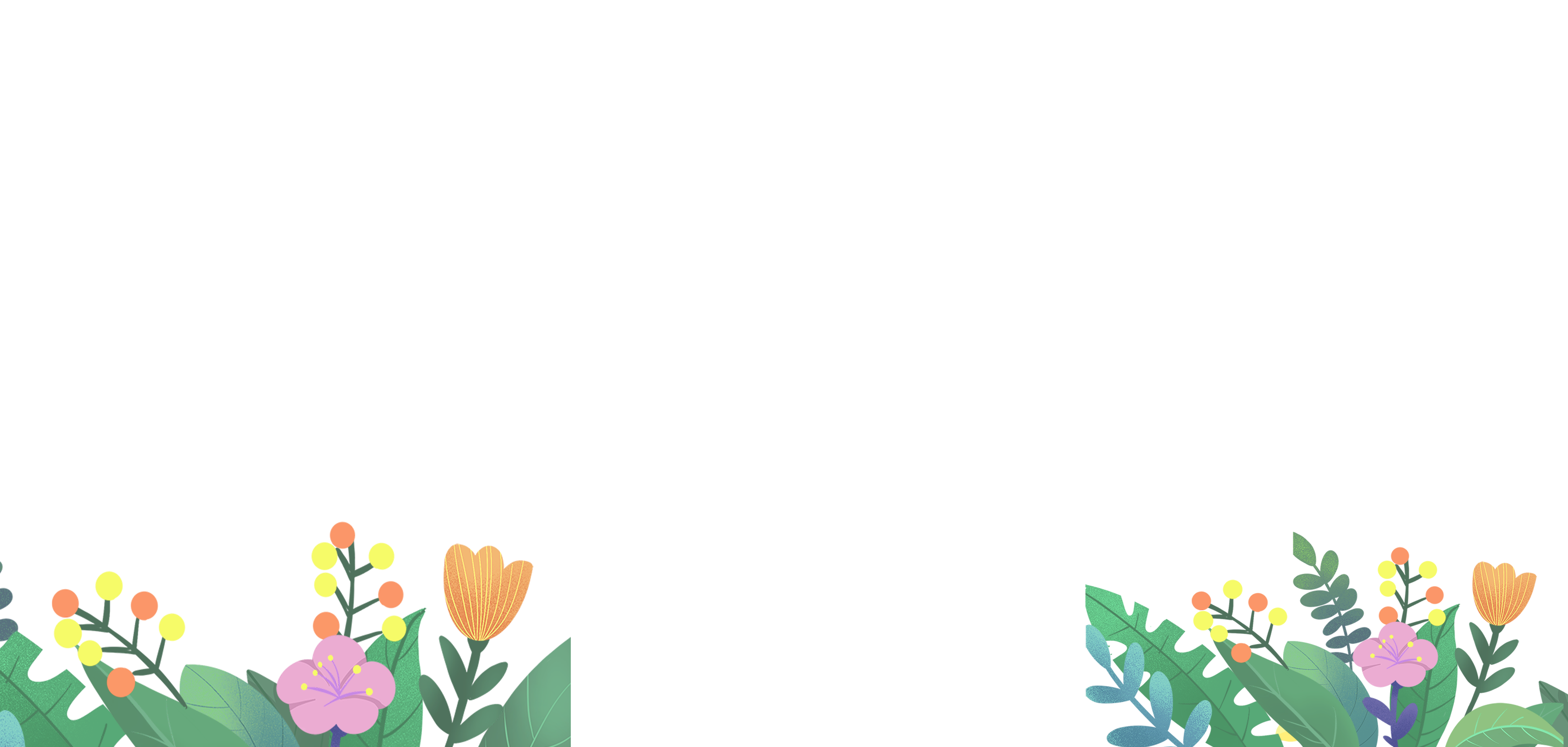 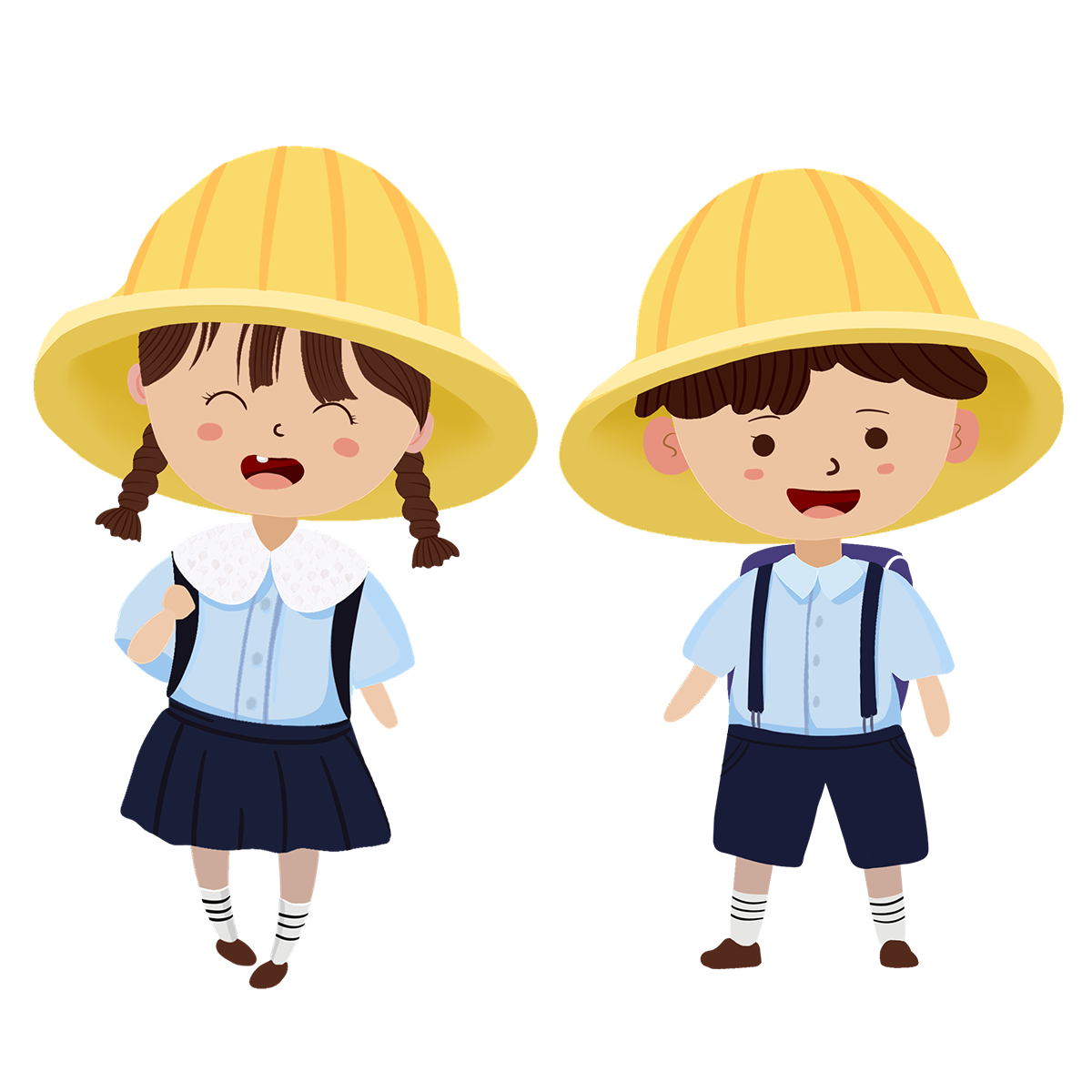